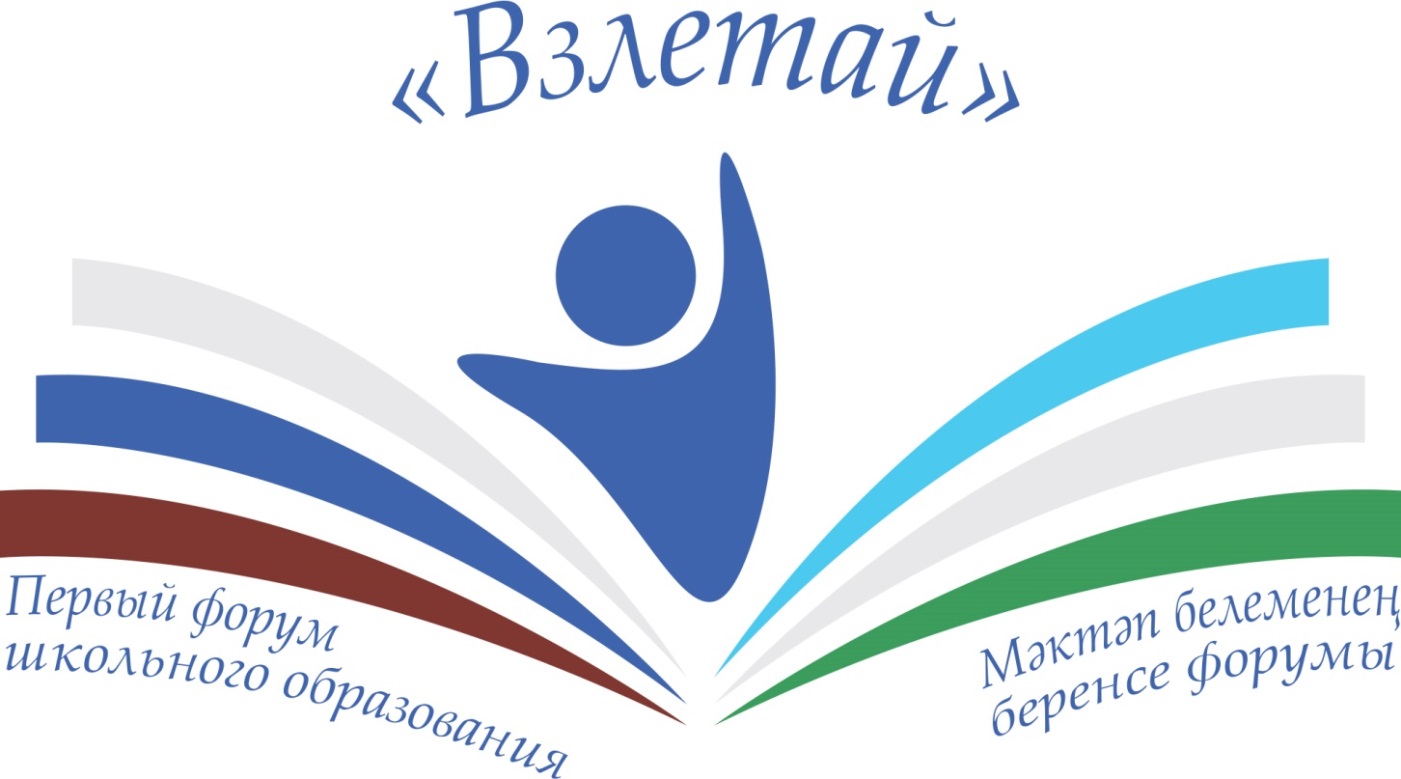 Дискуссионная площадка № 2
«Равные образовательные возможности 
для каждого»
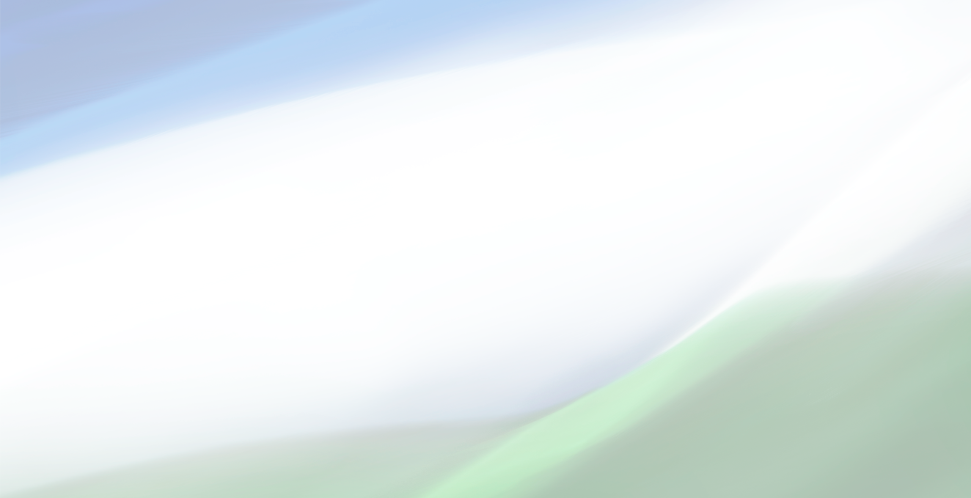 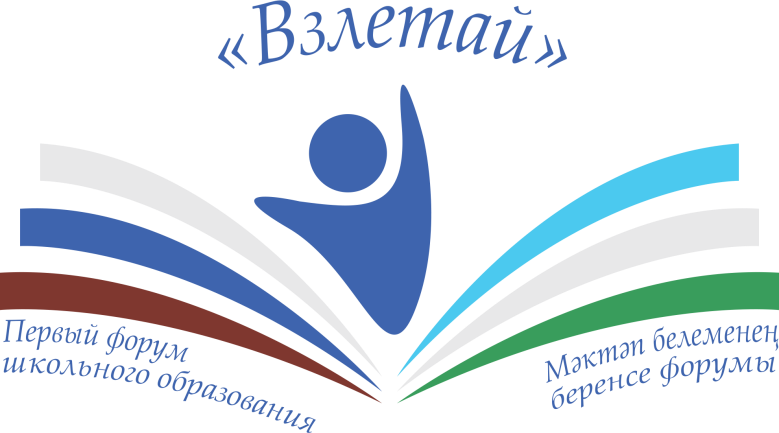 САИТГАЛИЕВА 
Гузель Газимовна
канд. социол. наук, доцент,
заместитель директора Ресурсного учебно-методического центра по обучению инвалидов ФГБОУ ВО «Московский государственный психолого-педагогический университет»,
г. Москва
Инклюзивное образование
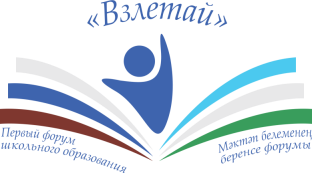 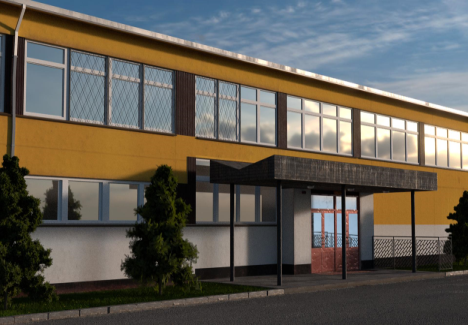 2022 гг. – 25%
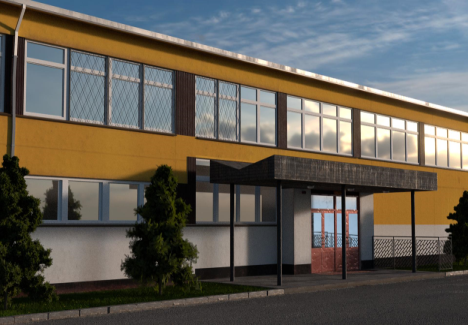 2016 гг. – 20%
2012 гг. – 5%
Инклюзия - это трансформация самой школы
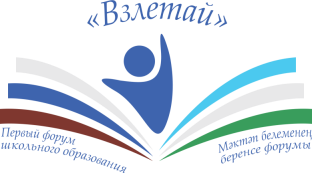 Наличие ребенка с инвалидностью в школе не делает ее инклюзивной
Инклюзия не сразу станет культурой и практикой в школе, даже если в ней есть пандус или лифт
Инклюзия сегодня это не «модная» тема

Изменения организационные, содержательные, ценностные
10%
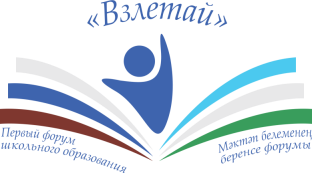 Инклюзивная школа
Инклюзивная политика
Инклюзивная культура
Инклюзивная практика
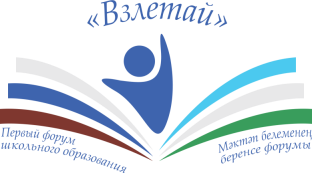 КРИТЕРИИ ДОСТУПНОСТИ ШКОЛЫ
Ориентация
Мобильность
Независимость
Времяпровождение
Социальная интеграция
Финансовая самообеспеченность
Переход (изменение)
Доступность – это не забота об отдельной группе обучающихся, а важнейшее условие для улучшения положения всех

Доступ – это не акт и не состояние, а свобода выбора
Доступность – в открытости друг другу
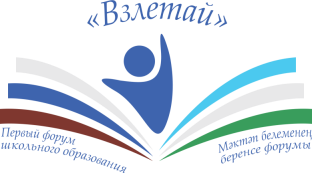 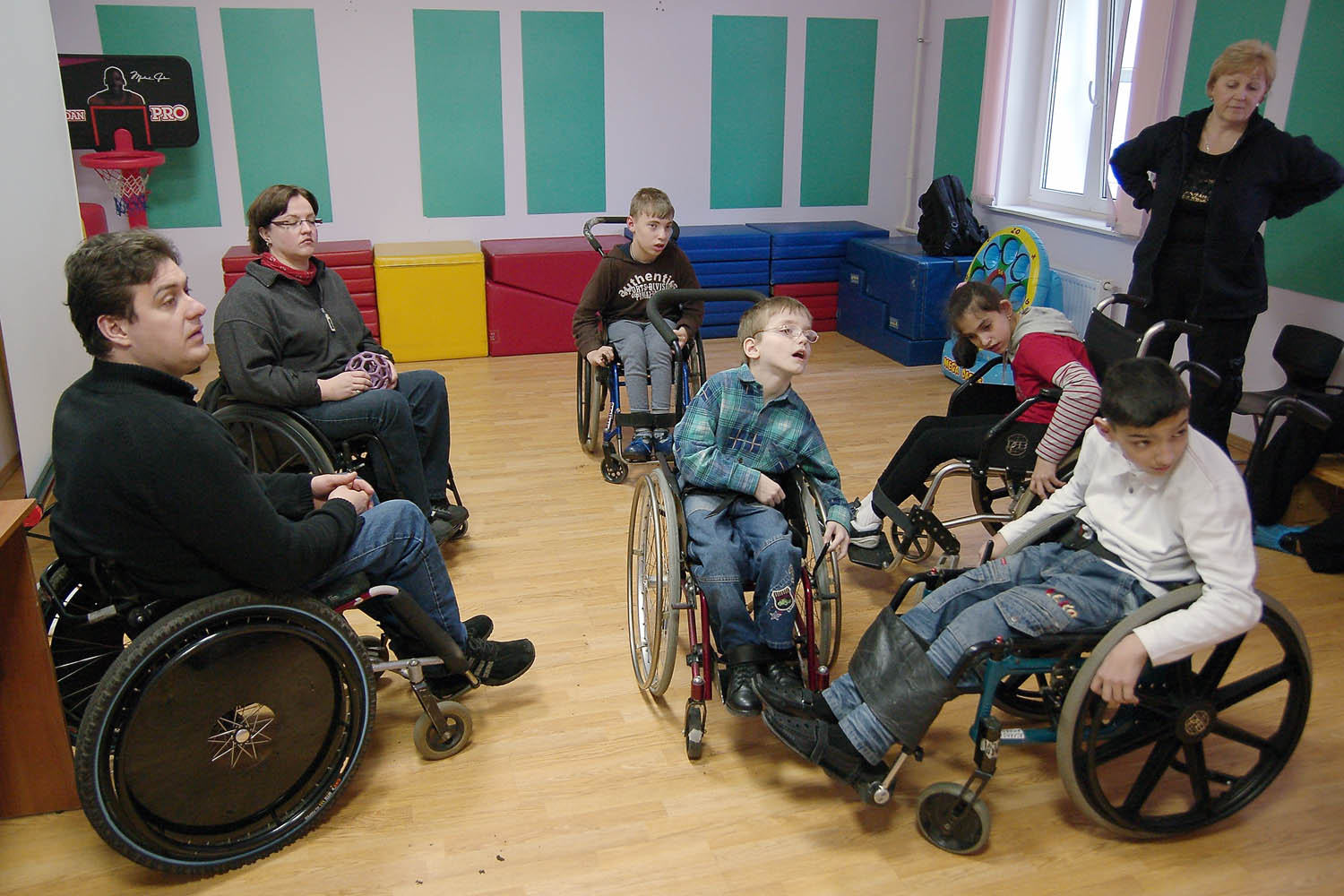 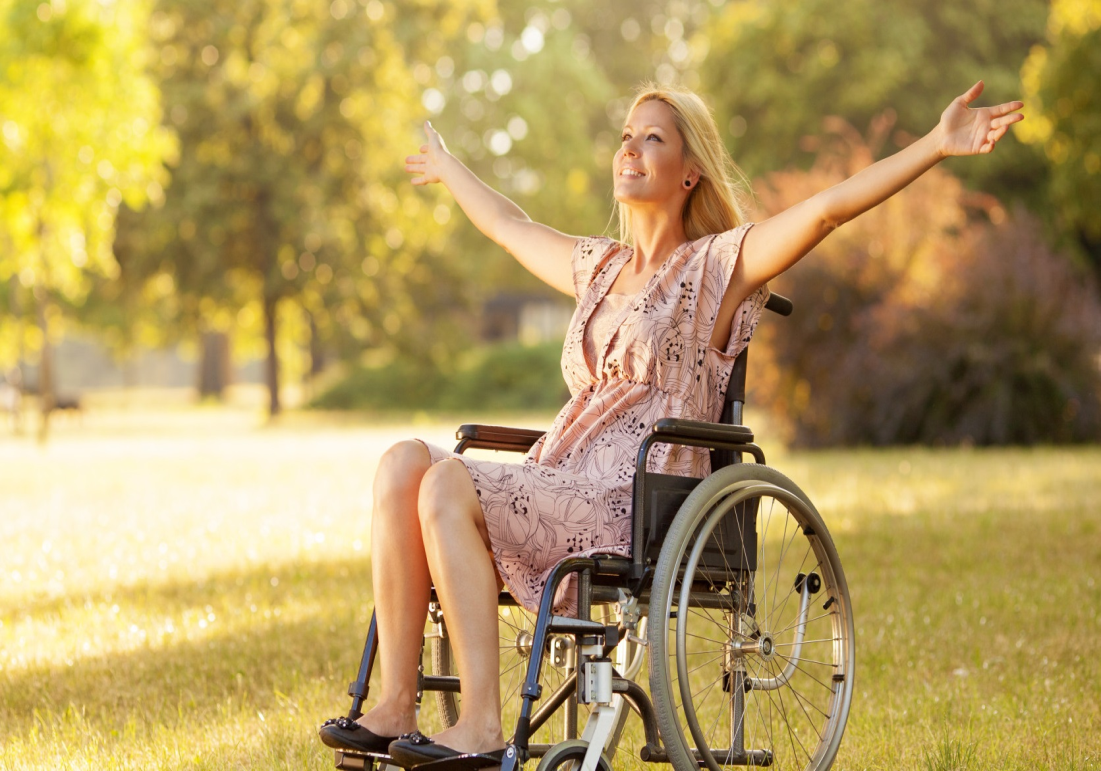 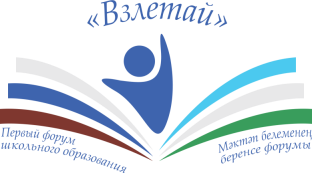 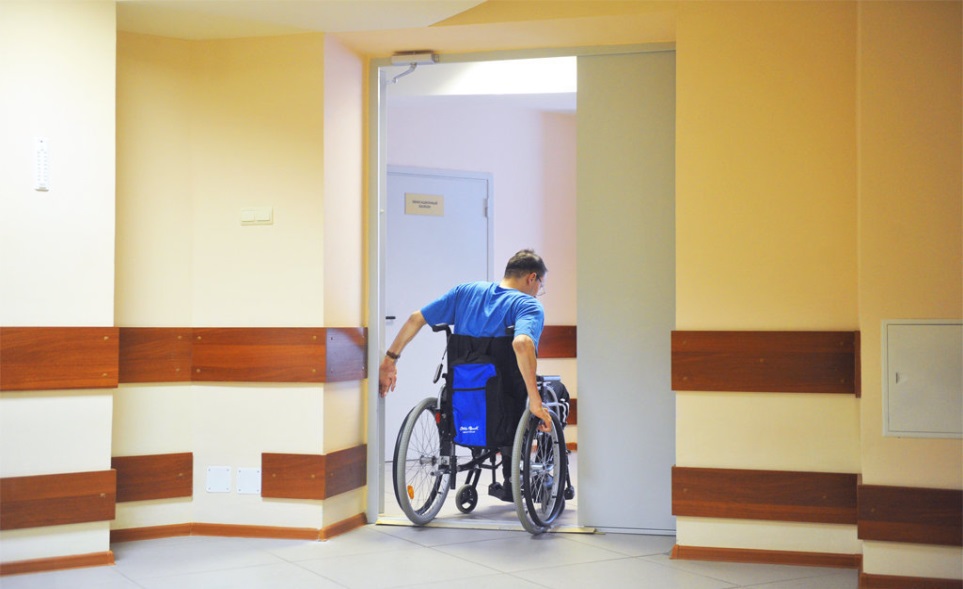 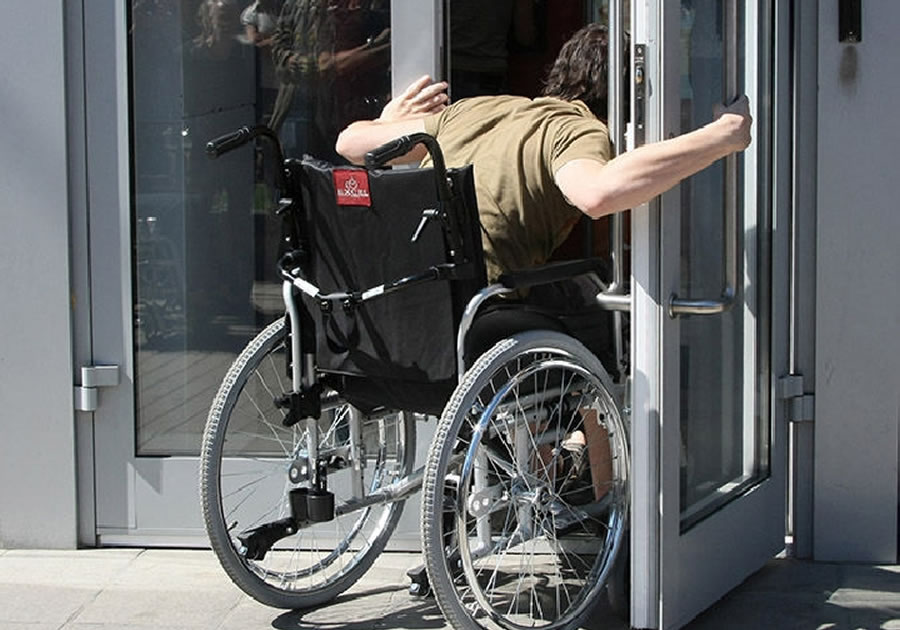 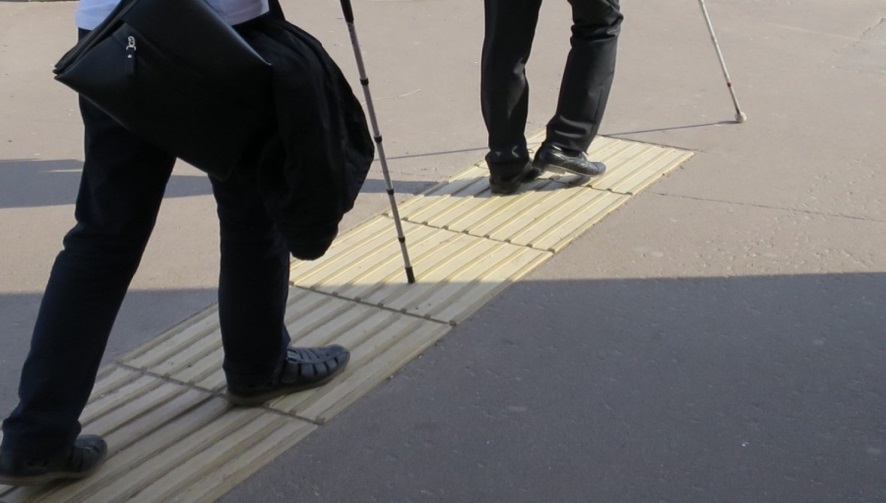 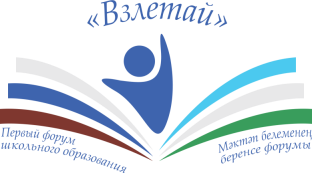 Формирование инклюзивной культуры коллектива, организации просветительской работы, обсуждение и формулирование основных целей, ценностей и принципов инклюзии, перспективного и текущего плана действий коллектива
1
2
Разработка локальных нормативных документов, регулирующих реализацию инклюзивного образования в ОО
3
Выявление детей с ограниченными возможностями здоровья и их особых образовательных потребностей
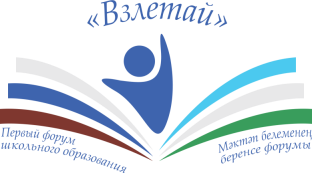 Школа для всех
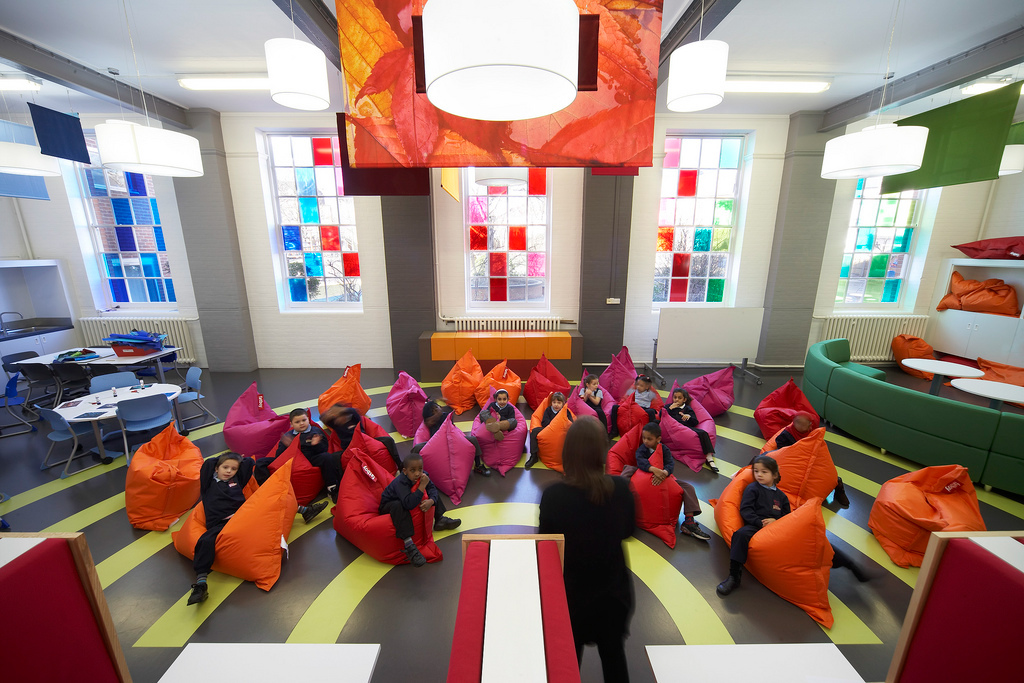 Фото
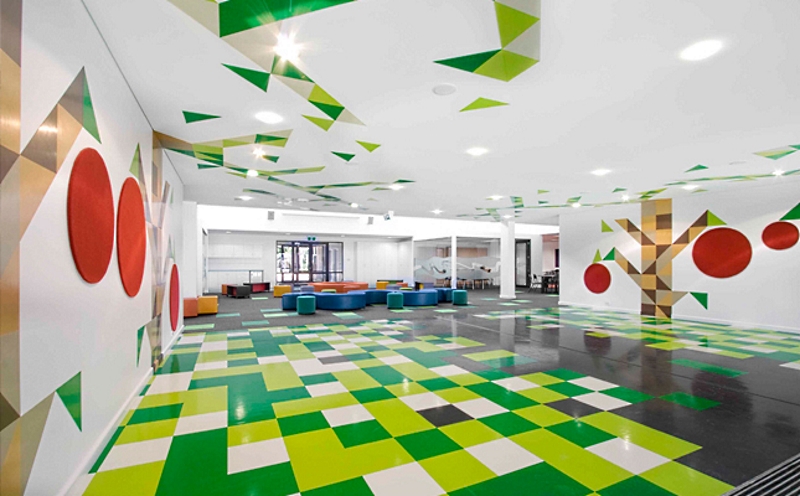 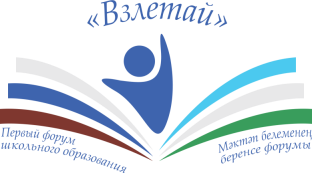 4
Работа с родителями о необходимости создания специальных условий , которые определяются ПМПк. Подготовка диагностических документов для ПМПК.
5
Разработка адаптированной образовательной программы: индивидуального учебного плана, учитывающих ИПРА ребенка с инвалидностью
Адаптация программ дополнительного образования с учетом потребностей  детей с ОВЗ
6
Поддержка
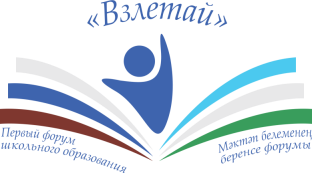 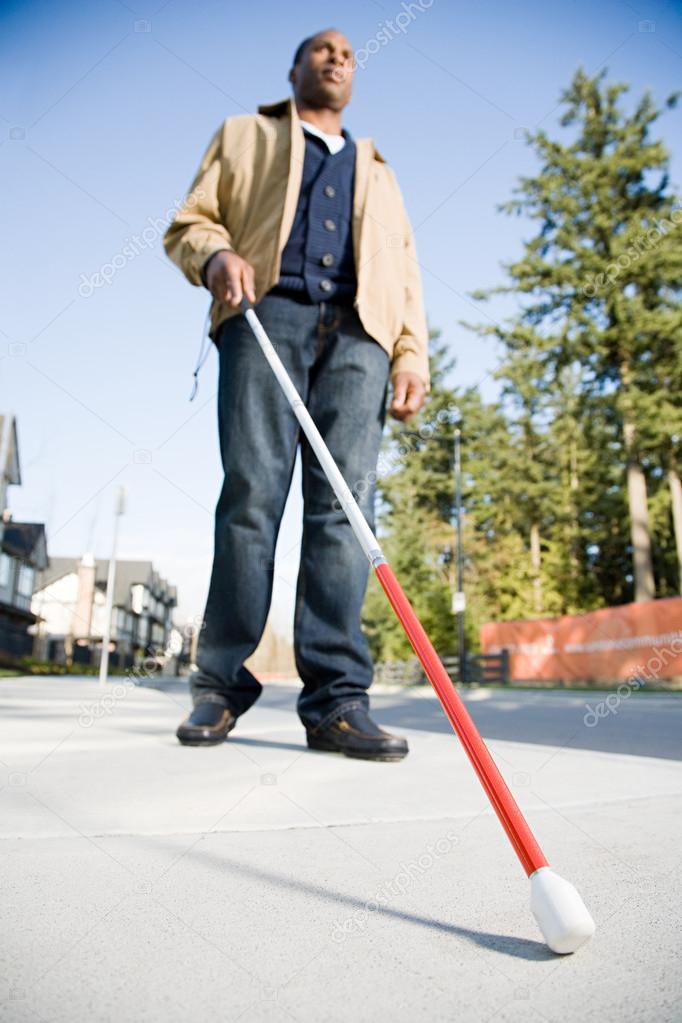 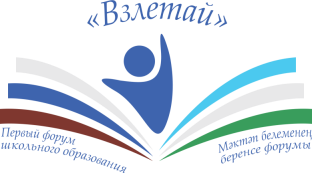 7
Анализ психологической и профессиональной готовности педагогов к участию в инклюзивном процессе
8
Анализ готовности образовательной среды, материально-техническое обеспечение ОО
9
Анализ готовности предметно-развивающей среды, образовательных программ, дидактических средств
10
Адаптация образовательной среды
11
Адаптация предметно-развивающей среды, образовательных программ, технологий, дидактических средств
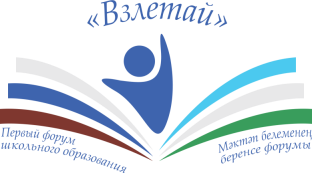 ?
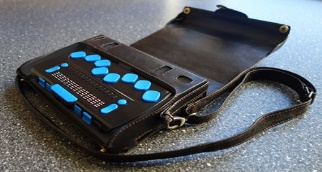 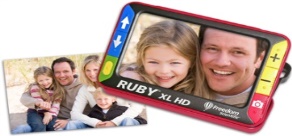 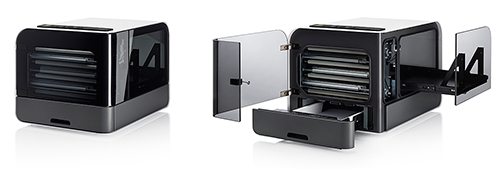 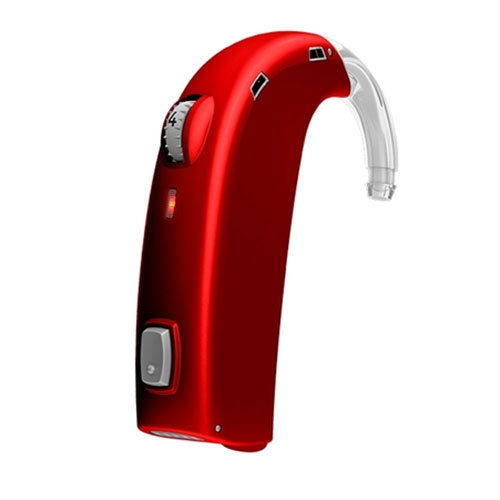 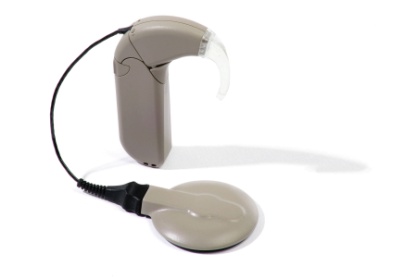 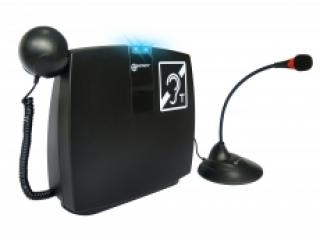 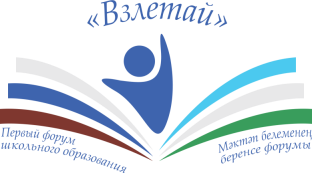 ?
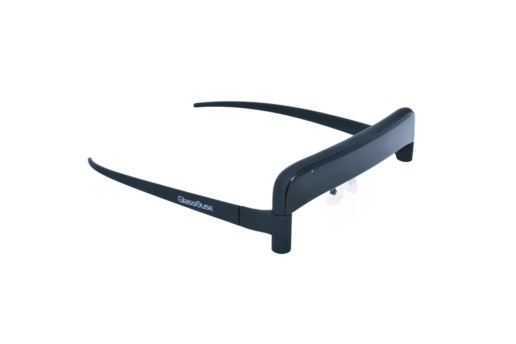 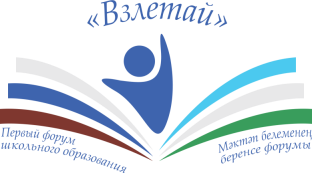 12
Методическая и психологическая поддержка педагогов, поддержка их участия в инклюзивном процессе
13
Организация психолого-педагогического сопровождения всех участников инклюзивного образовательного процесса: родителей, учеников, учителей
14
Реализация АОП, динамическая диагностика в целях ее корректировке
Оценка эффективности инклюзивной образовательной среды и планирование ее изменений, подключение родителей к обогащению среды
15
Организация взаимодействия с социальными партнерами
16
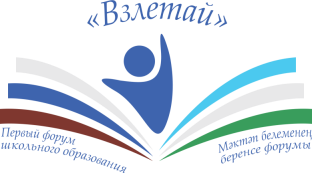 Управление ОО
Внести изменения в Устав.
Разработать локальные акты школы, регламентирующие обучение детей с ОВЗ, детей с инвалидностью; Положение о ПМПк.
Обеспечить специальные условия для обучающихся с ОВЗ, с инвалидностью.
Иметь документацию, позволяющую отследить прохождение образовательной программы, динамику обучения ребенка, коррекционную работу с ним.
Иметь дефектолога, психолога, логопеда, социального педагога, либо заключить договоры с организациями, где такие специалисты есть.
Разработать программы, планы коррекционной работы с детьми с ОВЗ, с детьми с инвалидностью
Осуществить подготовку/переподготовку кадров для работы с детьми с ОВЗ, детьми с инвалидностью.
Выполнять рекомендации РПМПК, МСЭ.
Иметь договоры с родителями, в котором указана программа обучения ребенка с ОВЗ, ребенка с инвалидностью.
Иметь положение об оплате труда с установкой размера доплаты или надбавки учителям, которые работают с детьми с ОВЗ, детьми с инвалидностью.
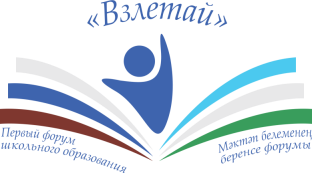 Благодарю за внимание!
Саитгалиева Гузель Газимовна
ggg2910@mail.ru
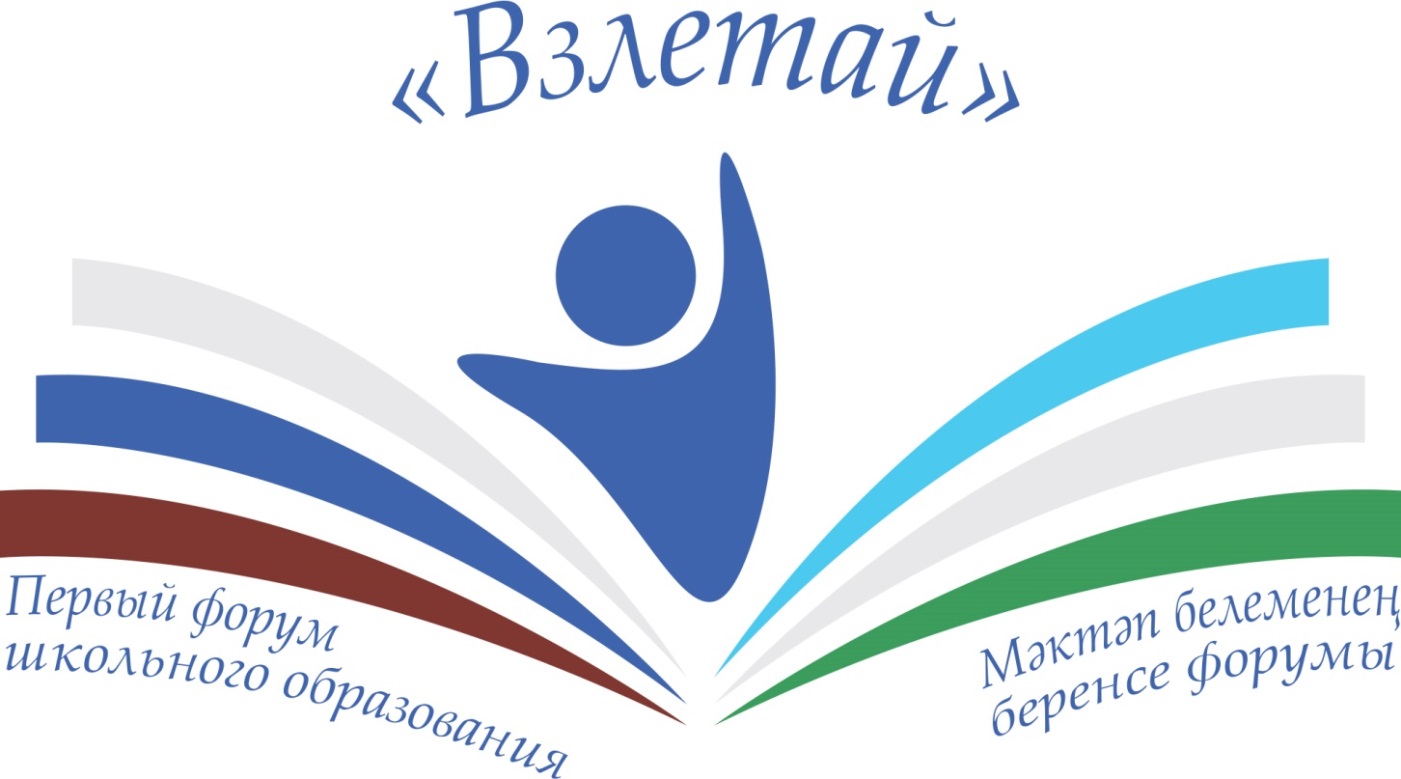 Дискуссионная площадка № 2
«Равные образовательные возможности 
для каждого»
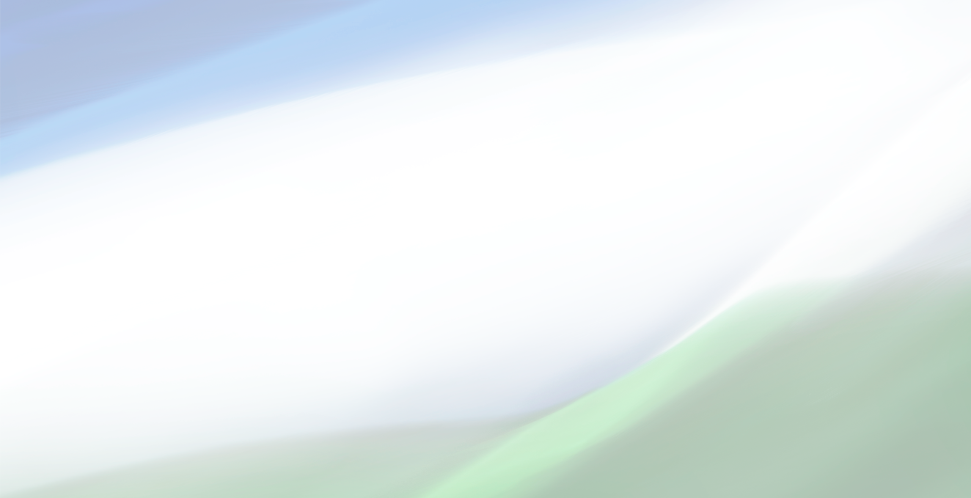 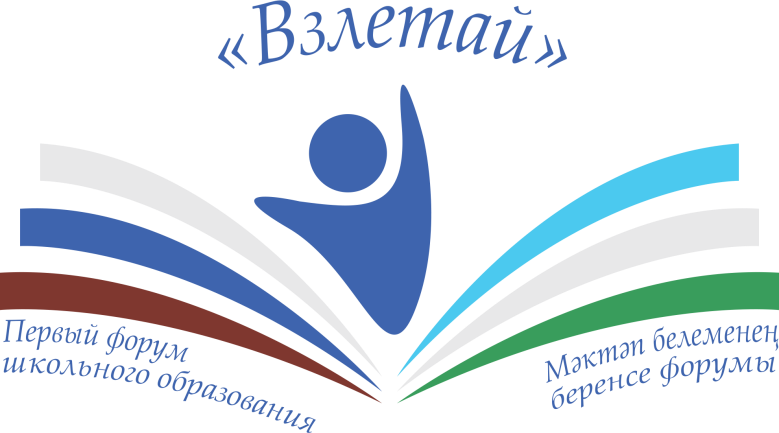 УРАЗОВА
Альбина Ринадовна
директор Центра образования №40 с углубленным изучением отдельных предметов городского округа город Уфа Республики Башкортостан
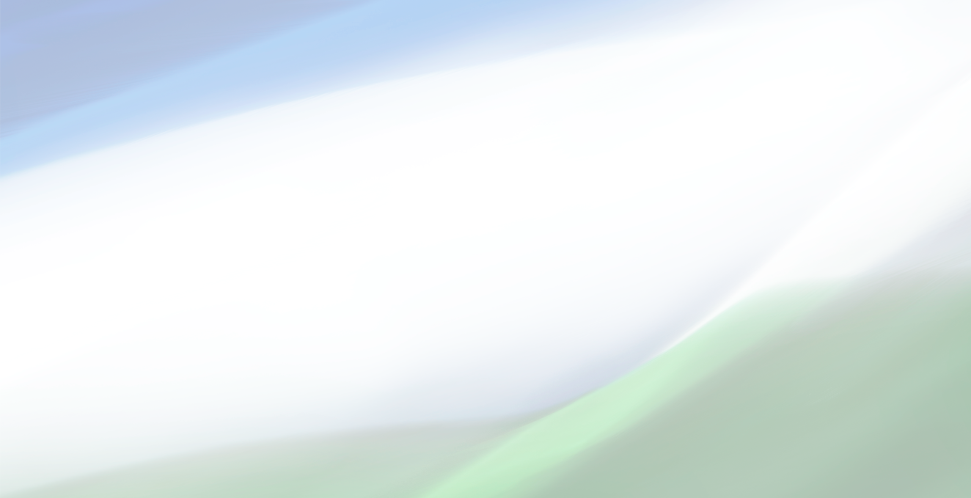 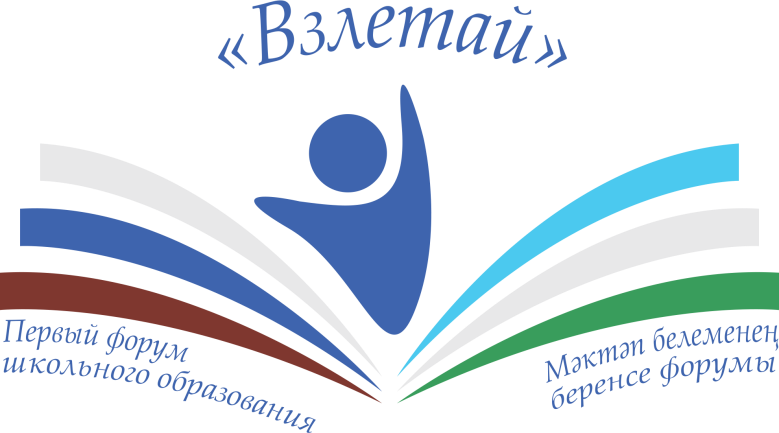 Преемственность ресурсных групп и ресурсных классов при обучении детей с ОВЗ:
ИНКЛЮЗИВНЫЙ ПРОЕКТ «РЕСУРСНЫЙ КЛАСС» в МБОУ «Центр образования №40
с углубленным физучением отдельных предметов» городского округа город Уфа РБ
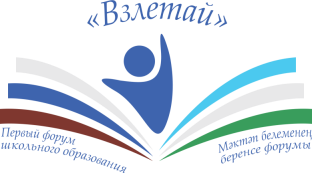 ЭТАПЫ РЕАЛИЗАЦИИ ПРОЕКТА
май 2017г., при содействии Управления образования г. Уфы проведены переговоры с АНО «РАССВЕТ» о реализации в 2018-2019 году проекта «Ресурсный класс»;

 1-е полугодие 2018г., внесение изменений в учредительные документы;

 март 2018г., знакомство с детьми с РАС – будущими первоклассниками в «Ресурсной группе» детского сада № 233
август 2018г., заключено соглашение о сотрудничестве с АНО «РАССВЕТ»;

 август 2018г. ремонт помещений;

 с 1 сентября 2018г. внесение изменений в штатное расписание, 6 тьюторов, учитель-дефектолог, учитель-логопед, педагог-психолог
сентябрь 2018г., начата реализация проекта, зачислены в школу 6 детей с РАС – 5 первоклассников, 1 шестиклассник.
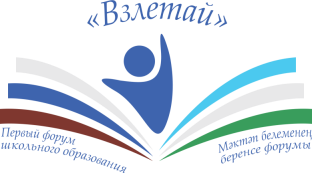 НОРМАТИВЫ ФИНАНСИРОВАНИЯ НА ОБУЧЕНИЕ В КЛАССАХ
С ОБУЧАЮЩИМИСЯ С ОВЗ И РАС, действуют с 01.09.2018 г. (сравнение по начальному образованию), руб. на одного обучающегося в год
Общеобразовательные классы - 21464,00;

 Классы для обучения детей с ОВЗ по АОП - 47388,00;

 Общеобразовательные классы с одним обучающимся с РАС – 32345,00;

 Общеобразовательные классы с двумя обучающимися с РАС – 50488,00;

 Классы для обучения детей с ОВЗ по АОП с одним обучающимся с РАС – 69211,00.
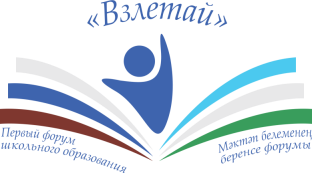 Ресурсный класс - это не отдельный класс для обучающихся
с ОВЗ в общеобразовательной школе.

Это специальная образовательная модель, позволяющая создать для обучающегося, в зависимости от его потребностей и возможностей, инклюзивное образование и индивидуальное обучение. 

При этом ученик официально зачислен в общеобразовательный класс, а ресурсный класс – это место (ресурсная зона), в рамках которого организуется индивидуальная и групповая коррекционно-образовательная работа и реализуется организация сопровождения в регулярном учебном процессе.
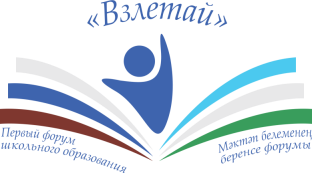 СПЕЦИАЛЬНЫЕ  ОБРАЗОВАТЕЛЬНЫЕ УСЛОВИЯ  В РЕСУРСНОМ КЛАССЕ
Ресурсная зона (помещение) со структурированной средой;

 Обученный персонал – педагоги, индивидуальное тьюторское сопровождение;

 Индивидуальная программа и адаптированные методические материалы для каждого ребенка;

 Использование современных научно-доказанных методик (прикладной анализ поведения (АВА);

 Сопровождение специалистами по прикладному анализу поведения (АВА) - координатор, супервизор.
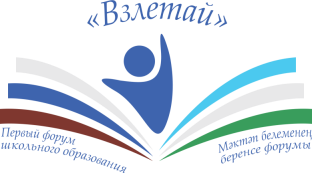 ВИДЫ ЗАНЯТИЙ В РЕСУРСНОМ КЛАССЕ
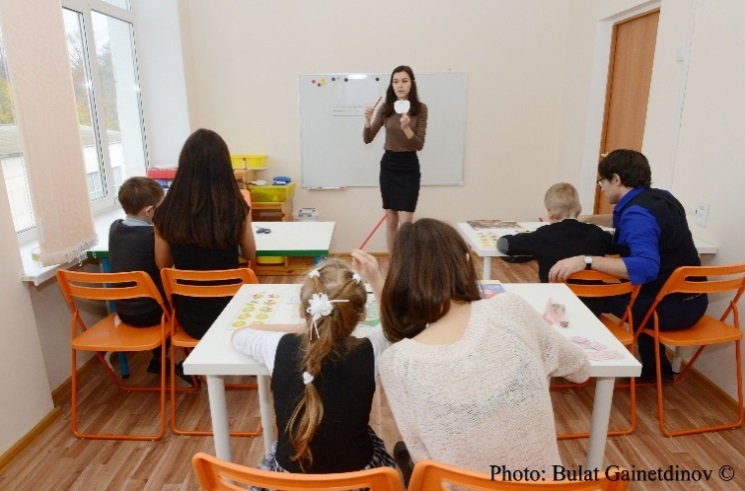 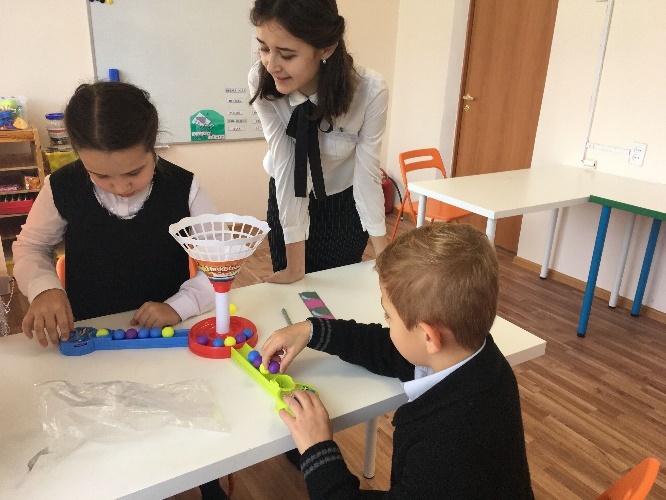 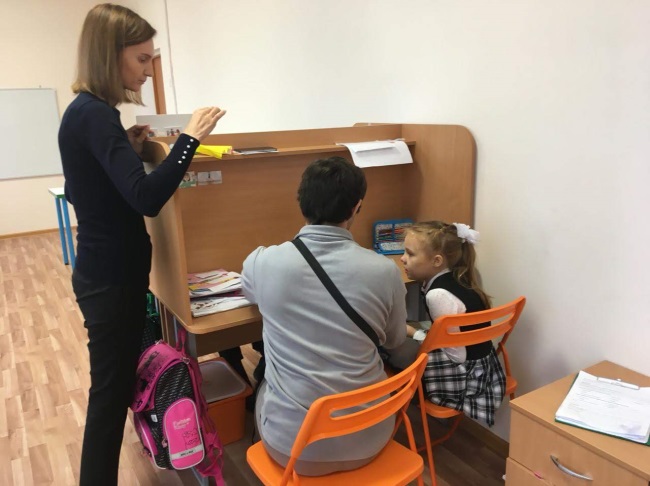 Индивидуальные занятия;

 Групповые занятия (фронтальные уроки, творческие, подвижные занятия);

 Инклюзия (уроки в обычных классах, внеклассные мероприятия, перемены, столовая, раздевалка);

 Обратная инклюзия (занятия в Ресурсном классе с участием сверстников из обычного класса).
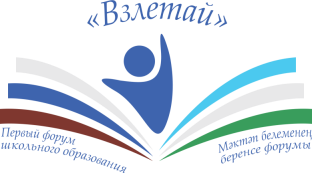 Ресурсная зона состоит из трёх кабинетов
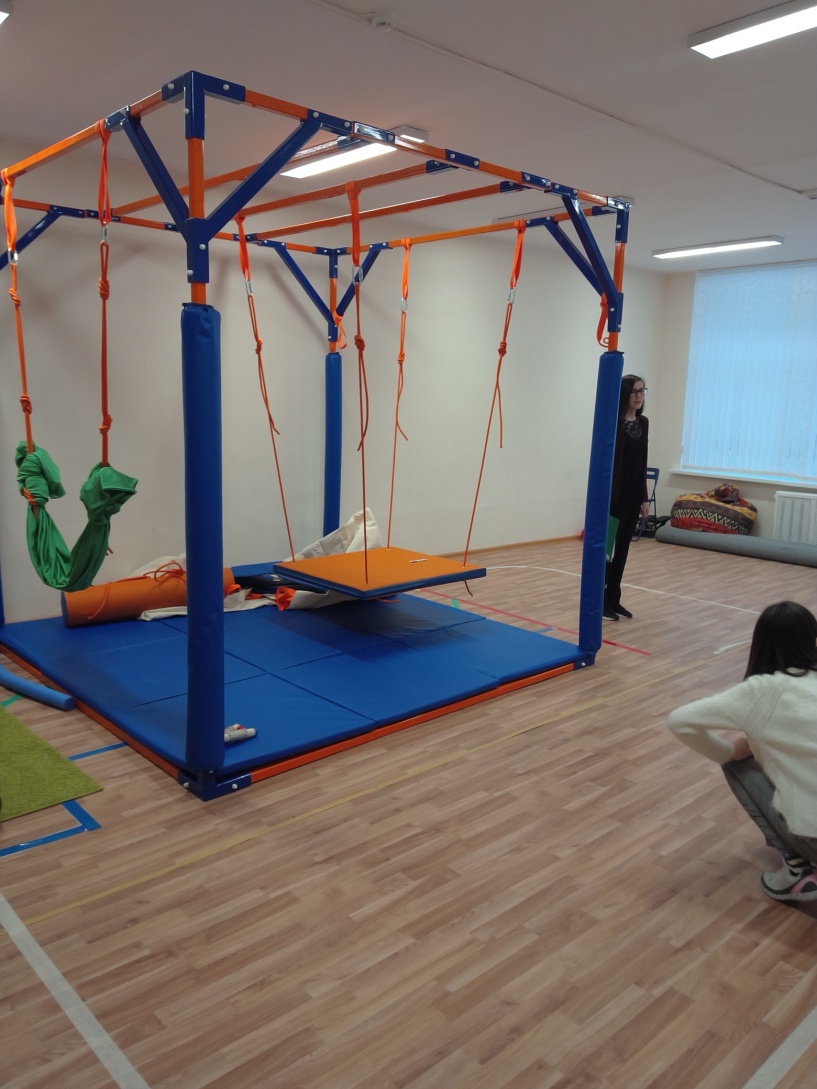 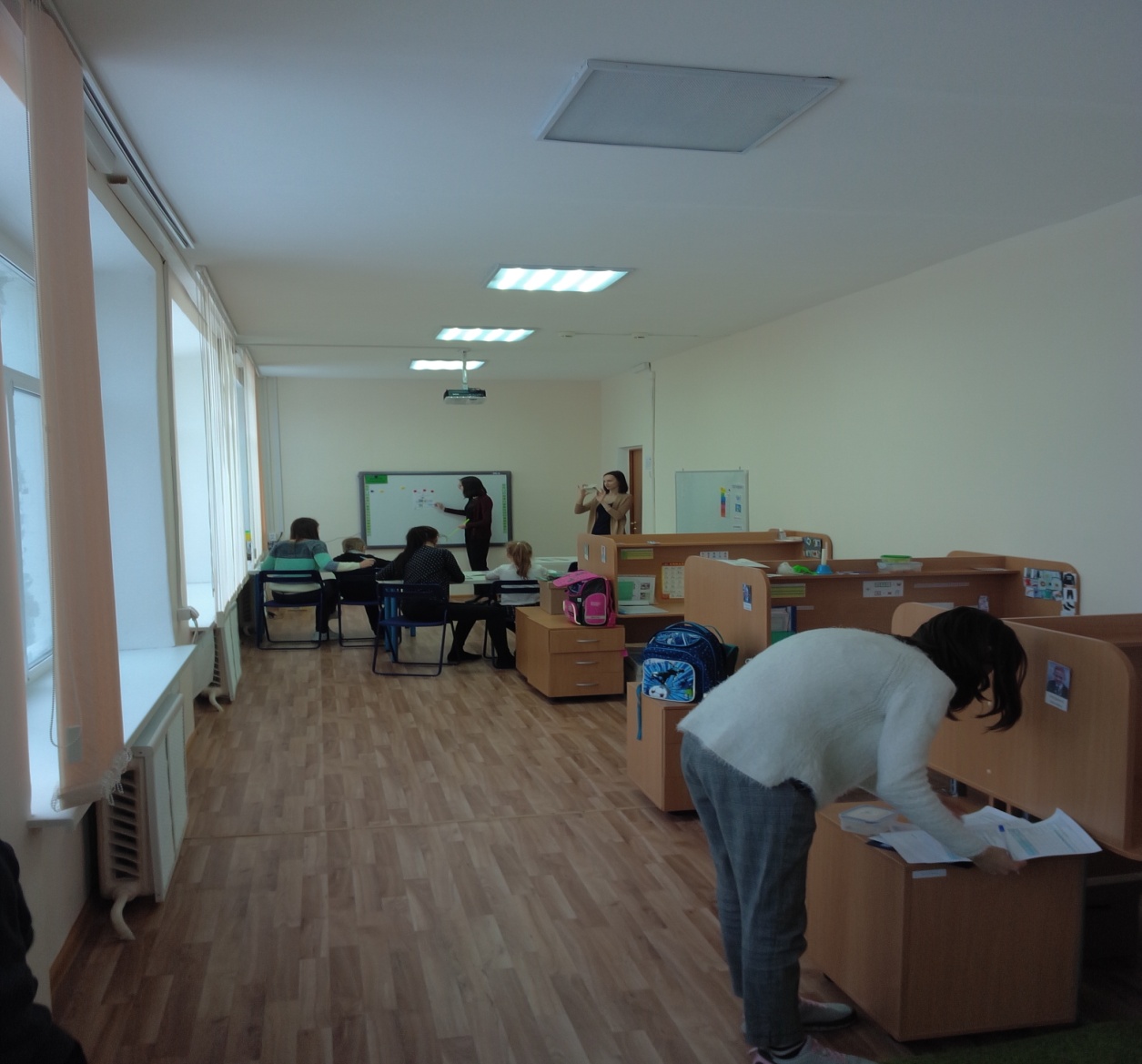 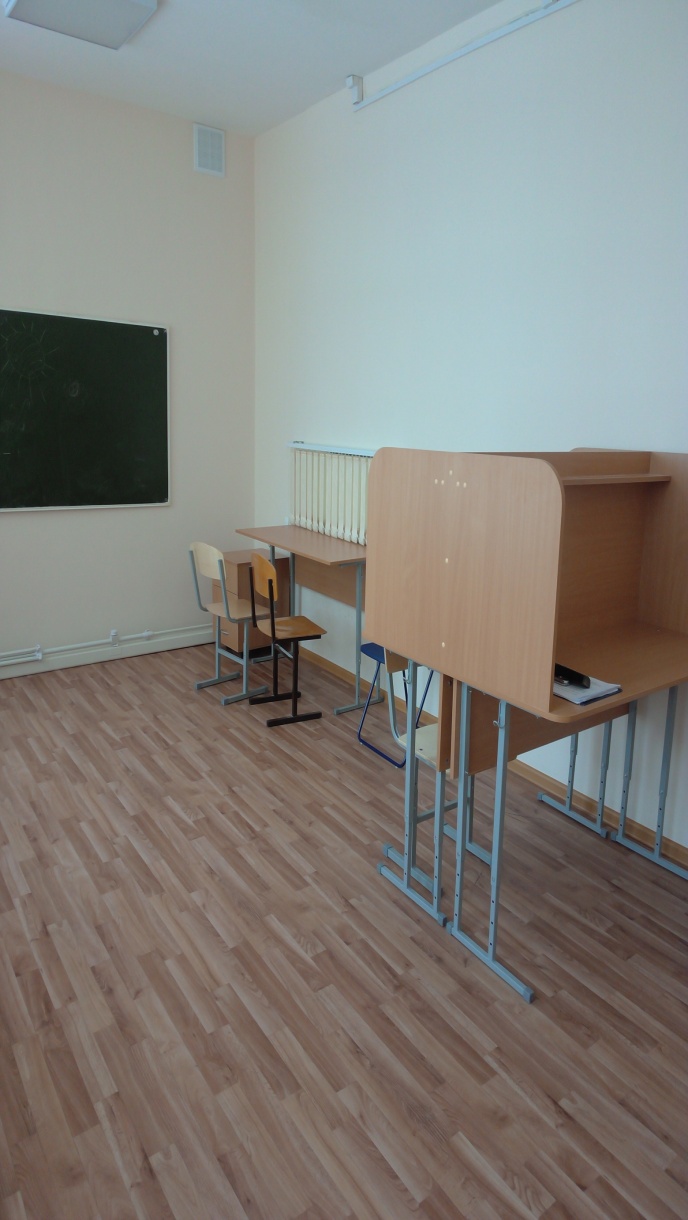 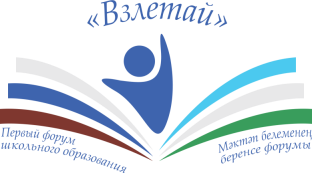 ОСНОВНЫЕ БАРЬЕРЫ ДЛЯ ВКЛЮЧЕНИЯ ДЕТЕЙ С РАС
В ОБЩЕОБРАЗОВАТЕЛЬНУЮ СРЕДУ
Нарушение или полное отсутствие речи;

 Низкий уровень развития социальных навыков;

 Сенсорные особенности;

 Особенности развития когнитивной сферы;

 Социально-неприемлемое поведение.


ТЕХНОЛОГИЯ РЕСУРСНОГО КЛАССА ПОЗВОЛЯЕТ РАБОТАТЬ СО ВСЕМИ ПРОБЛЕМАМИ!
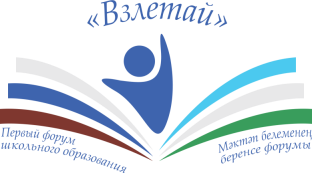 ПРИМЕР РАБОТЫ С СОЦИАЛЬНО-НЕПРИЕМЛЕМЫМ ПОВЕДЕНИЕМ
Девочка Д., 8 лет, 1 класс, программа 8.2, посещает все уроки в обычном классе. 

 часто отвлекается;
 не всегда может найти нужное задание в учебнике и рабочей тетради;
 с трудом переключается с одного задания на другое;
 вместо того, чтобы выполнять задание, может просто чирикать ручкой в тетради;
 бурно реагирует на подсказки тьютора, может очень громко что-то ответить тьютору в грубой форме.
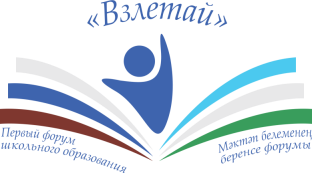 МЕТОДИКА КРУТО! НЕ КРУТО! (СОЦИАЛЬНАЯ ИНТЕРАКЦИЯ)
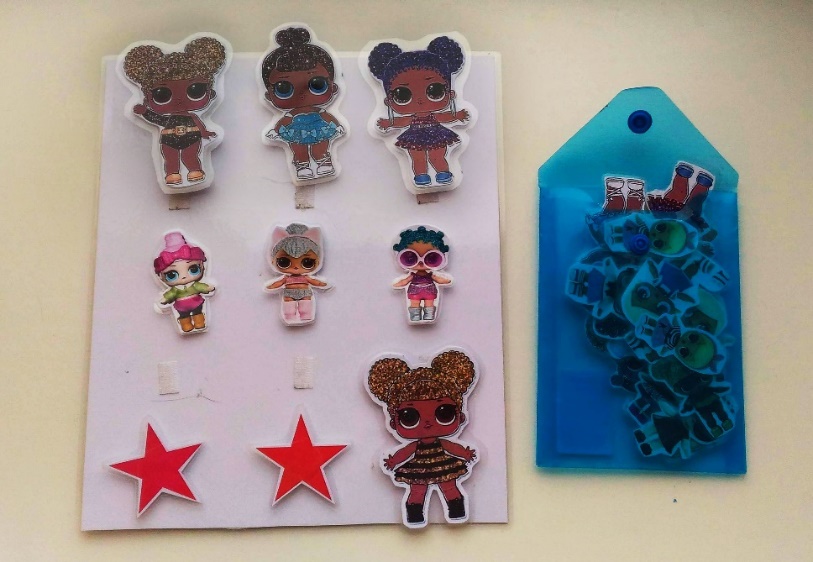 Девочка очень любит
кукол LOL. 

Ввели жетоны в виде этих кукол.
1 жетон-LOL за КРУТОЕ поведение – 5 минут любой свободной деятельности на выбор (просмотр мультфильмов, Ералаш, игра со сверстниками, батут).

В конце уроков минуты суммировались и девочке предоставлялась выбранная свободная деятельность.
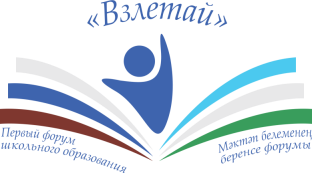 ГРАФИК ИЗМЕНЕНИЯ ПОВЕДЕНИЯ
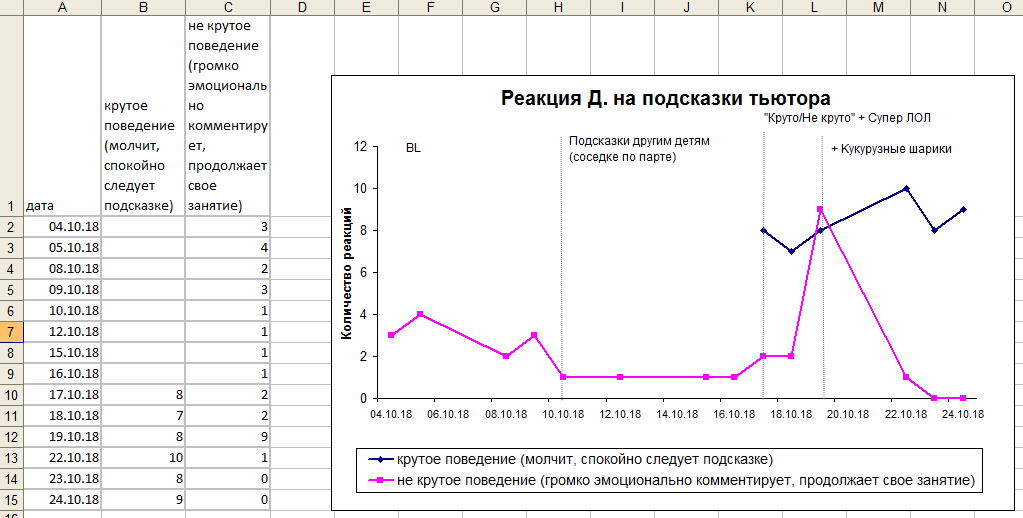 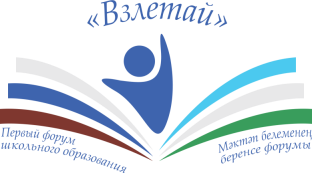 Мальчик Е., 8 лет, 1класс, программа 8.4, неречевой, затруднено восприятие устной речи, большую часть времени проводит в Ресурсном классе.
Мальчику введена система альтернативной коммуникации с помощью карточек PECS;

Ведется работа над увеличением количества просьб, расширением репертуара просьб существительных, введение просьб-глаголов, увеличением количества коммуникативных партнеров;

За сентябрь-октябрь введена 21 карточка.
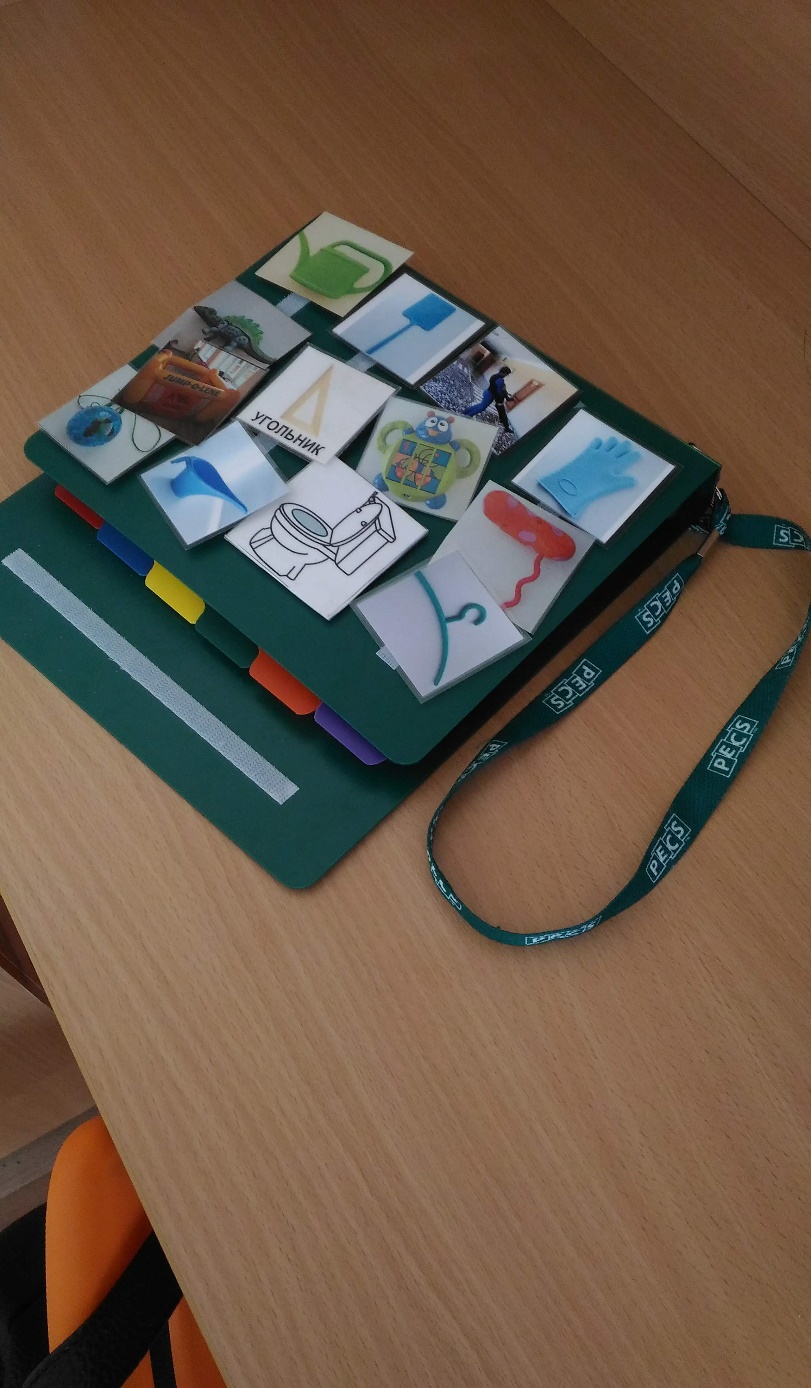 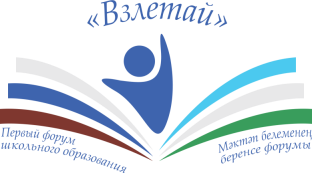 ПРИМЕР ФОРМИРОВАНИЯ УЧЕБНОЙ ДЕЯТЕЛЬНОСТИ В КЛАССЕ
Мальчик М., 8 лет, 1 класс, программа 8.2,  посещает уроки в обычном классе в сопровождении тьютора.


 не всегда реагирует на фронтальные инструкции учителя;

 стесняется отвечать при всем классе;

 отсутствует хоровой ответ.
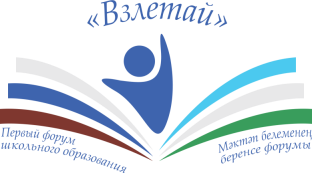 ПОДКРЕПЛЕНИЕ ЦЕЛЕВОГО ПОВЕДЕНИЯ В КЛАССЕ
Мальчик очень любит голубей и играть с миньоном. Ему ввели жетонную систему подкреплений (жетоны – голуби).

 Один жетон мальчик получает за выполнение фронтальных инструкций учителя и два – за хоровой ответ или ответ при всем классе (эти два вида поведений вызывают у ребенка наибольшие сложности).  

 За 10 голубей получает звезду (5 минут игры в миньона или 5 минут просмотра видео про голубей).
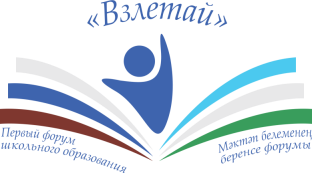 ПОДКРЕПЛЕНИЕ ЦЕЛЕВОГО ПОВЕДЕНИЯ В КЛАССЕ
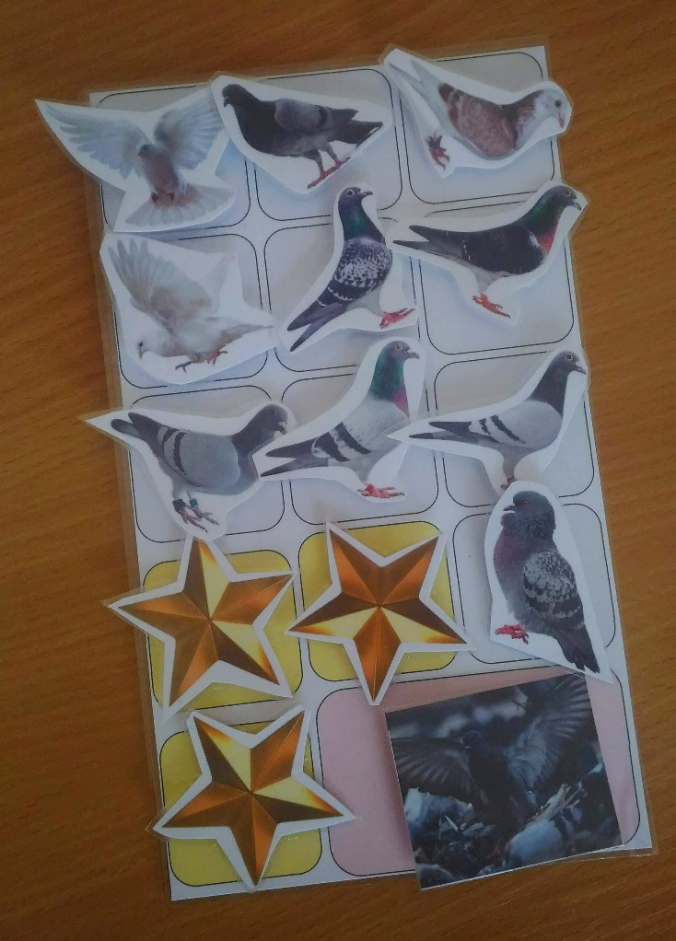 у мальчика увеличилось количество реакций на фронтальные инструкции учителя;

 он стал отвечать хором со всем классом;

 стал поднимать руку и отвечать перед всем классом.
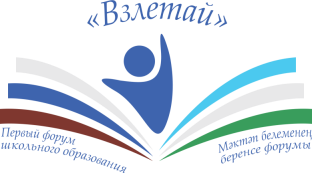 СПАСИБО ЗА ВНИМАНИЕ!
МБОУ «Центр образования № 40 с углубленным изучением отдельных предметов»

Адрес: г. Уфа, ул. Шафиева, 1

Сайт: http://sch40ufa.ru/

E-Mail: mbousosh40.ufa@yandex.ru
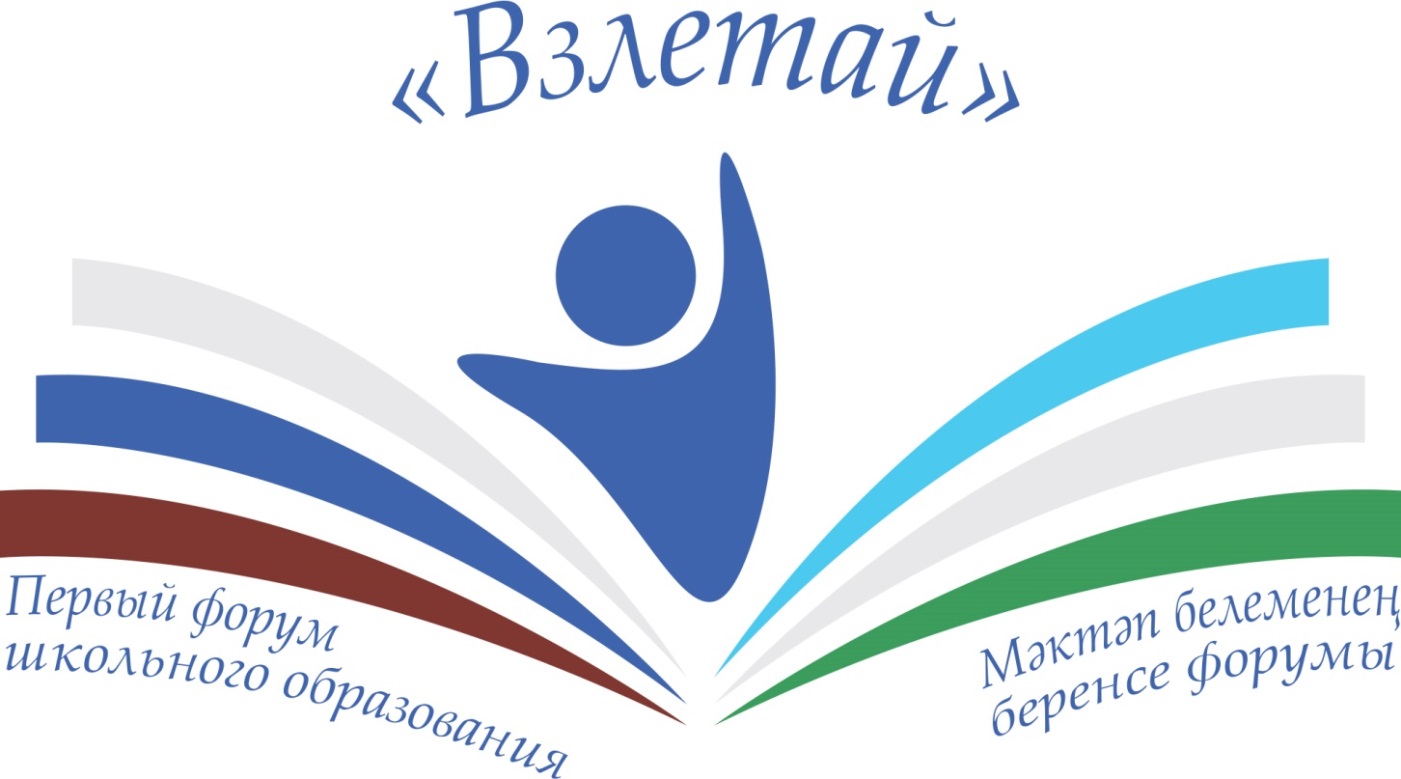 Дискуссионная площадка № 2
«Равные образовательные возможности 
для каждого»
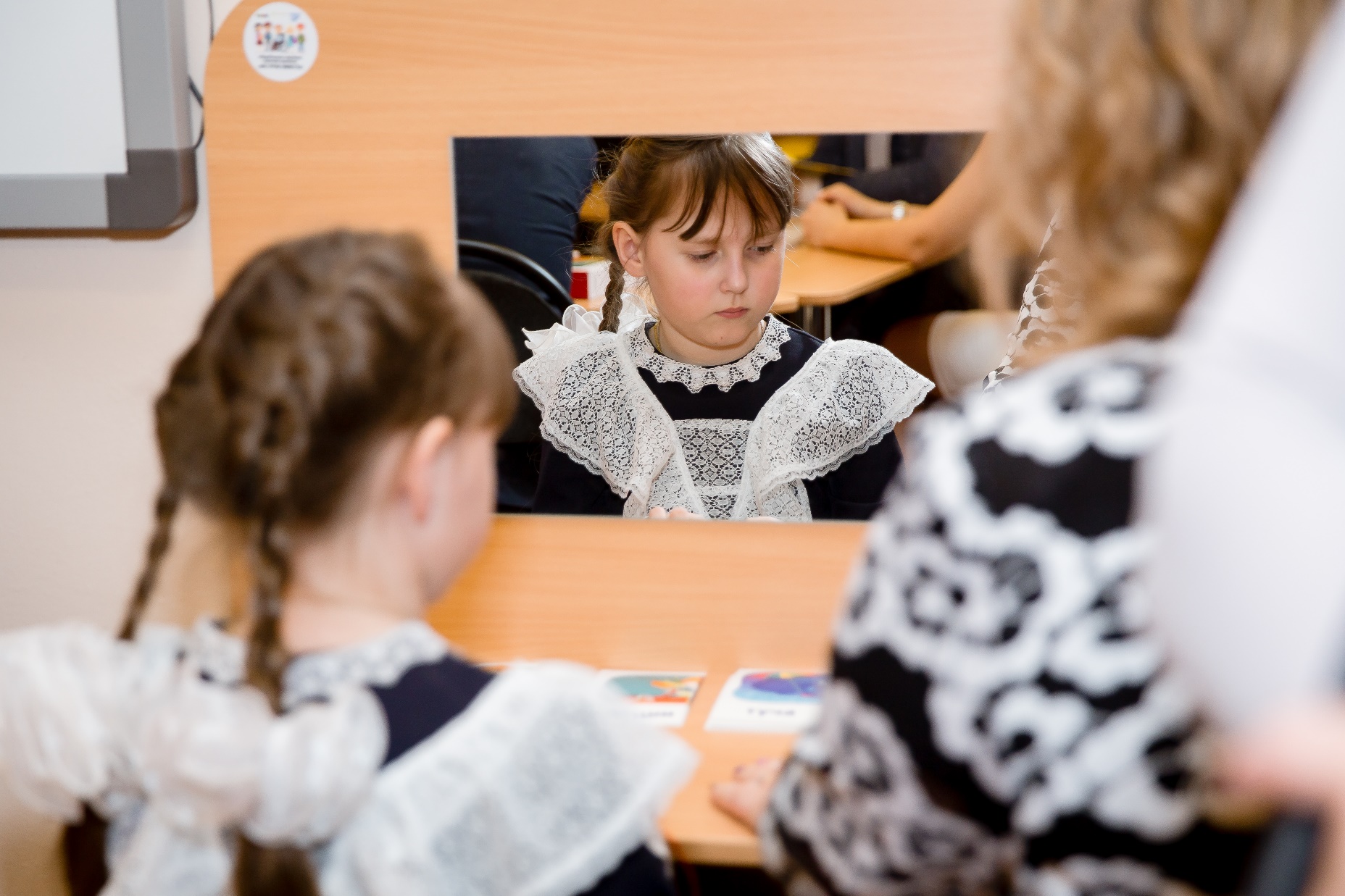 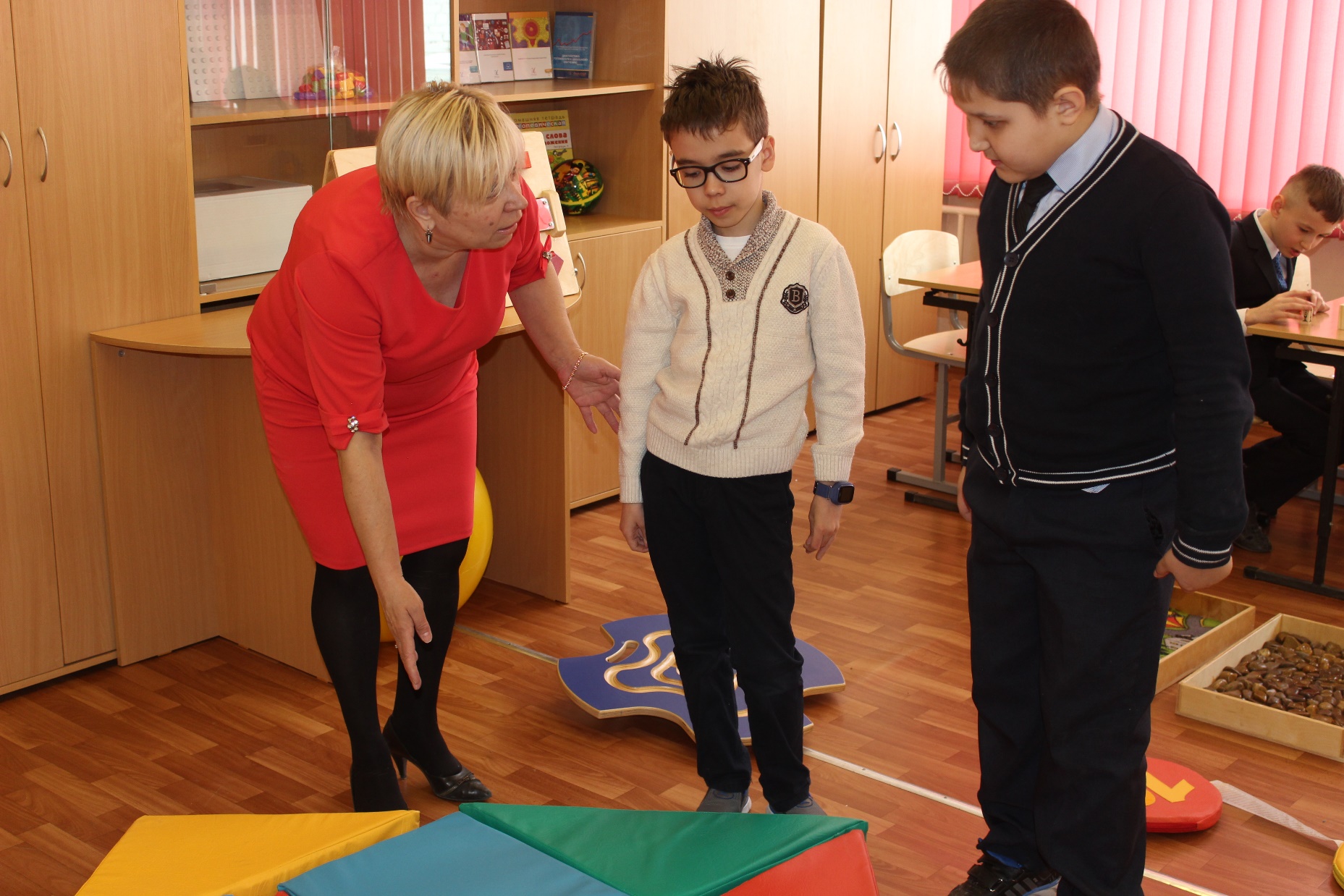 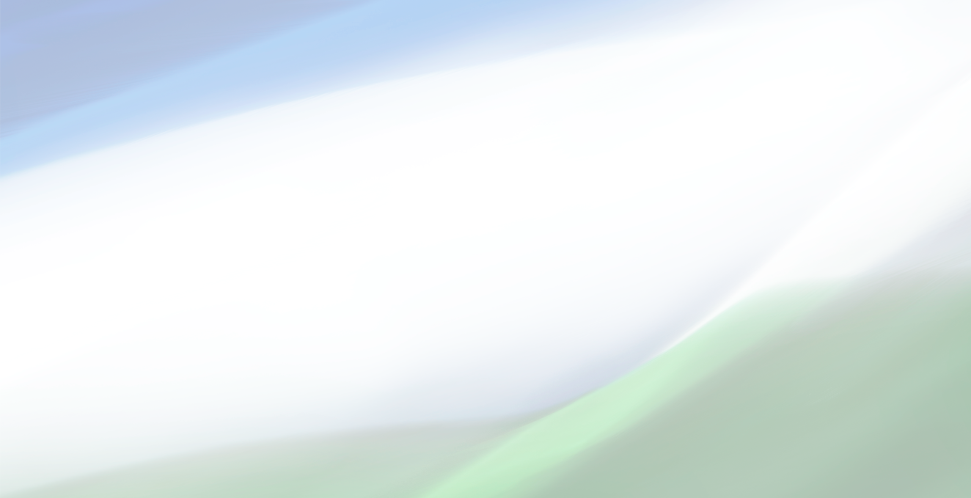 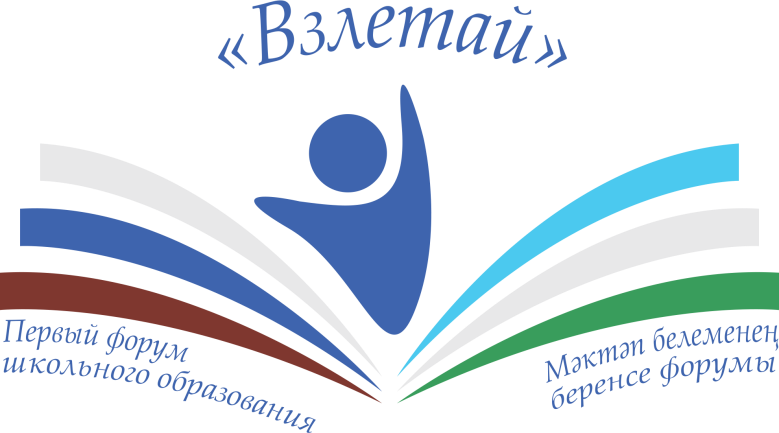 КАМЫШЛОВА 
Екатерина Петровна
ДИРЕКТОР МБОУ ШКОЛА №87 ГОРОДСКОГО ОКРУГА ГОРОД УФА РЕСПУБЛИКИ БАШКОРТОСТАН
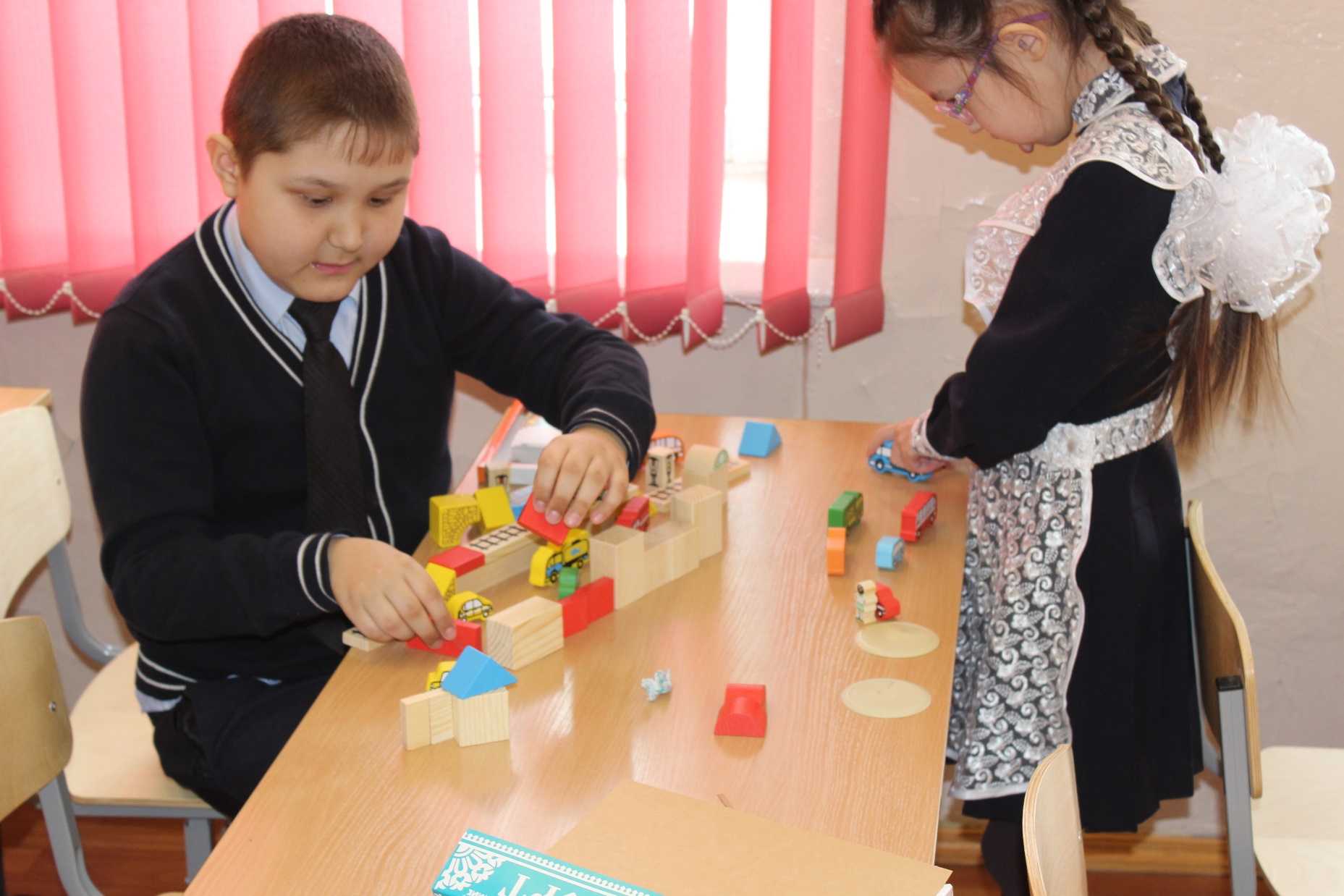 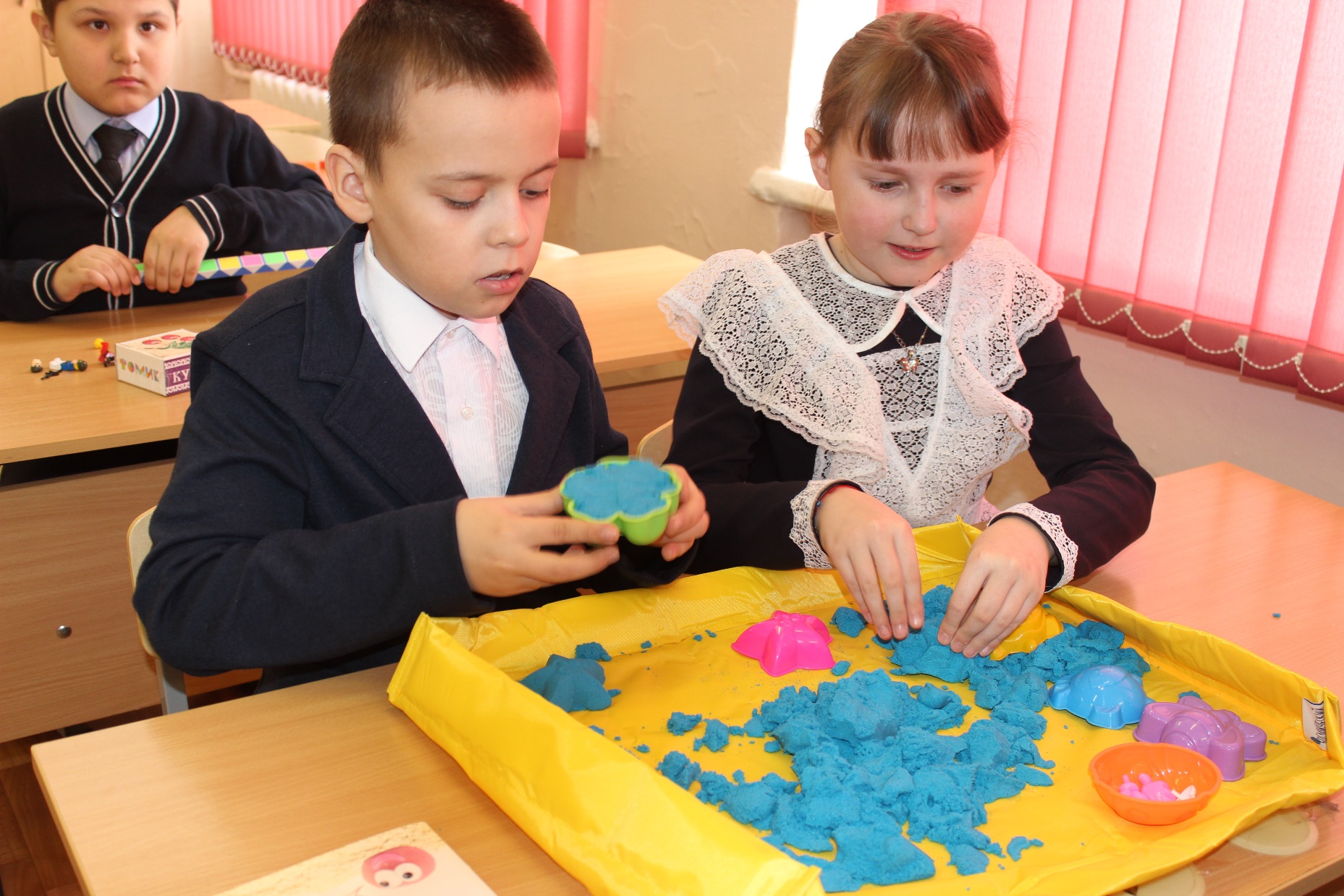 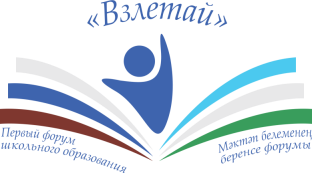 ПРЕЕМСТВЕННОСТЬ РЕСУРСНЫХ ГРУПП И РЕСУРСНЫХ КЛАССОВ ПРИ ОБУЧЕНИИ ДЕТЕЙ С ОВЗ
Инклюзивное образование – системный подход в организации деятельности общеобразовательной организации в целом по всем направлениям.
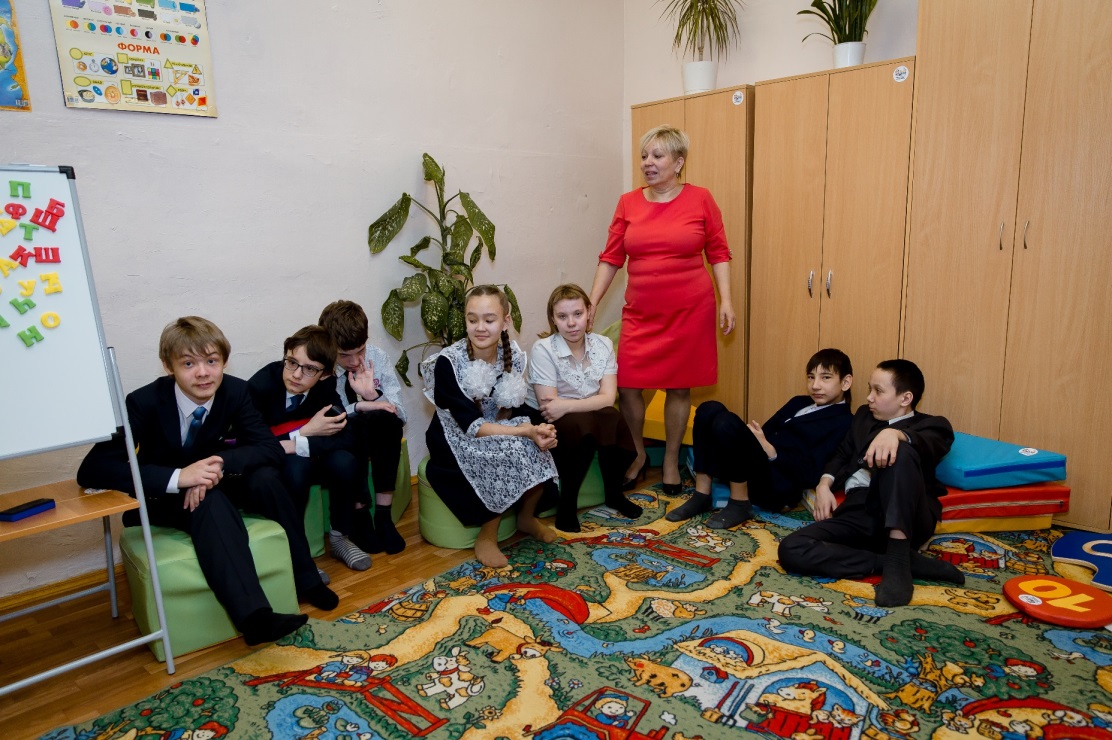 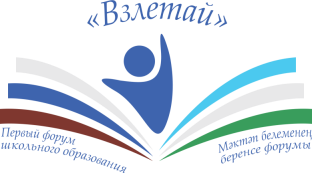 ПРЕЕМСТВЕННОСТЬ РЕСУРСНЫХ ГРУПП И РЕСУРСНЫХ КЛАССОВ ПРИ ОБУЧЕНИИ ДЕТЕЙ С ОВЗ
Задачи:

Создание адаптивной образовательной среды, обеспечивающей удовлетворение образовательных потребностей ребенка с ОВЗ

Обеспечение психолого-педагогического сопро-вождения процесса обучения детей с ОВЗ
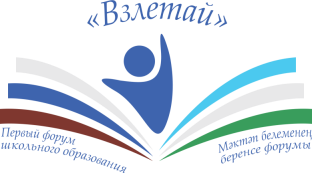 ПРЕЕМСТВЕННОСТЬ РЕСУРСНЫХ ГРУПП И РЕСУРСНЫХ КЛАССОВ ПРИ ОБУЧЕНИИ ДЕТЕЙ С ОВЗ
Ресурсный класс, группа – это отдельный кабинет для специальных занятий, где ученики с ОВЗ могут заниматься по специальной программе
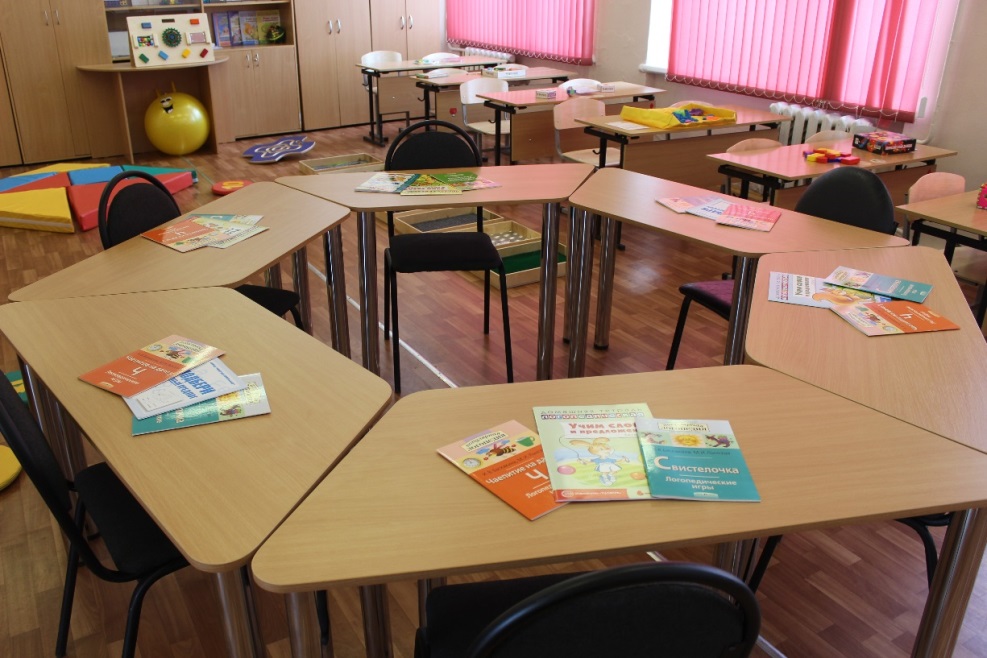 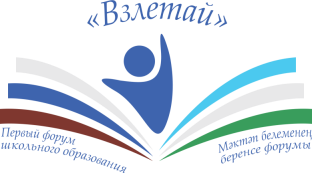 ПРЕЕМСТВЕННОСТЬ РЕСУРСНЫХ ГРУПП И РЕСУРСНЫХ КЛАССОВ ПРИ ОБУЧЕНИИ ДЕТЕЙ С ОВЗ
Занятия могут быть индивидуальными и групповыми
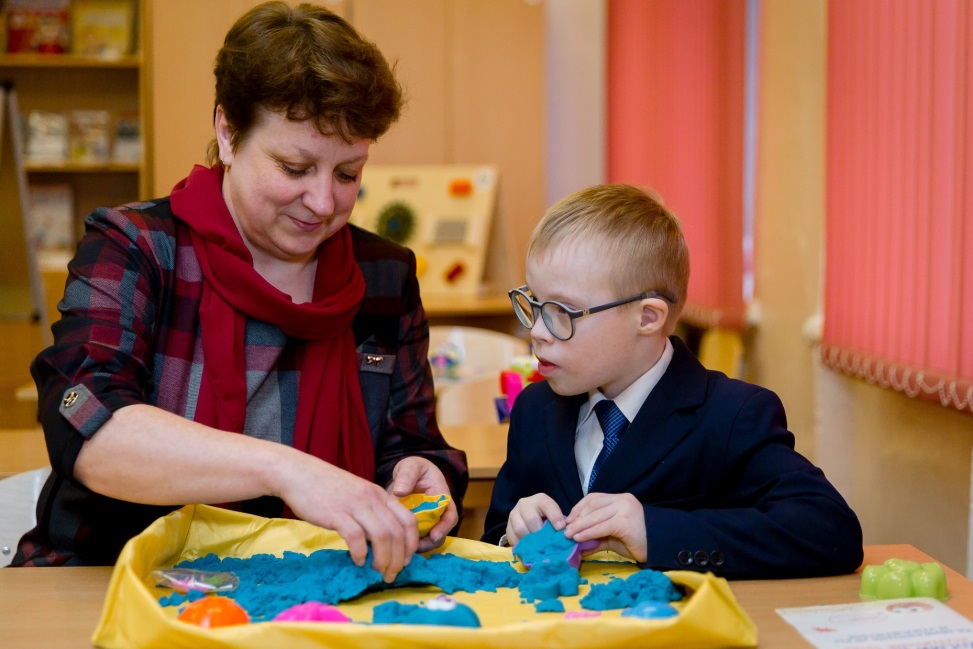 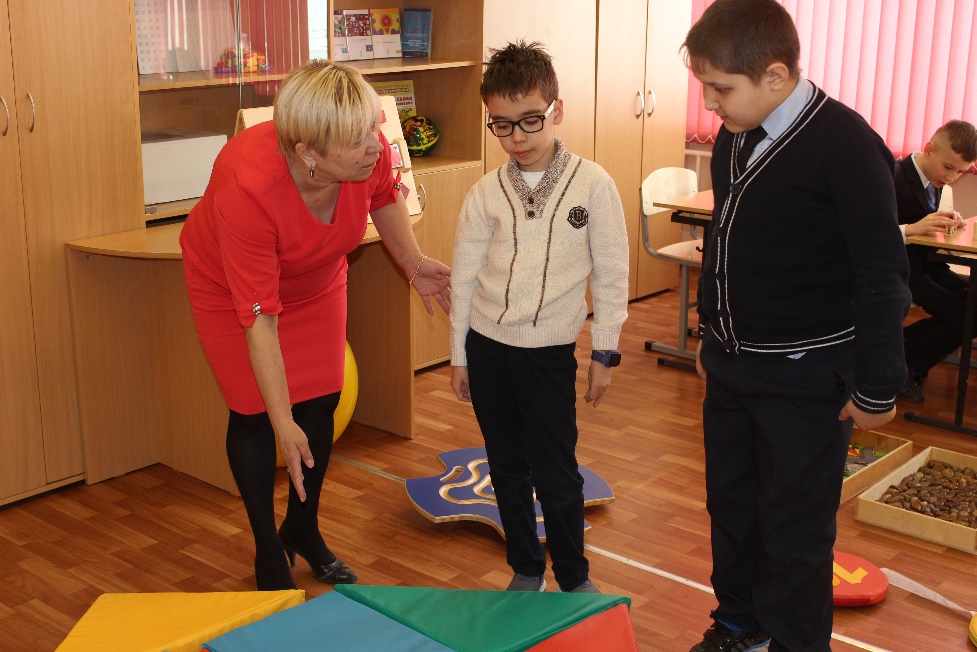 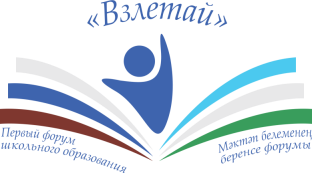 ПРЕЕМСТВЕННОСТЬ РЕСУРСНЫХ ГРУПП И РЕСУРСНЫХ КЛАССОВ ПРИ ОБУЧЕНИИ ДЕТЕЙ С ОВЗ
СПЕЦИАЛИСТЫ
Учитель - логопед
Педагог-психолог
Учитель-дефектолог
Социальный педагог
Тьютор
Педагог дополнительного образования

ФОРМЫ РАБОТЫ
Семинары, вебинары, занятия-практикумы,
круглые столы, мастер-классы и др.
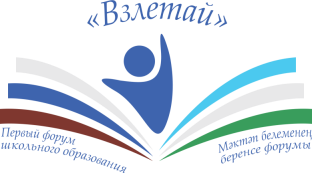 ПРЕЕМСТВЕННОСТЬ РЕСУРСНЫХ ГРУПП И РЕСУРСНЫХ КЛАССОВ ПРИ ОБУЧЕНИИ ДЕТЕЙ С ОВЗ
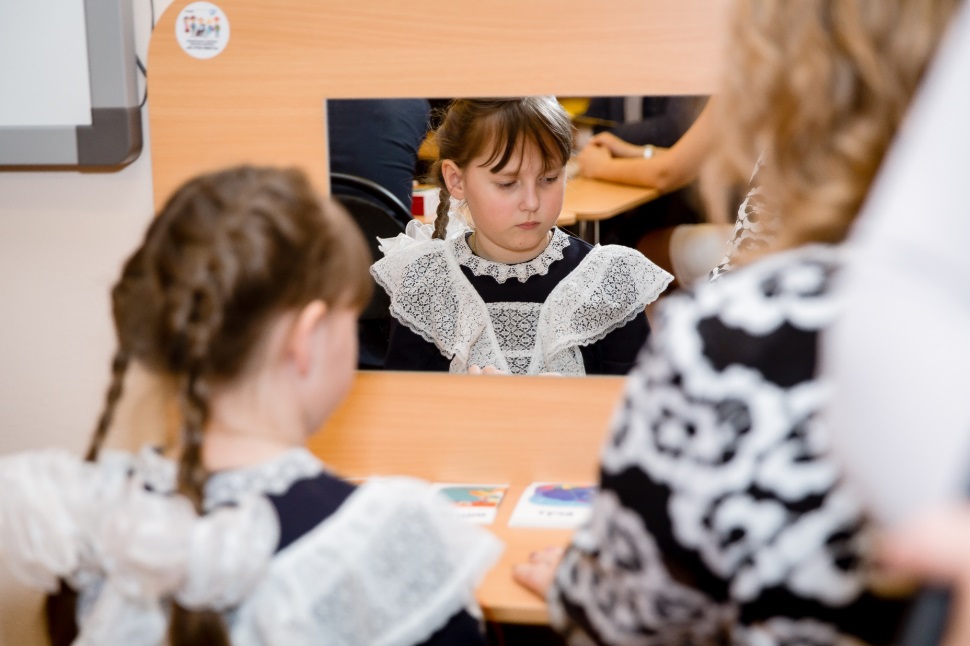 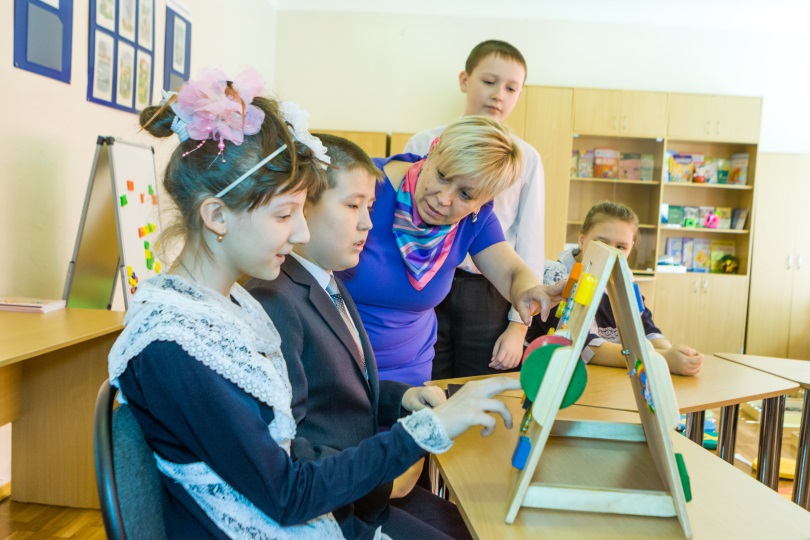 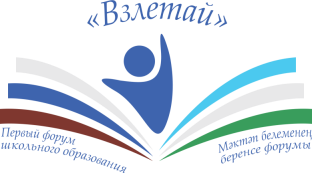 ПРЕЕМСТВЕННОСТЬ РЕСУРСНЫХ ГРУПП И РЕСУРСНЫХ КЛАССОВ ПРИ ОБУЧЕНИИ ДЕТЕЙ С ОВЗ
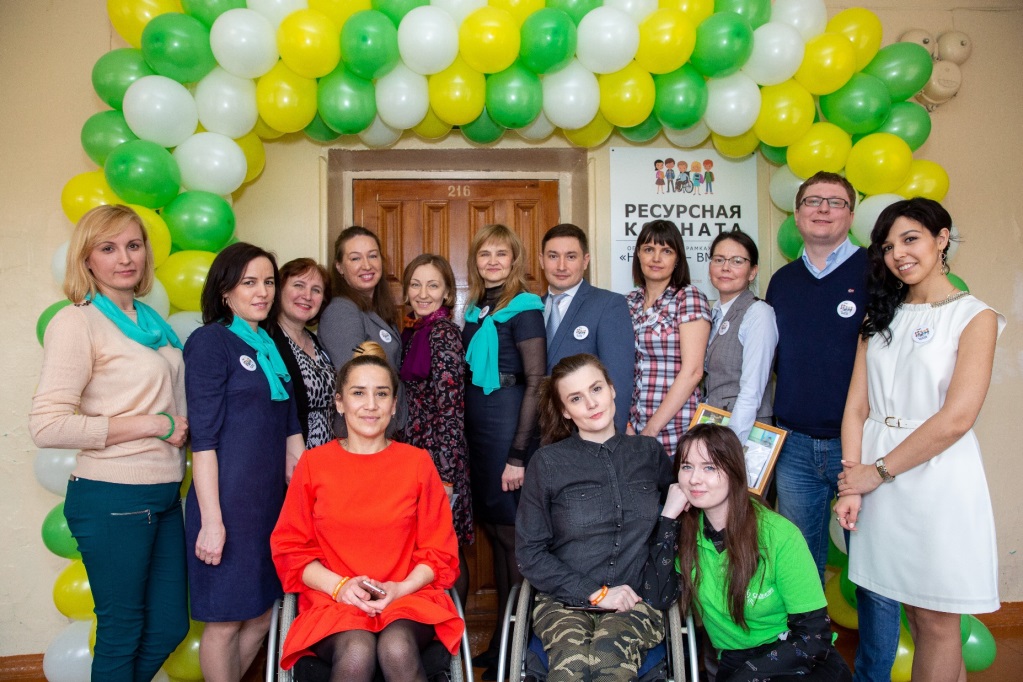 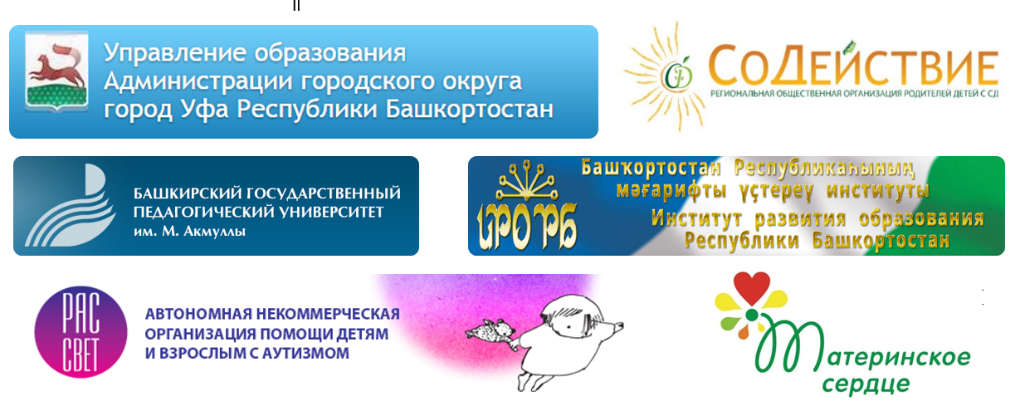 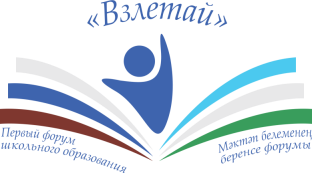 ПРЕЕМСТВЕННОСТЬ РЕСУРСНЫХ ГРУПП И РЕСУРСНЫХ КЛАССОВ ПРИ ОБУЧЕНИИ ДЕТЕЙ С ОВЗ
СПИСОК ОБОРУДОВАНИЯ, МЕТОДИЧЕСКОГО ОБЕСПЕЧЕНИЯ ДЛЯ РЕСУРСНОЙ КОМНАТЫ

Программно-дидактический комплекс «Логомер 2» (USB версия)

ПО «Специальные образовательные средства» РАБОЧЕЕ  МЕСТО  ДЕФЕКТОЛОГА

Игровой парашют (диаметр 2,5 м)

Модульный набор «Танграм»

Набор мебели «Знайка» (7 модулей)

Логопедический тренажер «Дэльфа-142.1», версия 2.1
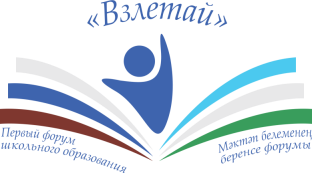 ПРЕЕМСТВЕННОСТЬ РЕСУРСНЫХ ГРУПП И РЕСУРСНЫХ КЛАССОВ ПРИ ОБУЧЕНИИ ДЕТЕТЙ С ОВЗ
СПИСОК ОБОРУДОВАНИЯ, МЕТОДИЧЕСКОГО ОБЕСПЕЧЕНИЯ ДЛЯ РЕСУРСНОЙ КОМНАТЫ

Диагностика готовности к школьному обучению и адаптация первоклассников. Новая версия (локальная)

Локальная версия. Диагностика готовности ко второй ступени обучения и адаптации младших подростков

Мягкая развивающая дорожка

Тактильная дорожка (7 элементов)

Балансировочная доска

Набор «Нумикон для специалистов 1 уровень»
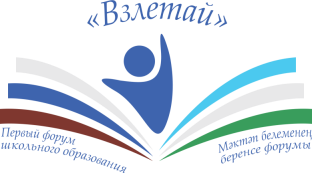 ПРЕЕМСТВЕННОСТЬ РЕСУРСНЫХ ГРУПП И РЕСУРСНЫХ КЛАССОВ ПРИ ОБУЧЕНИИ ДЕТЕЙ С ОВЗ
Игровой парашют (диаметр 2,5 м)
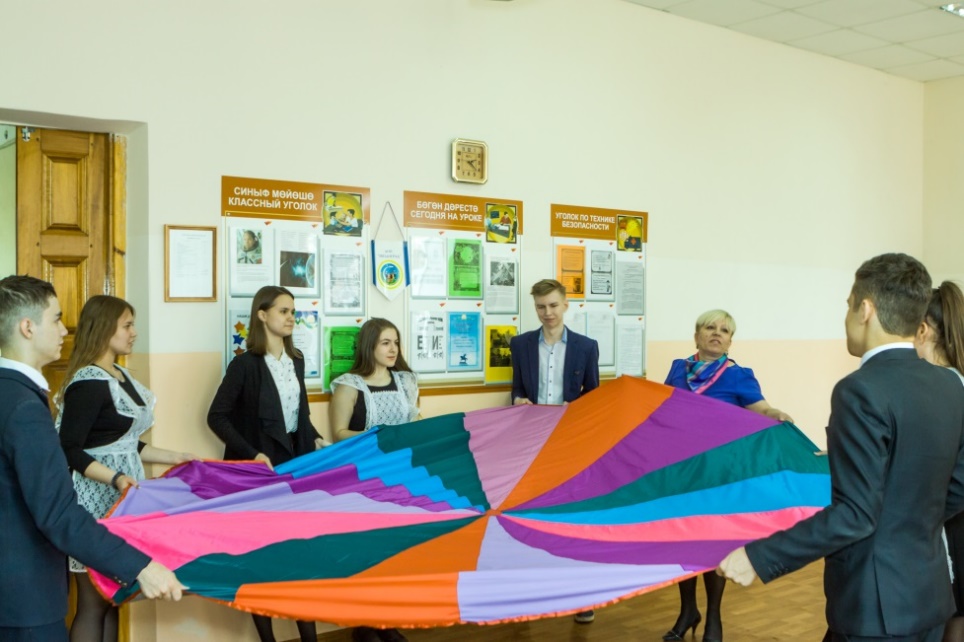 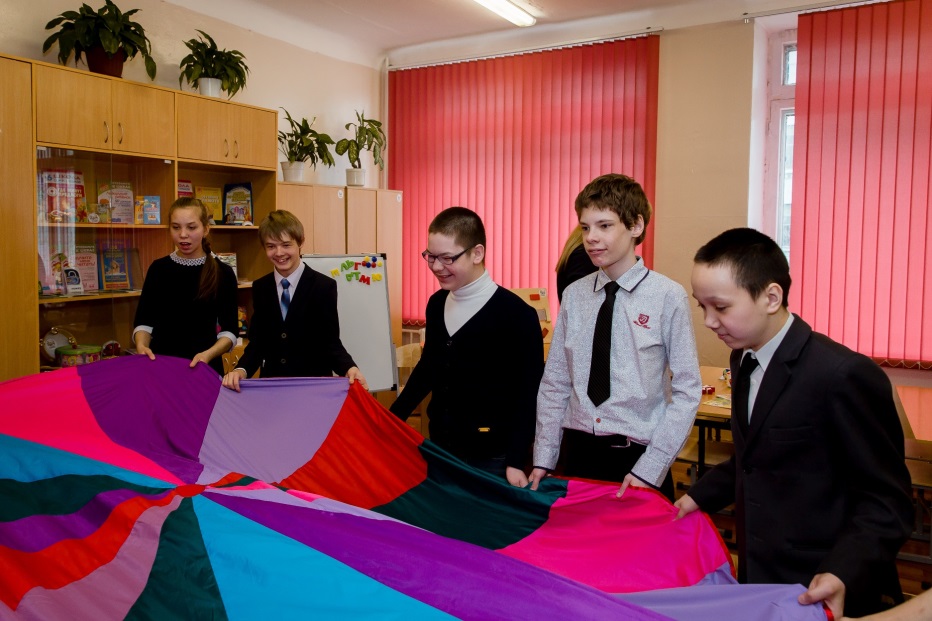 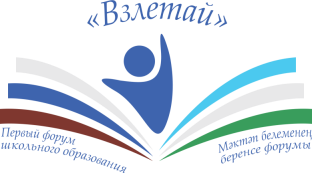 ПРЕЕМСТВЕННОСТЬ РЕСУРСНЫХ ГРУПП И РЕСУРСНЫХ КЛАССОВ ПРИ ОБУЧЕНИИ ДЕТЕЙ С ОВЗ
Набор «Нумикон для специалистов 1 уровень»
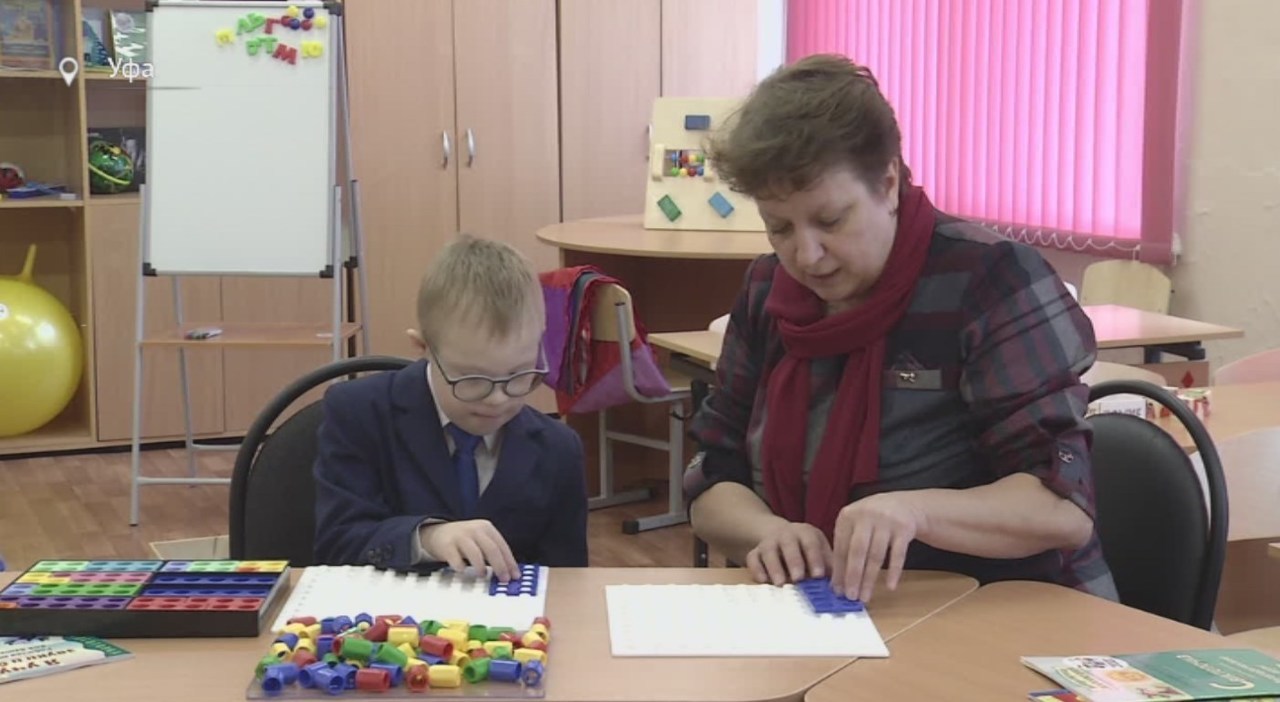 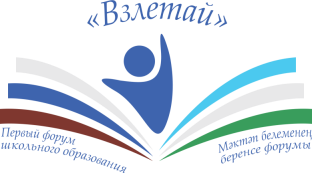 ПРЕЕМСТВЕННОСТЬ РЕСУРСНЫХ ГРУПП И РЕСУРСНЫХ КЛАССОВ ПРИ ОБУЧЕНИИ ДЕТЕЙ С ОВЗ
Также создание ресурсного класса, группы даёт дополнительные возможности для:

проведения диагностики особенностей развития обучающихся с ОВЗ;

организации работы по коррекции нежелательных форм поведения у обучающихся с ОВЗ;

консультирования родителей и работников школы и др.
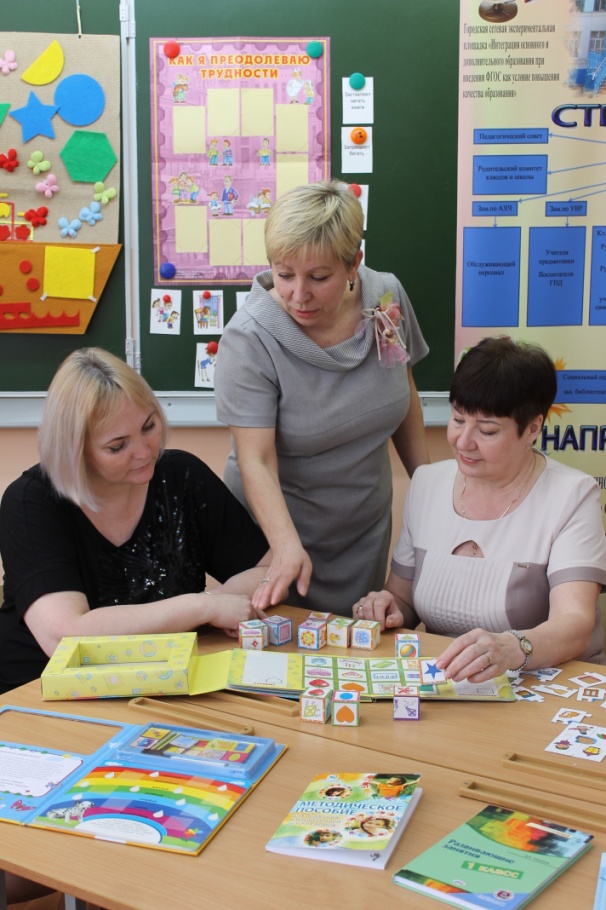 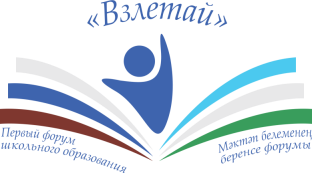 ПРЕЕМСТВЕННОСТЬ РЕСУРСНЫХ ГРУПП И РЕСУРСНЫХ КЛАССОВ ПРИ ОБУЧЕНИИ ДЕТЕЙ С ОВЗ
В  МБОУ Школа №87 в 2018-2019 учебном году
700 обучающихся: 

71 обучающихся с ОВЗ

31 ребёнка-инвалида
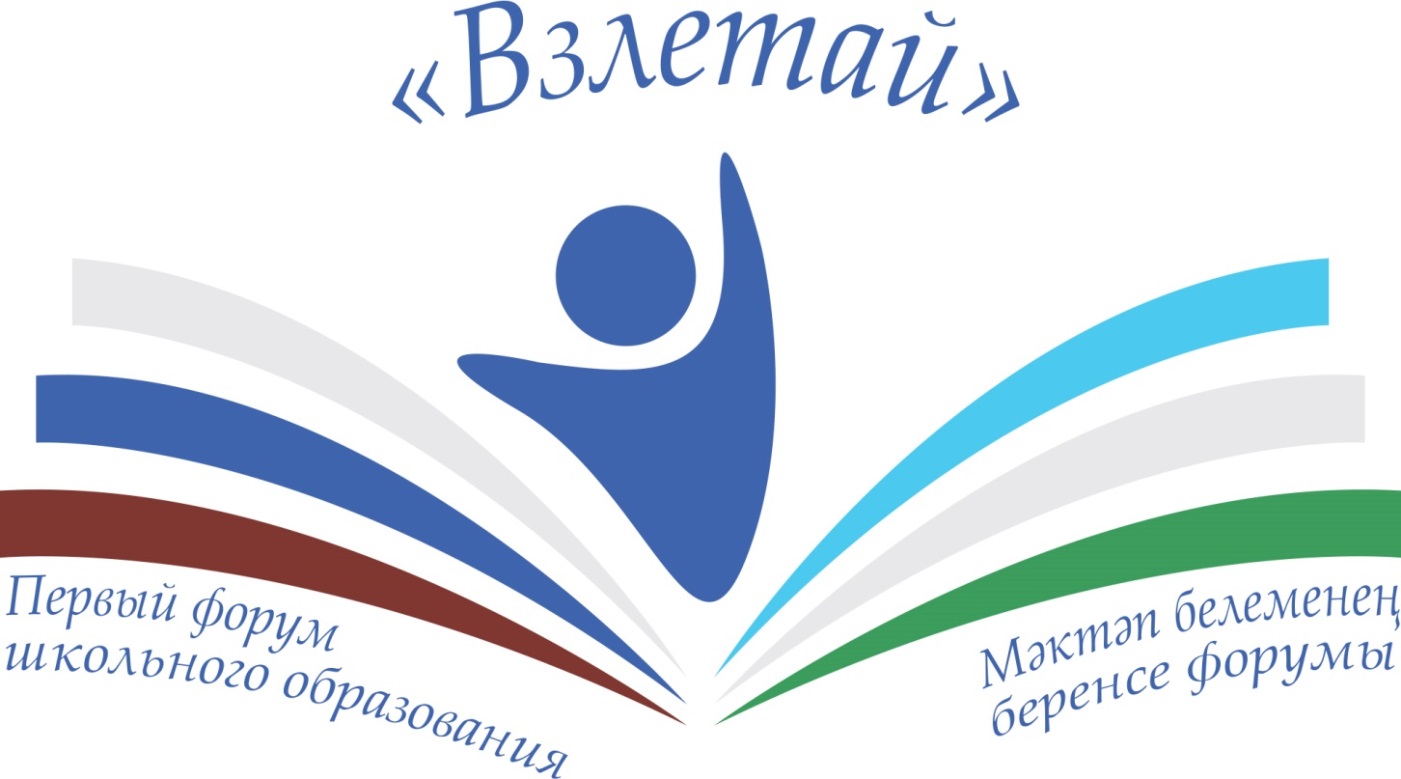 Дискуссионная площадка № 2
«Равные образовательные возможности 
для каждого»
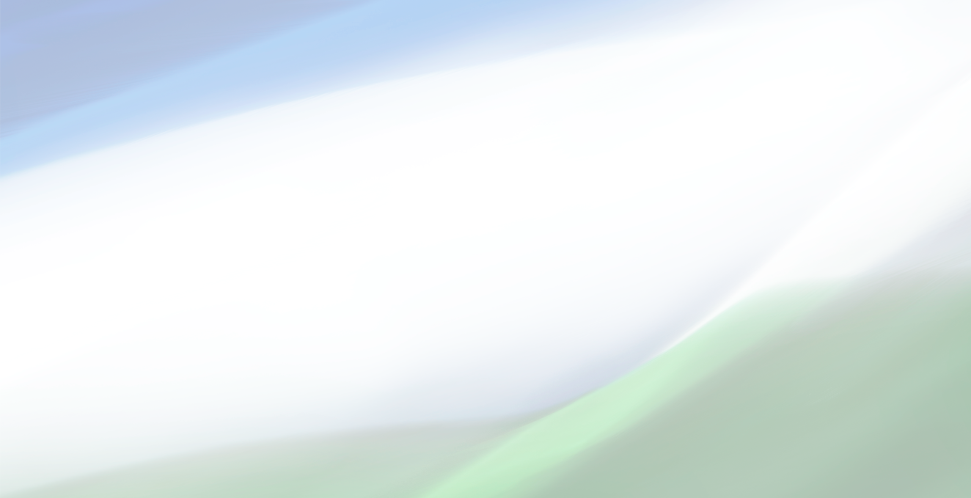 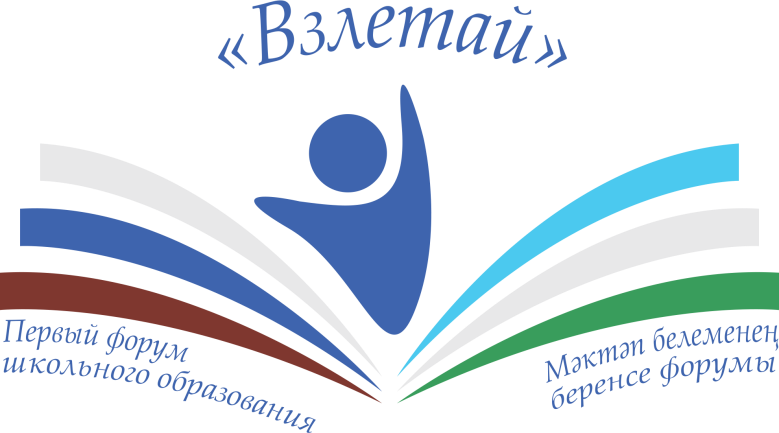 ИБРАГИМОВА
Гульшат Ахатовна
председатель РОО Совета матерей
«Материнское сердце»
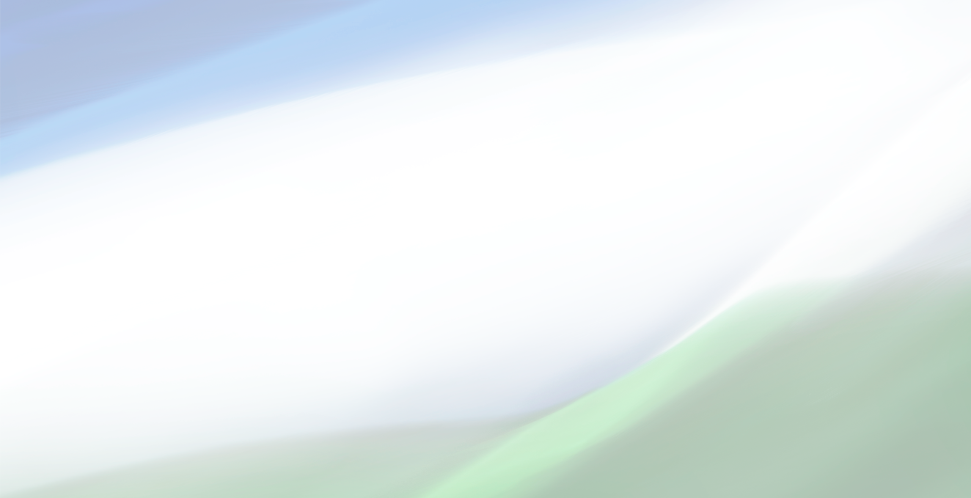 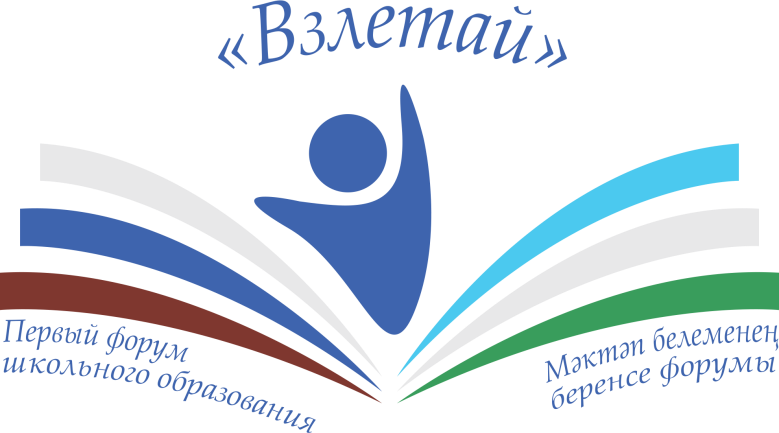 О реализации образовательных
проектов РОО Совета матерей
«Материнское сердце»
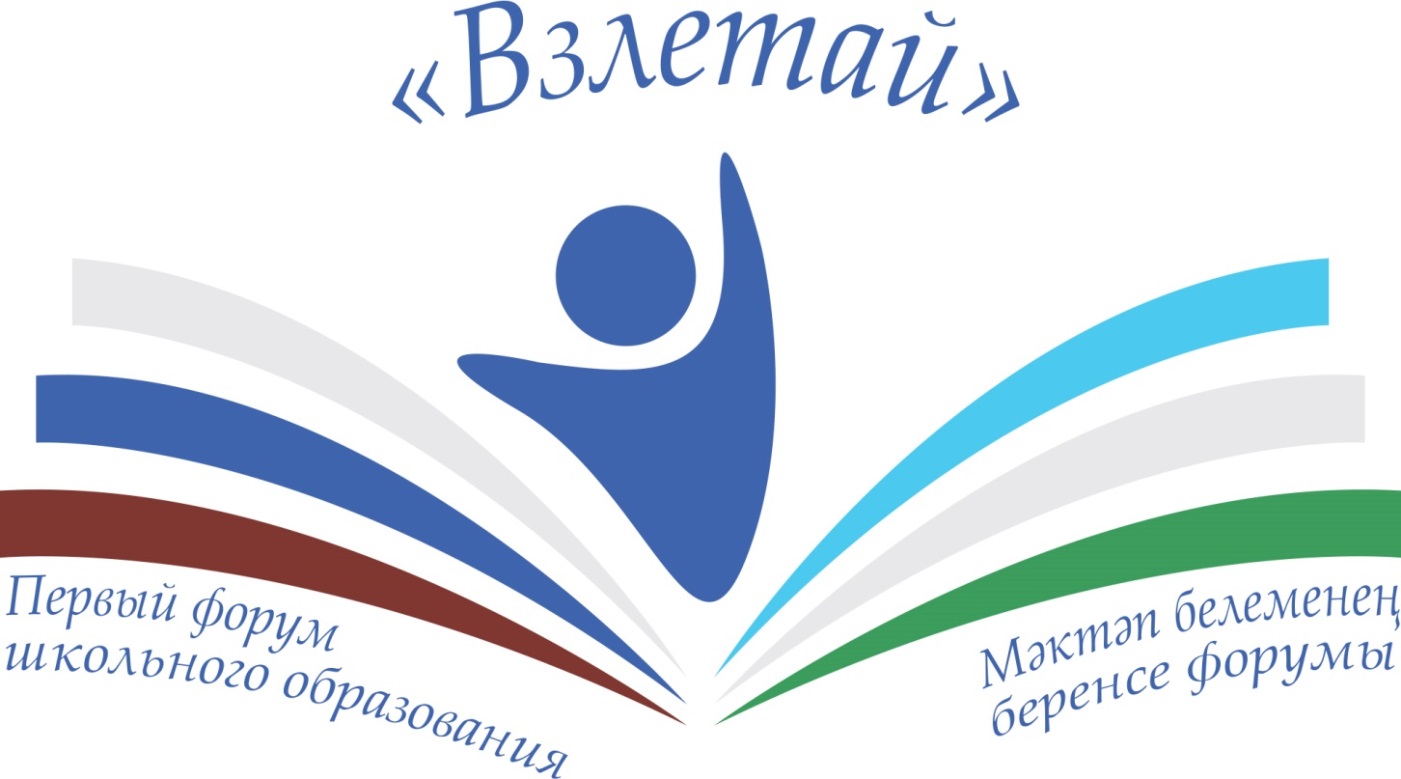 Дискуссионная площадка № 2
«Равные образовательные возможности 
для каждого»
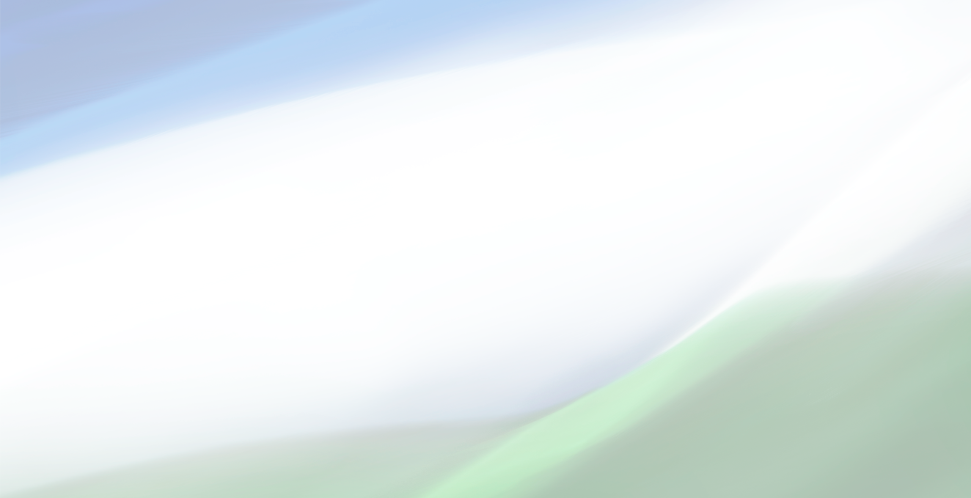 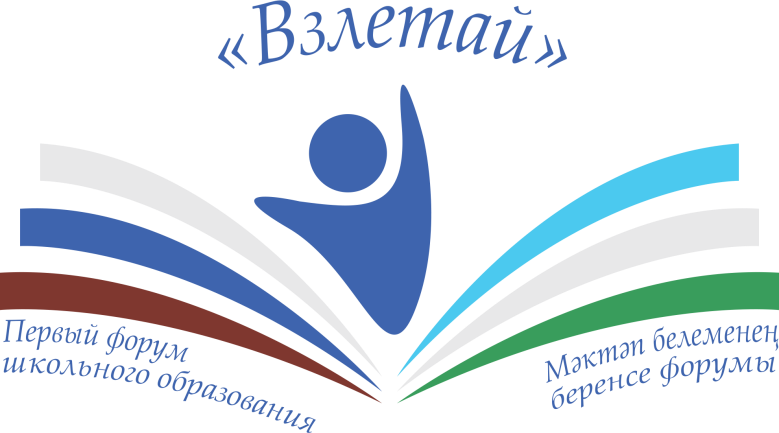 САХАПОВА
Людмила Ивановна
председатель РОО «СоДействие» Республики Башкортостан, председатель ВОРДИ Республики Башкортостан
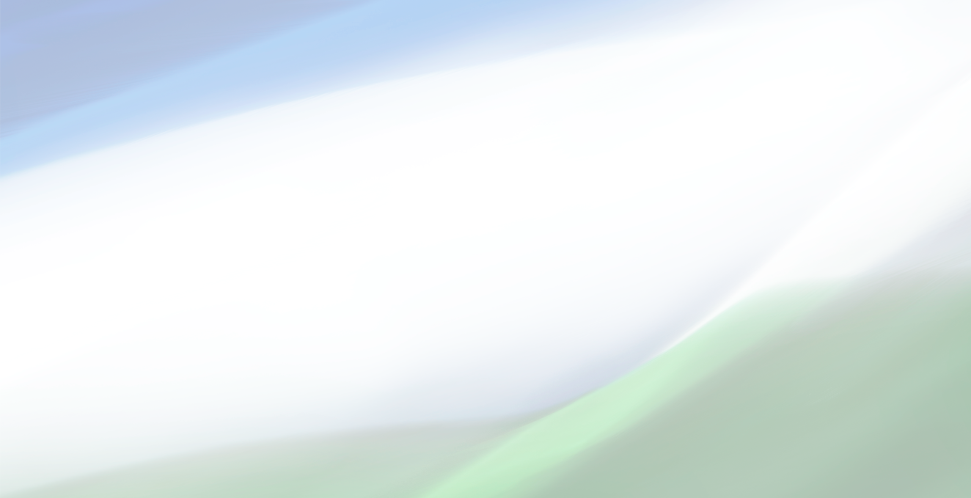 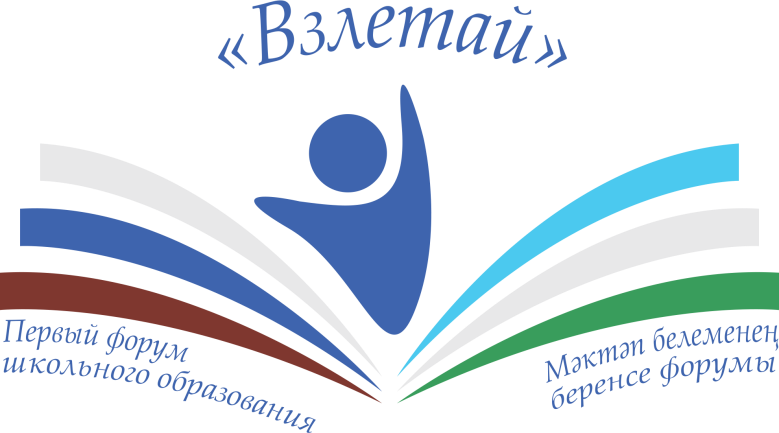 Первые итоги реализации Всероссийского социального образовательного проекта поддержки инклюзивного образования «На урок вместе»
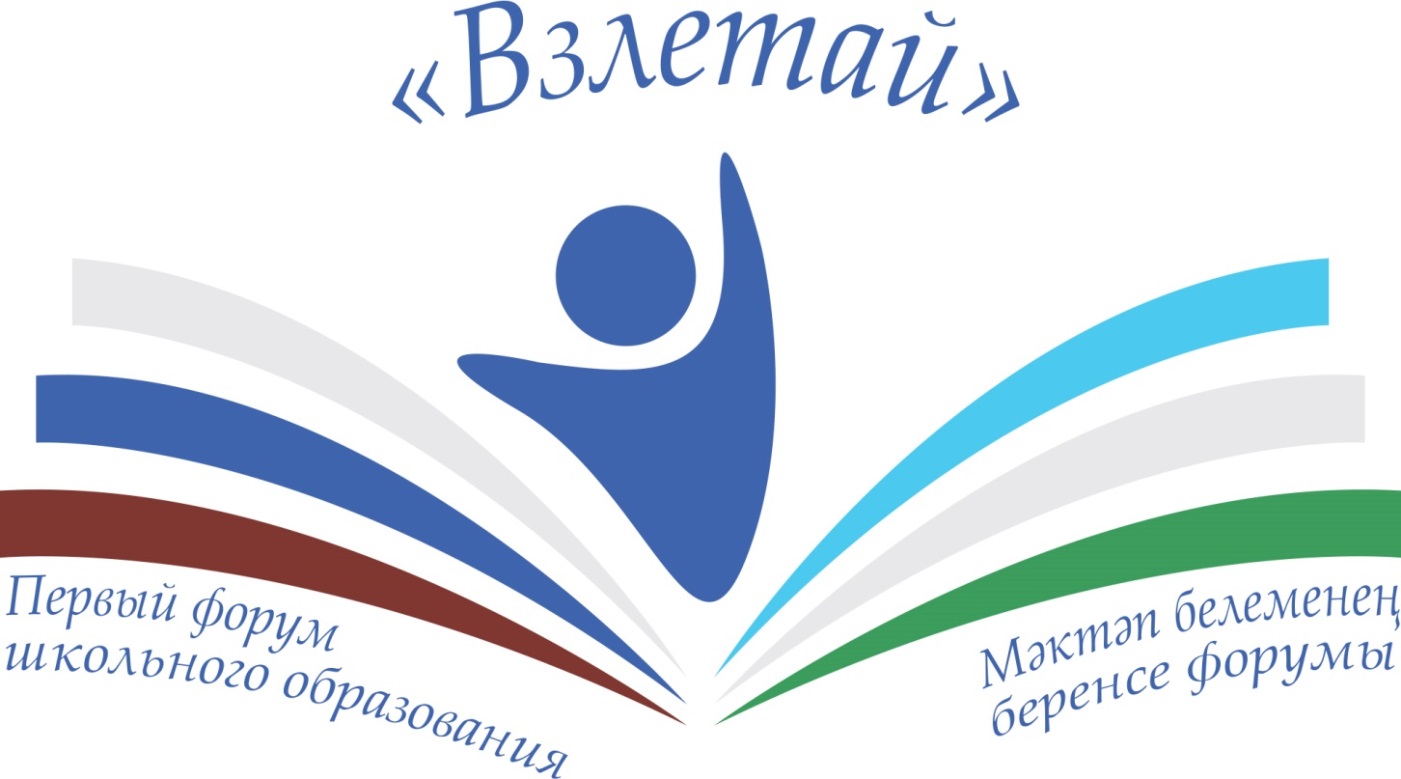 Дискуссионная площадка № 2
«Равные образовательные возможности 
для каждого»
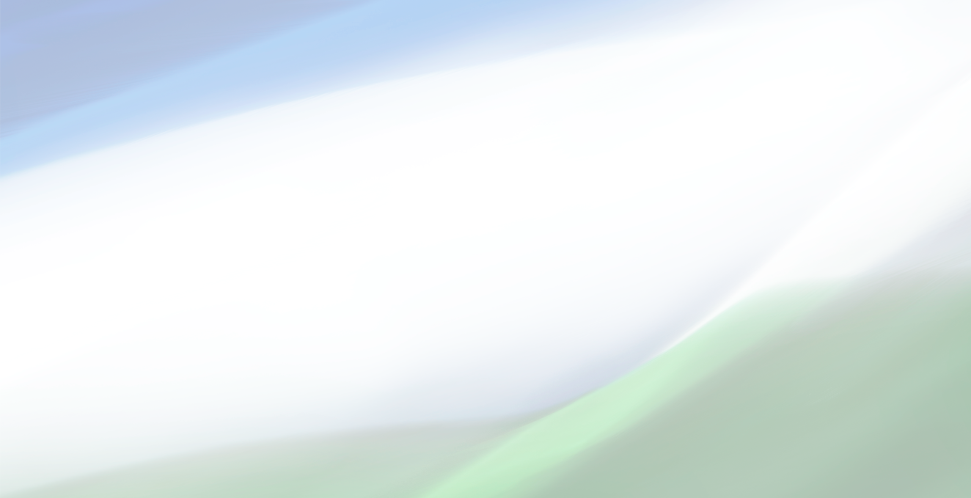 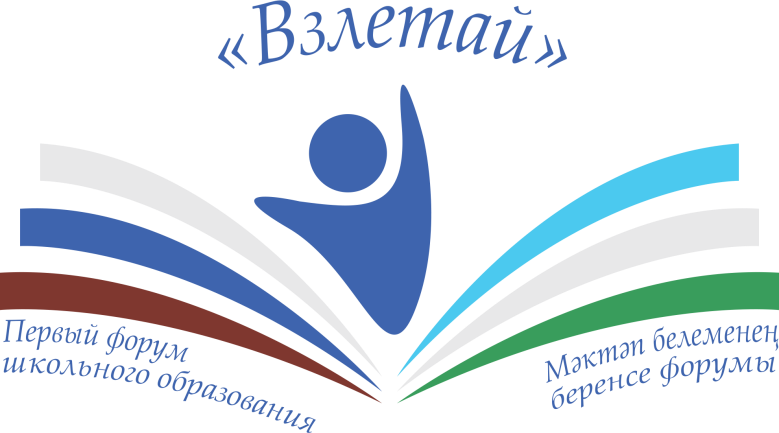 ШАРАФУЛЛИНА
Жанна Валерьевна
главный специалист-эксперт
Министерства образования РБ, канд.пед.наук
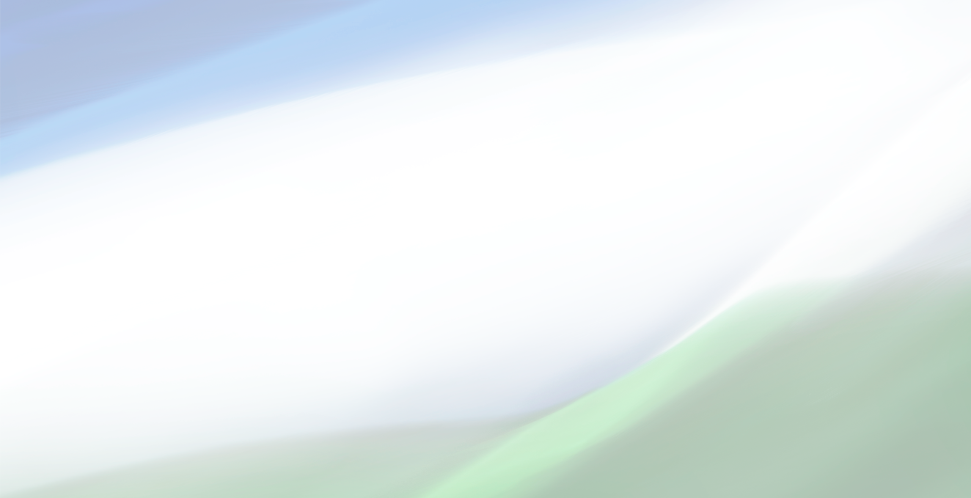 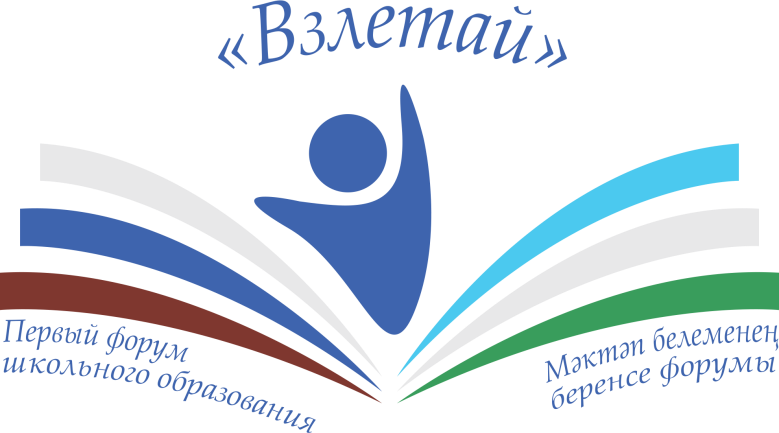 Ресурсы и возможности ПМПК
в сопровождении образовательного маршрута детей с ОВЗ и детей
с инвалидностью
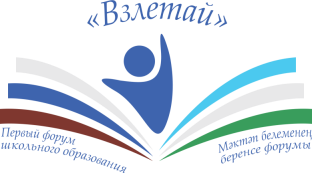 Федеральный закон от 29.12.2012 № 273 – ФЗ «Об образовании в Российской Федерации»
Приказ Министерства образования и науки Российской Федерации от 19.12.2014 № 1598 «Об утверждении федерального государственного образовательного стандарта начального общего образования обучающихся с ограниченными возможностями здоровья»
Приказ Министерства образования и науки Российской Федерации от 19.12.2014 № 1599 «Об утверждении федерального государственного образовательного стандарта обучающихся с умственной отсталостью (интеллектуальными нарушениями)»
Инклюзивное образование - обеспечение равного доступа к образованию для всех обучающихся с учетом разнообразия особых образовательных потребностей и индивидуальных возможностей
Обучающийся с ограниченными возможностями здоровья - физическое лицо, имеющее недостатки в физическом и (или) психологическом развитии, подтвержденные психолого-медико-педагогической комиссией и препятствующие получению образования без создания специальных условий
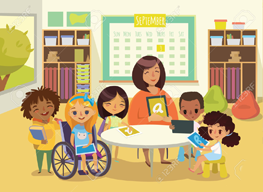 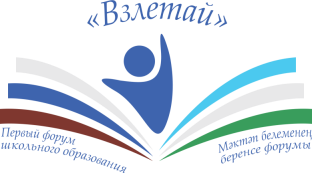 Для обучающихся с ОВЗ в вопросах получения
образования на первый план выходят:
Система ПМПК в Республике Башкортостан
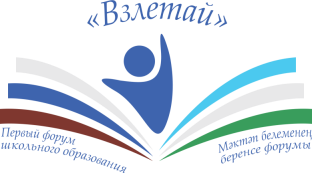 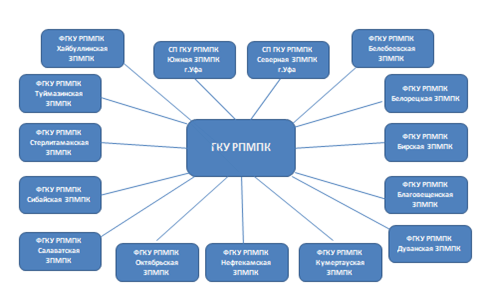 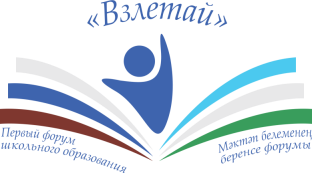 Приказ Министерства образования и науки Российской Федерации от 20.09.2013 №1082 «Об утверждении положения о психолого-медико-педагогической комиссии»
Цель ПМПК -  своевременное  выявление детей с особенностями в физическом и (или) психическом развитии и (или) отклонениями в поведении, проведение их комплексного психолого-медико-педагогического обследования и подготовки по результатам обследования рекомендаций по оказанию им психолого-медико-педагогической помощи и организации их обучения и воспитания, а также подтверждения, уточнения или изменения ранее данных рекомендаций».
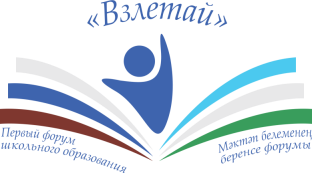 Основные направления деятельности комиссии
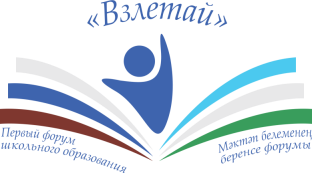 Количество детей, прошедших комплексное психолого-медико-педагогическое обследование в ГКУ РПМПК
Структура обращений на ГКУ РПМПК (в 2017-2018 уч.г.)
21253 (48%)    потребность в создании специальных условий обучения и воспитания 
12744 (30%)    трудности речевого развития 
1649 (4%)        нарушения слуха и зрения
1357 (3%)        организация ранней помощи
4058 (10 %)     оформление или переоформление инвалидности 
3788 (9%)        создание специальных условий проведения ГИА
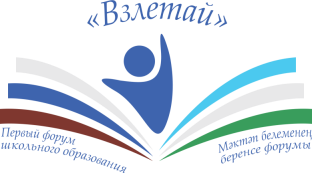 Кадровый состав ГКУ РПМПК Республики Башкортостан
Всего сотрудников: 198.
Педагогические работники - 83.
Учитель-дефектолог – 21 человек,
Сурдопедагог – 1 человек,
Тифлопедагог  - 1 человек,
Педагог-психолог – 30 человек,
Учитель-логопед – 17 человек,
Социальный педагог – 13 человек.
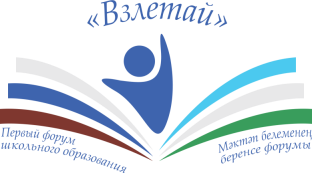 Кадровый состав ГКУ РПМПК Республики Башкортостан
Медицинские работники - 48.
Врач-психиатр – 27 человек,
Невролог – 1 человек,
Педиатр – 4 человек,
Отоларинголог – 1 человек,
Офтальмолог – 1 человек,
Врач функциональной диагностики – 1 человек,
Медсестра – 1 человек,
Статистик – 12 человек.
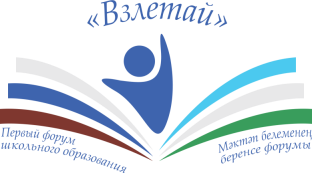 Специальные условия для получения образованияобучающимися с ОВЗ
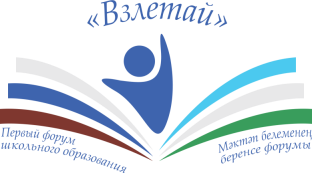 Родители (законные представители) могут:
ст. 8; ст. 28; ст.79 ФЗ-273; п. 23 приказа Министерства образования и науки РФ
«Об утверждении Положения о психолого-медико-педагогической комиссии» от 20 сентября 2013 г. № 1082
Бесплатно обратиться за консультацией к специалистам ПМПК для определения адекватных условий в организации обучения, развития и воспитания детей с ОВЗ
По заявлению родителей (законных представителей) подтвердить статус ОВЗ, получить подробные рекомендации по созданию специальных условий (в.т.ч. по разработке АОП, необходимости в сопровождении тьютором, направленности коррекционной работы специалистов сопровождения и др. условий)
Предъявить рекомендации в ОО
Потребовать выполнения по созданию специальных условий
Дальнейшую ответственность за создание условий по получению образования лиц с ОВЗ несут органы государственной власти и органы местного самоуправления, а за организацию обучения и создание специальных образовательных условий несет администрация ОО.

Заключение комиссии носит для родителей (законных представителей) детей рекомендательный характер.
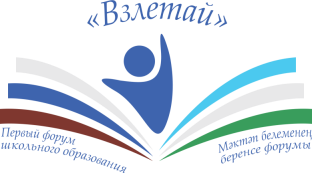 Структура заключения ПМПК
В заключении комиссии указываются:

Обоснованные выводы о наличии либо отсутствии у ребенка особенностей в физическом и (или) психическом развитии и (или) отклонений в поведении
(подтверждая или устанавливая статус «ребенок с ОВЗ») и наличии либо отсутствии необходимости создания условий для получения ребенком образования, коррекции нарушений развития и социальной адаптации на основе специальных педагогических подходов.
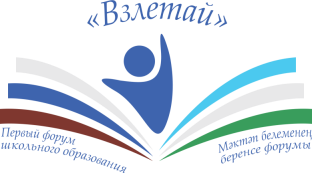 Заключение ПМПК
Определение образовательной программы  и уровень образования 
        (вид и вариант АООП определяется в соответствии с ФГОС НОО ОВЗ)
(одна из ниже перечисленных):
 - вариант АООП начального общего образования обучающихся конкретной категории - с момента введения ФГОС НОО ОВЗ (с первых классов 2016/17 учебного года)   - есть 26 вариантов АООП НОО;
- вариант АООП образования обучающихся с умственной отсталостью - с момента введения ФГОС О УО (с первых классов 2016/17 учебного года)- есть 2 варианта адаптированных основных общеобразовательных программ
-АООП дошкольного образования 
-АООП начального общего образования 
-АООП общего образования для обучающихся с умственной отсталостью;
АООП основного общего образования АООП среднего общего образования
АООП профессионального образования 
АООП профессионального обучения (для обучающихся с УО)
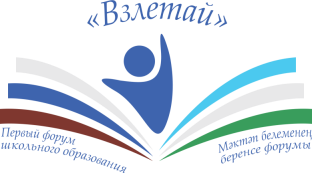 Заключение ПМПК
Форма обучения (очное, очно-заочное, заочное);

Форма получения образования –
    в образовательной организации или вне    образовательной организации, с использованием дистанционных технологий; или в их сочетании (в том числе и с разными формами обучения)
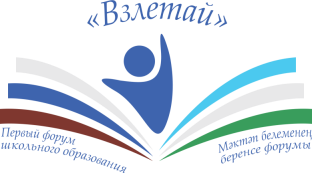 Заключение ПМПК
Рекомендуемый режим обучения устанавливается, исходя из актуального состояния ребенка

Обеспечение архитектурной доступности (описываются архитектурные условия, необходимые для беспрепятственного получения образования в образовательной организации)
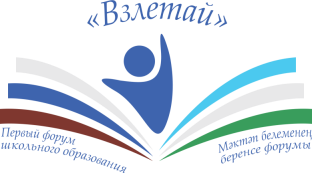 Заключение ПМПК
Получение услуг тьютора, ассистента (помощника)
Специальные технические средства обучения;
Специальные учебники и дидактические пособия;
Другие специальные условия;
Рекомендации о необходимых направлениях коррекционно-развивающей работы специалистов (учителя-логопеда, учителя-дефектолога, педагога-психолога и др.специалистов);
Срок повторного обследования в ПМПК.
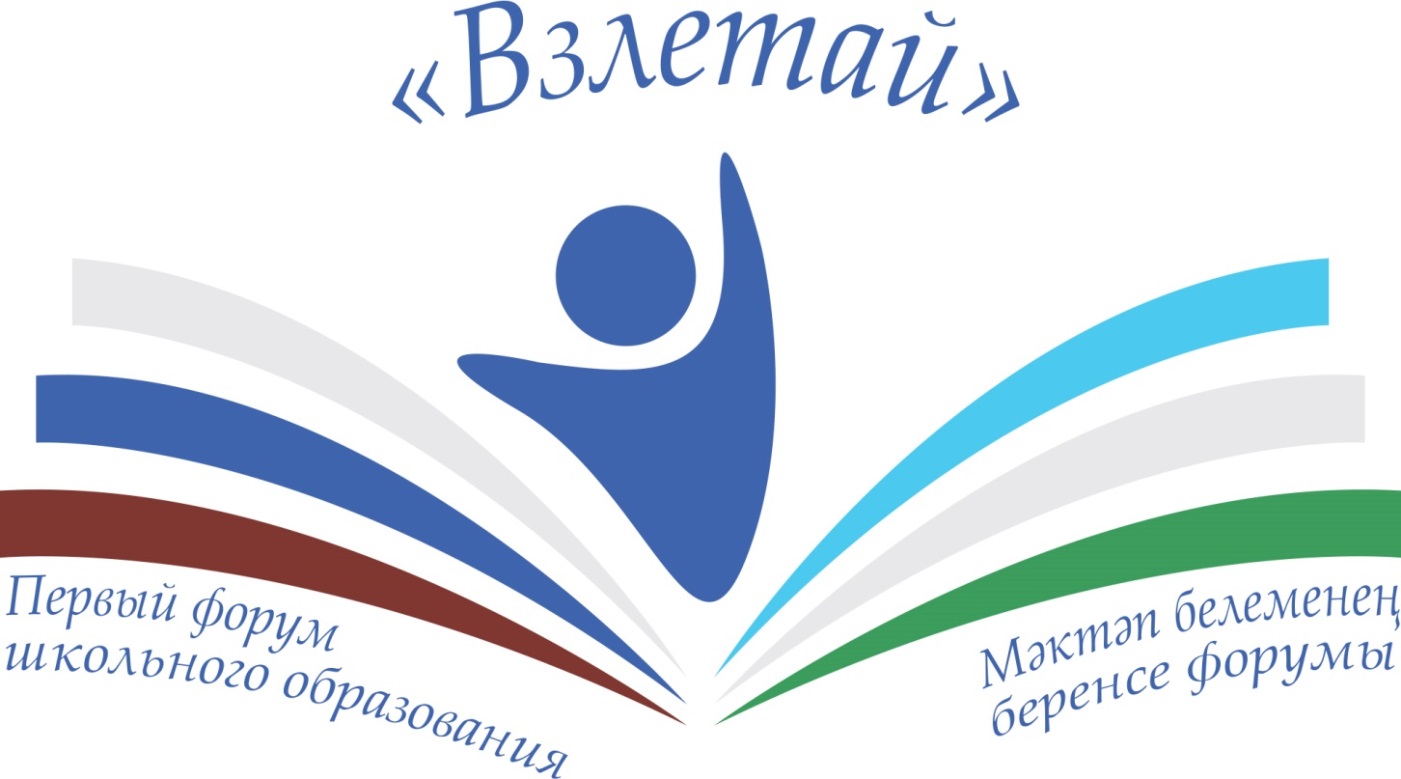 Дискуссионная площадка № 2
«Равные образовательные возможности 
для каждого»
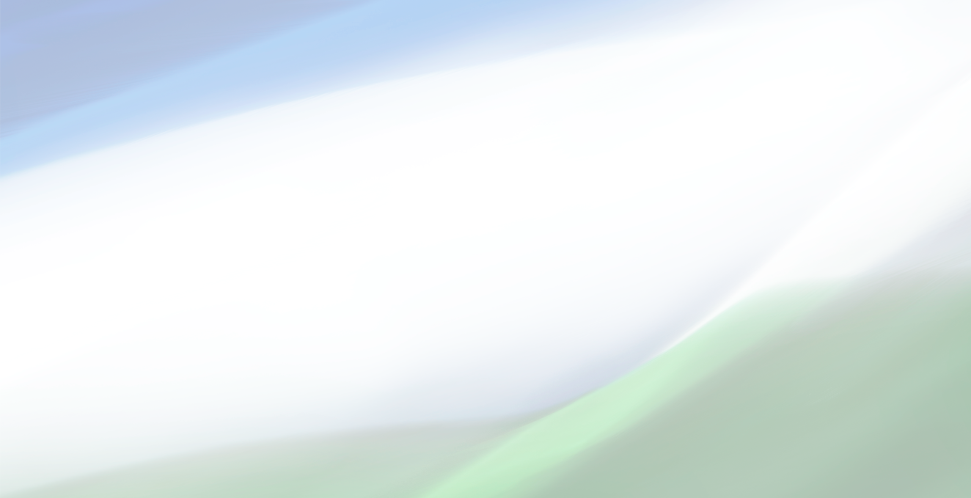 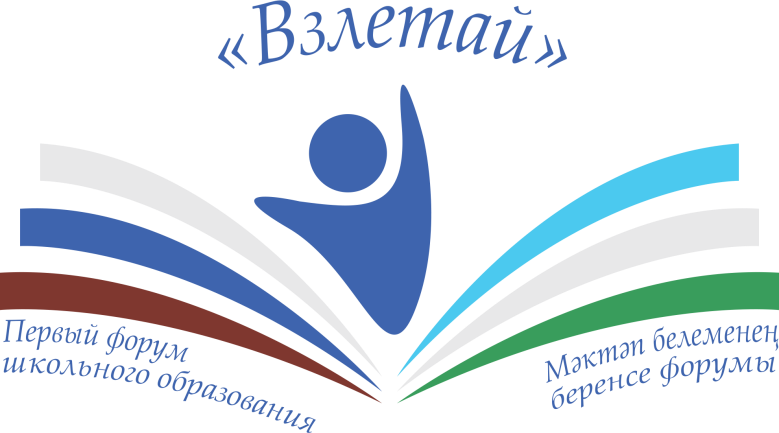 НУРИЕВ 
Фаниль Жамилевич
Директор Государственное бюджетное общеобразовательное учреждение Республиканский центр дистанционного образования детей-инвалидов
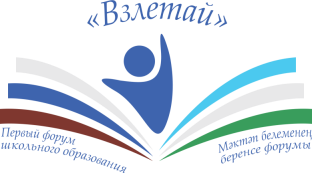 Уфа
Нефтекамск
Сибай
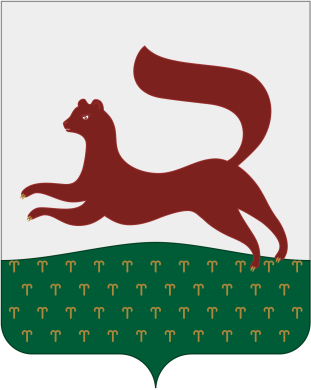 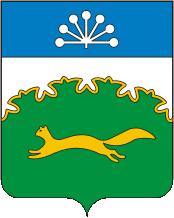 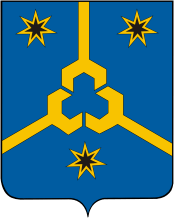 Дуван
Стерлитамак
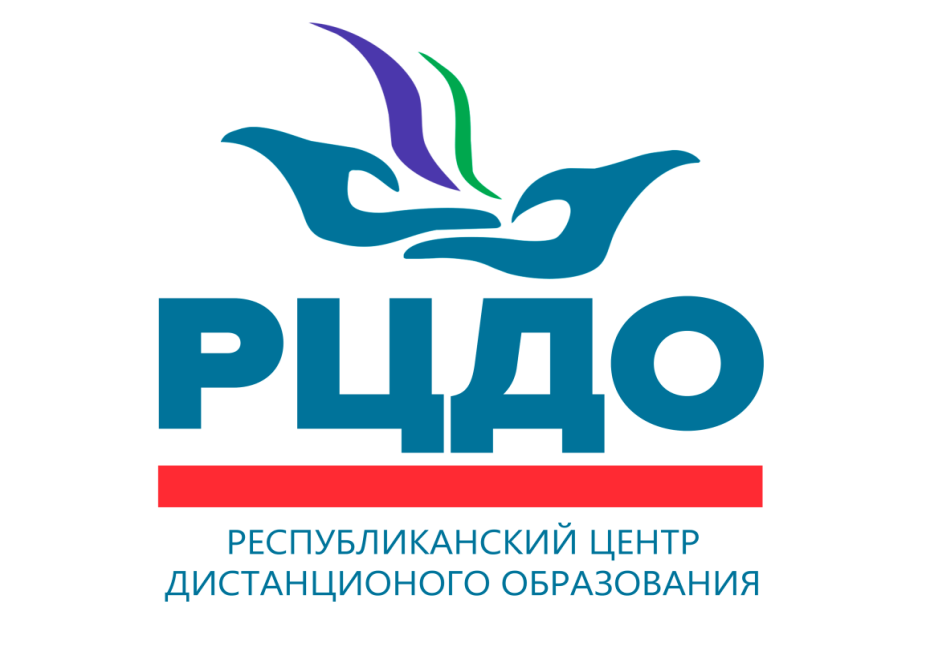 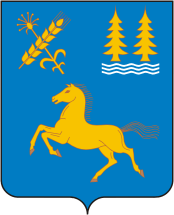 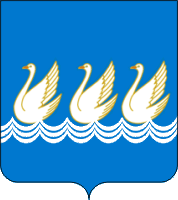 Белорецк
Туймазы
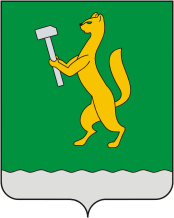 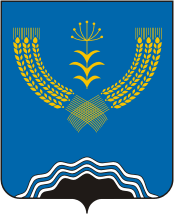 ГБОУ Республиканский центр
дистанционного образования детей-инвалидов
(Республика Башкортостан)
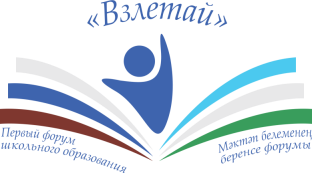 2018 год.545 ребенка-инвалида672 педагогов
7 подразделений Центра
67%
педагогов 
со специальным образованием
672
педагогов
554 
ребенка-инвалида
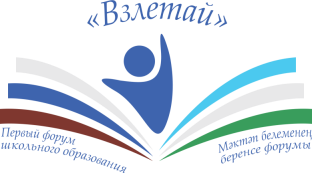 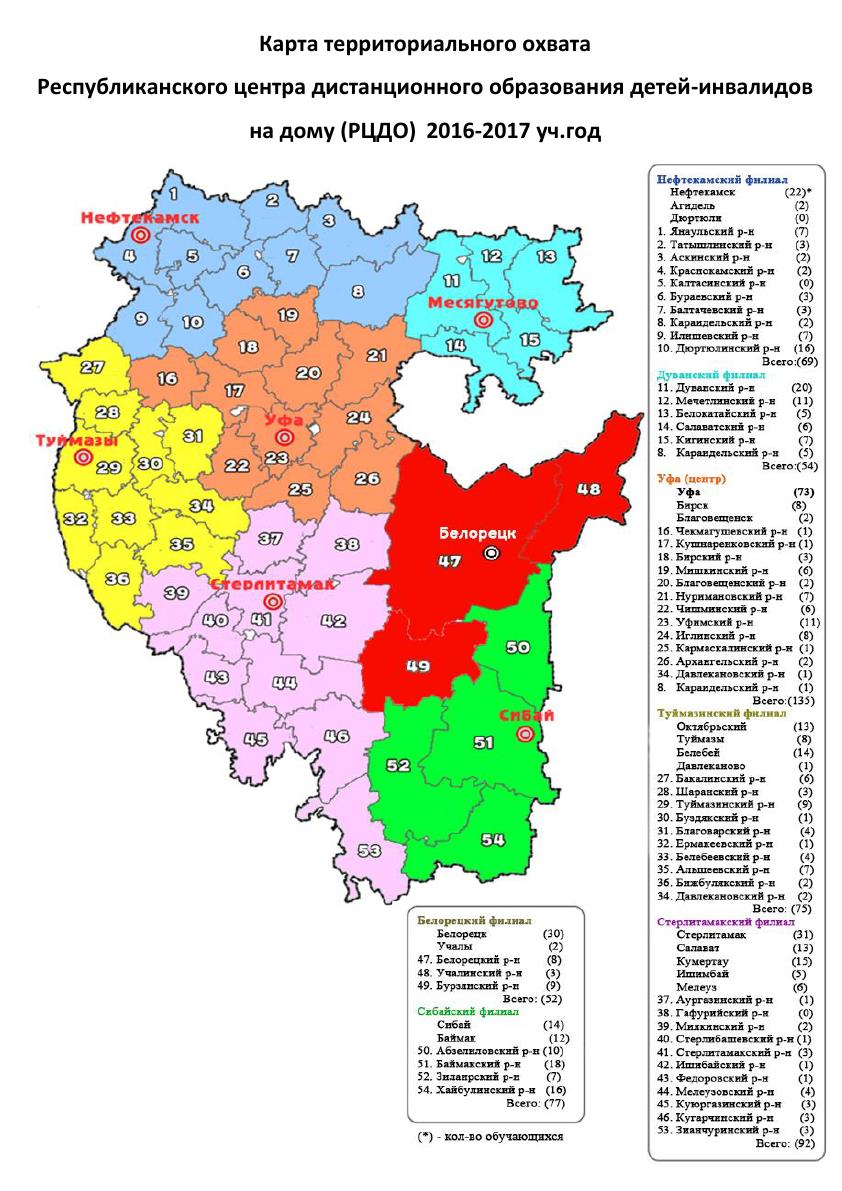 РЦДО состоит из 7 структурных подразделений: 

   Уфа - 132
   Стерлитамак -92
   Сибай -83
   Туймазы -68
   Нефтекамск -64
   Месягутово -57
   Белорецк -50
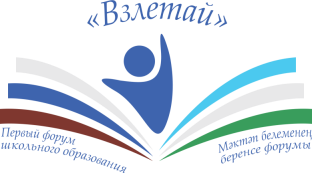 Образование
 Психолого-педагогическое сопровождение
 Информационно-техническое сопровождение
 Доступная среда
 Социализация
 Дополнительное образование
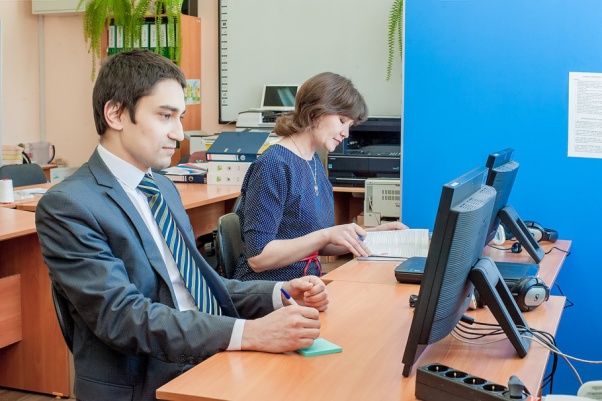 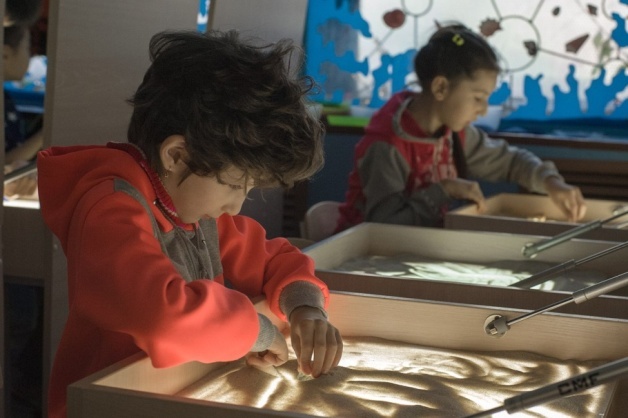 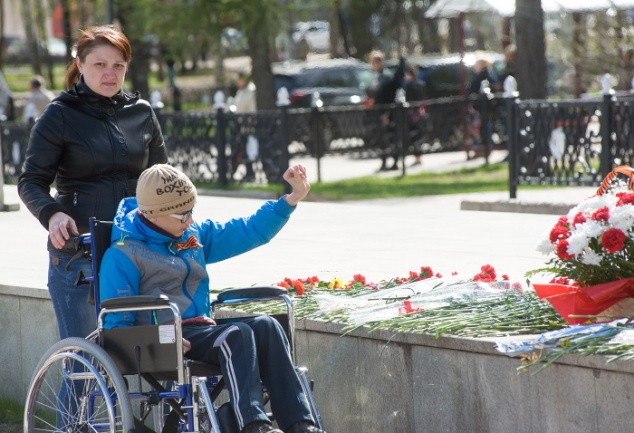 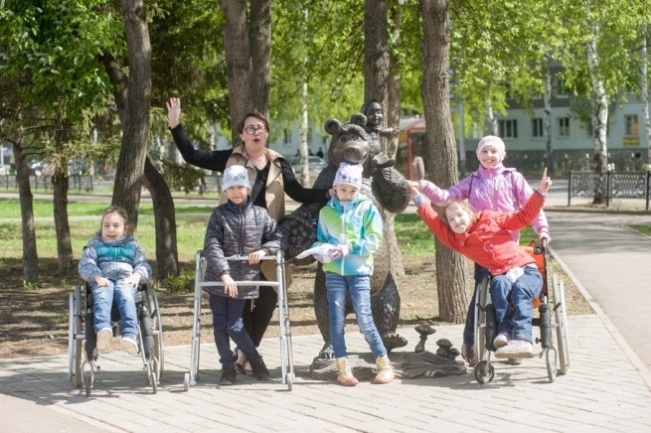 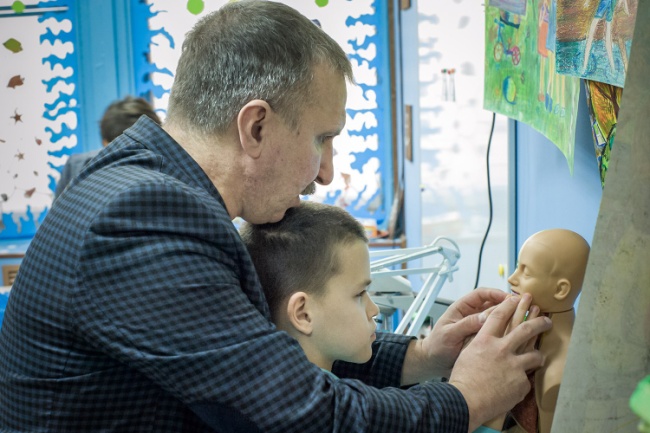 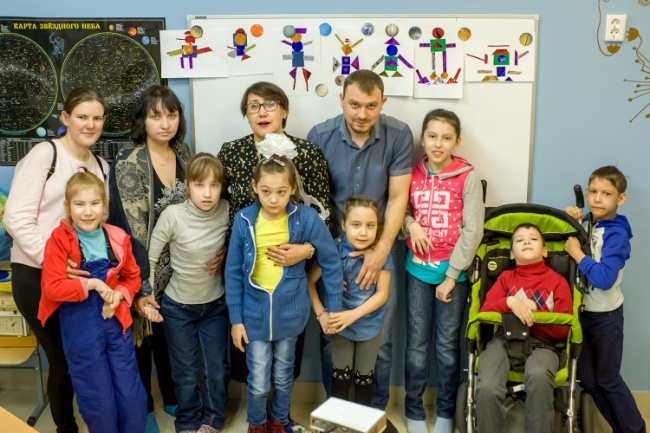 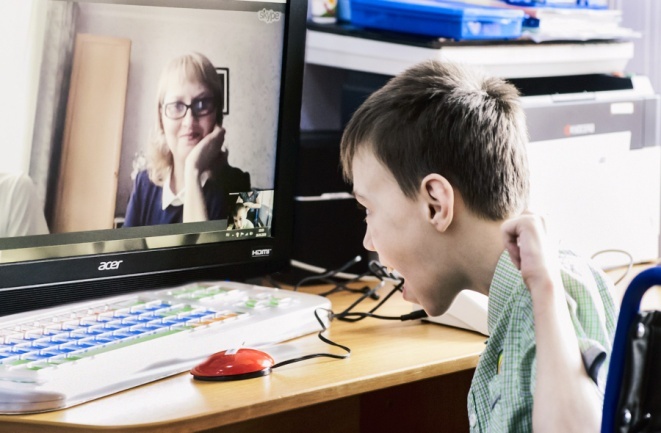 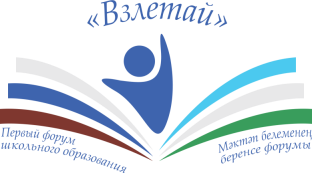 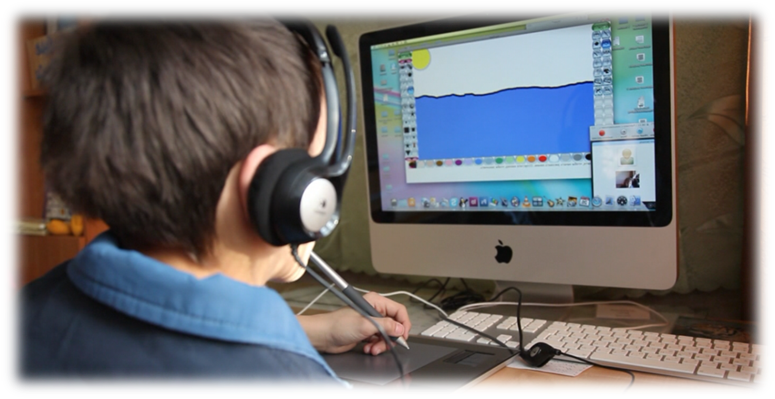 Дистанционно в режиме реального времени («Skype», чат, веб- конференция, электронный образовательный ресурс в среде Moodle  индивидуально;
Обучение на дому ребенка-инвалида(индивидуально);
Сочетание надомного и дистанционного  обучения;
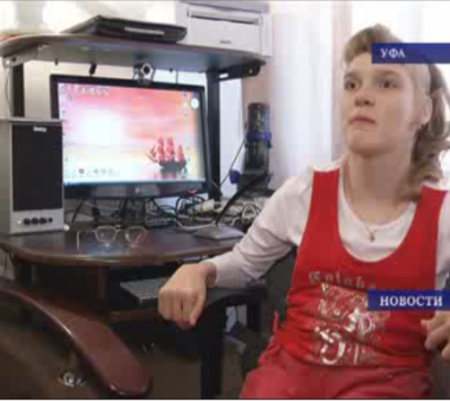 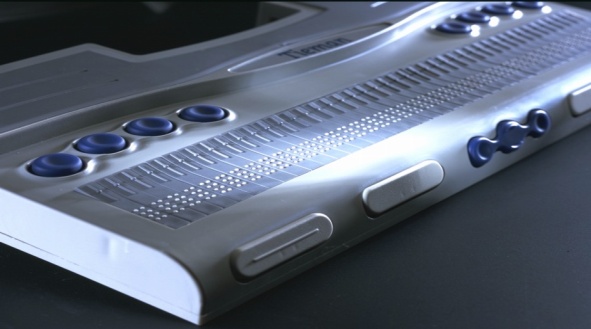 На основании постановления Правительства Республики Башкортостан № 609 от 24 декабря 2013г., безвозмездная передача оборудования в собственность детям-инвалидам  после окончания обучения и в иных случаях для получения профессионального образования
Также проводятся занятия (уроки) с обучающимися, находящимися в санатории, на плановом  лечении, в режиме отсроченного времени (электронная рассылка, форум, электронный образовательный ресурс в среде Moodle).
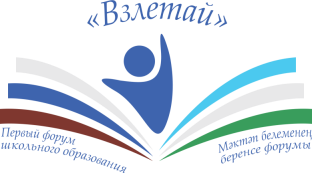 Учебную  нагрузку до 22,5 часов в неделю,  предметы: русский язык, литература, математика, башкирский язык, английский и немецкий языки, физика, химия, биология, география, история, обществознание, технология, музыка, изобразительное искусство и  факультативные занятия.
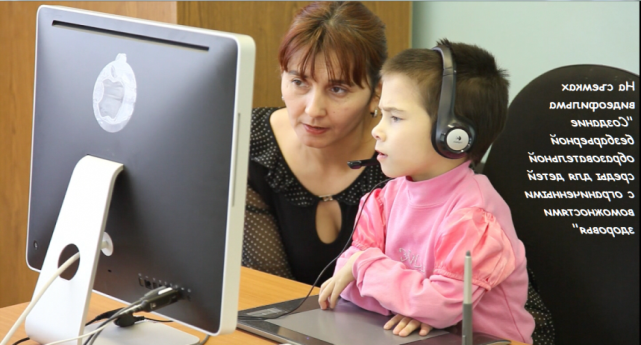 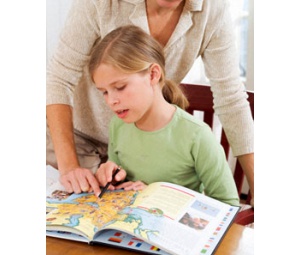 Смешанное обучение: русский язык, литература и математика преподаются с посещением на дому; физика, химия, биология,  технология, музыка и т.д. преподаются с применением дистанционных технологий.
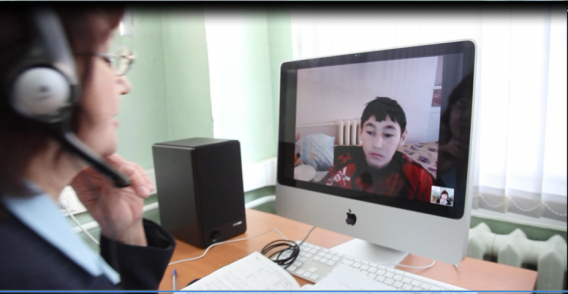 Обеспечение коррекционной направленности обучения: занятия с  логопедом, дефектологом, психологом по рекомендации ПМПК.  Коррекционные занятия ведутся по развитию нарушенных функций.
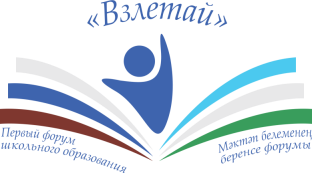 Программа коррекционной работы центра дистанционного образования детей-инвалидов, обучающихся на дому, ориентирована на обеспечение коррекции недостатков в физическом и психическом развитии обучающихся. Коррекционная  служба  РЦДО состоит из:
8 психологов, 8 логопедов, 8 дефектологов.
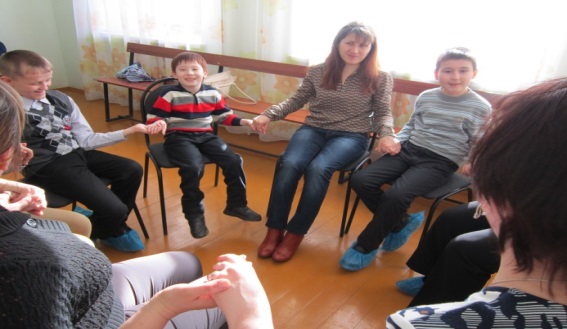 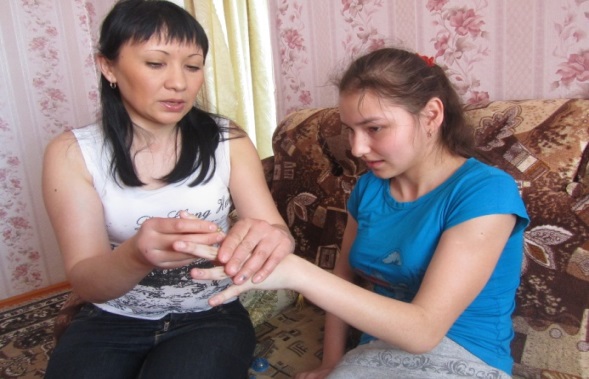 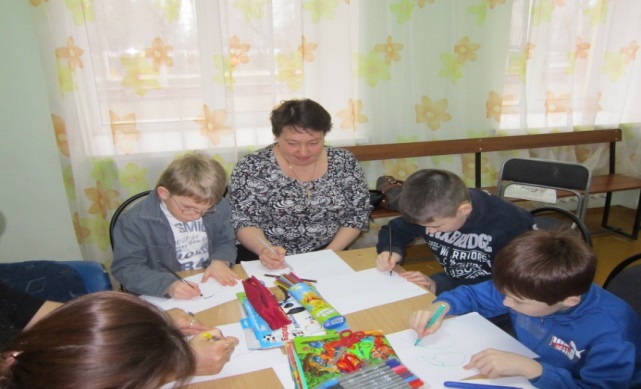 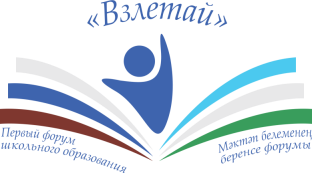 это комплексная работа по психолого-педагогическому сопровождению детей-инвалидов и их родителей. Она включает в себя индивидуальную форму (в режиме скайпа) и групповую, тренинговую (в режиме живого общения).
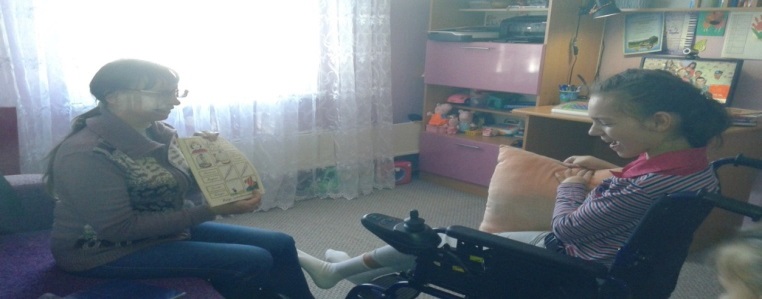 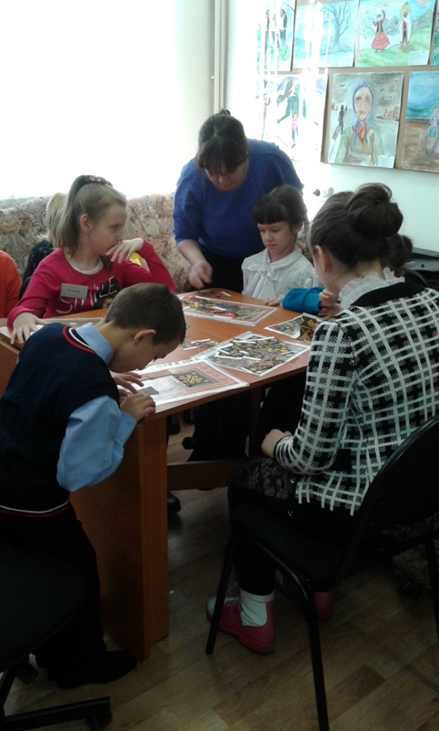 Выездная работа на дому.
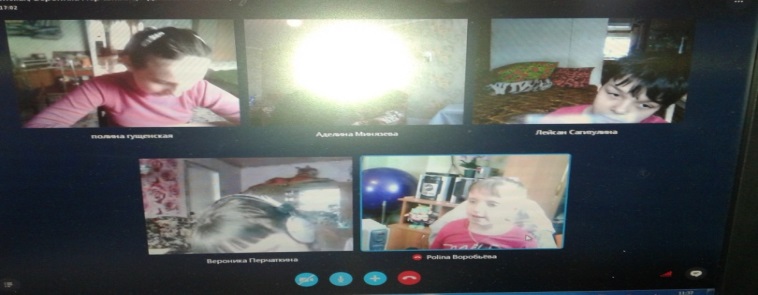 Групповое занятие
«Башкирская разрезная мозаика»
Групповое занятие по скайпу.
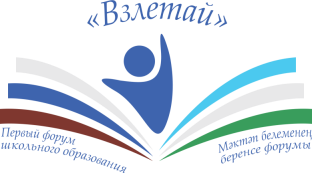 - Развитие познавательного интереса к окружающему миру
- Представления о социальном мире. Социальное восприятие и наработка социального опыта
- Самостоятельность и осознание своих достижений
- Коммуникативная функция речи и коммуникативное поведение
- Словесная регуляция (в форме словесного отчета и словесного сопровождения)
- Пространственно – временные и количественные представления
- Сенсорно – двигательная координация
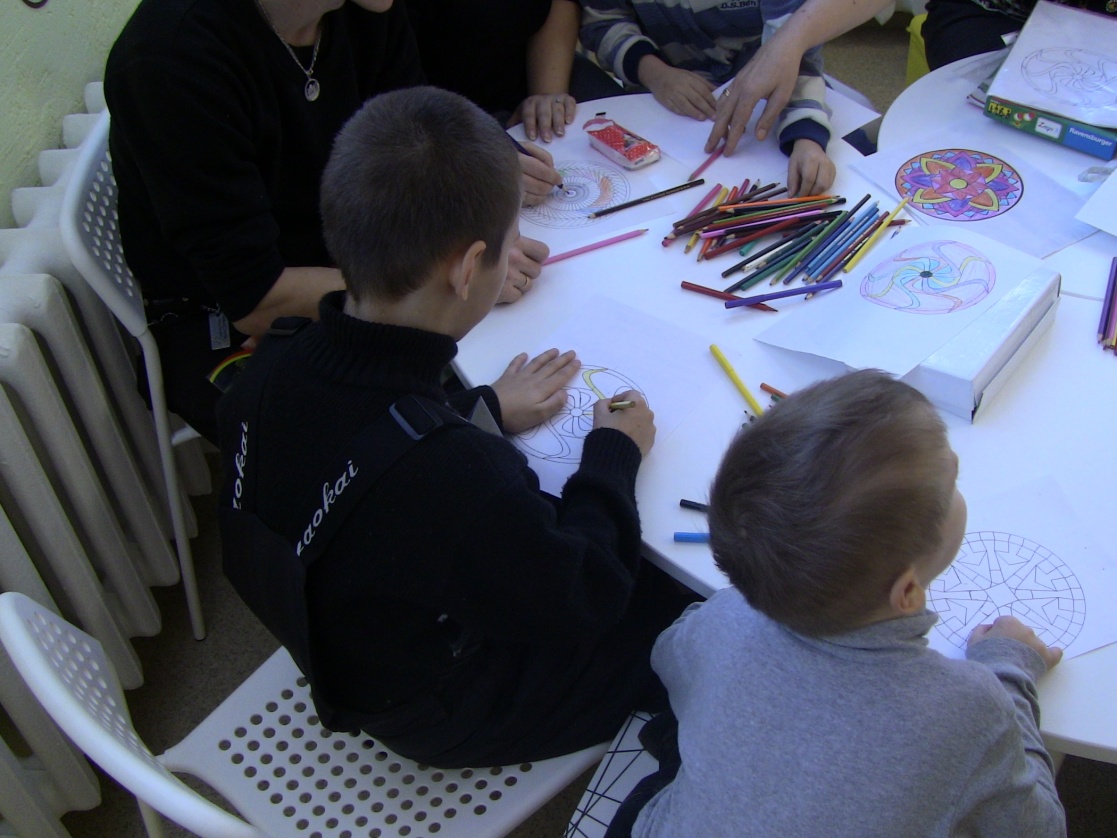 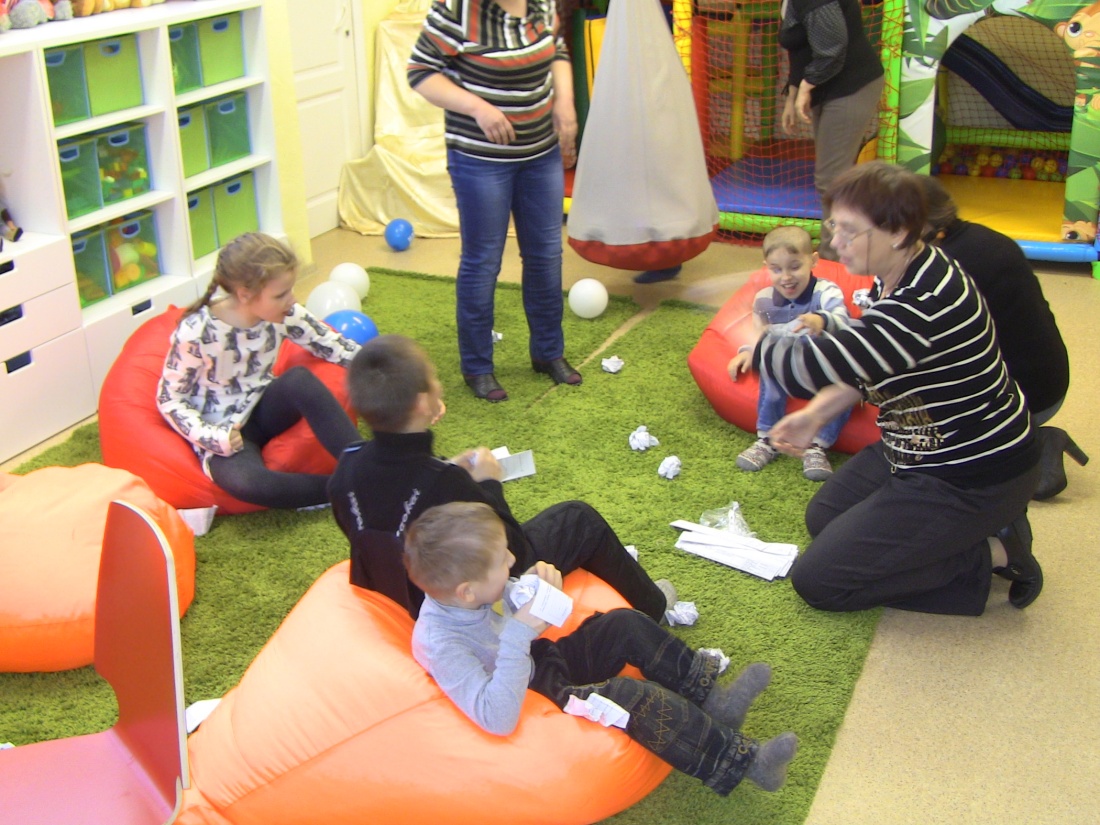 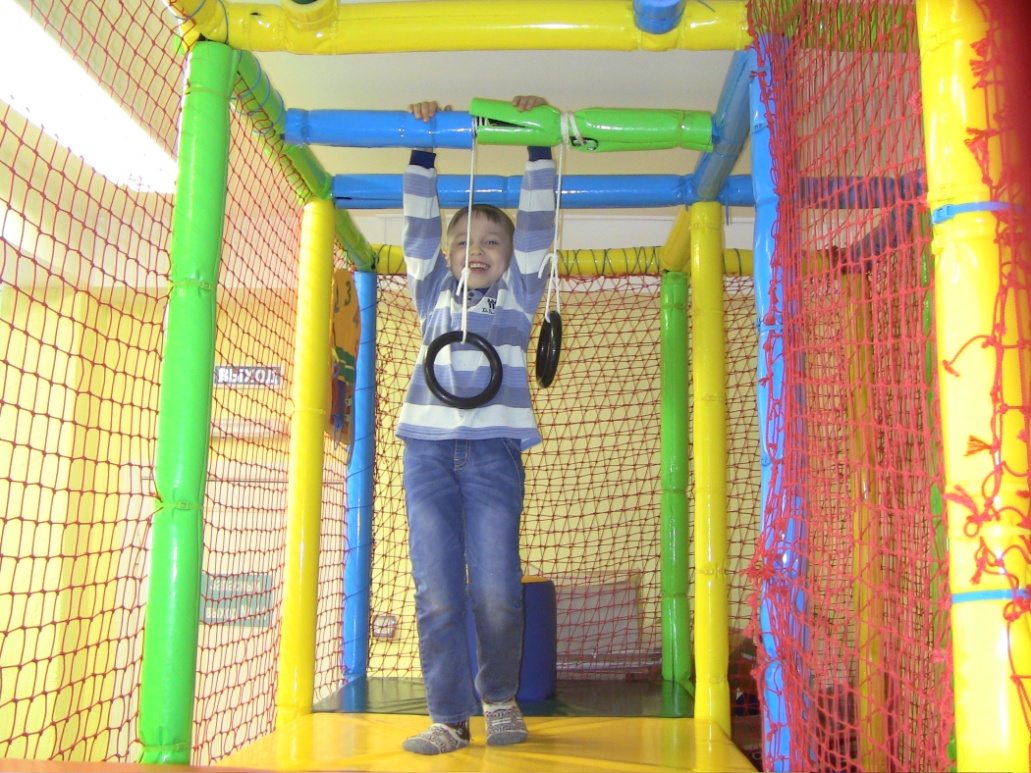 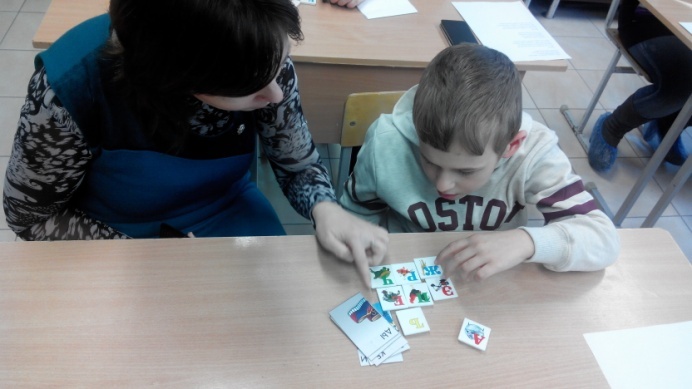 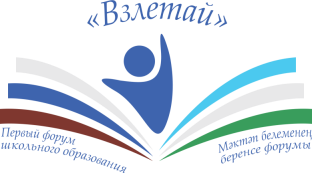 Это коррекционная работа  по развитию звукопроизношения, фонематических процессов,  развитию лексико-грамматических средств языка, связной речи. Диагностика сформированности речевой деятельности: владение техникой речи, состояния словарного запаса и представлений об окружающем.
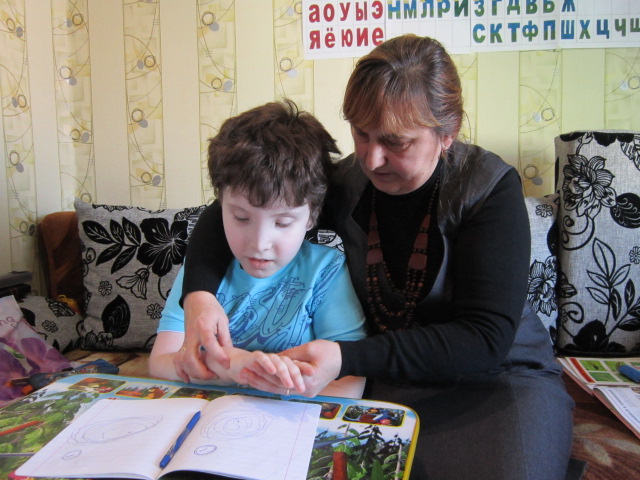 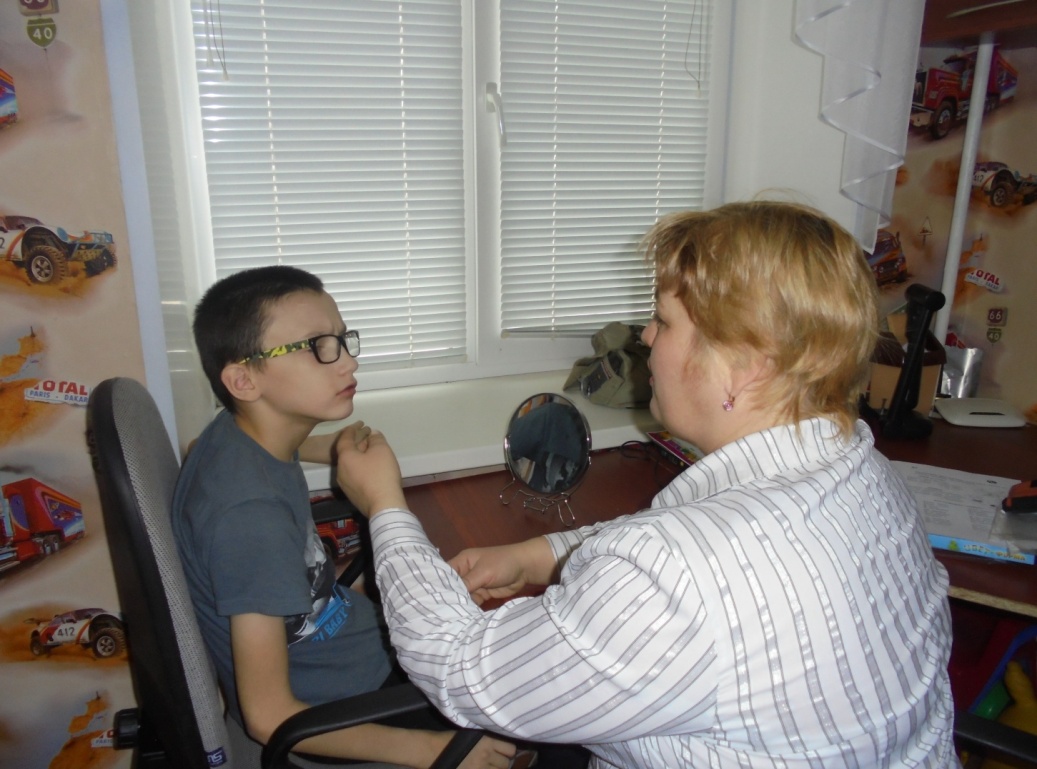 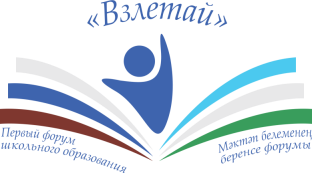 РЦДО способствует успешной адаптации учащихся и выпускников в современное общество, максимально раскрыв их возможности. Важно то, чтобы каждый ребенок был нужным обществу. Необходимым аспектом для социализации детей является развитие у них навыков коммуникации.
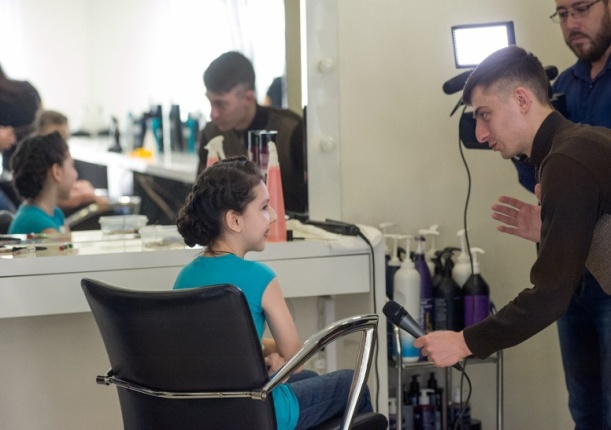 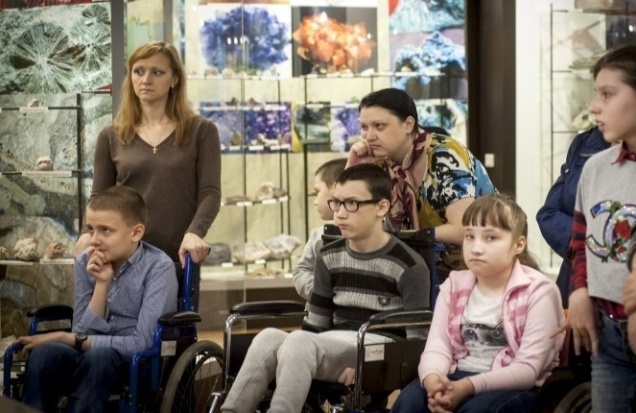 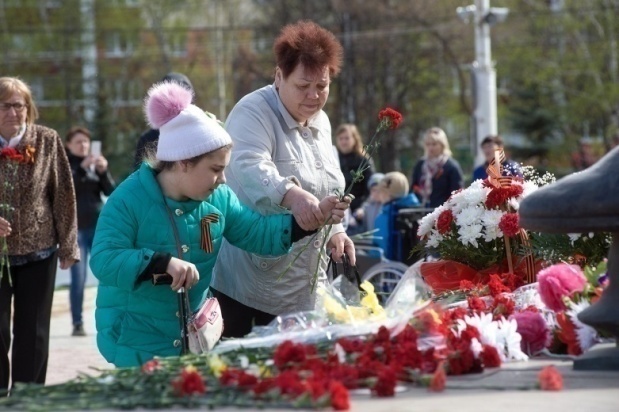 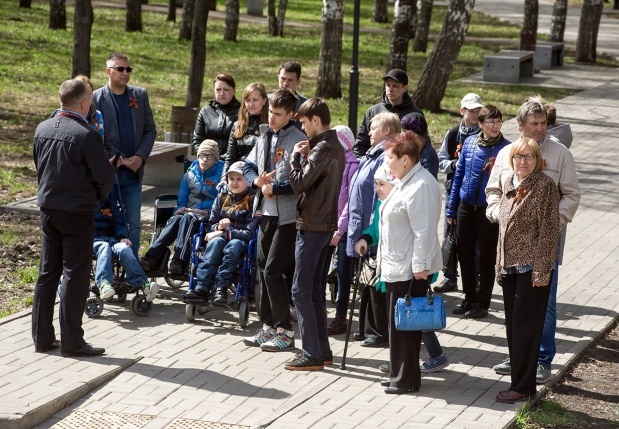 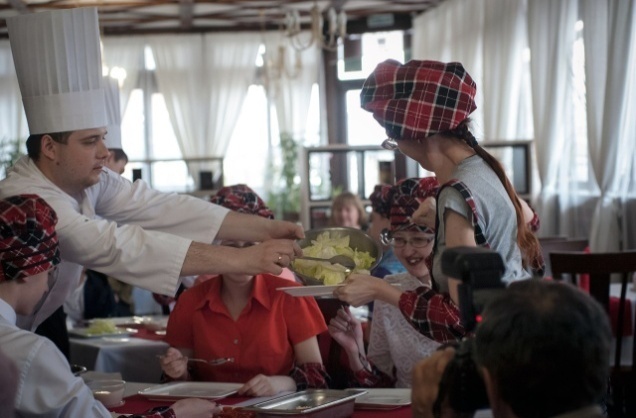 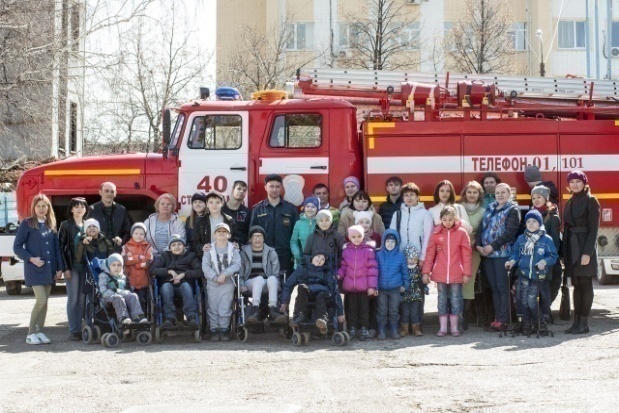 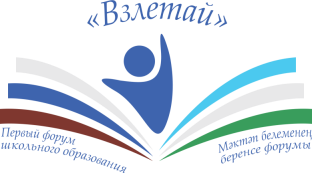 Ребята принимают активное участие в жизни Центра:
проводятся выездные экскурсии, посещают театры, музеи,
учувствуют в совместных праздниках,  концертах, спектаклях.
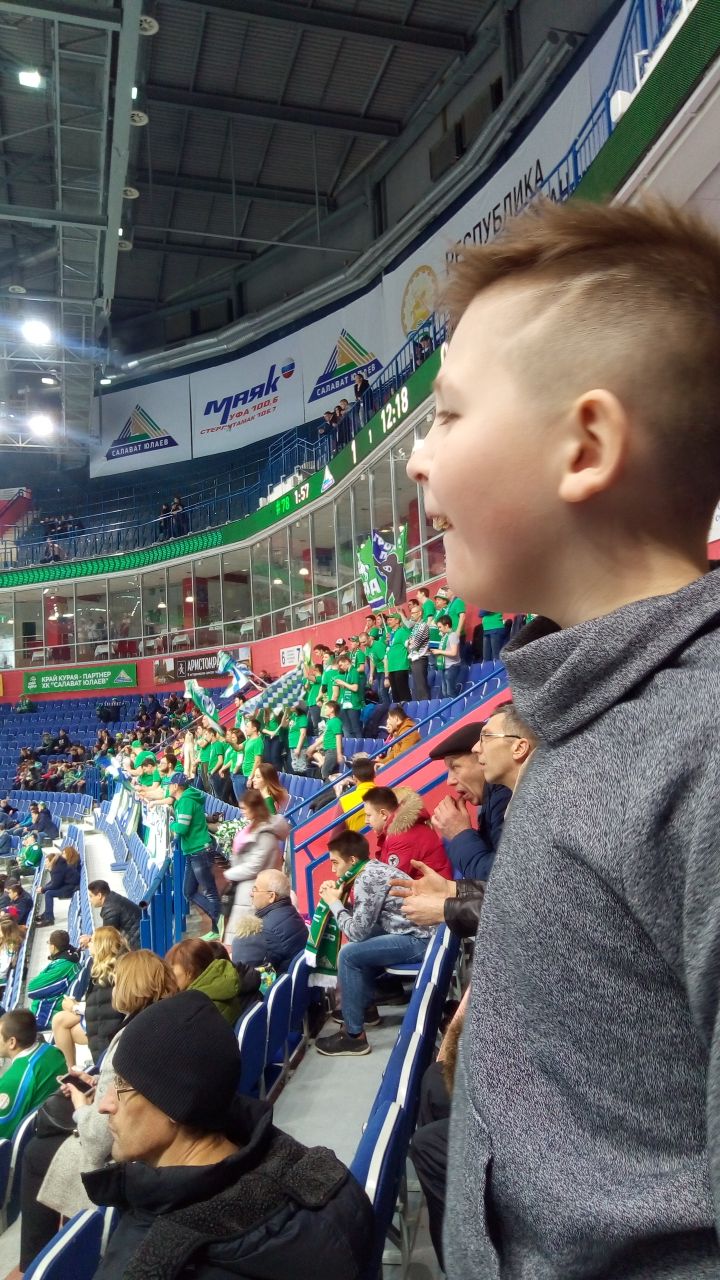 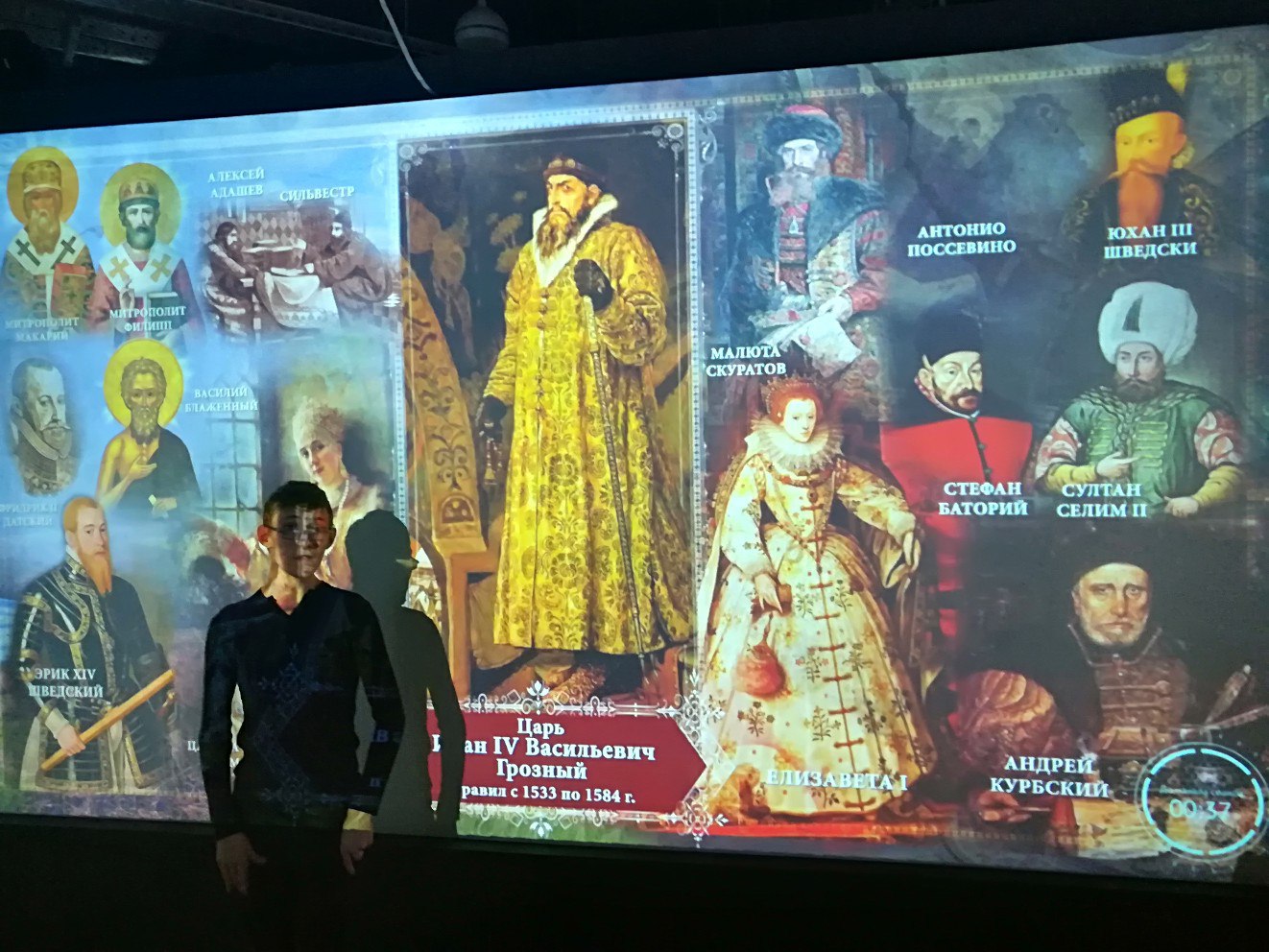 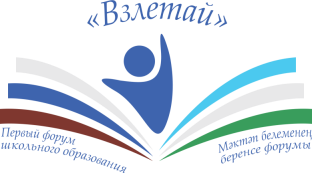 Обучающиеся сами участвуют в подготовке и проведении различных конкурсов, организуют вместе с руководителями и педагогами интересные экскурсии и мастер классы. Устраивают тематические праздники, вместе выступают с концертами.
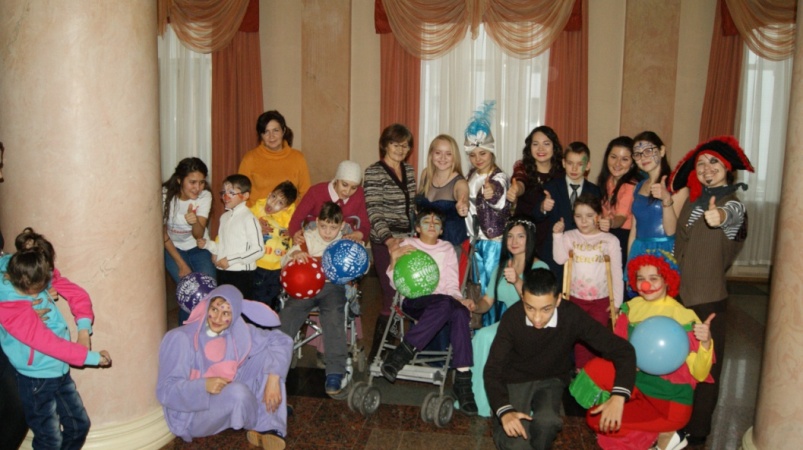 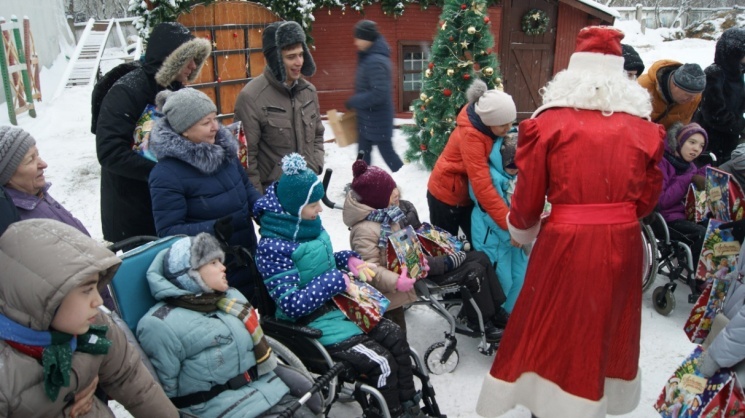 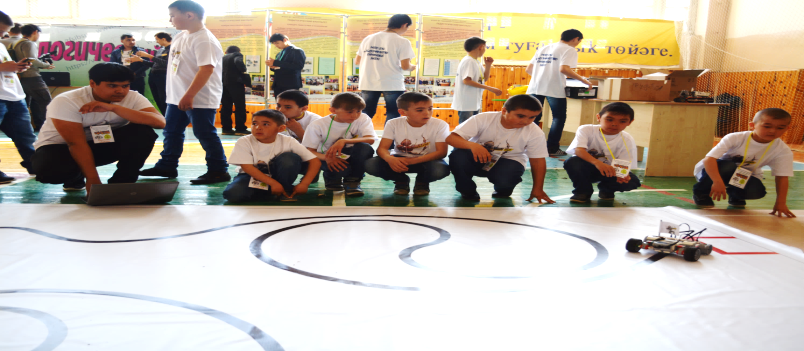 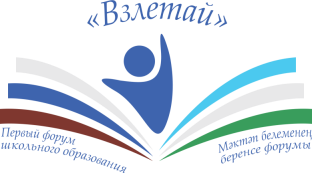 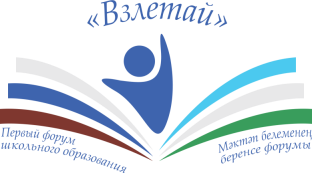 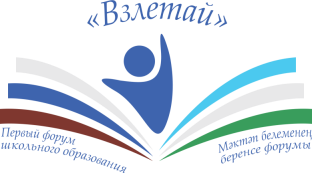 Инженерный блок РЦДО состоит из 8 инженеров-программистов.
Главной задачей инженеров-программистов является обеспечение бесперебойной работы программно-технических средств РЦДО.
В обязанности входит:
поддержание работоспособности более 1000 компьютеров (оборудование, выданное участникам образовательного процесса);
поддержание локально-вычислительной сети;
подготовка и выдача оборудования.
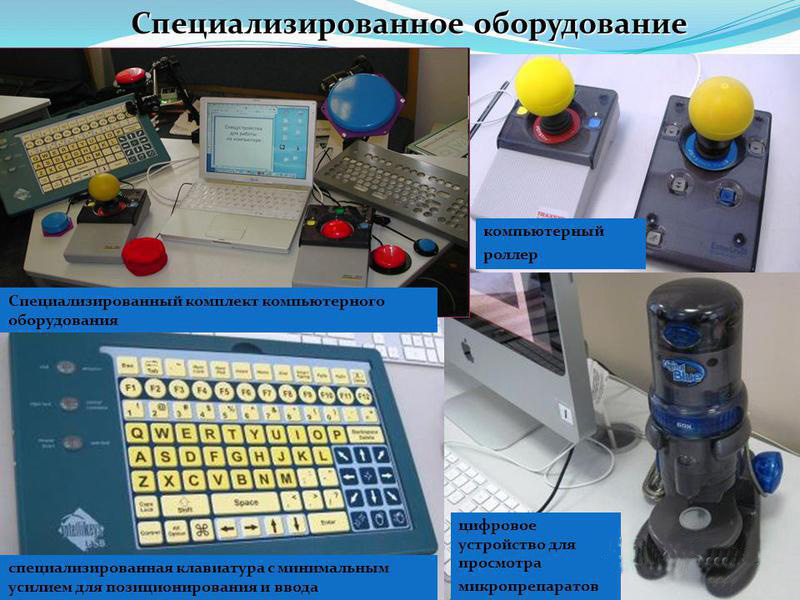 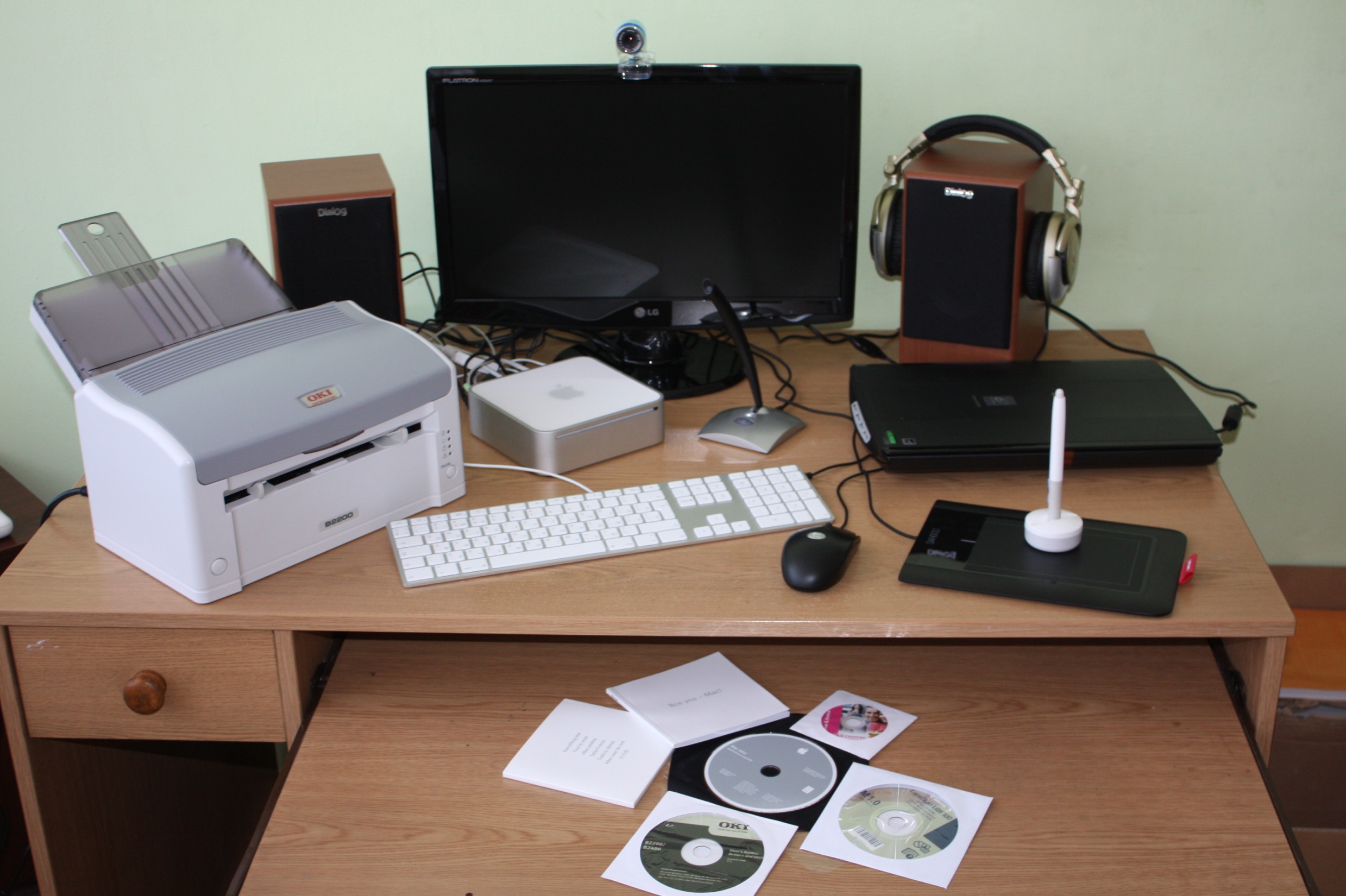 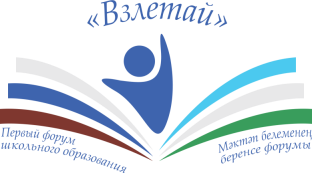 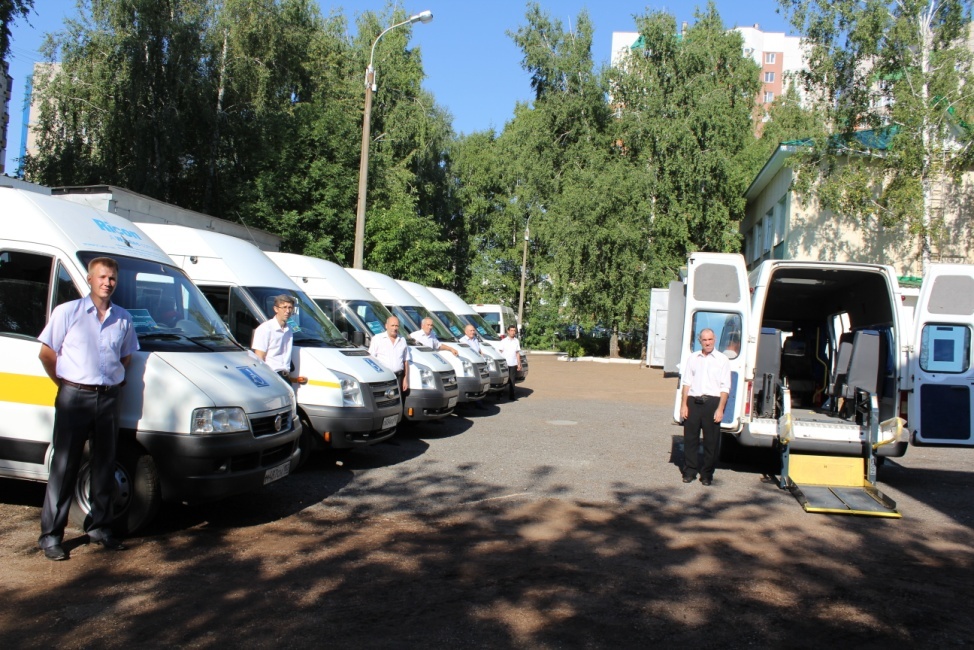 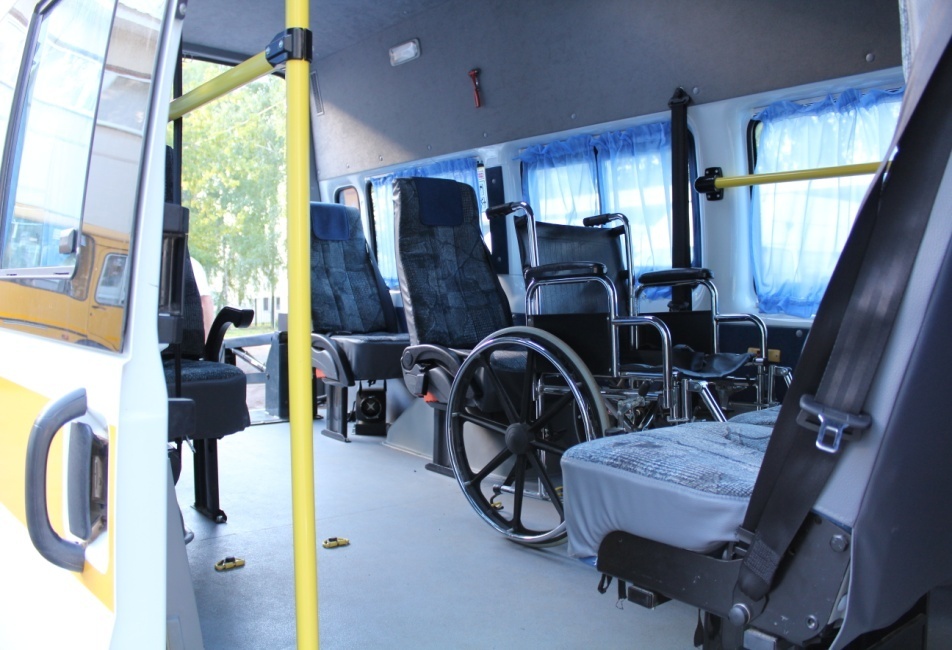 Каждое структурное подразделение 
имеет оборудованный микроавтобус для 
транспортировки детей-инвалидов.
Имеются легковые автомобили для выезда 
программистов по месту жительства 
обучающихся.
Итого: 7 автобусов, 7 автомобилей.
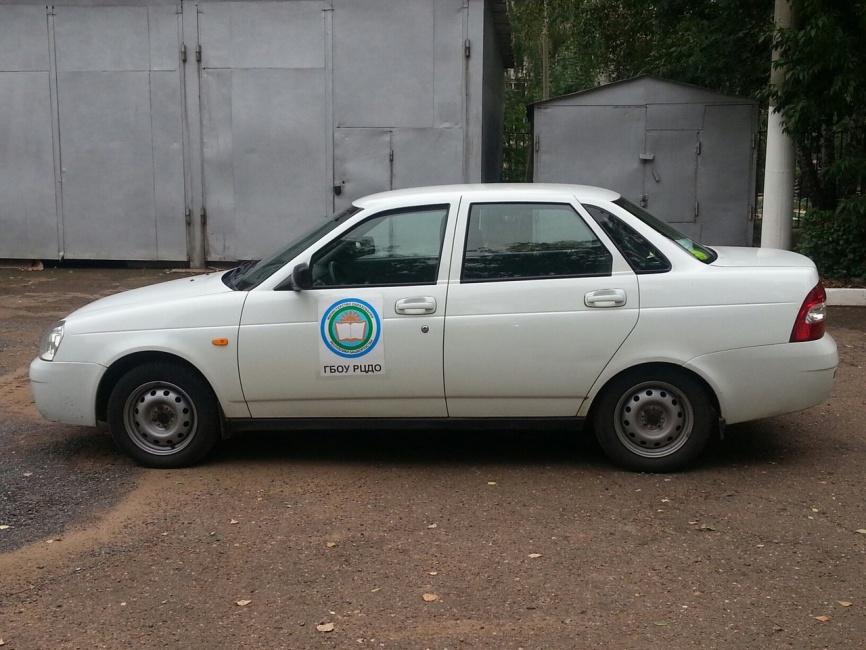 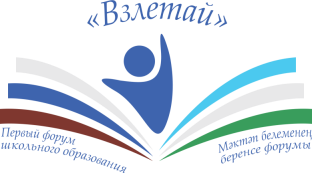 Средний балл на ГИА
2015 год –  2 аттестата с отличием об основном общем образовании;
	   1 аттестат с отличием о среднем общем образовании и
	    медаль «За успехи в обучении»;
2016 год – 2 аттестата с отличием об основном общем образовании;
2017 год – 1 аттестат особого образца об основном общем образовании;
2018 год – 1 аттестат с отличием об основном общем образовании;
	 1 аттестат с отличием о среднем общем образовании.
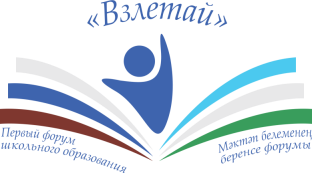 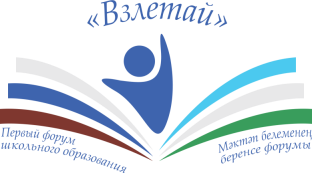 Квалификация педагогического состава
Количество учителей, имеющих специальное коррекционное образование
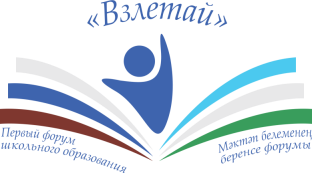 Учреждения, 
в которых обучаются выпускники 2017-2018  учебного года:  
- Московский государственный гуманитарно-экономический университет
- МПГУ - Московский педагогический государственный университет
- Башкирский государственный университет
 Ижевская государственная медицинская академия
 Московский финансово-промышленный институт «Синергия»
 Первый Санкт-Петербургский государственный медицинский университет им. акад. И.П. Павлова.
 ГАПОУ Нефтекамский нефтяной колледж
- Профессиональный колледж №91 г. Нефтекамск 
 -Уфимский художественно-гуманитарный колледж
- Уфимский профессиональный колледж им.Героя Советского Союза Султана Бикеева
- Дуванский аграрный техникум
- Башкирский экономико-юридический техникум
- ГБПОУ Уфимский колледж индустрии питания и сервиса
ГАПОУ РБ "Салаватский медицинский колледж”
ГАПОУ Салаватский  колледж образования и профессионалных технологий
ГАПОУ РБ «Уфимский медицинский колледж»
ГАПОУ Кумертауский горный колледж
Приобретаемые специальности нашими выпускниками: 
 Бухгалтер
 Повар
 Повар-кондитер
 Столяр
- Плотник
- Автомеханик
- Пчеловод
- Библиотекарь
- Сестринское дело
- Механизатор
- Программист
- Врач
- Учитель
- Дизайнер
 Юрист
 Медицинский массаж
 Мастер по обработке цифровой информации
 Переводчик
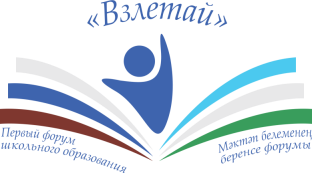 258
человек
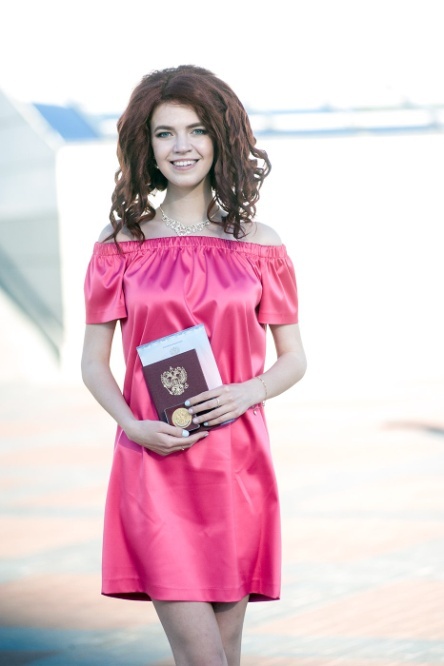 Аттестат с отличием
6
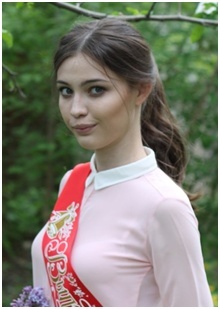 Студенты ССУЗов
96
Медалисты
3
Студенты ВУЗов
39
ВУЗы:    Москва – 9
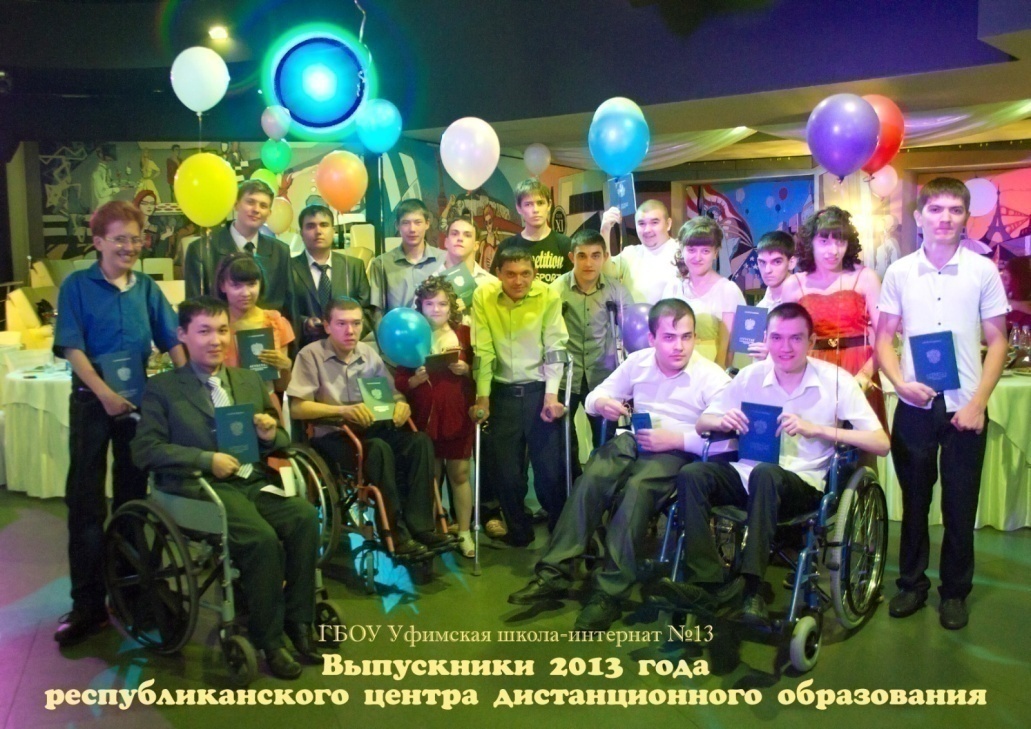 Санкт-Петербург – 3
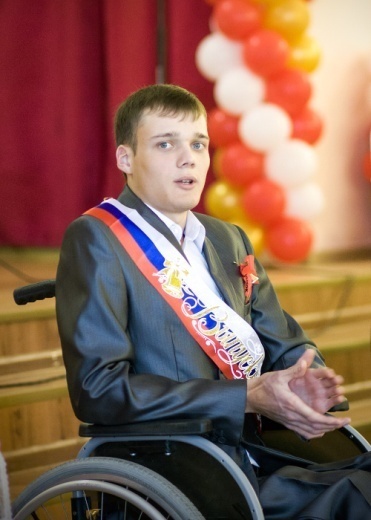 Уфа – 19
Казань – 4
Оренбург – 1
Волгоград – 1
Челябинск – 1
Магнитогорск – 1
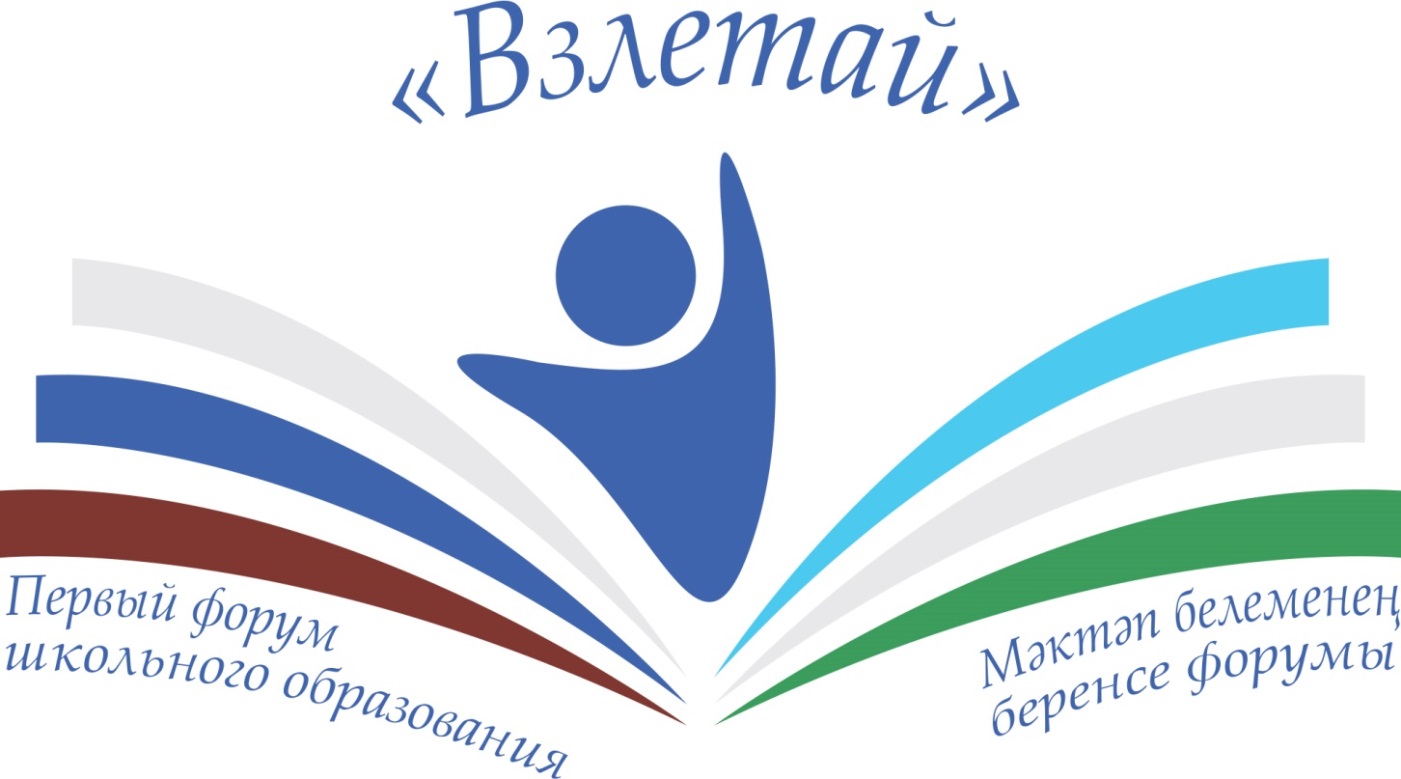 Дискуссионная площадка № 2
«Равные образовательные возможности 
для каждого»
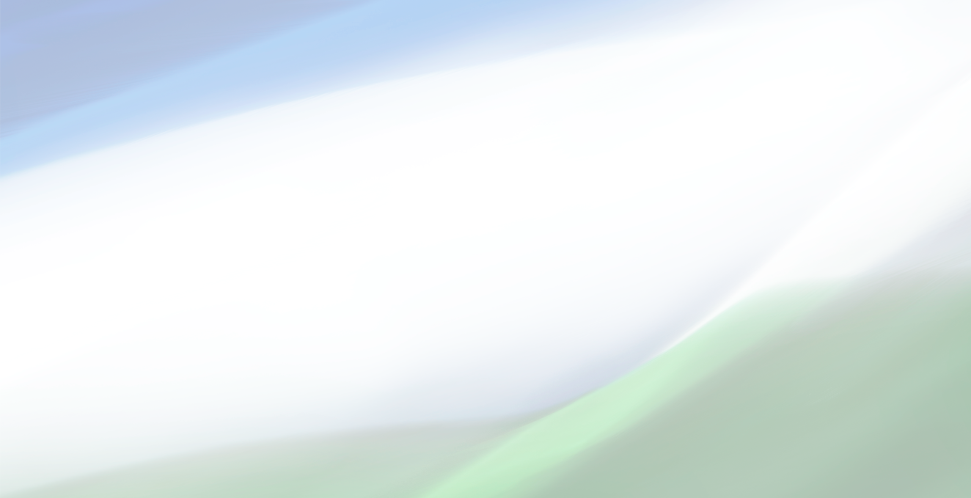 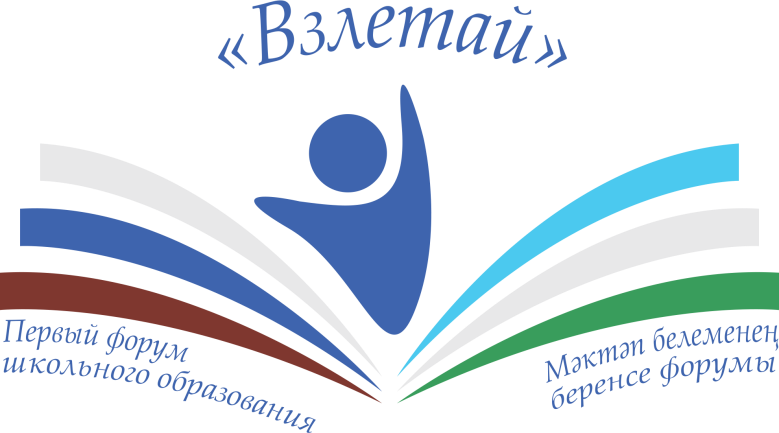 ИШЕМБИТОВА 
Зульфия Биктимеровна
ПРОФЕССИОНАЛЬНОЕ ОБРАЗОВАНИЕ  И ПРОФЕССИОНАЛЬНОЕ ОБУЧЕНИЕ В ЖИЗНЕННОЙ ТРАЕКТОРИИ РЕБЕНКА  С ИНВАЛИДНОСТЬЮ
ДИРЕКТОР ГАПОУ САЛАВАТСКИЙ КОЛЛЕДЖ ОБРАЗОВАНИЯ И ПРОФЕССИОНАЛЬНЫХ ТЕХНОЛОГИЙ
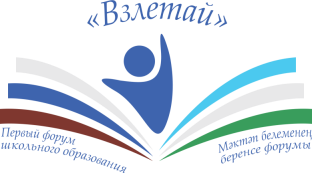 Среднее профессиональное образование направлено на решение задач интеллектуального, культурного и профессионального развития человека и имеет целью подготовку квалифицированных рабочих или служащих и специалистов среднего звена по всем основным направлениям общественно полезной деятельности в соответствии с потребностями общества и государства, а также удовлетворение потребностей личности в углублении и расширении образования.

(Федеральный закон от 29.12.2012 N 273-ФЗ (ред. от 25.12.2018) 
«Об образовании в Российской Федерации»)
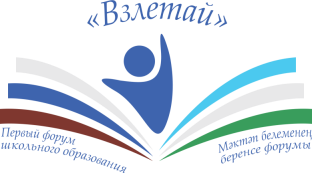 Востребованные направления профессионального образования
Информация о колледжах Республики Башкортостан, обучающих студентов с инвалидностью и особыми образовательными потребностями (Сайт: rumcskoipt.ru)
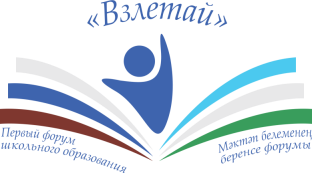 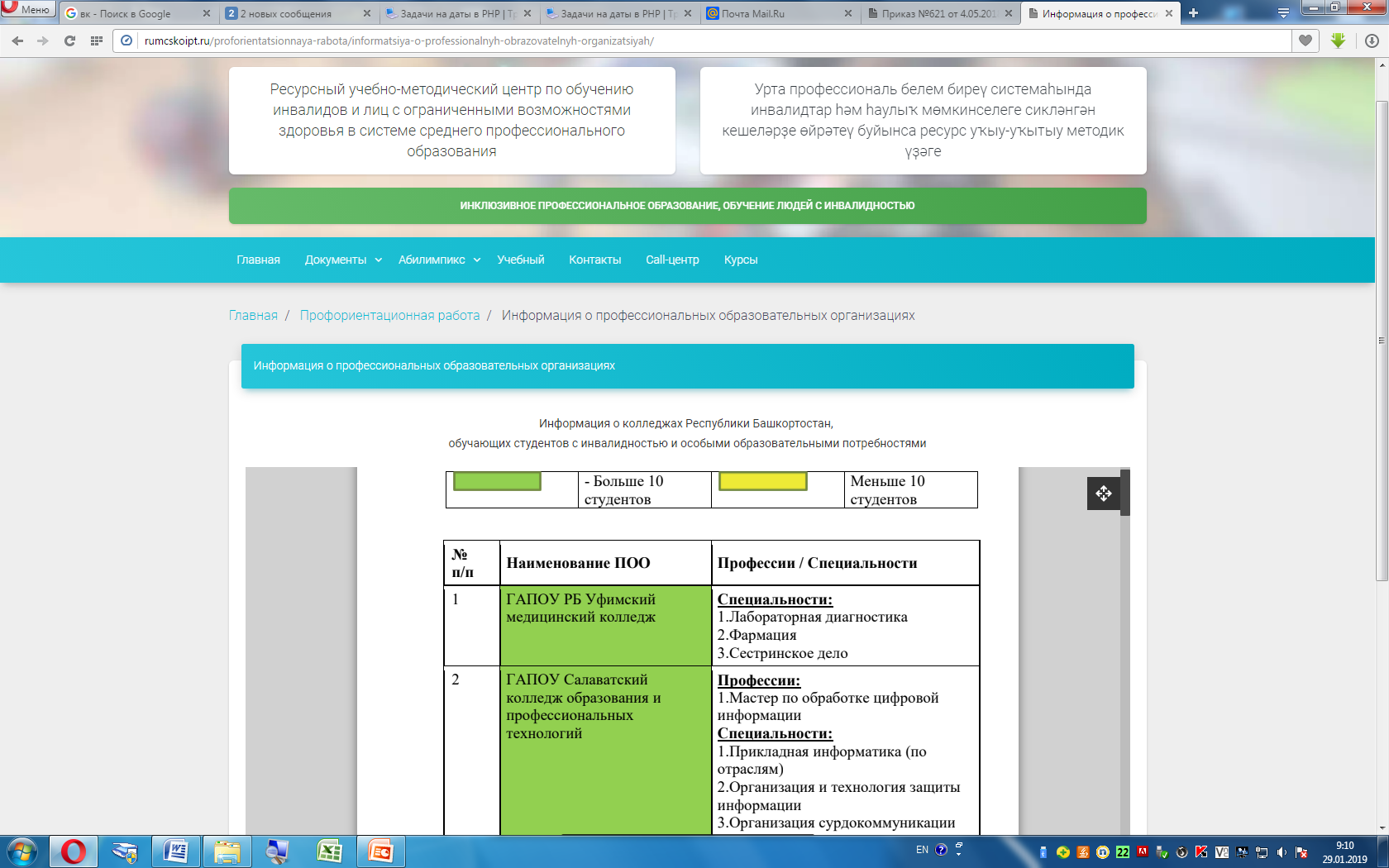 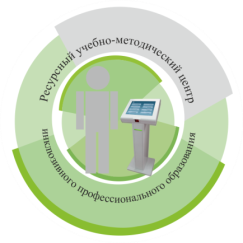 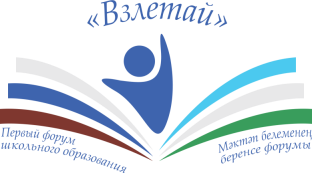 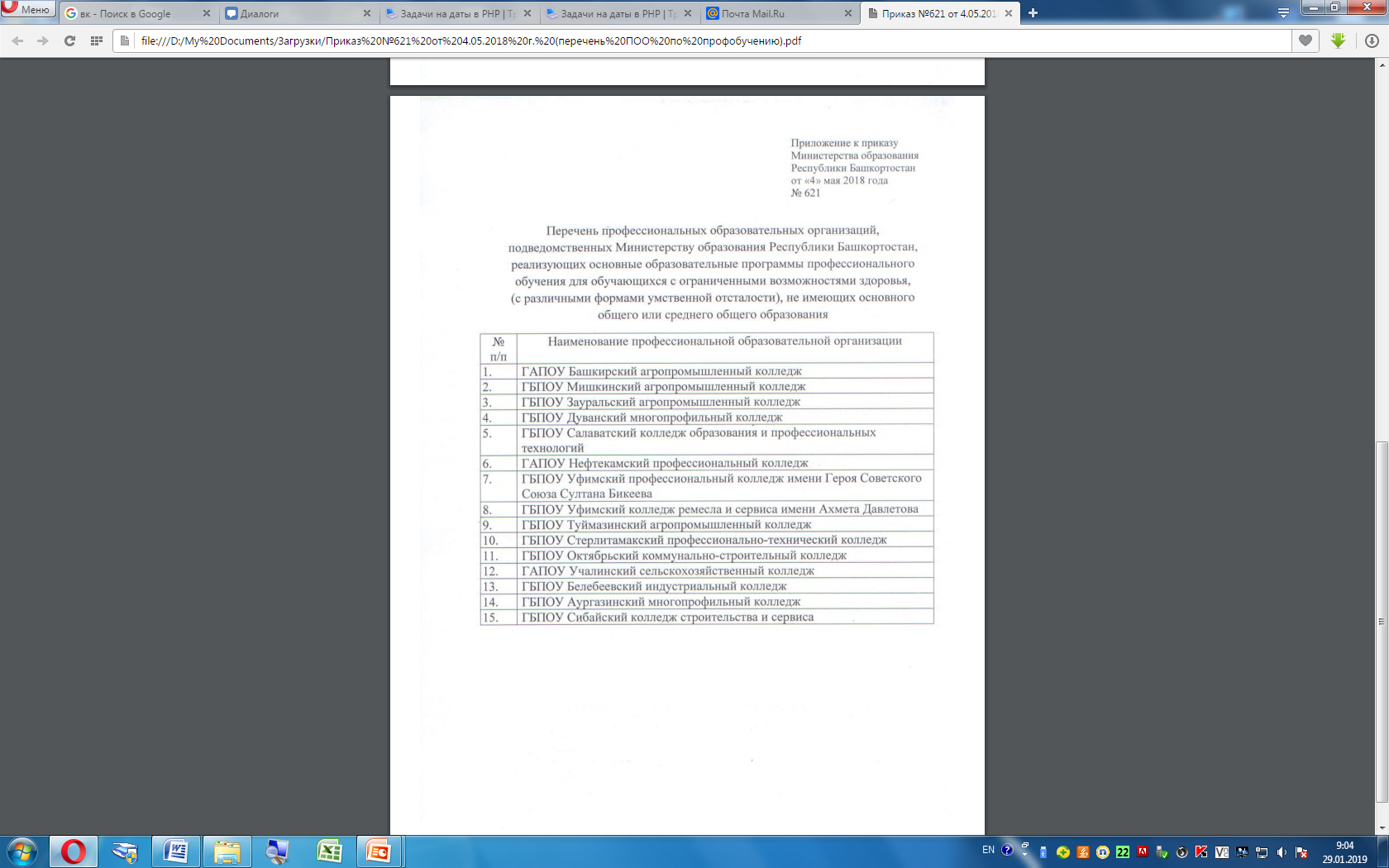 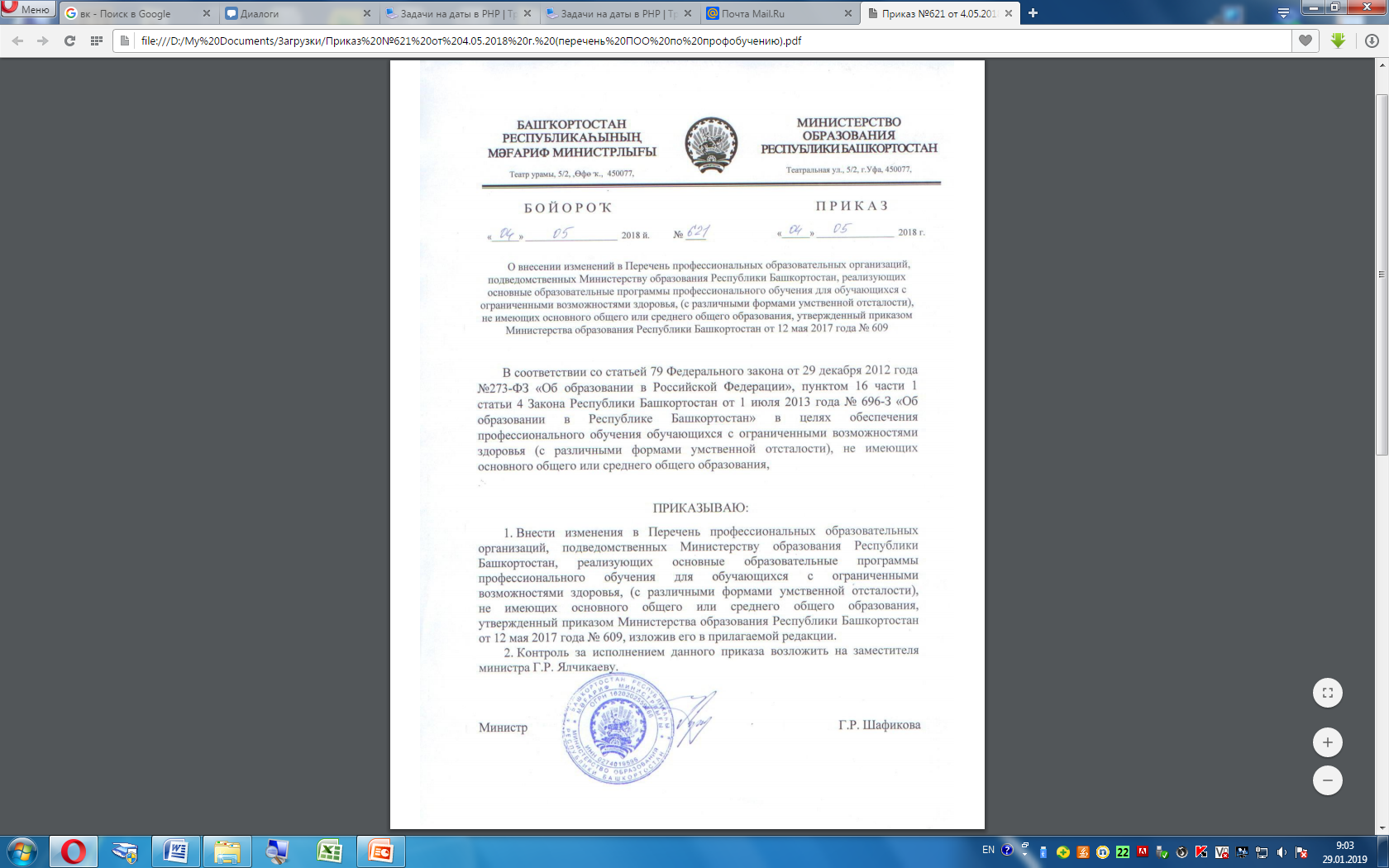 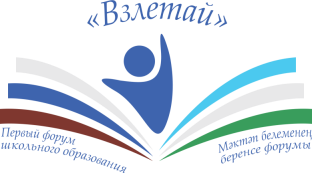 Профессиональное обучение направлено на приобретение лицами различного возраста профессиональной компетенции, в том числе для работы с конкретным оборудованием, технологиями, аппаратно-программными и иными профессиональными средствами, получение указанными лицами квалификационных разрядов, классов, категорий по профессии рабочего или должности служащего без изменения уровня образования.


(Федеральный закон от 29.12.2012 N 273-ФЗ (ред. от 25.12.2018) 
«Об образовании в Российской Федерации»)
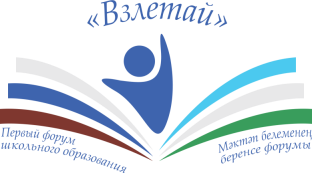 Основные направления реализации инклюзивного образования в колледжах
Нормативно-правовое обеспечение инклюзивного образования.
Создание безбарьерной среды.
Организация социально-психолого-педагогического сопровождения лиц с ограниченными возможностями здоровья.
 Организация деятельности психолого-медико-педагогического консилиума.
Профориентационная работа с абитуриентами из числа инвалидов, а также с их родителями.
 Организация образовательного процесса со студентами с ограниченными возможностями здоровья.
Дистанционное и электронное образование.
Определение индивидуального образовательного маршрута и составление адаптированных образовательных программ.
Повышение профессиональной квалификации преподавателей.
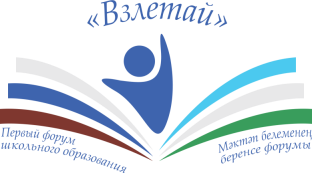 IV Региональный этап чемпионата 
по профессиональному мастерству среди инвалидов 
и лиц с ограниченными возможностями здоровья 
в Республике Башкортостан
Проект «Беби-Абилимпикс»
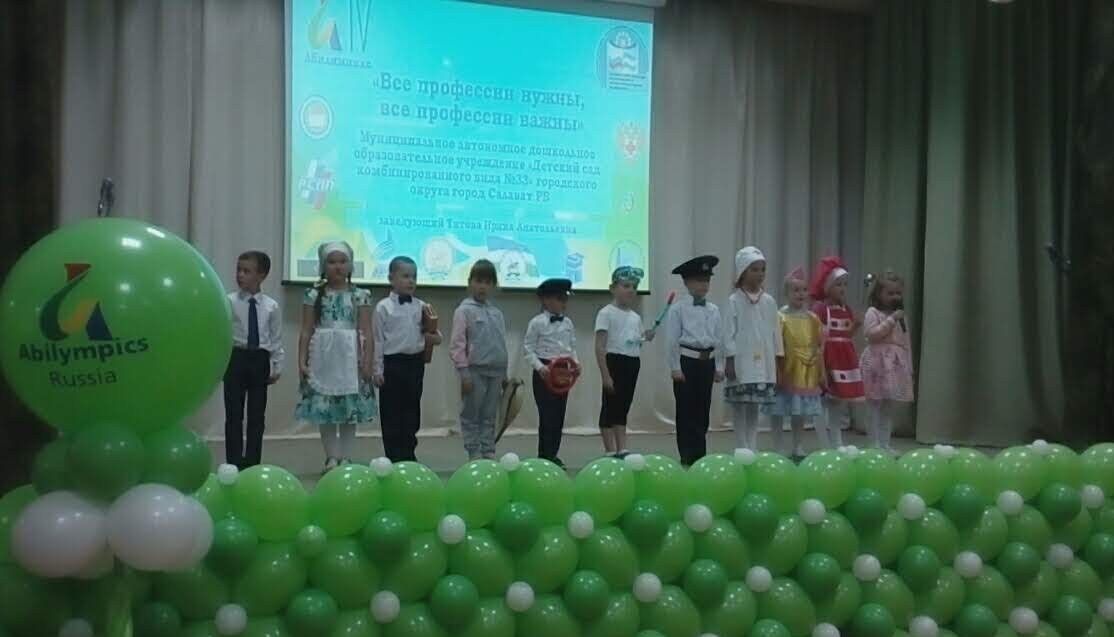 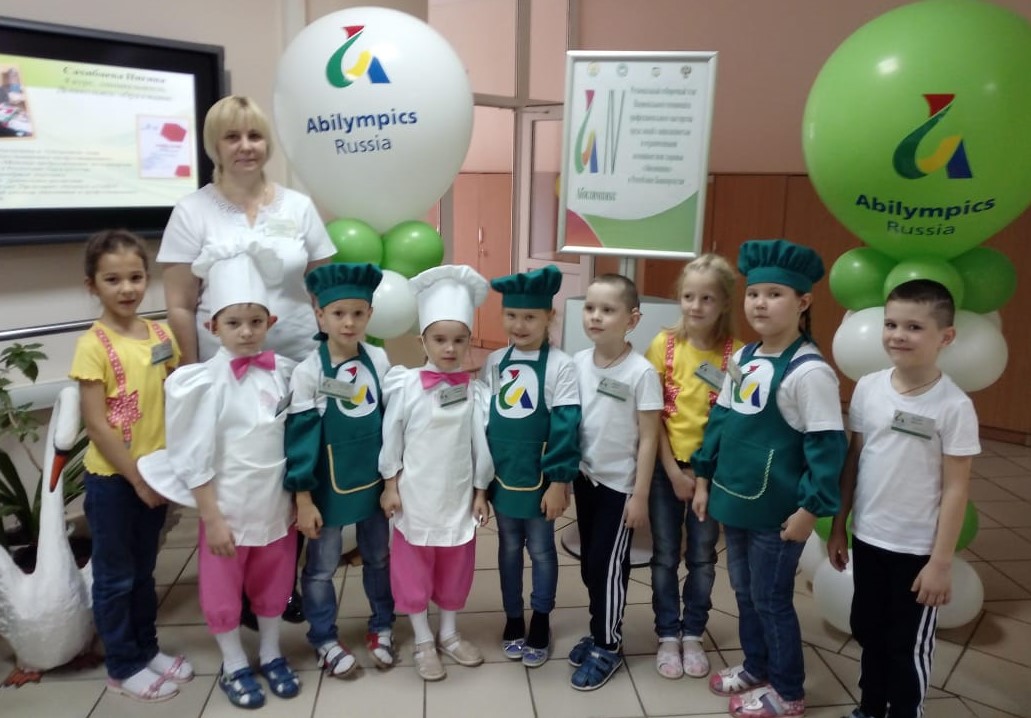 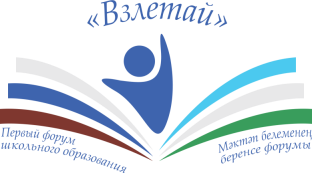 Компетенция  «Поварское дело»
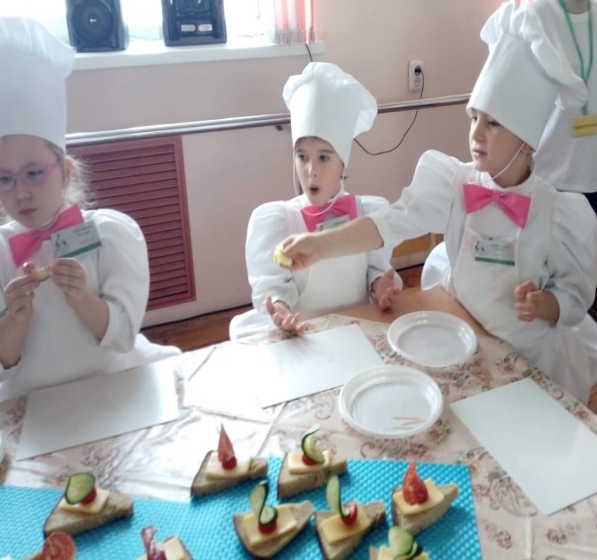 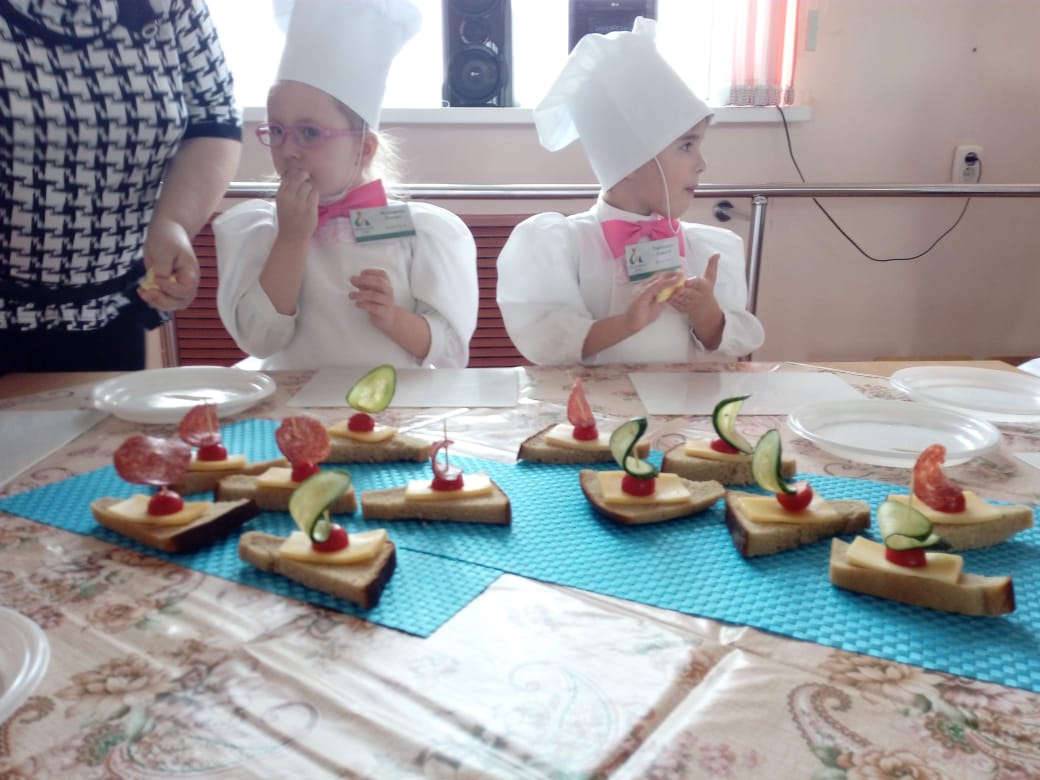 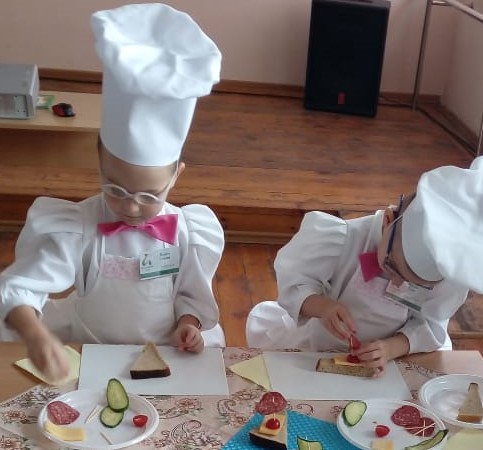 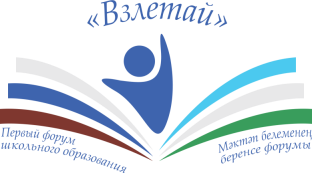 Компетенция «Художники»
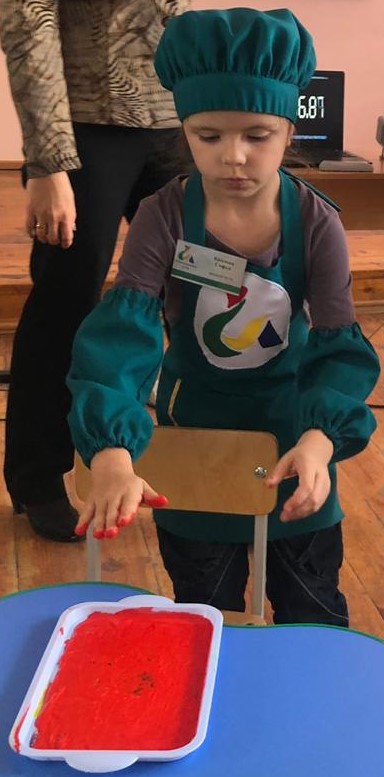 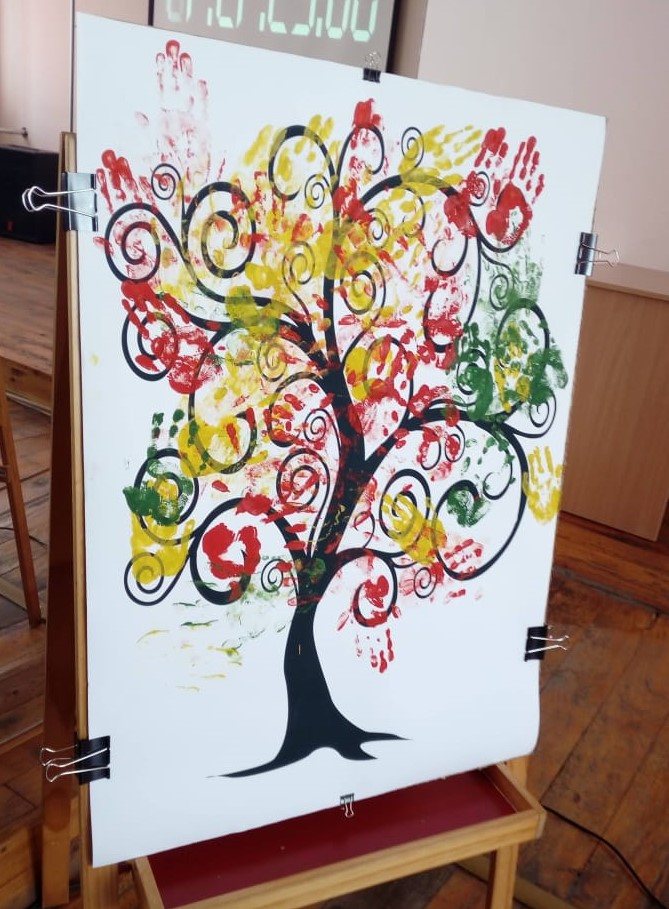 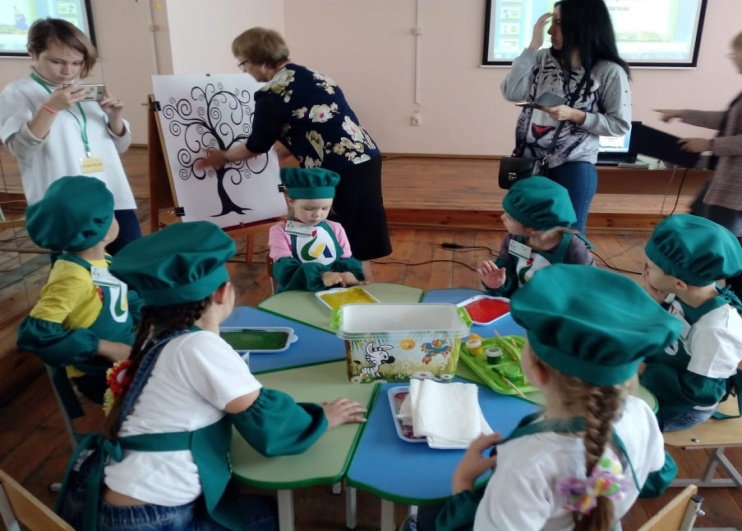 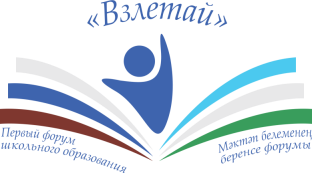 Компетенция «Робототехника»
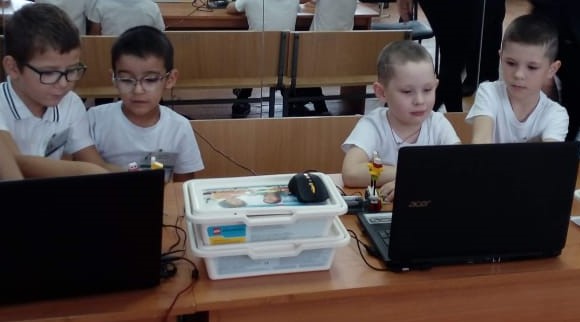 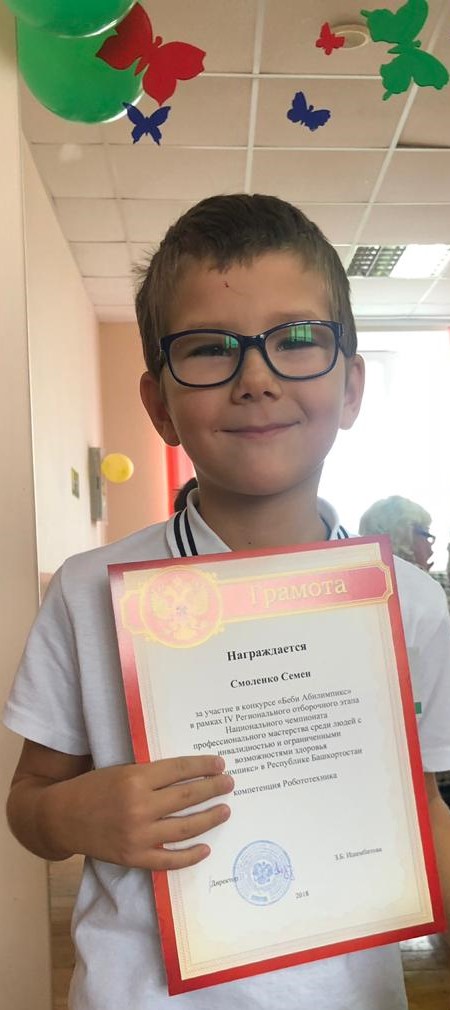 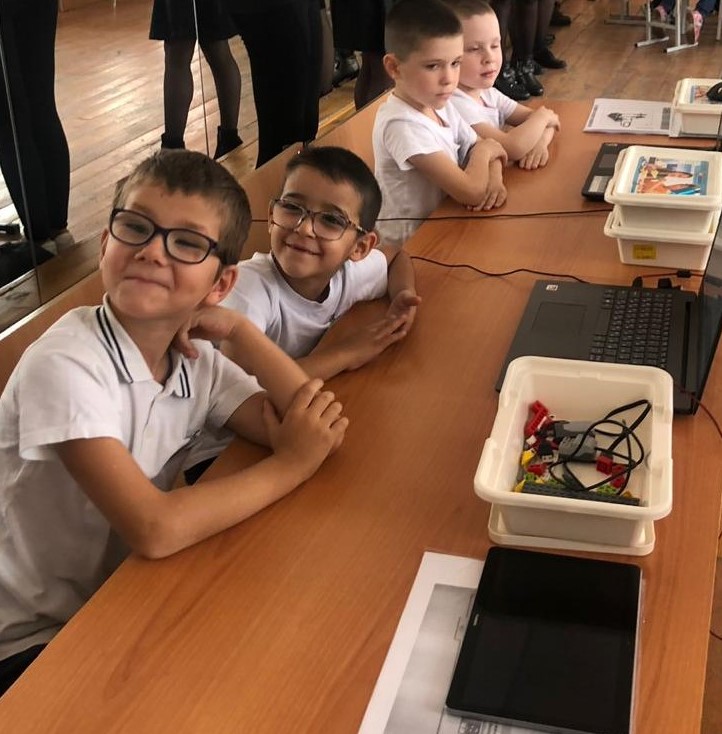 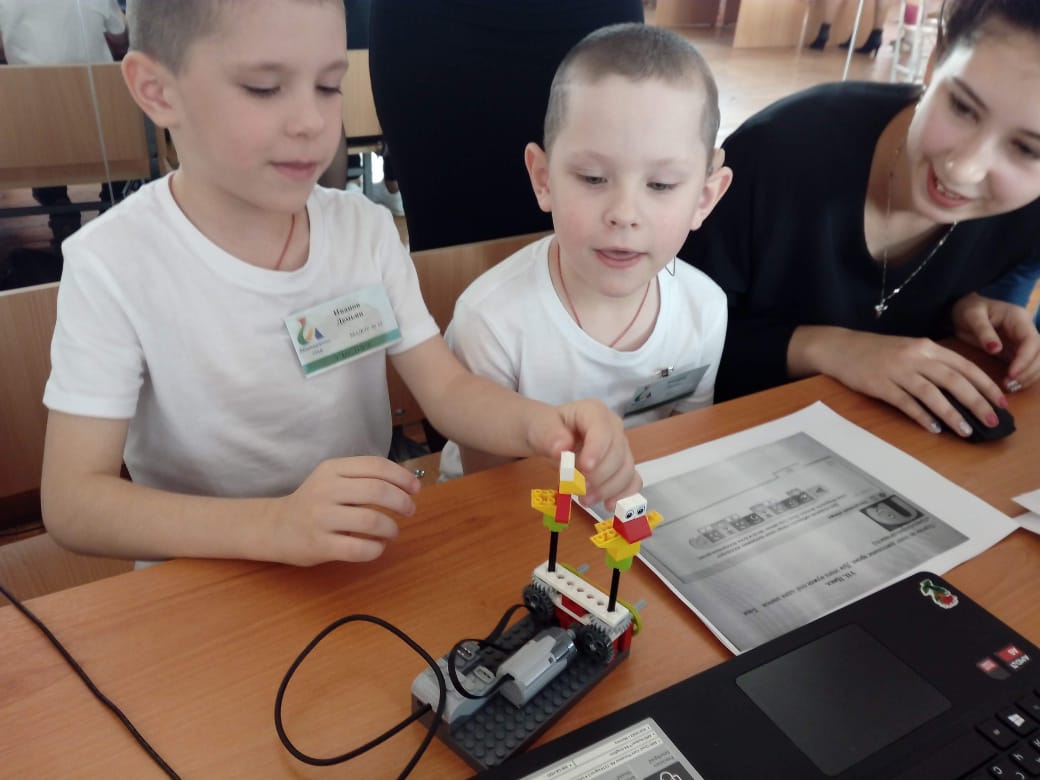 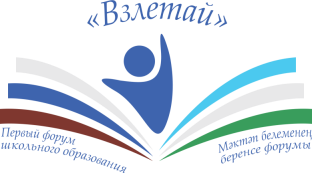 Компетенция «Флористика»
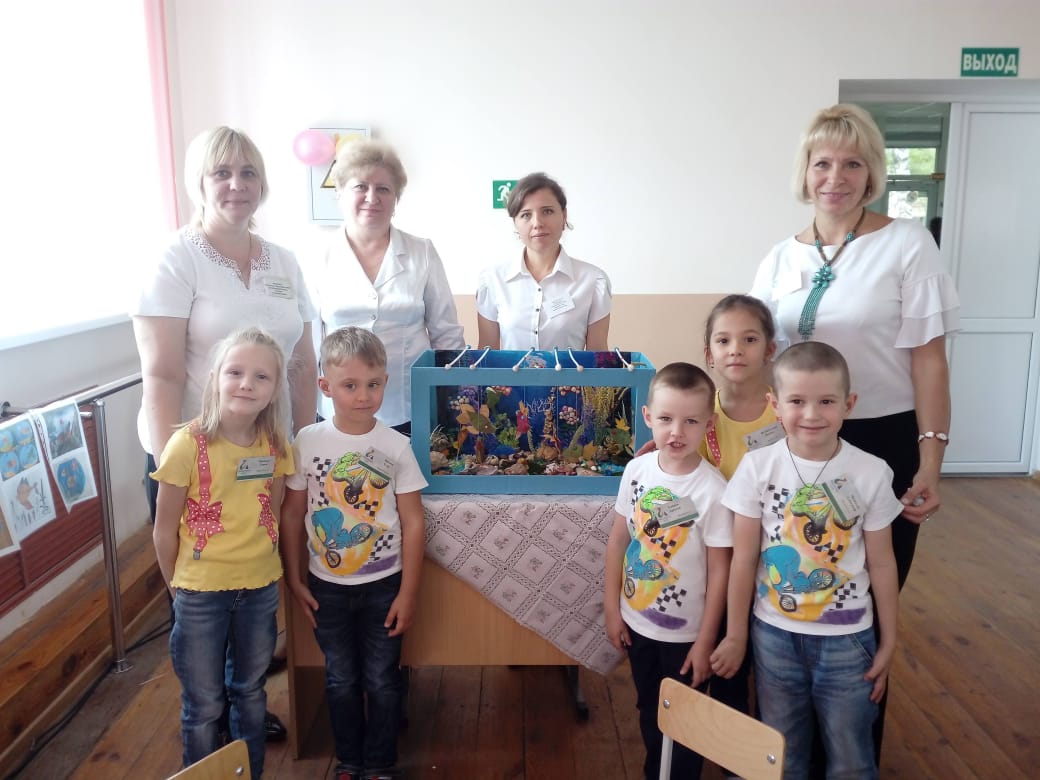 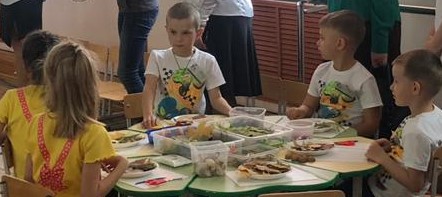 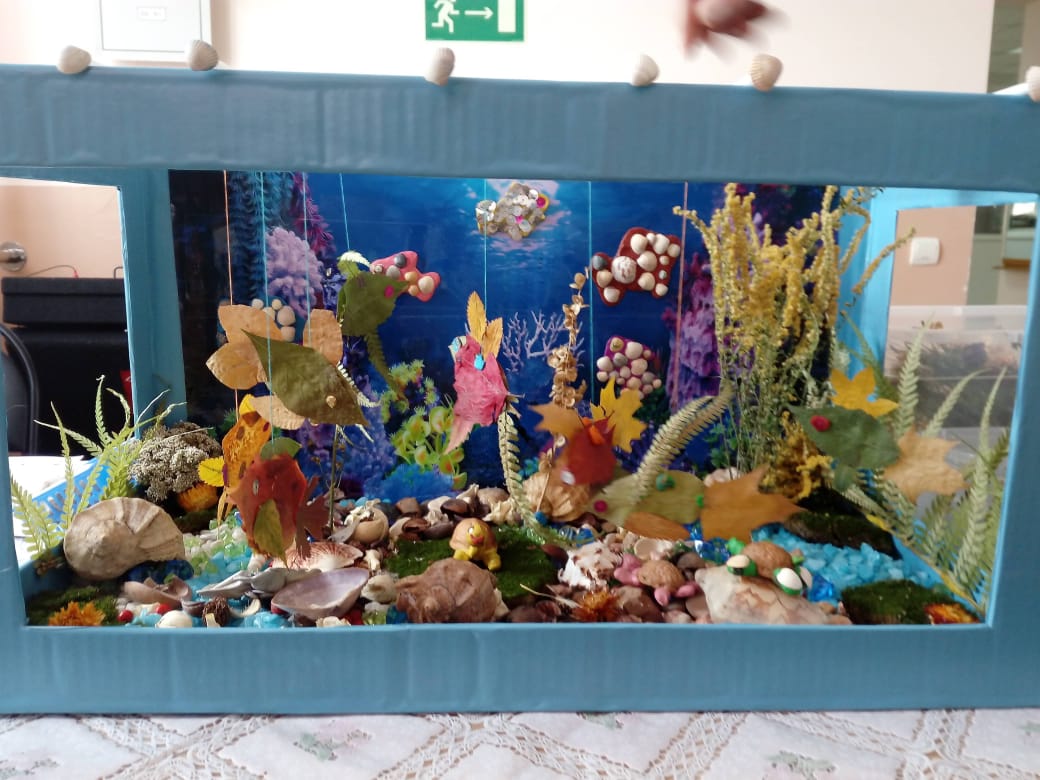 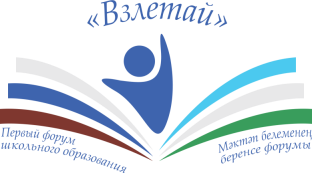 «Билет в будущее»
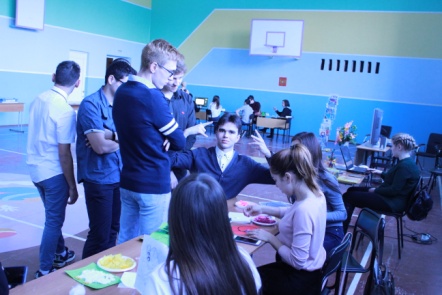 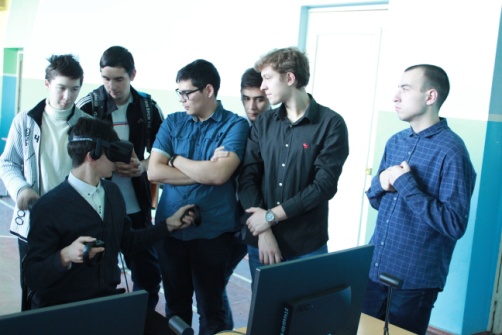 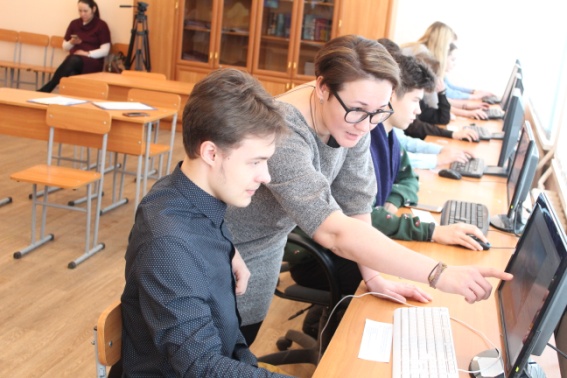 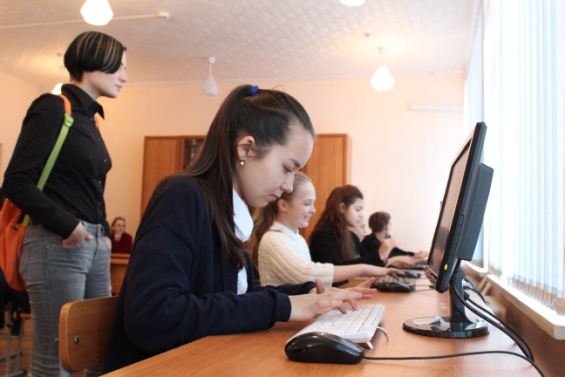 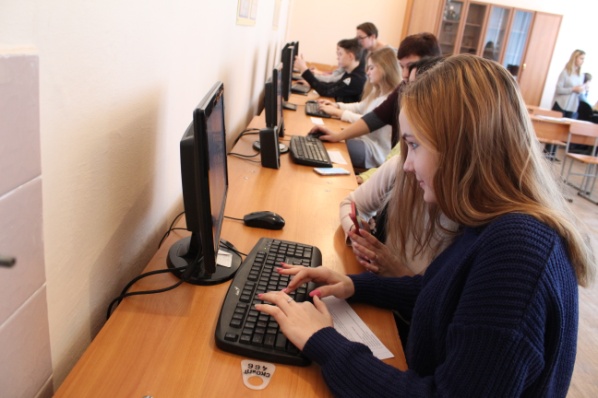 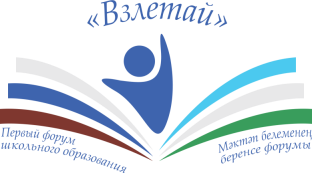 Участники Региональных чемпионатов по профессиональному мастерству среди инвалидов и лиц с ограниченными возможностями здоровья «Абилимпикс» в категории «Студенты»
Абилимпикс рФ
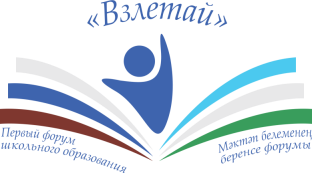 IV Национальный чемпионат по профессиональному мастерству среди инвалидов и лиц с ограниченными возможностями здоровья «Абилимпикс»
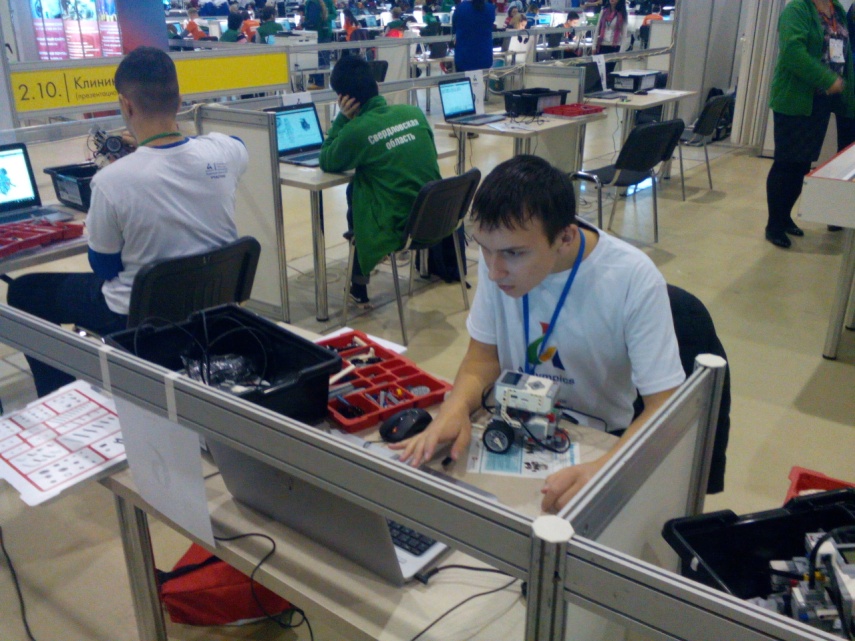 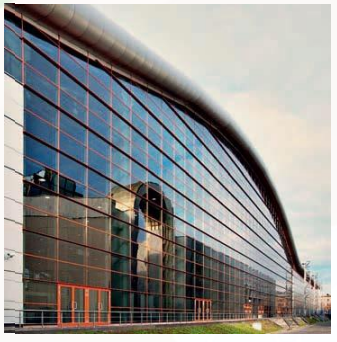 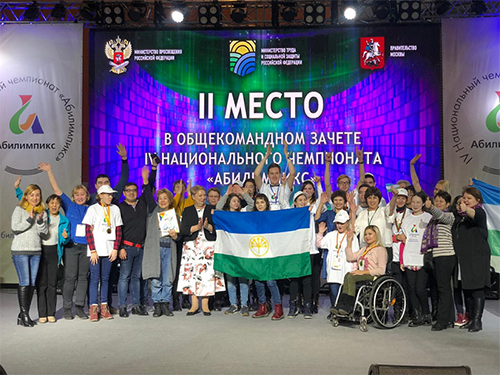 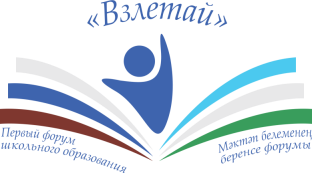 IV Национальный чемпионат по профессиональному мастерству среди инвалидов и лиц с ограниченными возможностями здоровья «Абилимпикс»
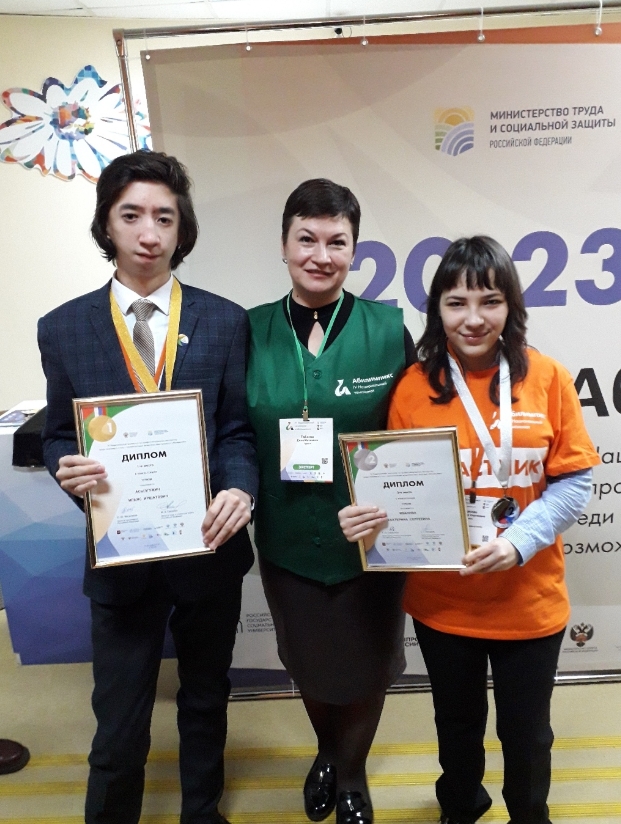 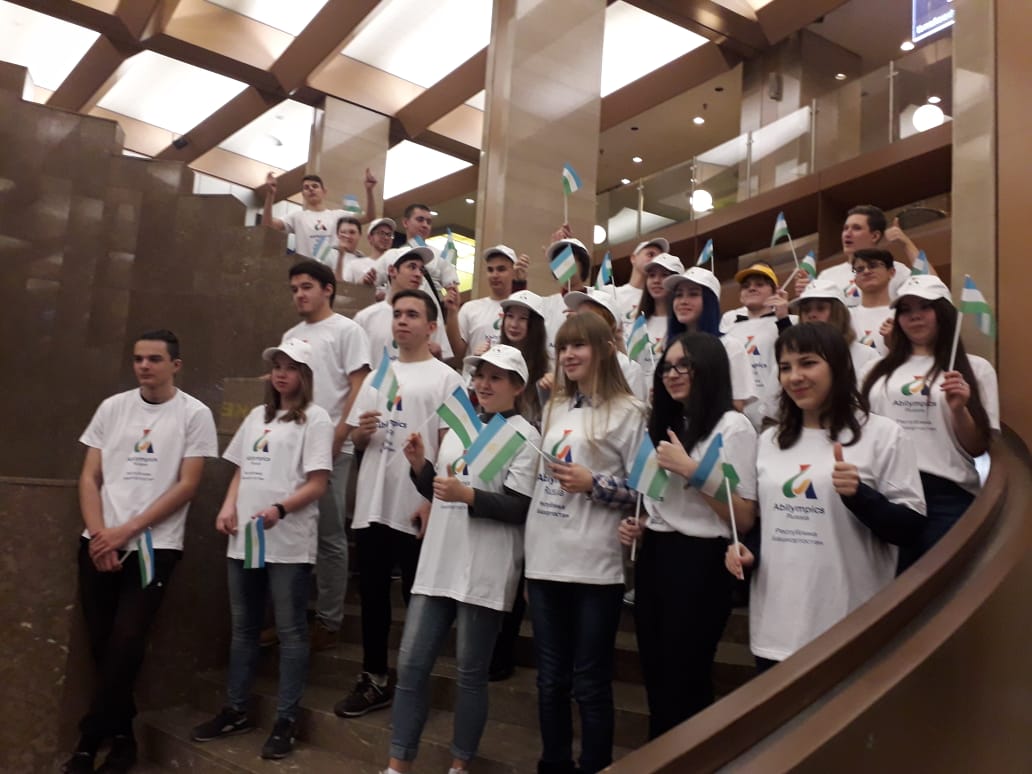 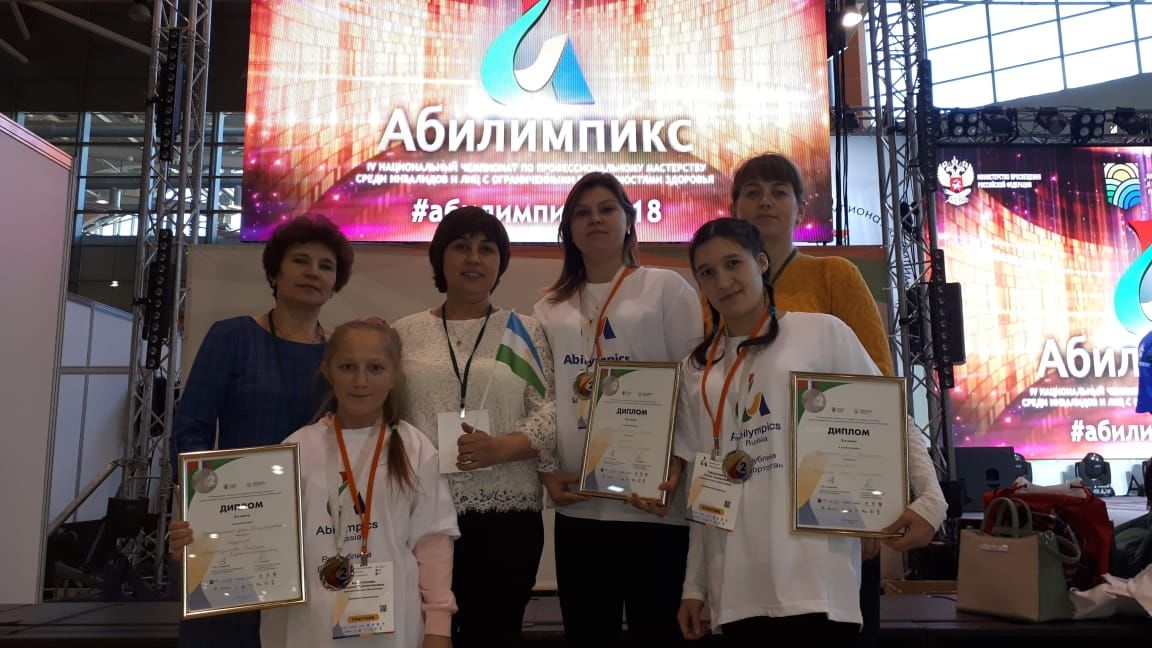 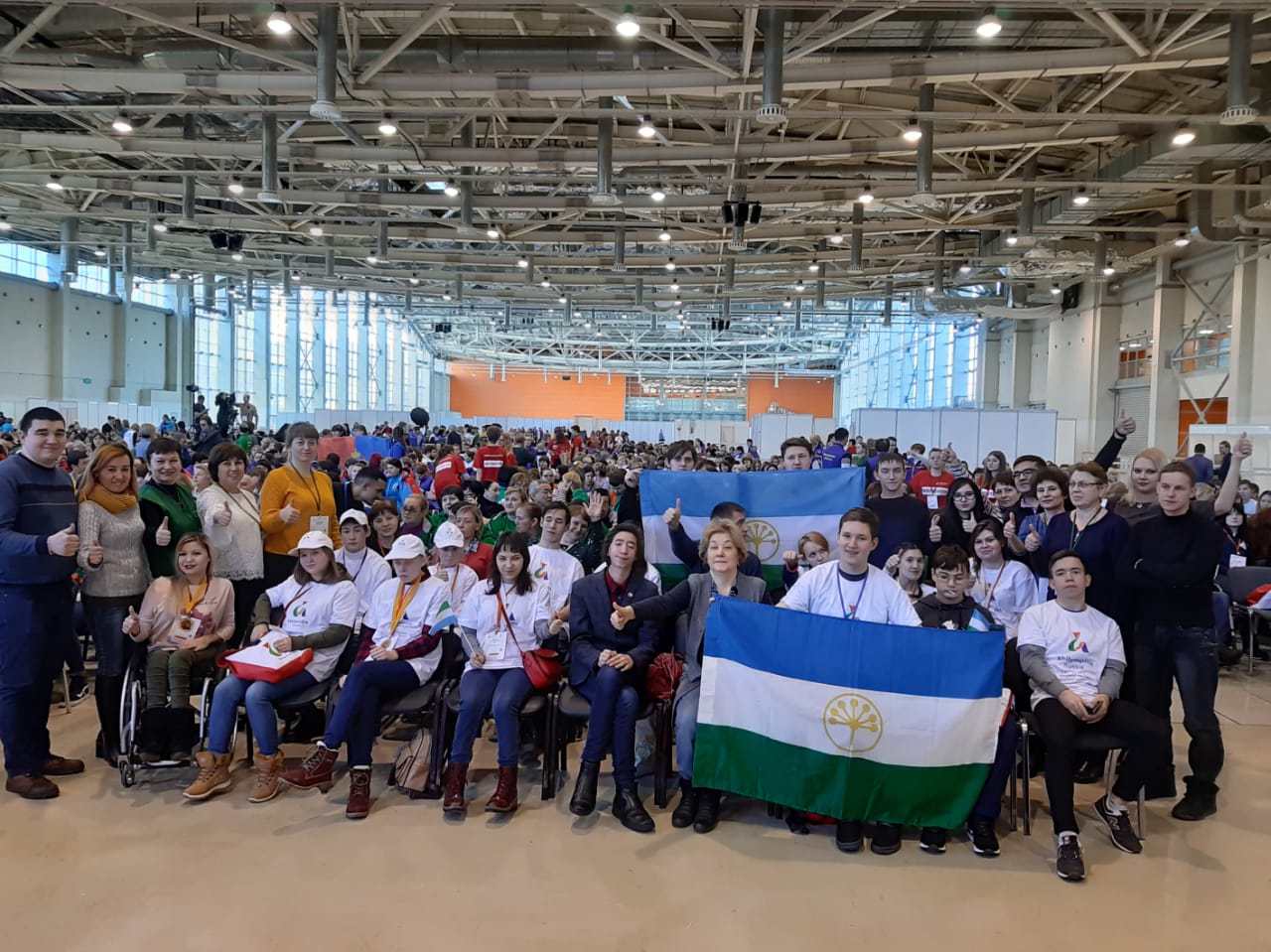 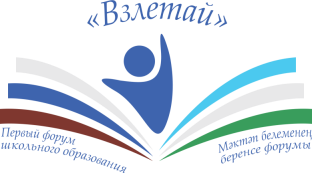 Информация об образовательных организациях, принявших участие в IV Национальном чемпионате по профессиональному мастерству среди людей с инвалидностью и ограниченными возможностями здоровья «Абилимпикс»
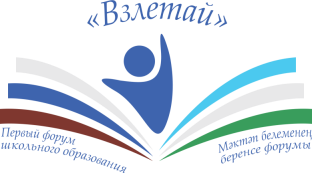 Информация об образовательных организациях, предоставивших заявки на участие в V региональном отборочном этапе Национального чемпионата по профессиональному мастерству среди людей с инвалидностью и ограниченными возможностями здоровья «Абилимпикс»
МБОУ Башкирская гимназия №25 ГО г. Салават
ГБОУ  Белебеевская коррекционная школа для обучающихся с ОВЗ
ГБОУ  Республиканский центр дистанционного образования г. Стерлитамак
ГБОУ Воскресенская коррекционная школа-интернат для обучающихся с ОВЗ
ГБОУ Ермолаевская коррекционная школа-интернат для ОВЗ
ГБОУ Зилаирская коррекционная школа-интернат
ГБОУ Илишевская коррекционная школа-интернат для обучающихся с ОВЗ
ГБОУ Нефтекамская коррекционная школа-интернат для обучающихся с ОВЗ
ГБОУ Салаватская коррекционная школа-интернат для обучающихся с ОВЗ
ГБОУ Сибайская коррекционная школа для обучающихся с ОВЗ
ГБОУ Стерлибашевская коррекционная школа-интернат
ГБОУ Стерлитамакская коррекционная школа №25
ГБОУ Туймазинская коррекционная школа-интернат №2
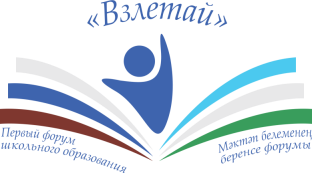 Информация об образовательных организациях, предоставивших заявки на участие в V региональном отборочном этапе Национального чемпионата по профессиональному мастерству среди людей с инвалидностью и ограниченными возможностями здоровья «Абилимпикс»
ГБОУ Уфимская коррекционная школа-интернат № 63
ГБОУ Уфимская коррекционная школа-интернат №13 с НОДА
ГБОУ Уфимская коррекционная школа-интернат для обучающихся с ОВЗ №59
ГБОУ Уфимская коррекционная школа-интернат для обучающихся с ОВЗ №92
МАОУ ДОД  Дом детского творчества с. Акъяр  Хайбуллинского района
МАОУ СОШ № 2 с. Акъяр Хайбуллинского района
МБОУ Башкирская гимназия  №25 г. Салават
МБОУ СОШ №15 ГО г. Салават
МБОУ СОШ №19 г. Ишимбай
МБОУ СОШ   № 87 г. Уфа
МБУ ДО «Станция юных техников» г. Сибай
МОБУ СОШ с.Прибельский Кармаскалинского района Республики Башкортостан
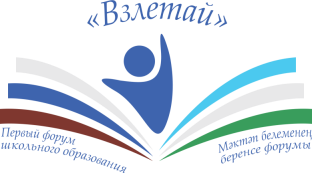 Ресурсный учебно-методический центр по обучению инвалидов и лиц с ограниченными возможностями здоровья в системе среднего профессионального образования
Сайт – rumcskoipt.ru
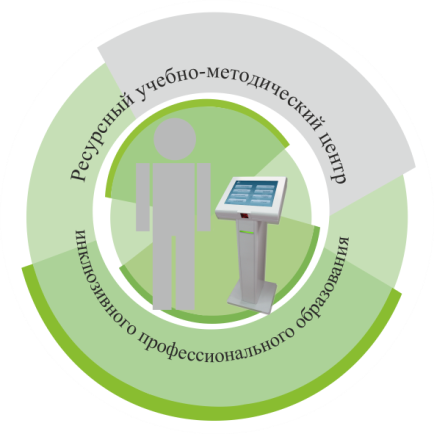 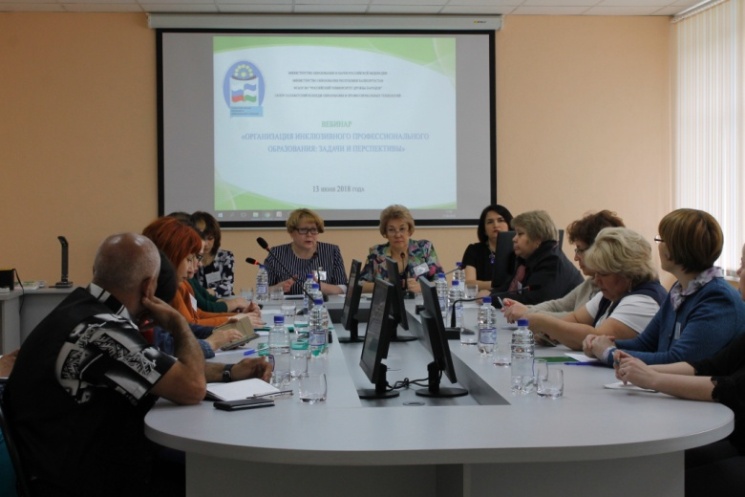 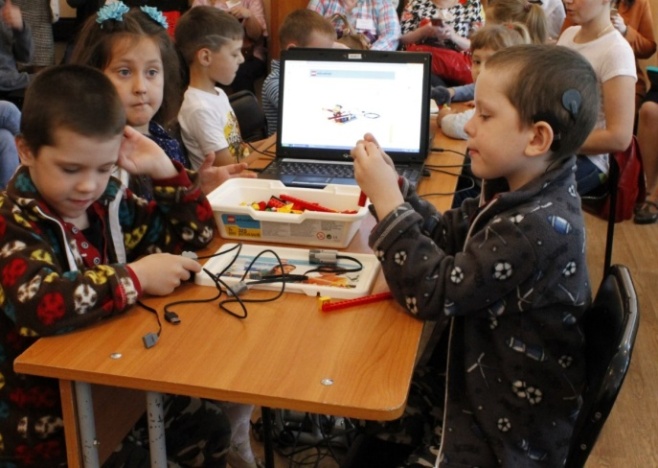 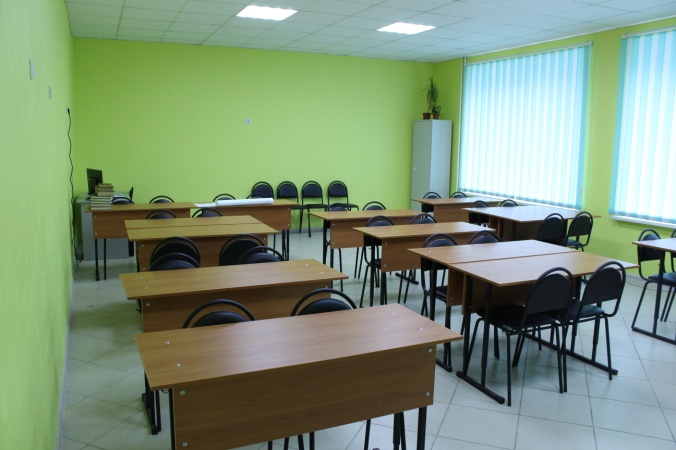 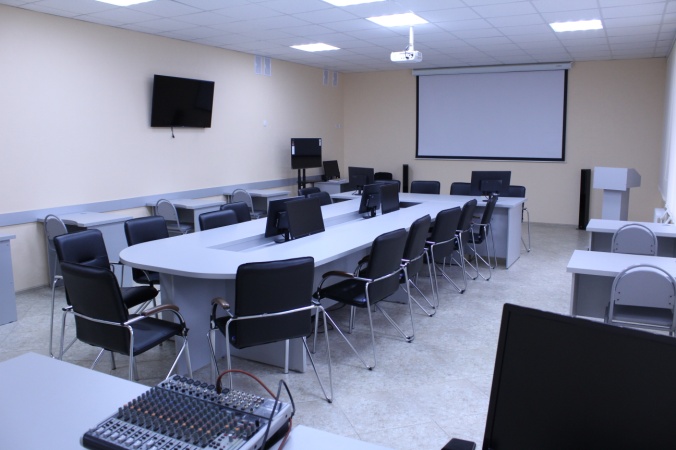 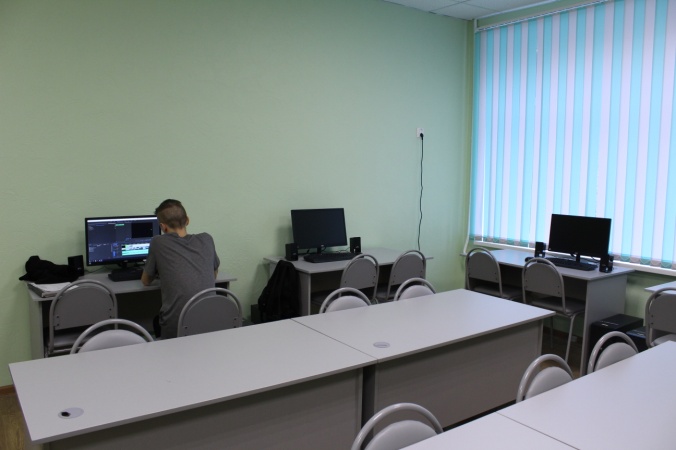 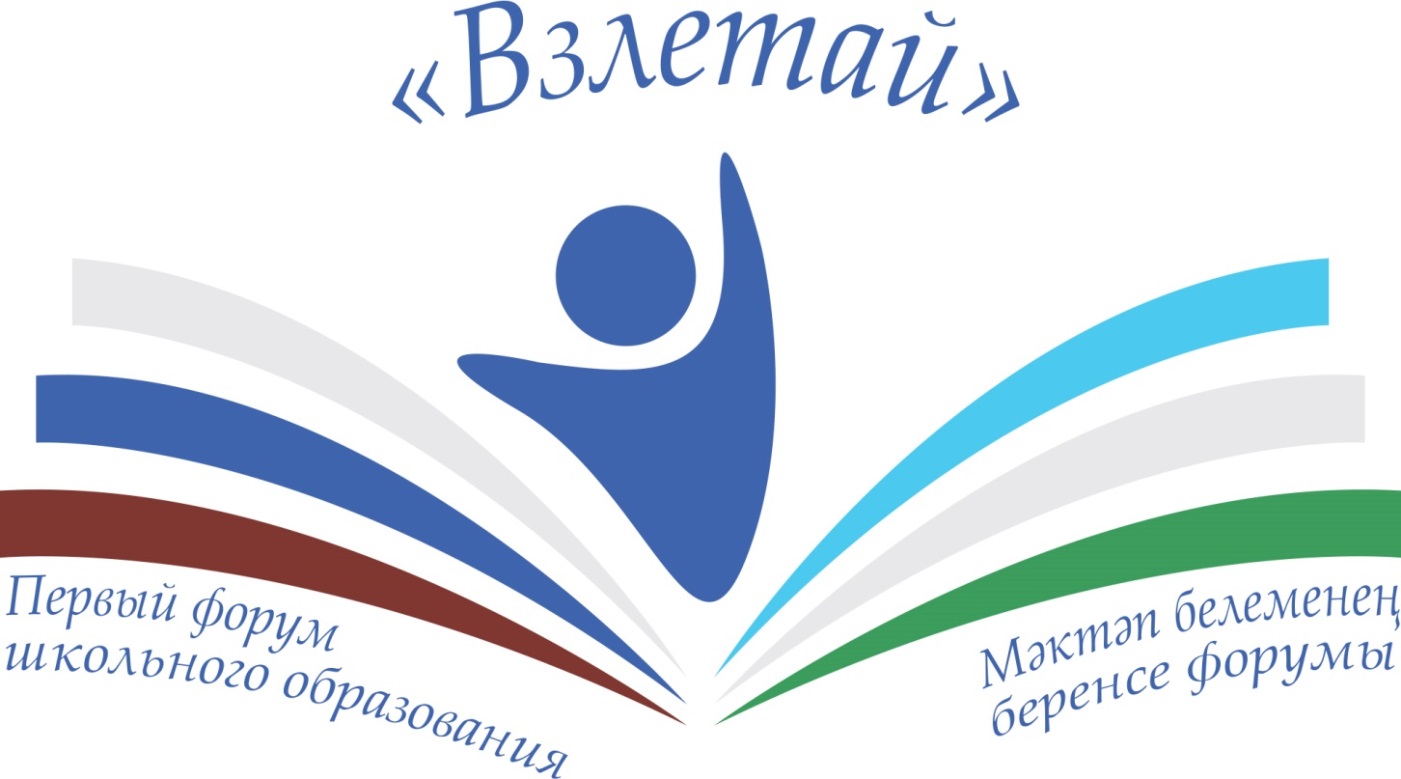 Дискуссионная площадка № 2
«Равные образовательные возможности 
для каждого»
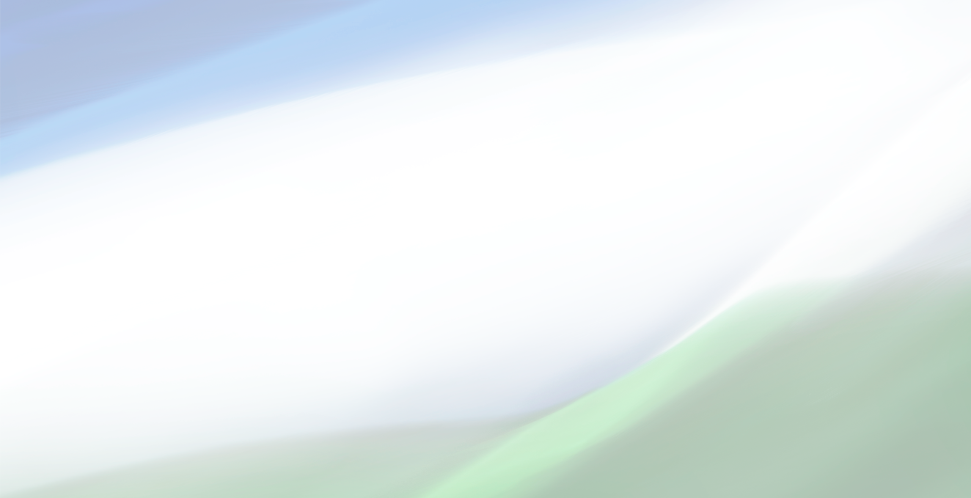 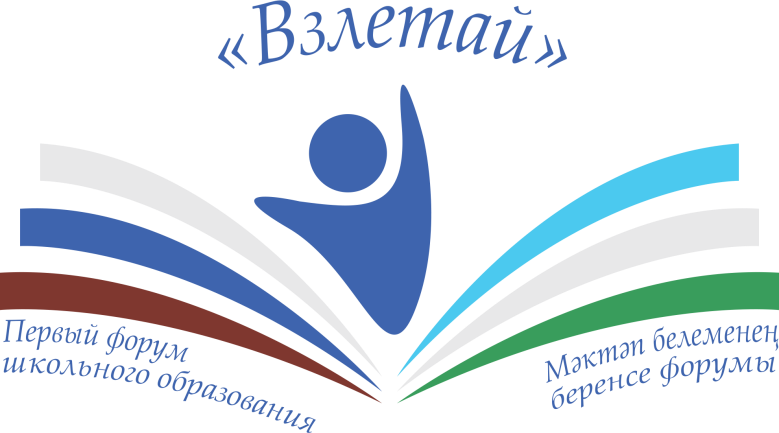 МУСТАЕВА
Елена Рафаэльевна
Профессиональная подготовка педагога
инклюзивного образования
канд.пед.наук, доцент, заведующий кафедрой специальной педагогики и психологии Института педагогики ФГБОУ ВПО «Башкирский государственный педагогический университет им. М. Акмуллы»
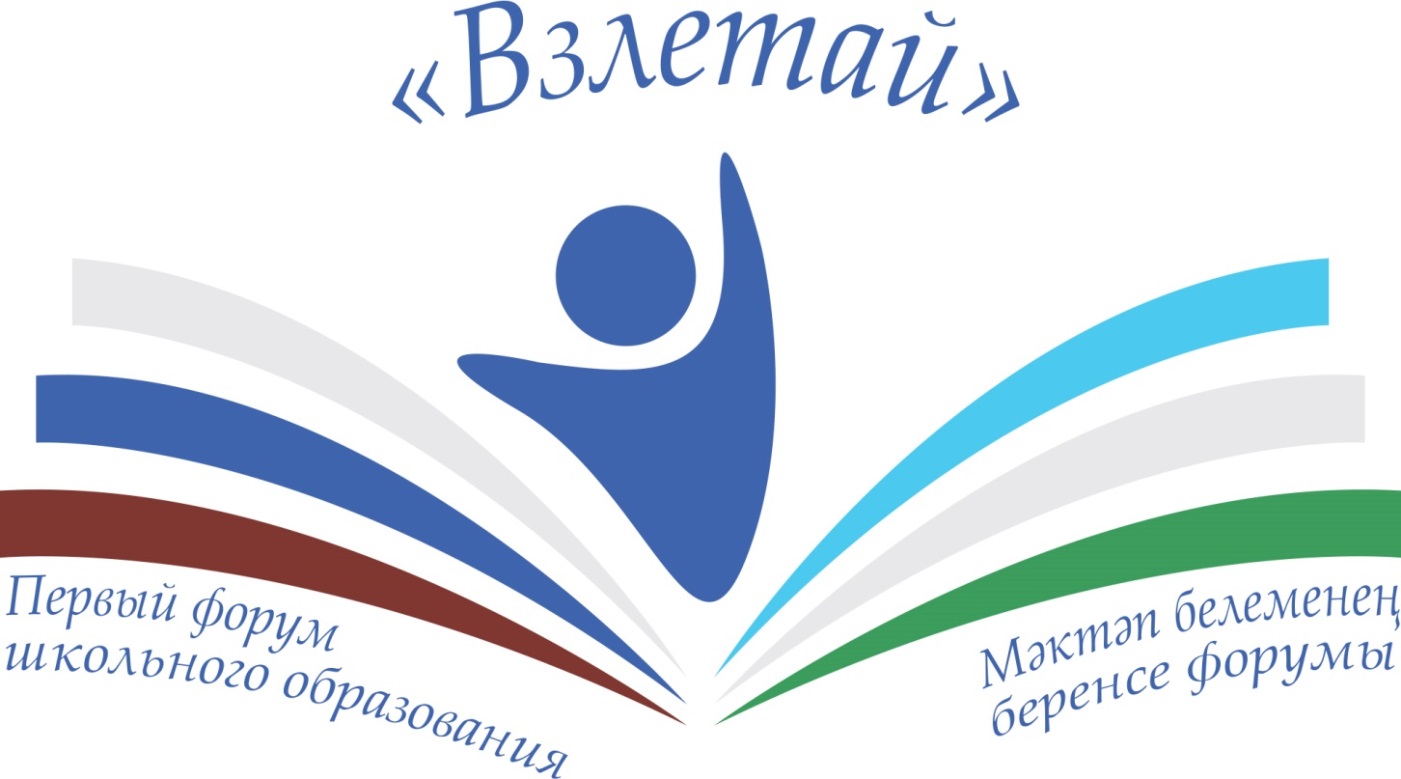 Дискуссионная площадка № 2
«Равные образовательные возможности 
для каждого»
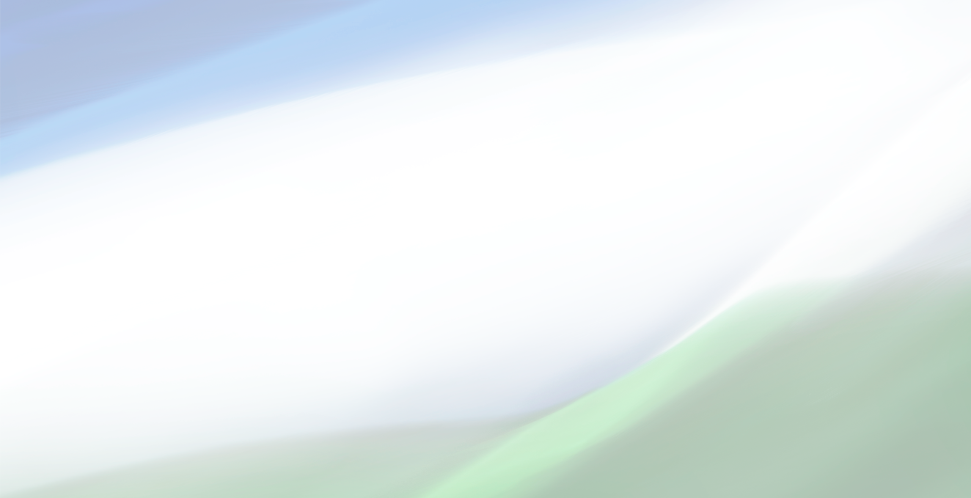 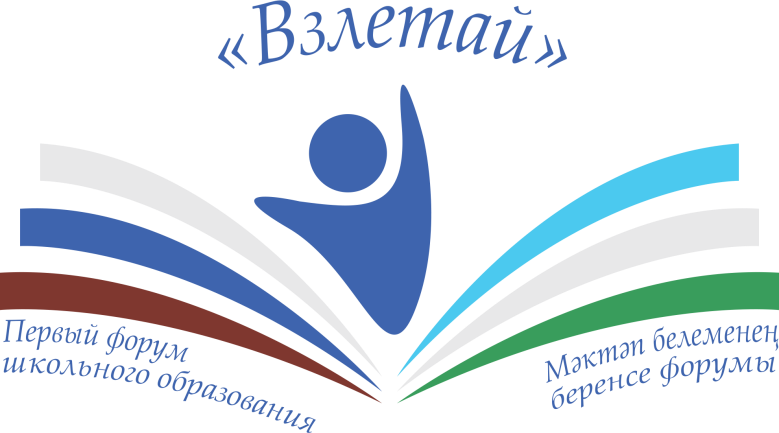 АМЕКАЧЕВА
Лилия Фаиловна
Директор ГБОУ УКШИ №28 
для слепых и слабовидящих обучающихся
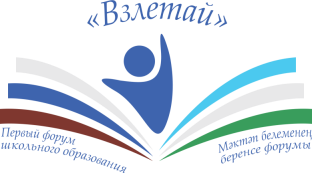 Практические кейсы, необходимые педагогу при работе с детьми с нарушениями зрения
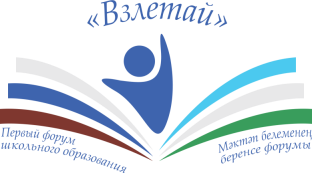 Федеральный закон от 29.12.2012 N 273-ФЗ (ред. от 23.07.2013) "Об образовании в Российской Федерации" 
Инклюзивное образование - обеспечение равного доступа к образованию для всех обучающихся с учетом разнообразия особых образовательных потребностей и индивидуальных возможностей; 
	Обучающийся с ограниченными возможностями здоровья (ОВЗ) - физическое лицо, имеющее недостатки в физическом и (или) психологическом развитии, подтвержденные психолого-медико-педагогической комиссией (ПМПК) и препятствующие получению образования без создания специальных условий.
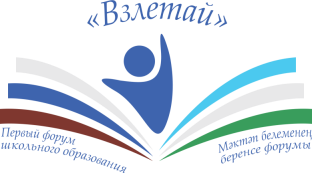 I.Знание  диагнозов своих обучающихся

II.Знание индивидуальных психофизических особенностей ребенка 
с нарушением зрения

III. Знание современных педагогических технологий, эффективных приемов и методов обучения слепых и сaлабовидящих детей

IV. Помощь в активном включении детей с нарушениями зрения 
в современную развивающуюся информационно-коммуникативную среду;

V.  Изучение и знание семейно-бытовых, материальных, культурных, социальных, психологических условий жизни и развития ребенка,

VI. Осуществление постоянной работы по овладению обучающимися 
навыками речевой и неречевой коммуникации, ориентировки 
в пространстве, социально-бытовой ориентировки, трудности формирования 
которых мешают детям развивать самостоятельность и самодостаточность; 

VII. Поддержка связи обучающихся с общественными организациями, 
занимающимися социализацией и реабилитацией слепых и слабовидящих.
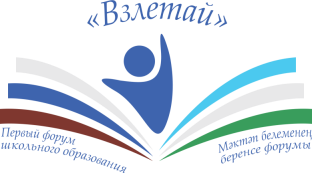 I.Знание  диагнозов обучающихся
Классификация подкатегорий по степени нарушения зрения и зрительных возможностей В.З. Денискиной:
I. Слепые  дети.
(диапазон  зрения  от  0% до  4%)
Слепорожденные — дети с врожденной тотальной слепотой или ослепшие в возрасте до трех лет, не имеющие зрительных представлений.
Ослепшие — дети, утратившие зрение  в дошкольном возрасте и позже.
II. Слабовидящие дети.
(Острота  зрения 
от  5%  до  40%)
       Зрительный анализатор основной источник восприятия информации об окружающем мире и может использоваться в качестве ведущего в учебном процессе.
III. Дети с пониженным зрением.
(Острота зрения от 50% до 80%).
В специально организованном обучении не нуждаются .
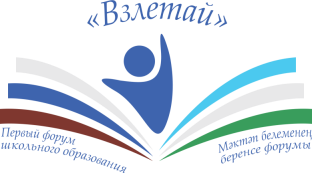 1.Знание  диагнозов своих
Обучающихся Норма
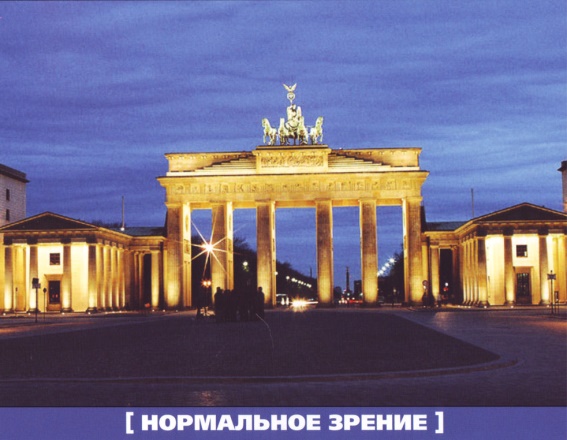 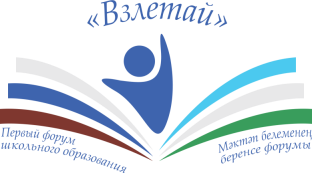 Миопия высокой степени
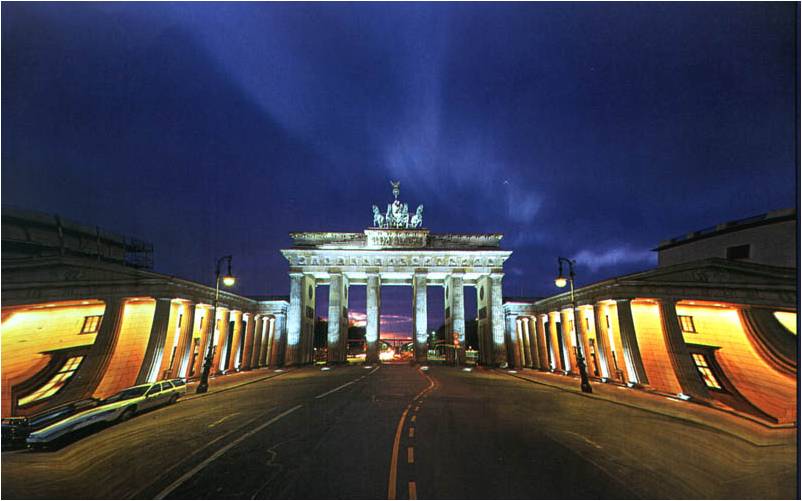 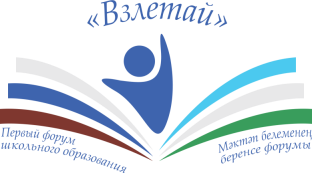 Глаукома
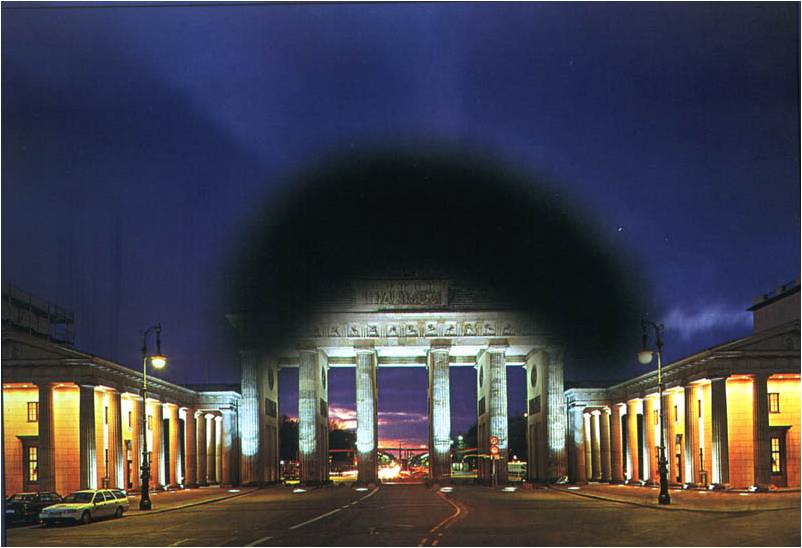 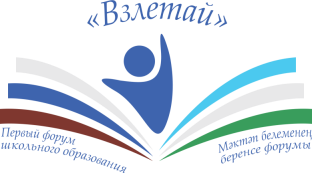 Прогрессирующая глаукома
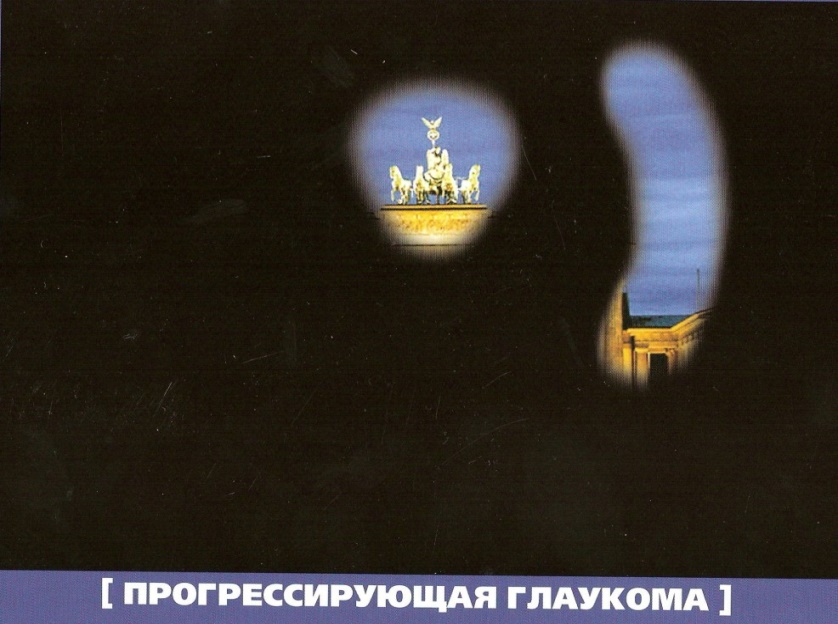 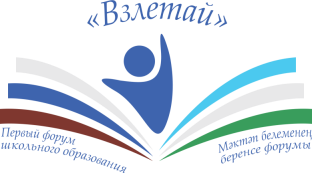 Астигматизм
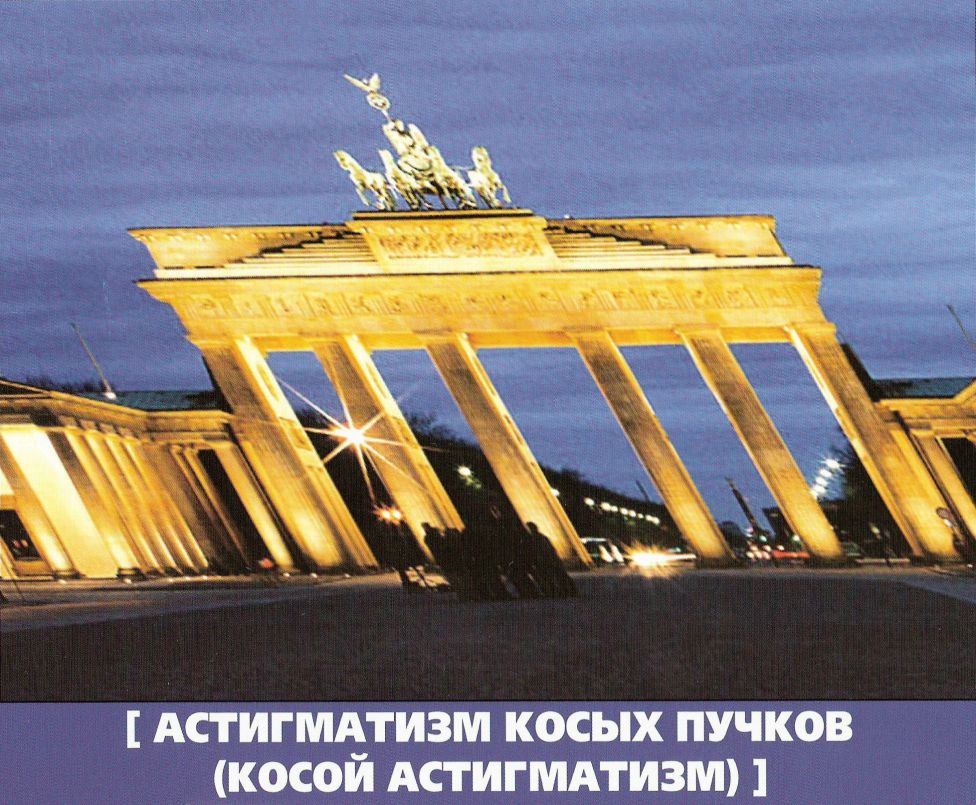 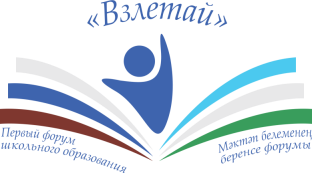 Начинающая отслойка сетчатки
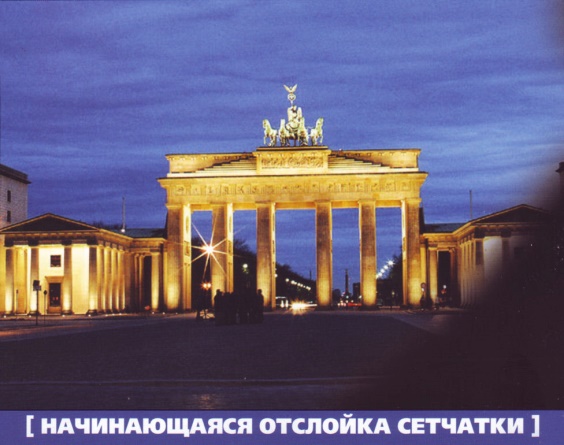 ПАТОЛОГИЧЕСКОЕ ФОРМИРОВАНИЕ ЛИЧНОСТИ
ОГРАНИЧЕНИЕ В ОБЩЕНИИ
ОСОБЕННОСТИ ПАМЯТИ, 
МЫШЛЕНИЯ
ТРУДНОСТИ ПРОСТРАНСТВЕННОГО 
ВОПРИЯТИЯ, ОРИЕНТИРОВКИ В ПРОСТРАНСТВЕ
ИСКАЖЕНИЕ 
ЗРИТЕЛЬНОГО ВОСПРИЯТИЯ
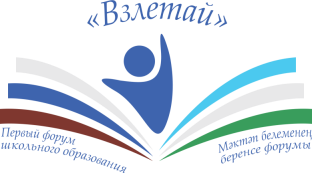 II. ПСИХОЛОГИЧЕСКИЕ ОСОБЕННОСТИ ДЕТЕЙ С ПАТОЛОГИЕЙ ЗРЕНИЯ
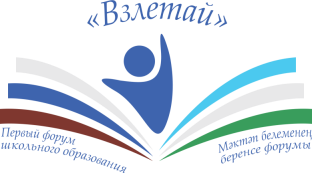 III.Знание современных педагогических технологий, 
эффективных приемов и методов обучения 
слепых и слабовидящих детей
Технологии, применяемые при работе с детьми с ОВЗ 
Технология разноуровневого обучения 
Коррекционно - развивающие технологии 
Технология проблемного обучения 
Проектная деятельность 
Игровые технологии 
Информационно-коммуникационные технологии
Здоровьесберегающие технологии
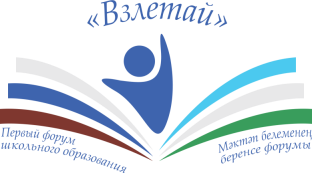 III. Знание современных педагогических технологий, эффективных приемов и методов обучения слепых и слабовидящих детей
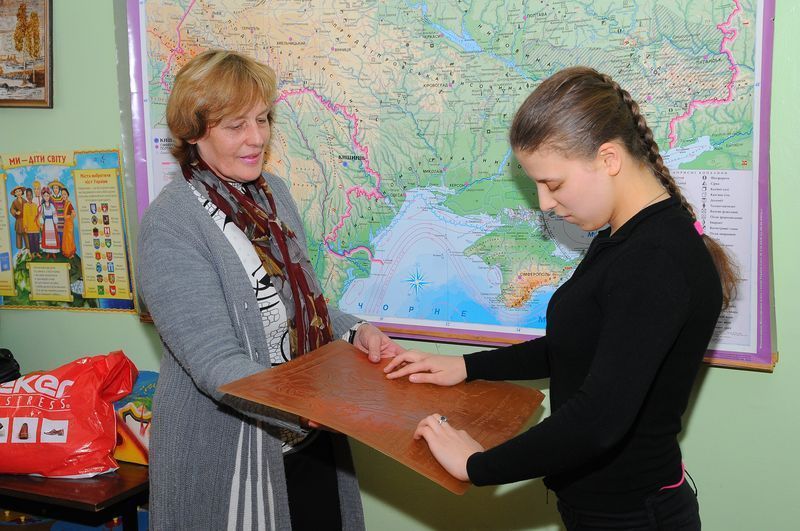 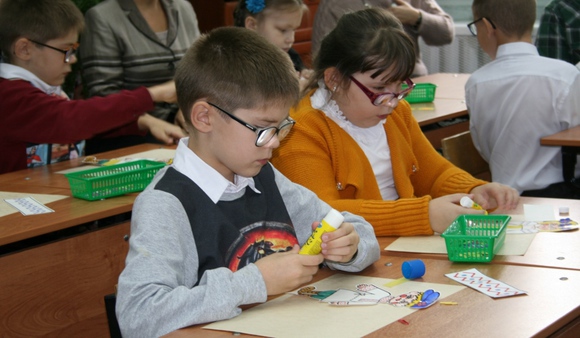 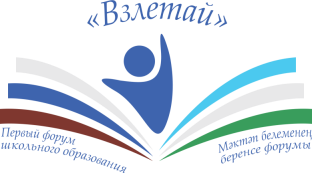 III. Знание современных педагогических технологий, эффективных приемов и методов обучения слепых и слабовидящих детей
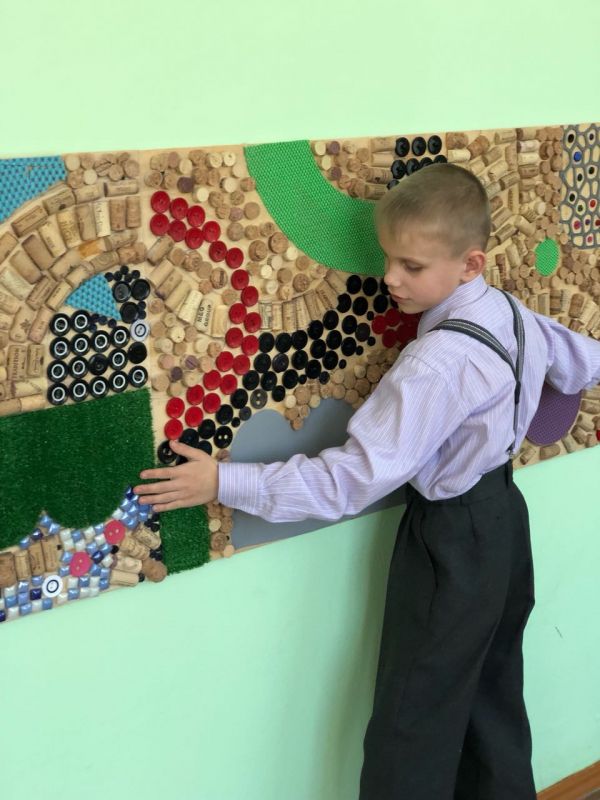 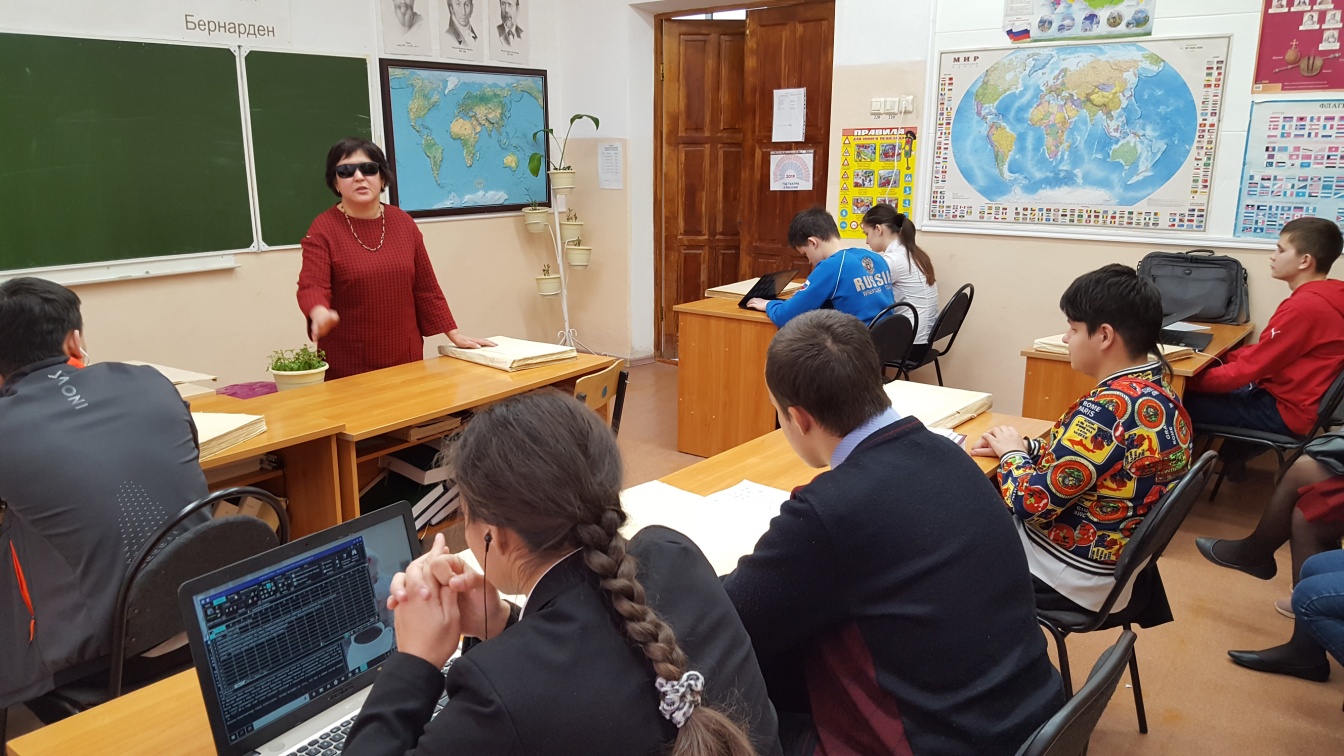 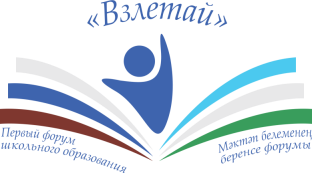 IV. Помощь в активном включении детей с нарушениями зрения в современную развивающуюся 
информационно-коммуникативную среду
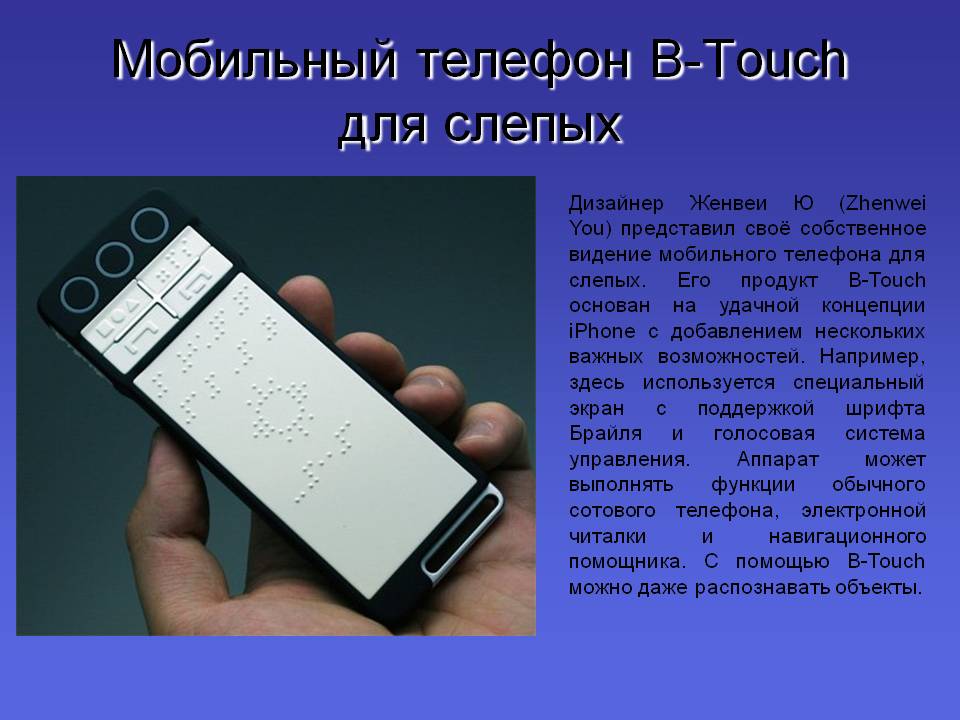 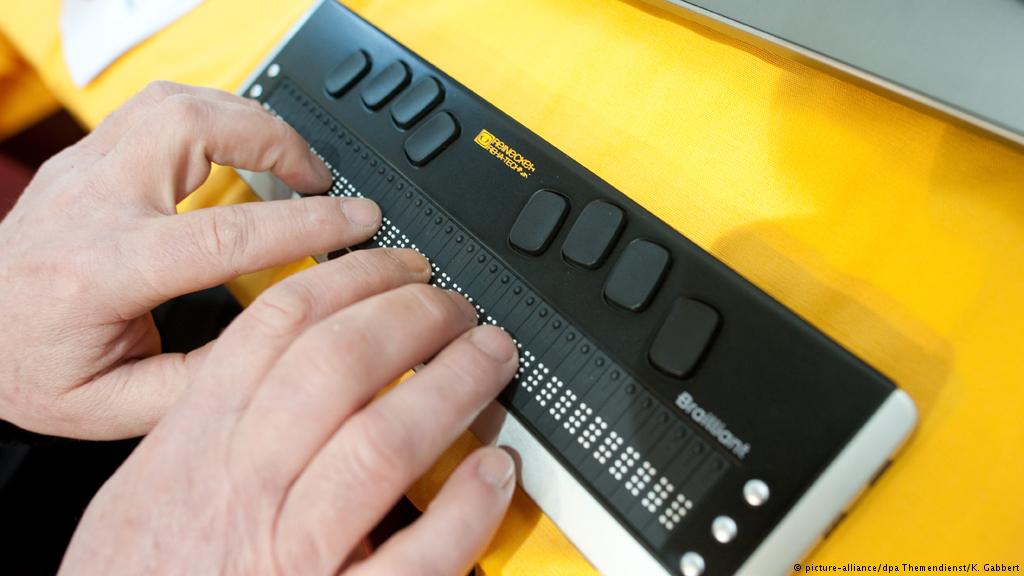 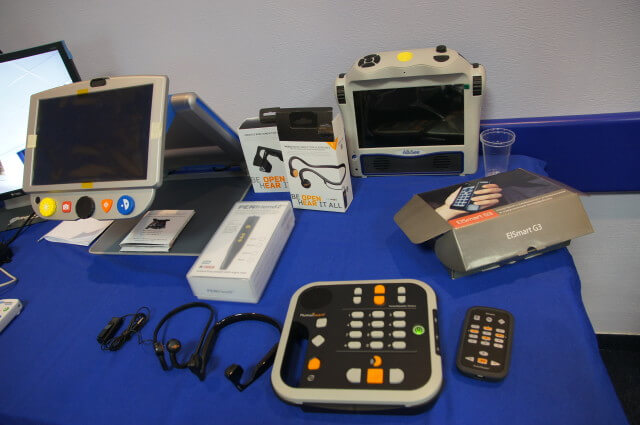 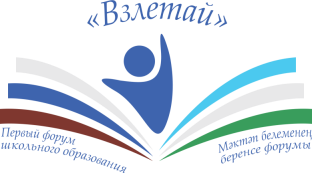 IV. Помощь в активном включении детей с нарушениями зрения 
в современную развивающуюся 
информационно-коммуникативную среду
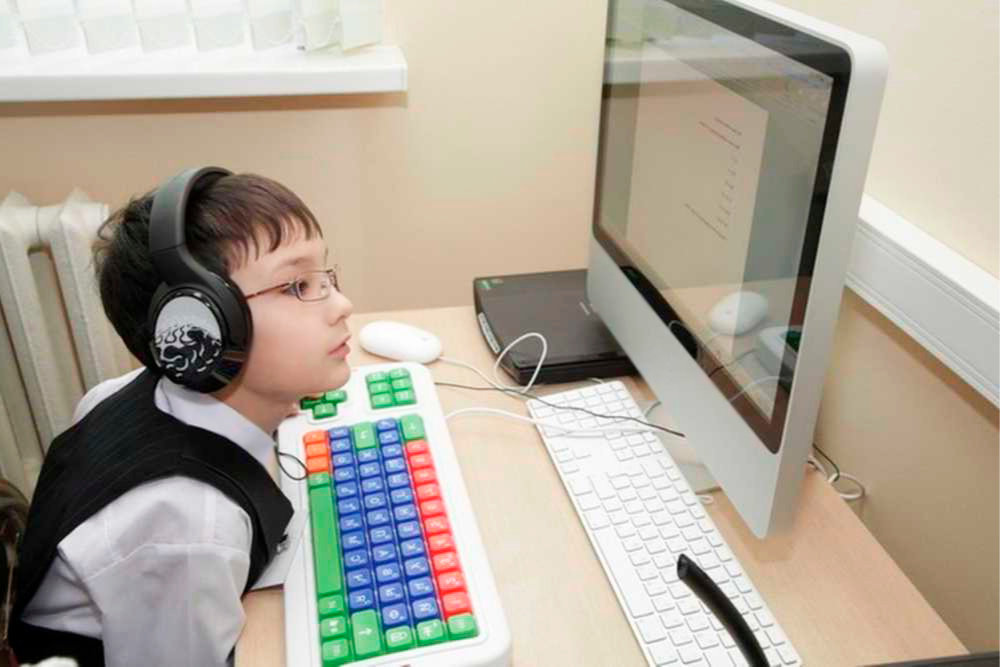 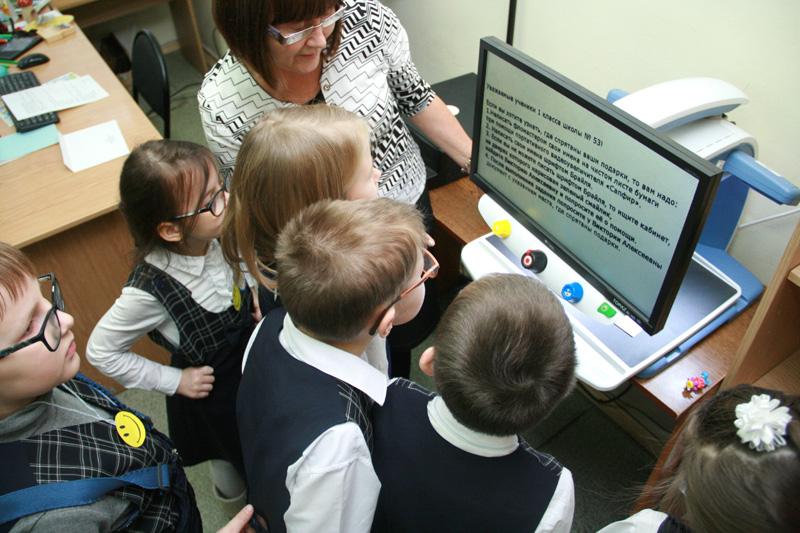 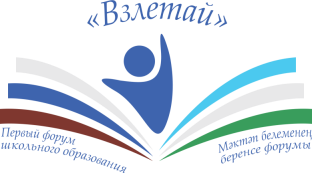 V.  Изучение и знание семейно-бытовых, материальных, культурных, социальных, психологических условий жизни и развития ребенка
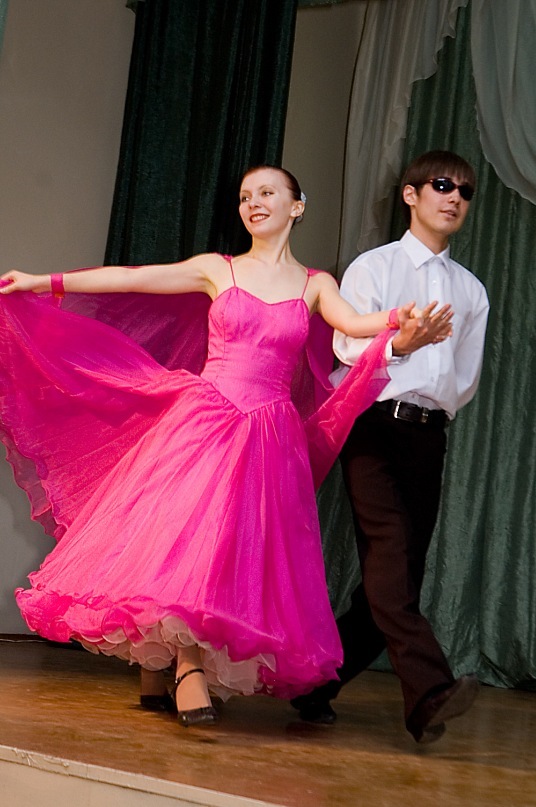 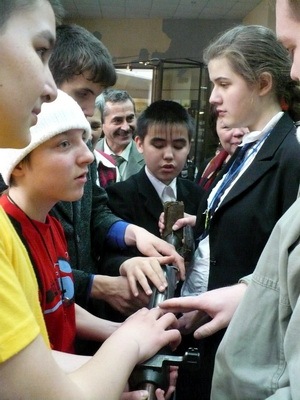 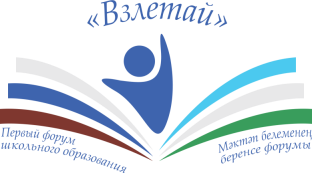 VI. Осуществление постоянной работы по овладению обучающимися навыками речевой и неречевой коммуникации, ориентировки в пространстве, социально-бытовой ориентировки, трудности формирования которых мешают детям развивать самостоятельность и самодостаточность
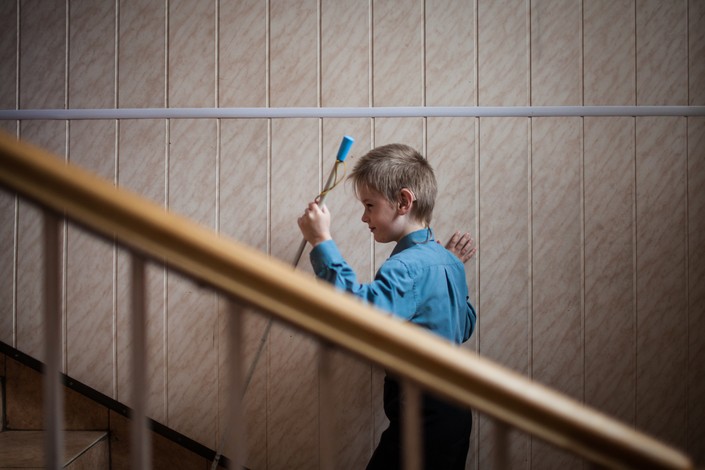 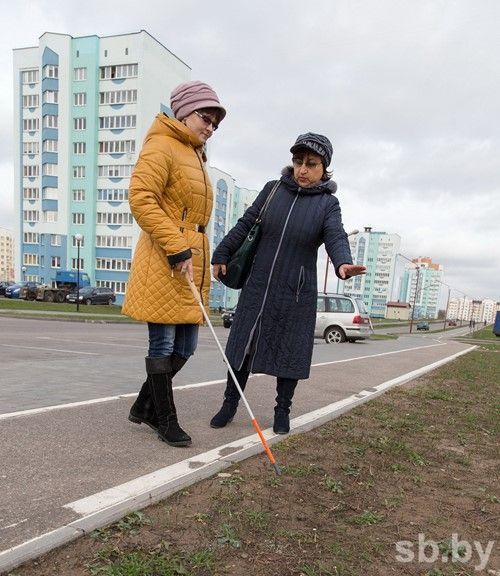 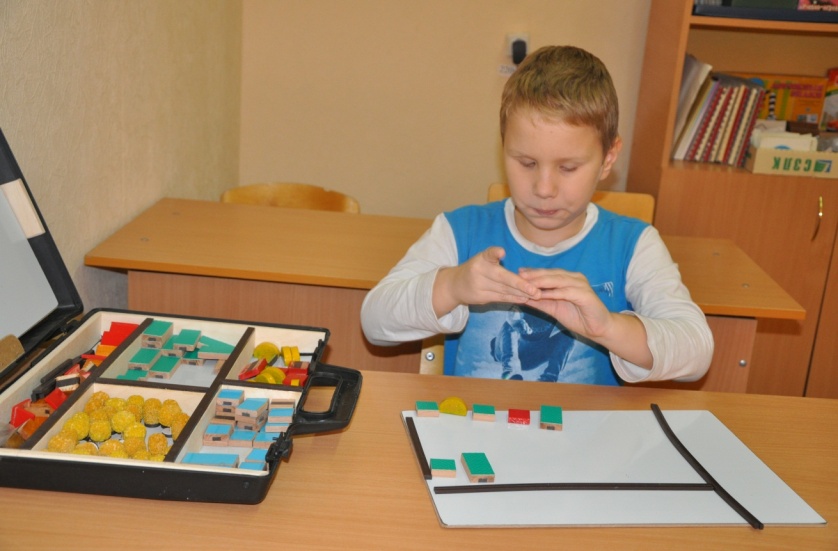 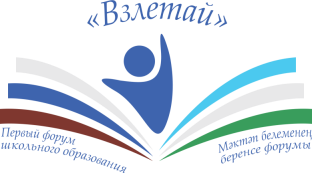 VII. Поддержка связи обучающихся с общественными организациями, 
занимающимися социализацией и реабилитацией слепых и слабовидящих.
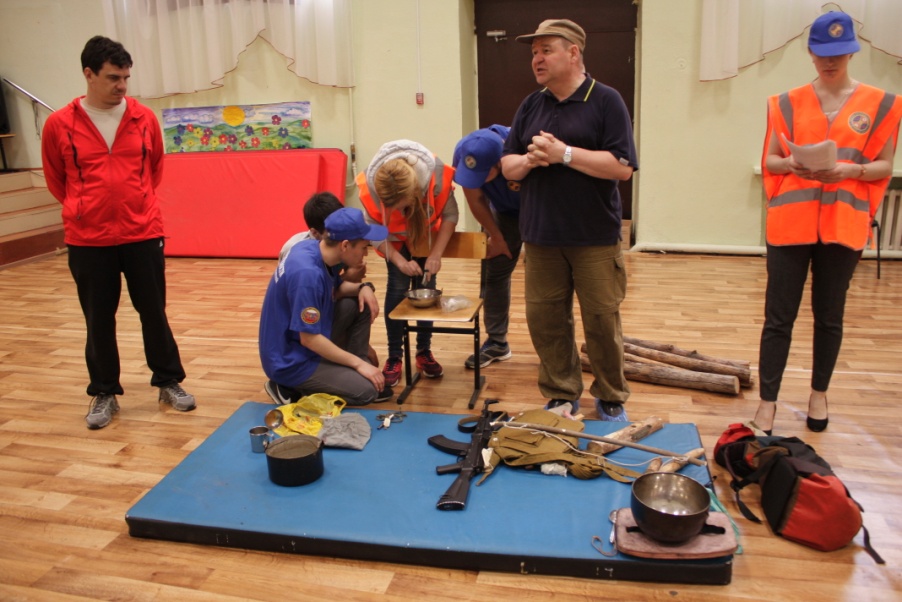 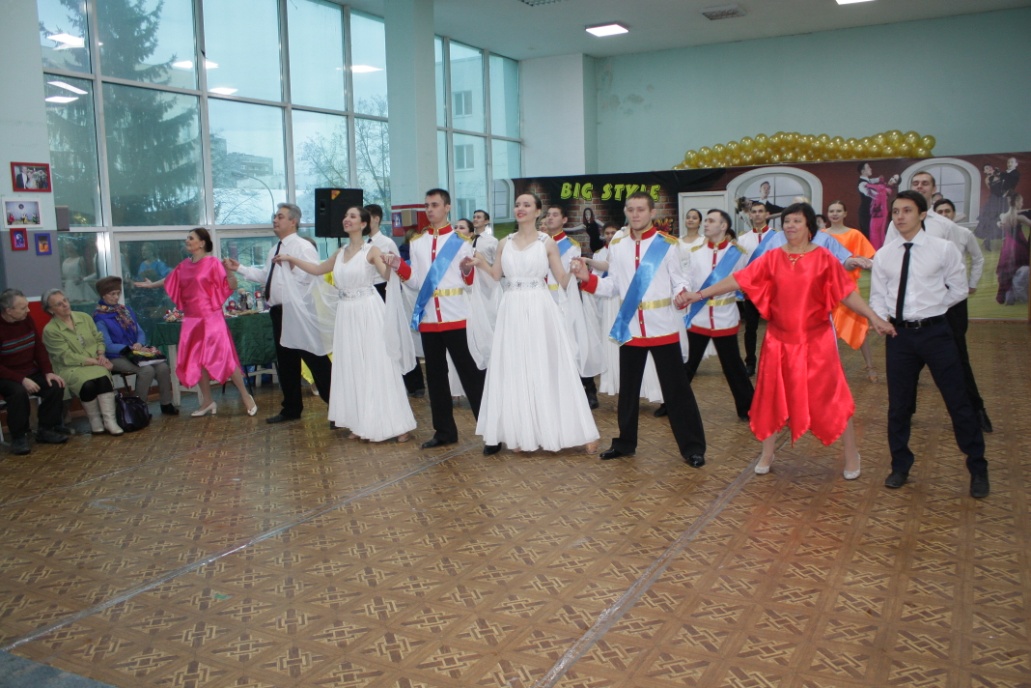 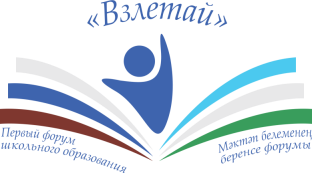 VII. Поддержка связи обучающихся с общественными организациями, 
занимающимися социализацией и реабилитацией слепых и слабовидящих.
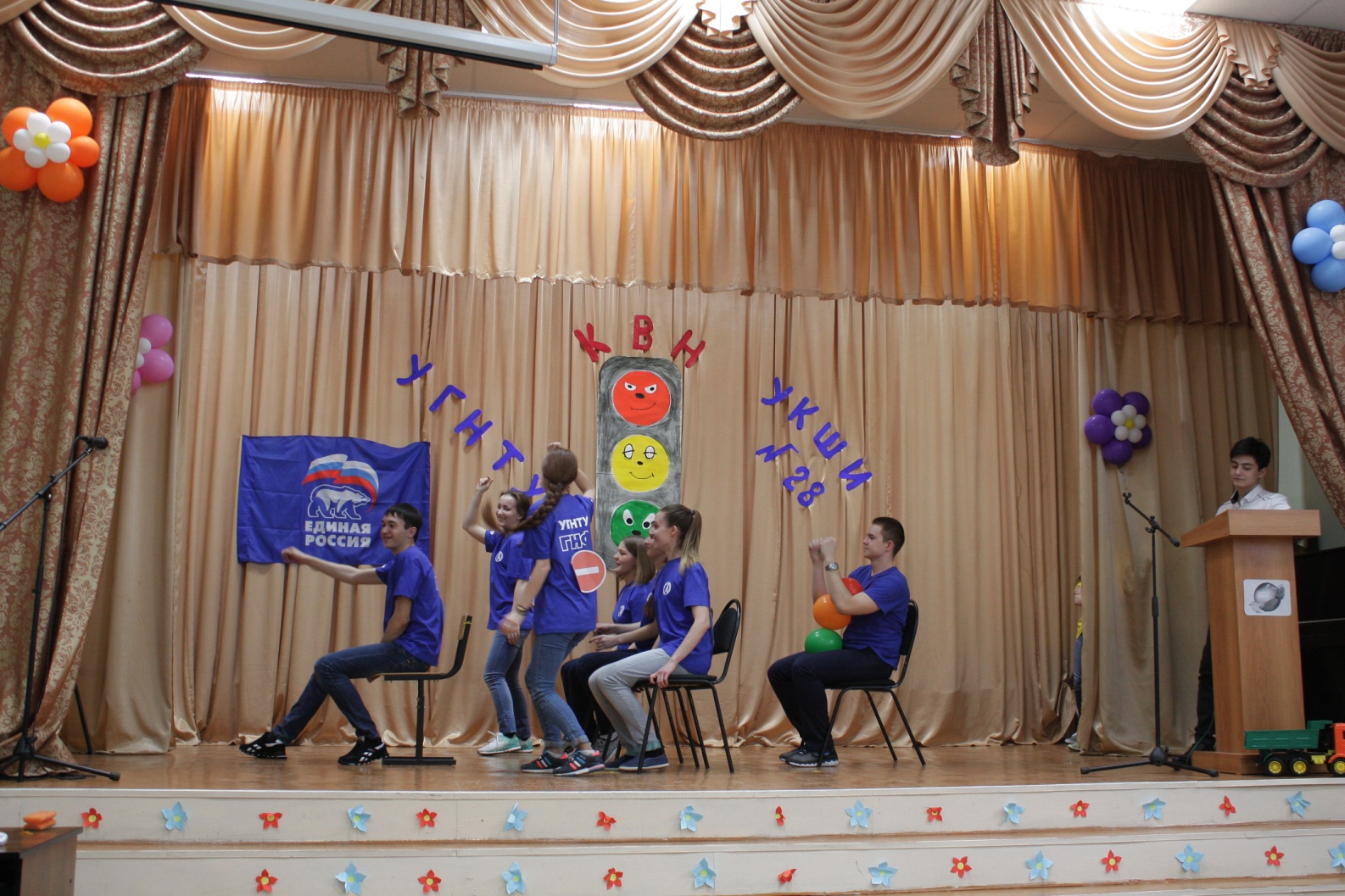 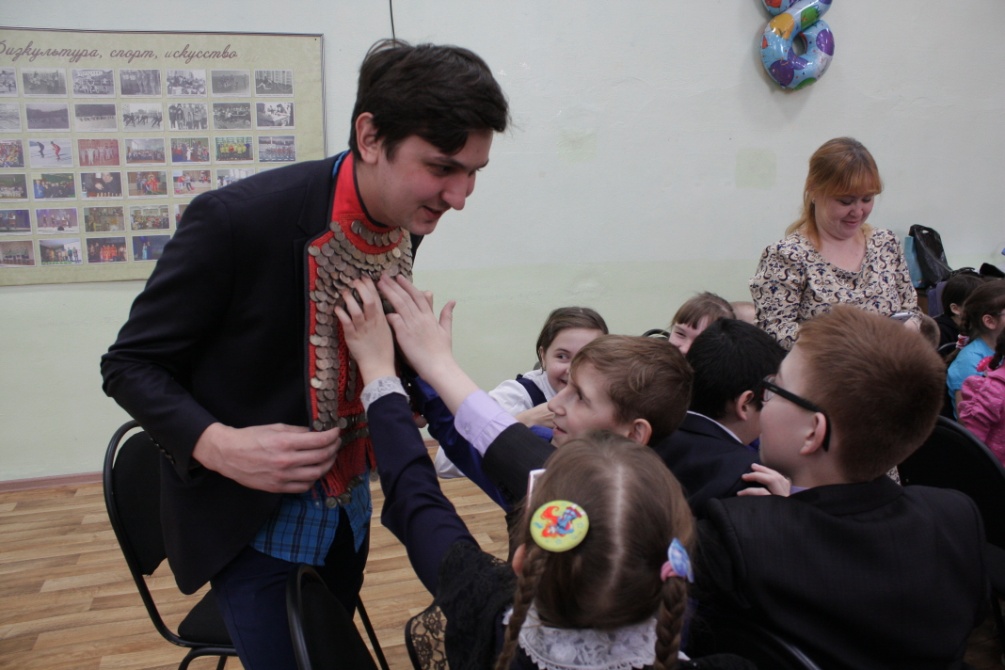 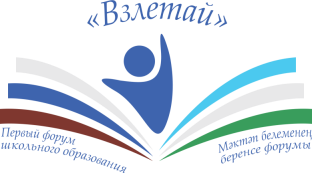 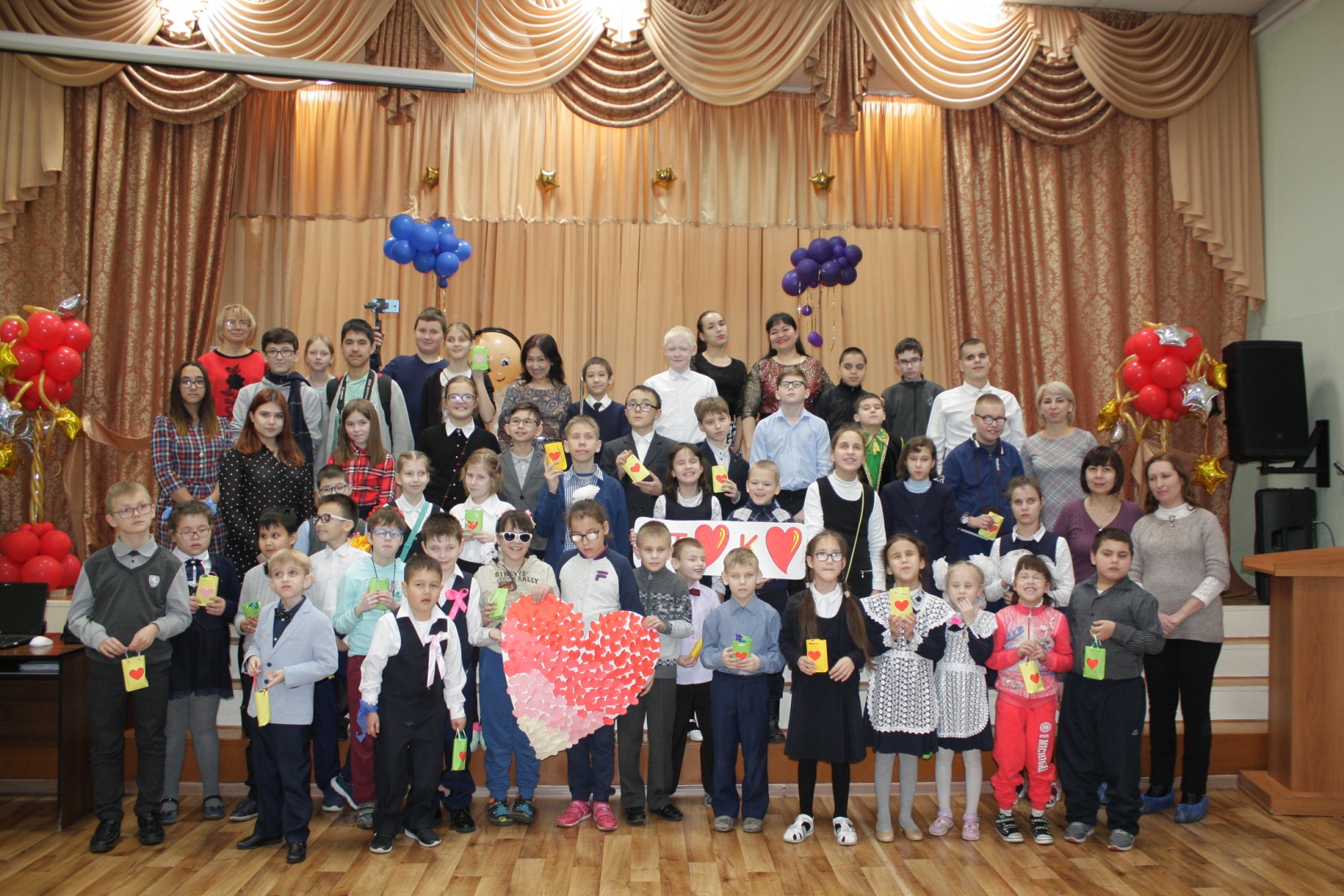 СПАСИБО ЗА ВНИМАНИЕ
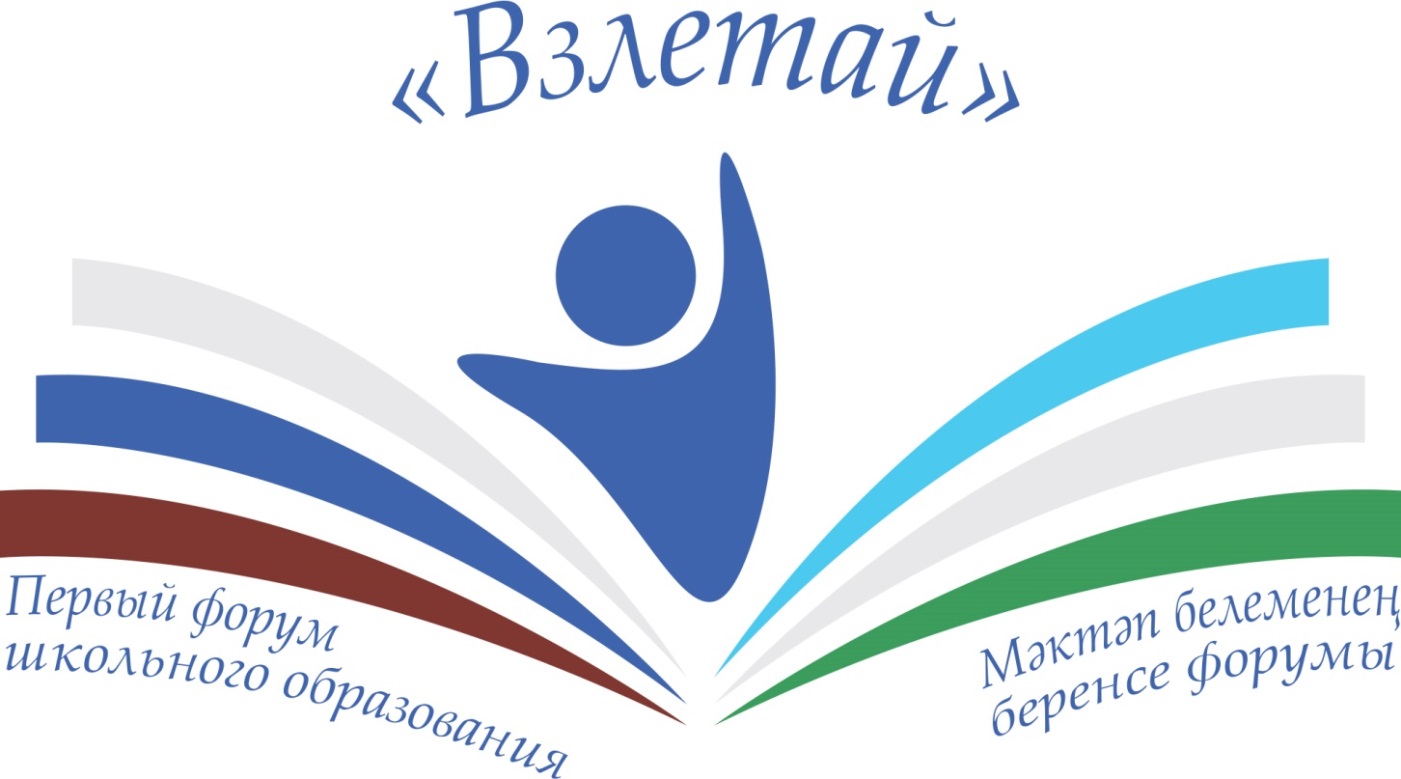 Дискуссионная площадка № 2
«Равные образовательные возможности 
для каждого»
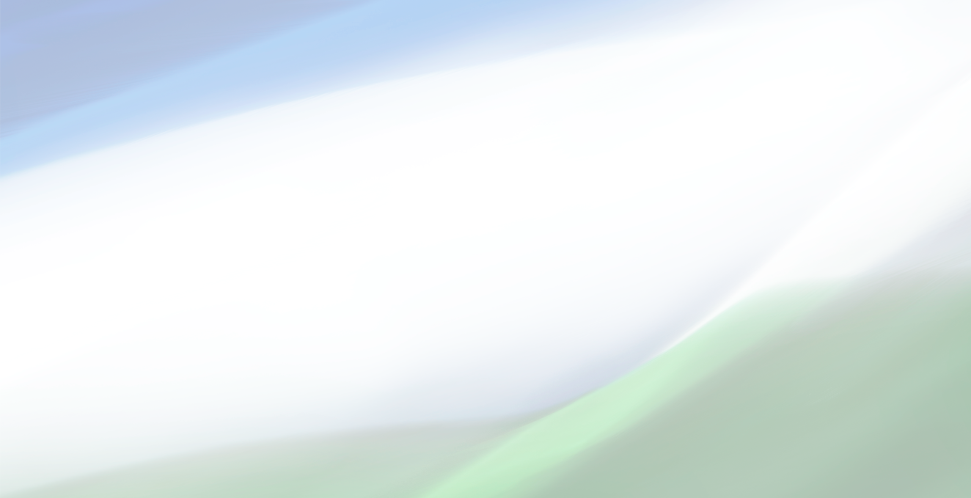 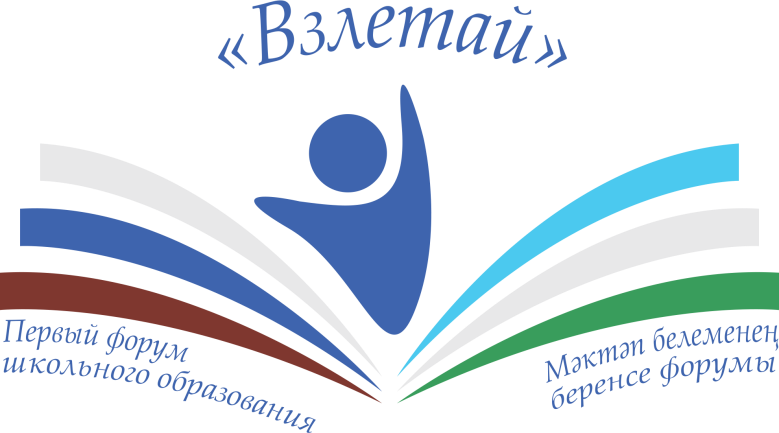 ДУСЕЕВА
Зарема Нурфаизовна
ЗАМЕСТИТЕЛЬ ДИРЕКТОРА ПО УЧЕБНО-ВОСПИТАТЕЛЬНОЙ РАБОТЕ ГБОУ УФИМСКАЯ КОРРЕКЦИОННАЯ ШКОЛА-ИНТЕРНАТ №13 ДЛЯ ОБУЧАЮЩИХСЯ С НАРУШЕНИЯМИ ОПОРНО-ДВИГАТЕЛЬНОГО АППАРАТА
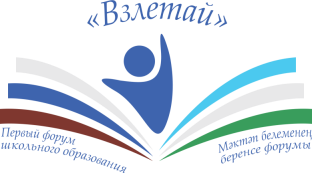 ОСОБЕННОСТИ РАЗВТИЯ ДЕТЕЙ С НАРУШЕНИЯМИ ОПОРНО-ДВИГАТЕЛЬНОГО АППАРАТА
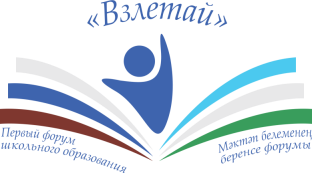 Общие особенности развития детей с нарушениями опорно-двигательного аппарата
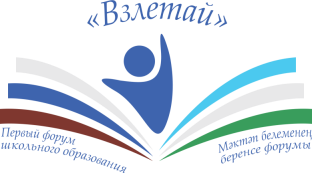 Общие особенности развития детей с нарушениями опорно-двигательного аппарата
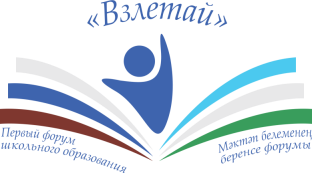 Особые образовательные потребности у детей  с нарушениями опорно-двигательного аппарата
раннее выявление нарушений и максимально раннее начало комплексного сопровождения ребенка с учетом особенностей психофизического развития;
регламентация деятельности с учетом медицинских рекомендаций (соблюдение ортопедического режима);
особая организация образовательной среды, характеризующаяся доступностью образовательных и воспитательных мероприятий;
адресная помощь по коррекции двигательных, познавательных, речевых и социально-личностных нарушений;
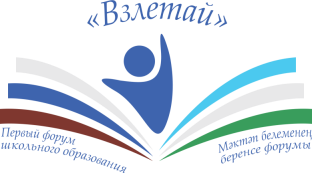 Особые образовательные потребности у детей   с нарушениями опорно-двигательного аппарата
использование специальных методов, приемов и средств обучения и воспитания (в том числе специализированных компьютерных и ассистивных технологий), обеспечивающих реализацию «обходных путей» развития, воспитания и обучения;
предоставление услуг тьютора; 
индивидуализация образовательного процесса с учетом структуры нарушения и вариативности  проявлений;
максимальное расширение образовательного пространства – выход за пределы образовательной организации с учетом психофизических особенностей детей.
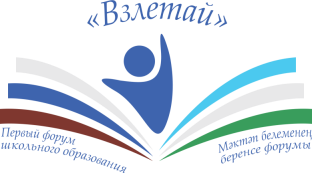 Особенности организации пространства при обучении  детей с НОДА
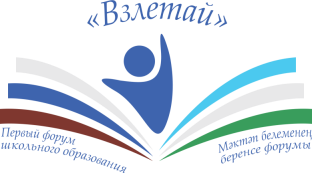 Особенности организации пространства при обучении  детей с НОДА
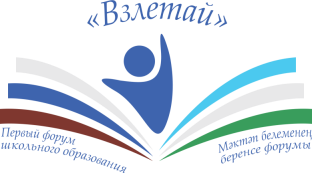 Особенности организации пространства при обучении  детей с НОДА
Средства передвижения
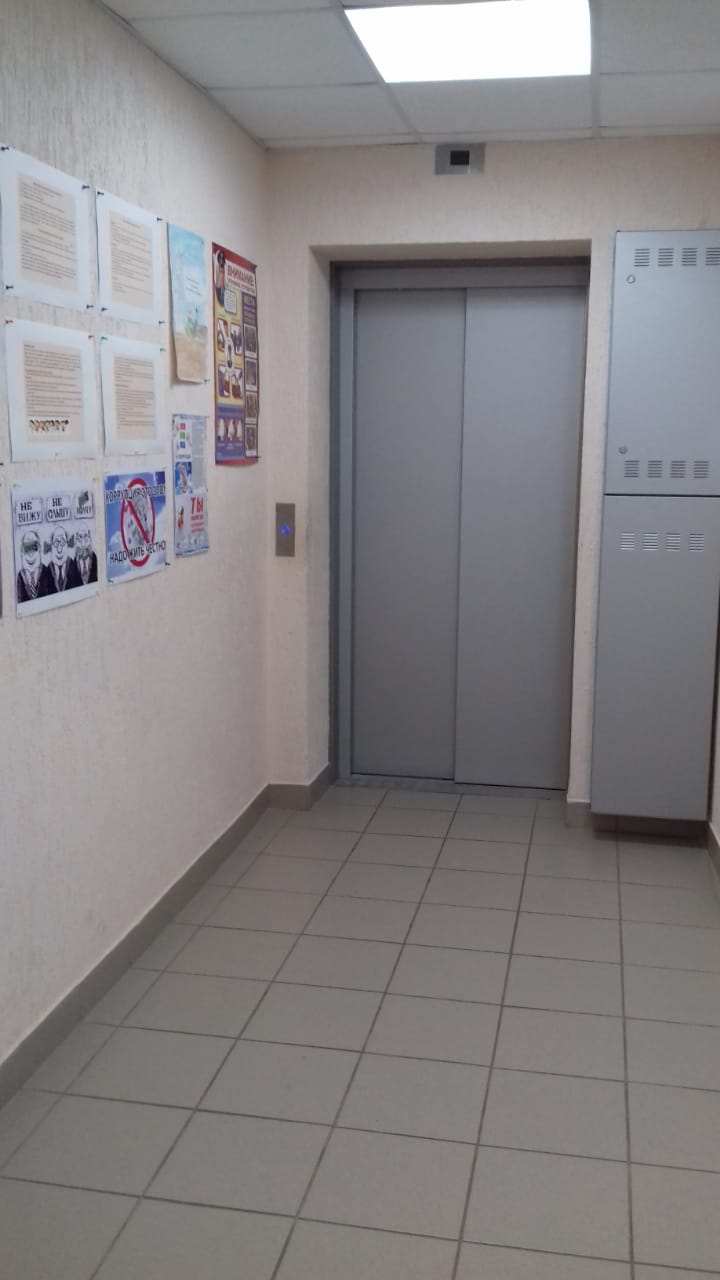 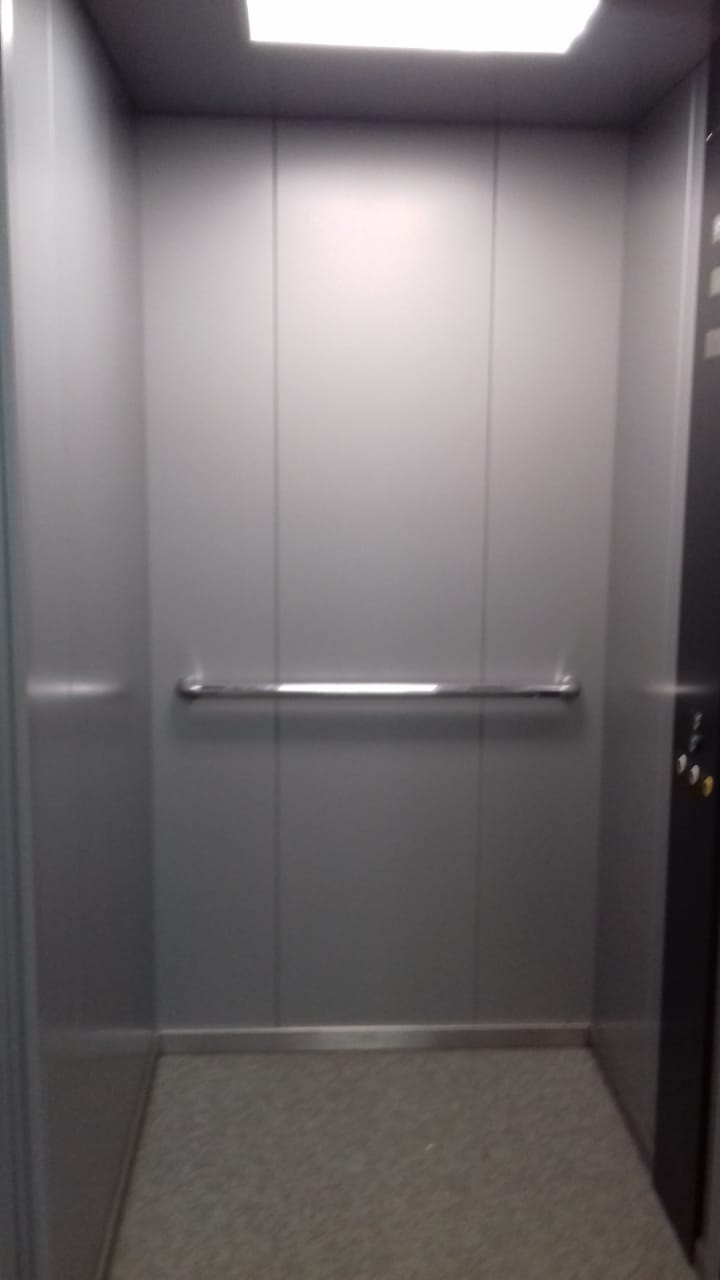 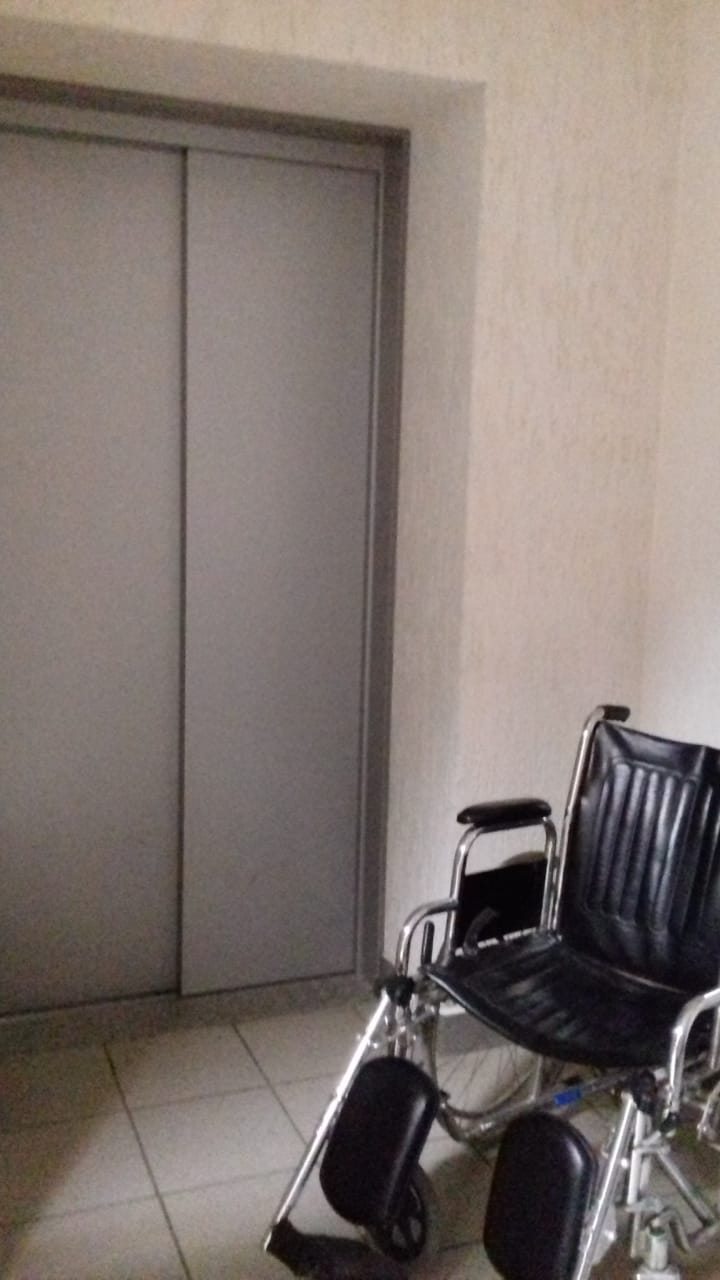 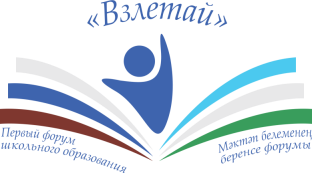 Особенности организации пространства при обучении  детей с НОДАСредства передвижения
Различные варианты инвалидных колясок
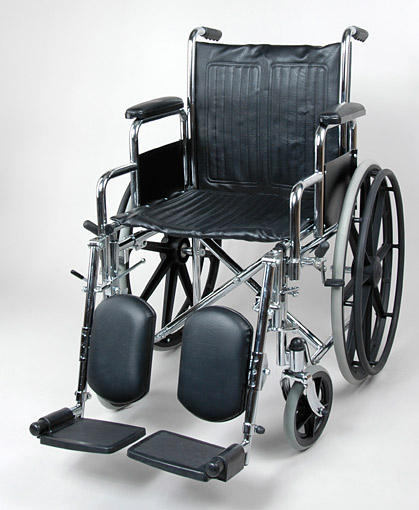 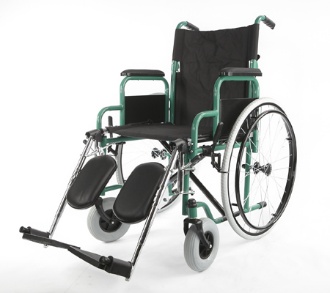 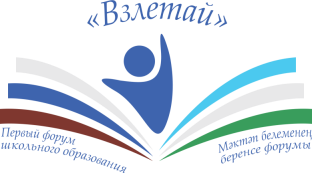 Особенности организации пространства при обучении  детей с НОДА
Костыли и ходунки
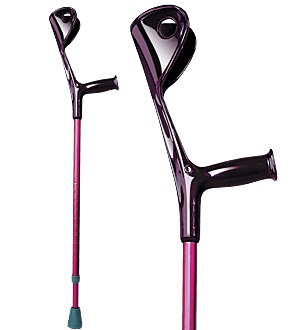 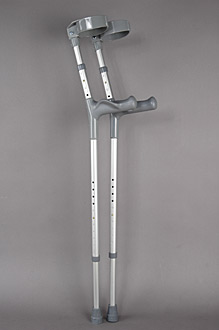 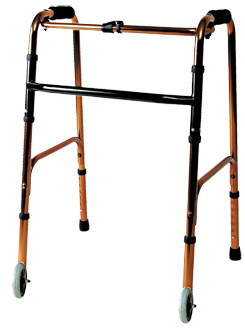 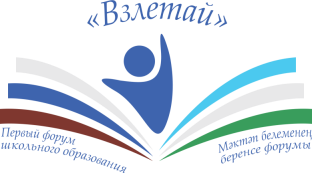 Особенности организации пространства при обучении  детей с НОДА
Насадки и подъемники для пересаживания
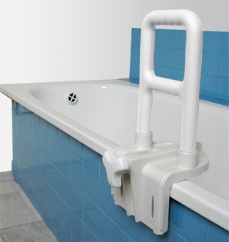 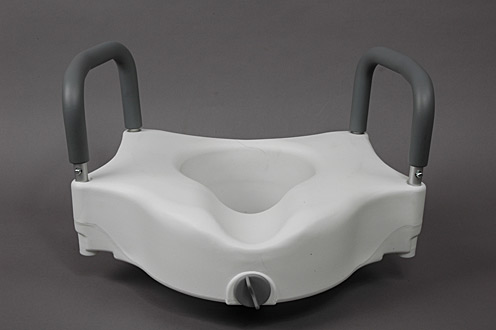 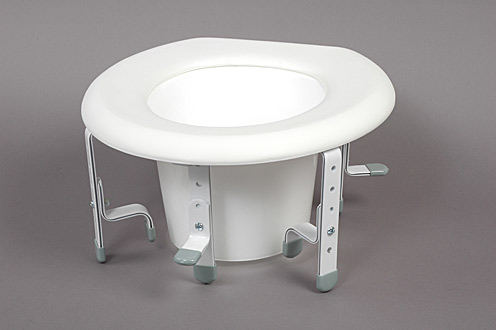 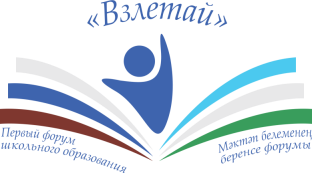 Особенности организации пространства при обучении  детей с НОДА
Стулья для ванны
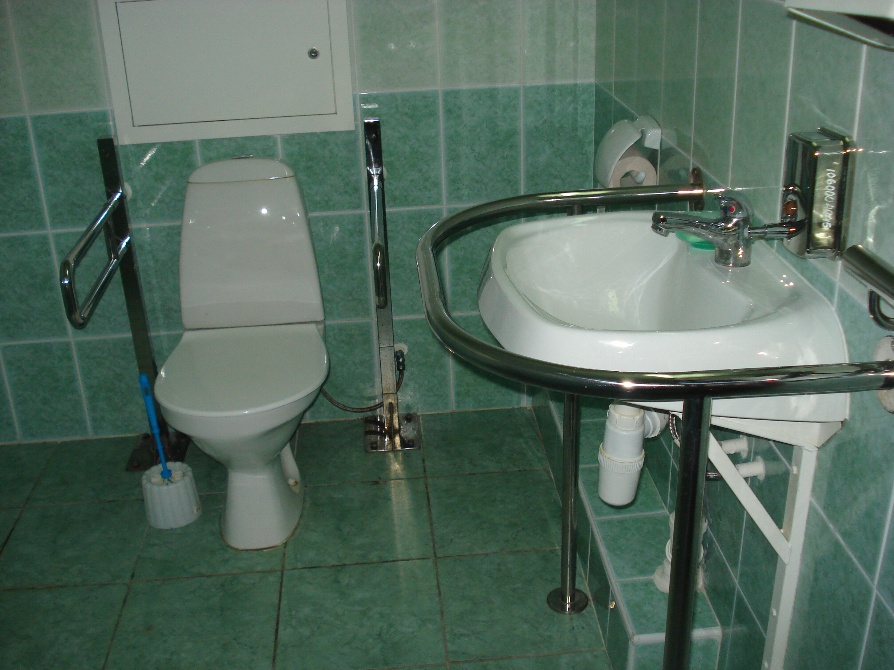 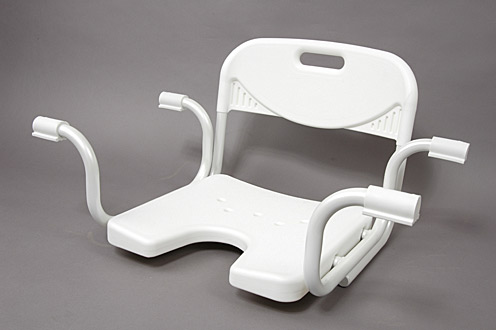 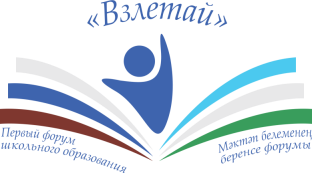 Особенности организации пространства при обучении  детей с НОДА
Приспособления                                                               
для одевания и раздевания       











Приспособления для захвата                                                                                                                                предметов
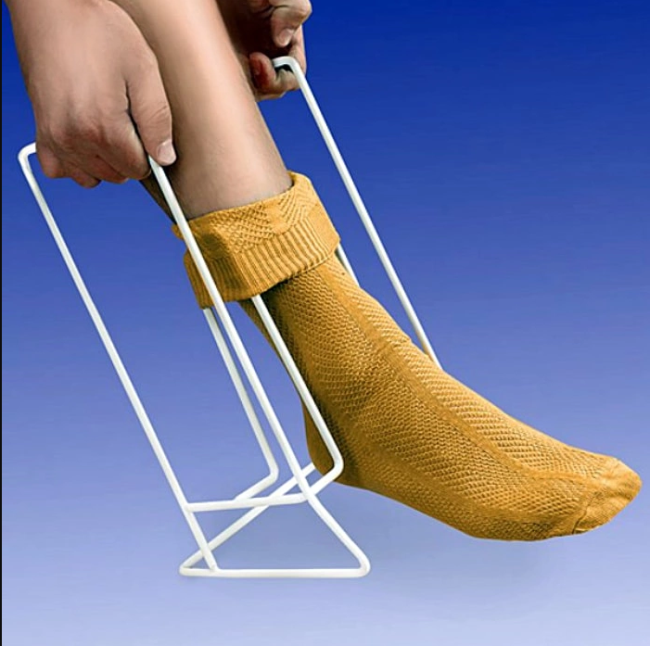 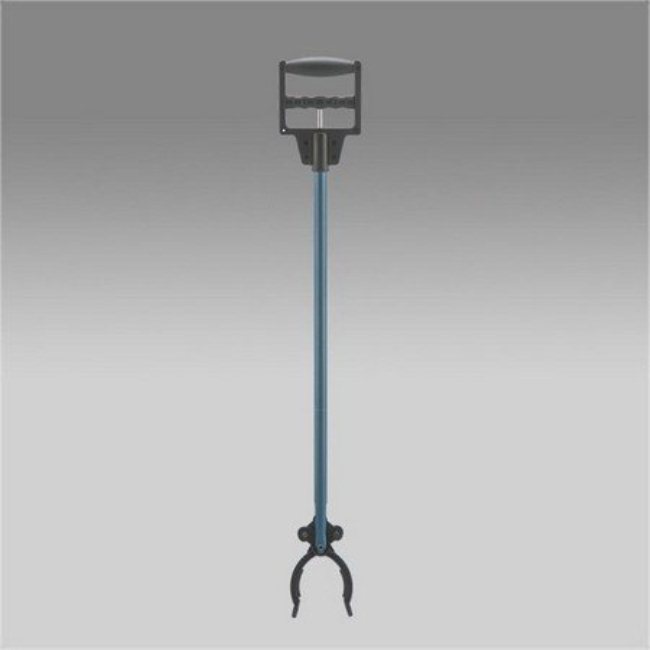 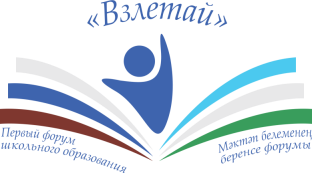 Особенности организации пространства при обучении  детей с НОДА
Столовые приборы 

















Адаптивные  наборы посуды
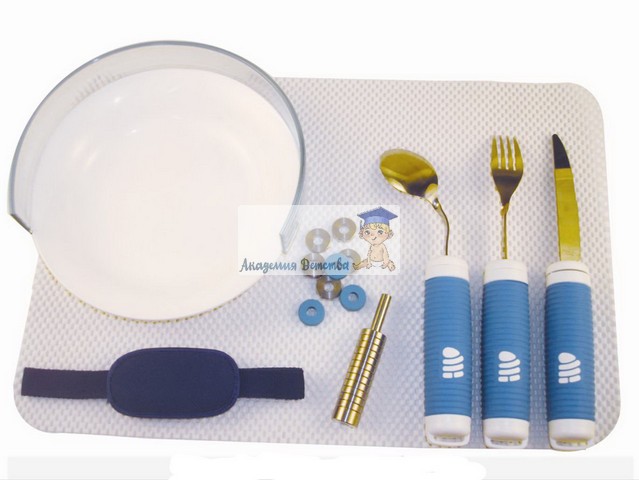 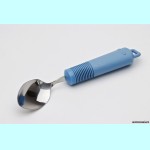 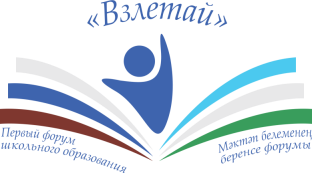 Особенности организации пространства при обучении  детей с НОДА
Зонирование пространства
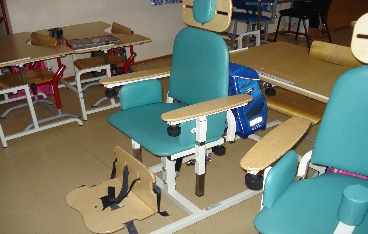 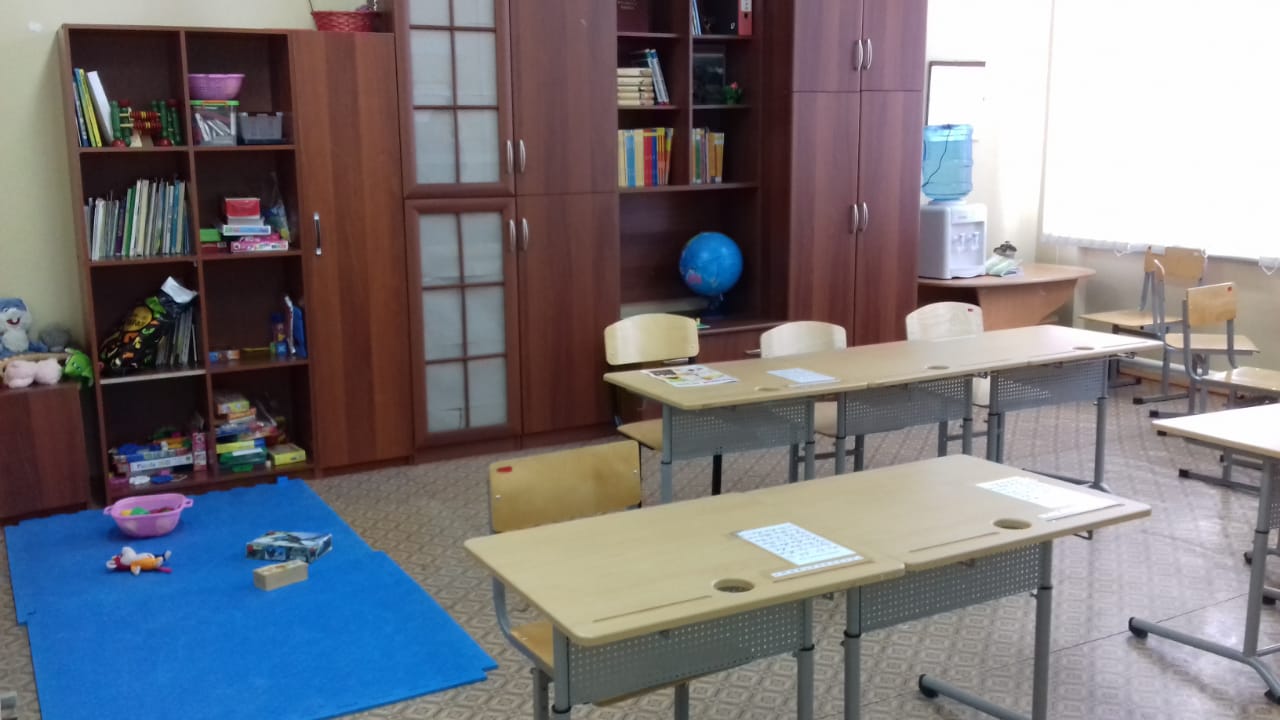 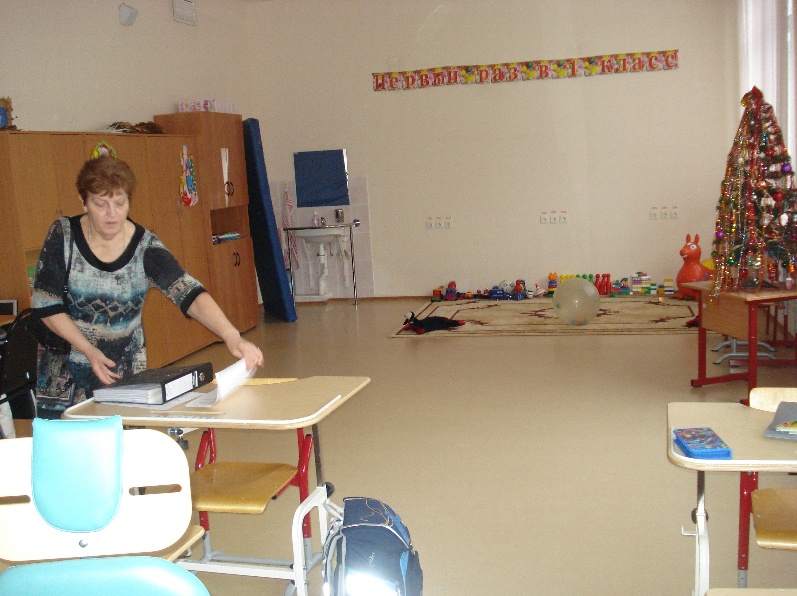 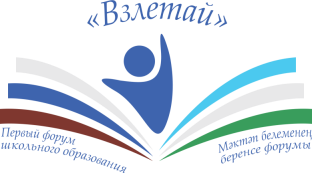 Специальные условия обучения детей с НОДА
Описание специальных условий содержатся в рекомендациях ПМПК
Соблюдение лечебно-профилактического режима 
Малая наполняемость классов
Образование  по адаптированной основной общеобразовательной программе, в которую включены коррекционные занятия 
     (варианты 6.1., 6.2., 6.3., 6.4. ФГОС НОО ОВЗ)
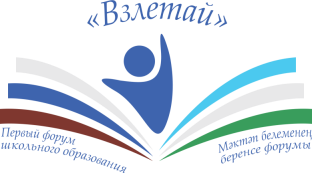 Специальные условия обучения детей с НОДА
Коррекционно-развивающие занятия предусматривают: 
-   занятия ЛФК, 
логопедические занятия, 
индивидуальные и групповые занятия по коррекции и развитию когнитивных функций.
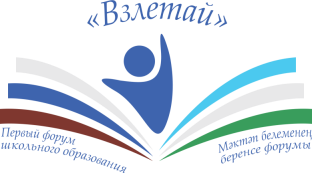 Специальные условия обучения детей с НОДА
Коррекционно-развивающая область может быть представлена курсами, направленными на развитие ощущений, ориентировки в пространстве «Психомоторика», «Развитие мануальной деятельности». В связи с необходимостью развития коммуникативных навыков возможно введение коррекционно-развивающих занятий «Основы коммуникации».
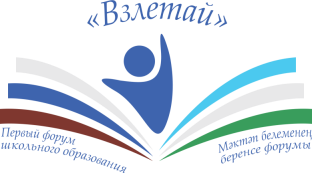 Использование специальных методов, приемов и средств обучения
1. Наглядно-действенный характер содержания
2. Максимальное использование практической работы на уроках
3. Упрощение системы учебно-познавательных задач
4. Смена видов деятельности на уроке, обязательное использование физкультминуток
Использование тестовых заданий на уроке
Использование трафаретов, магнитов для закрепления тетради на столе, письмо на наждачной бумаге и др.
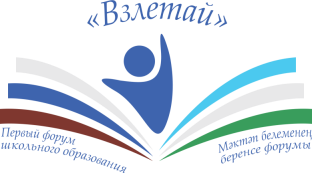 Принципы организации коррекционно-развивающего обучения детей с НОДА
1.  Вся коррекционно-педагогическая работа начинается с обследования детей и выявления их индивидуальных особенностей.
2. Комплексный характер коррекционно-развивающей работы. 
3. Развитие ребенка происходит только при тесном взаимодействии родителей (законных представителей)  и образовательного учреждения.
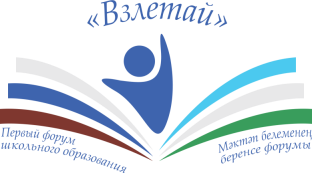 Принципы организации коррекционно-развивающего обучения детей с НОДА
4. При организации коррекционно-развивающего обучения должны использоваться сочетания наглядных, словесных и практических методов. Практический метод должен быть преобладающим.
5. Опираться на все сохранные анализаторы ребенка.
6. Вся коррекционная работа должна проходить с участием нарушенного двигательного анализатора.
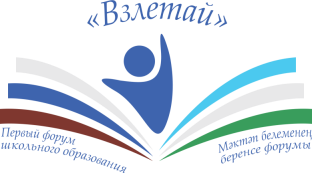 Принципы организации коррекционно-развивающего обучения детей с НОДА
7. Реализация дифференцированного подхода, который учитывает клиническую форму заболевания.
8. Использование линейно-концентрического принципа обучения.
9. Учет личностных особенностей обучающихся с НОДА.
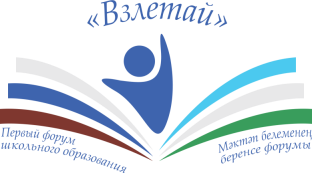 БЛАГОДАРЮ ЗА ВНИМАНИЕ!
Контактная информация: 
ГБОУ Уфимская коррекционная школа-интернат № 13 
для обучающихся с нарушениями опорно-двигательного аппарата
 
Юридический/фактический адрес: 450092, город Уфа, ул. Батырская д.8/3 
Приемная: т./ф. 8(347) 255-20-21  

E-mail: schoolinternat13@yandex.ru   

Сайт: www.школа-интернат13.рф
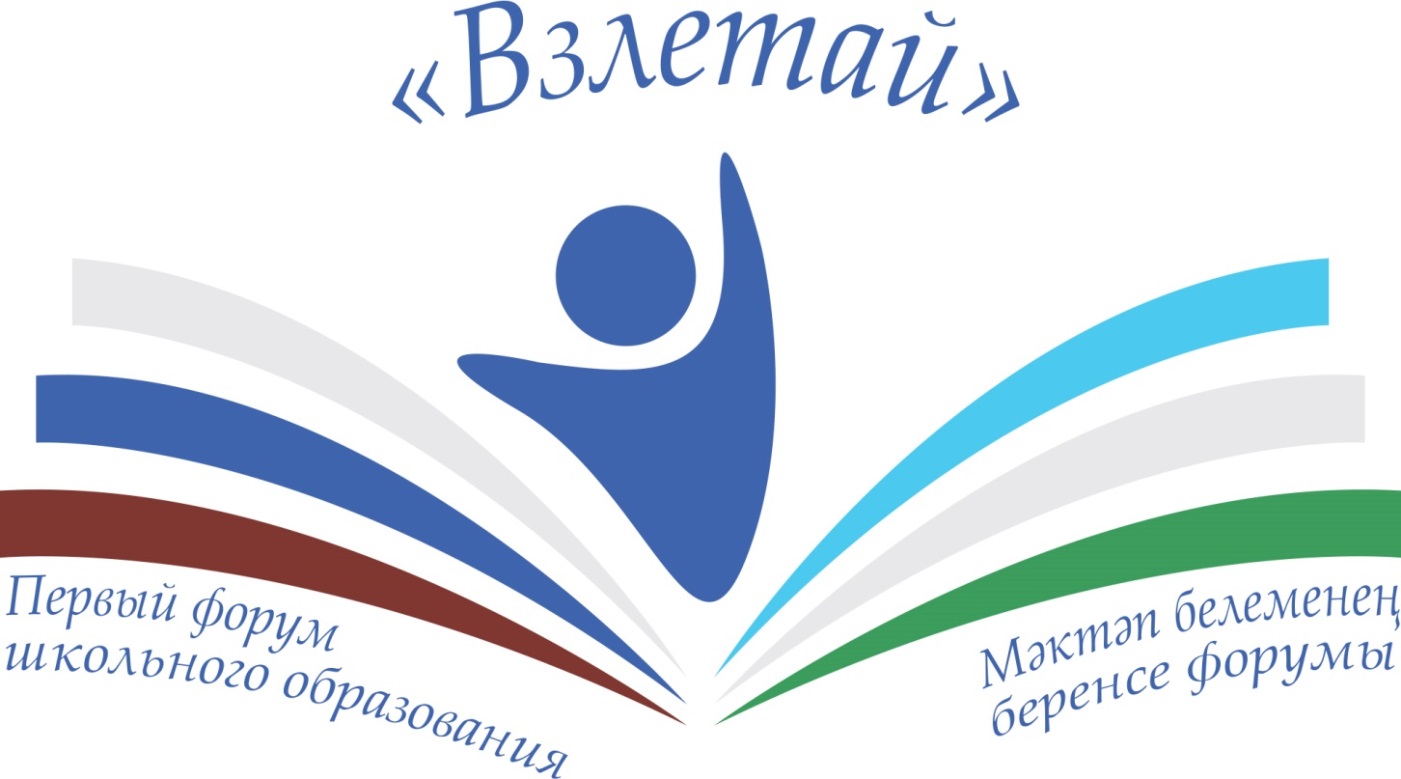 Дискуссионная площадка № 2
«Равные образовательные возможности 
для каждого»
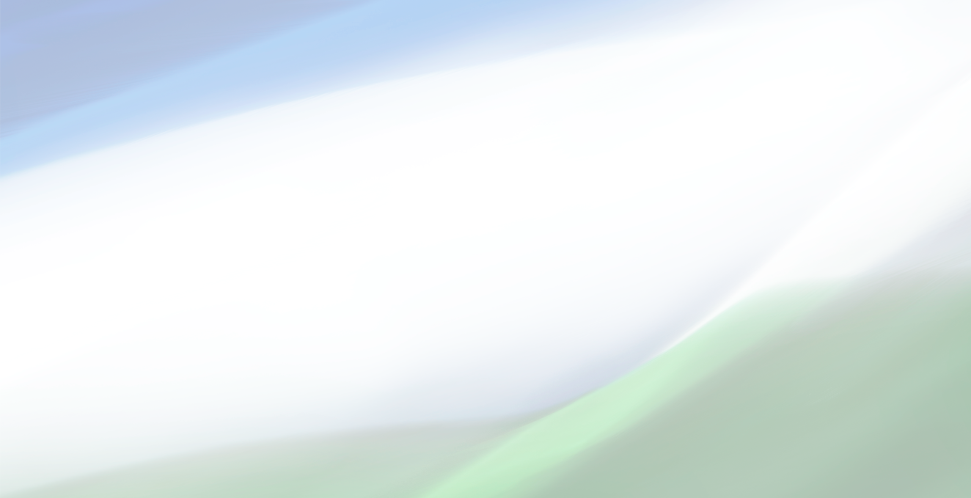 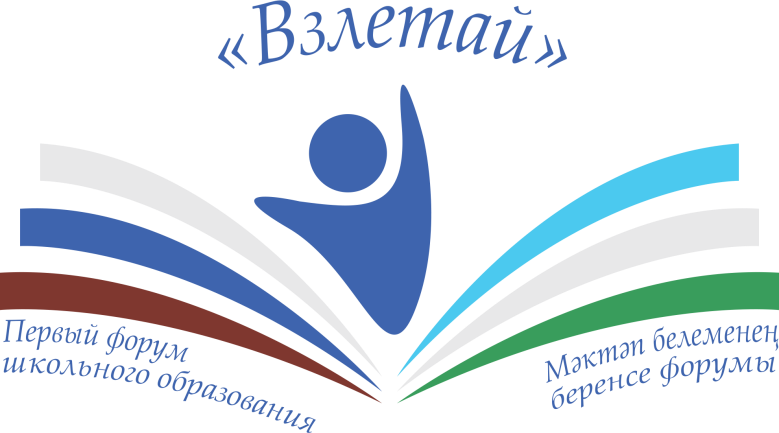 САЛИКАЕВА
Оксана Юрьевна
ДИРЕКТОР ГБОУ УКШИ №30 ДЛЯ ГЛУХИХ И СЛАБОСЛЫШАЩИХ ОБУЧАЮЩИХСЯ
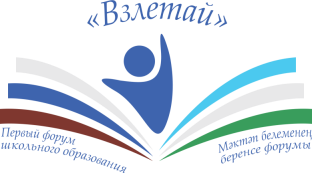 Работаю с детьми 
с нарушением слуха: 
мои профессиональные советы
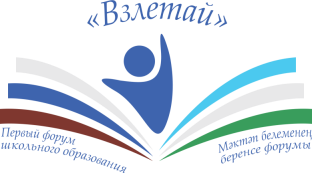 ДЕТИ С НАРУШЕНИЕМ СЛУХА
К категории детей с нарушением слуха относятся дети, имеющие стойкие двусторонние нарушения слуховой функции, при котором обычное (на слух) речевое общение затруднено (тугоухость) или невозможно (глухота)
Дети после кохлеарной имплантации
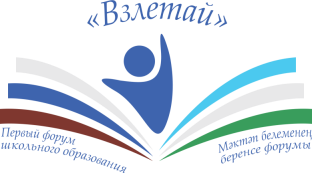 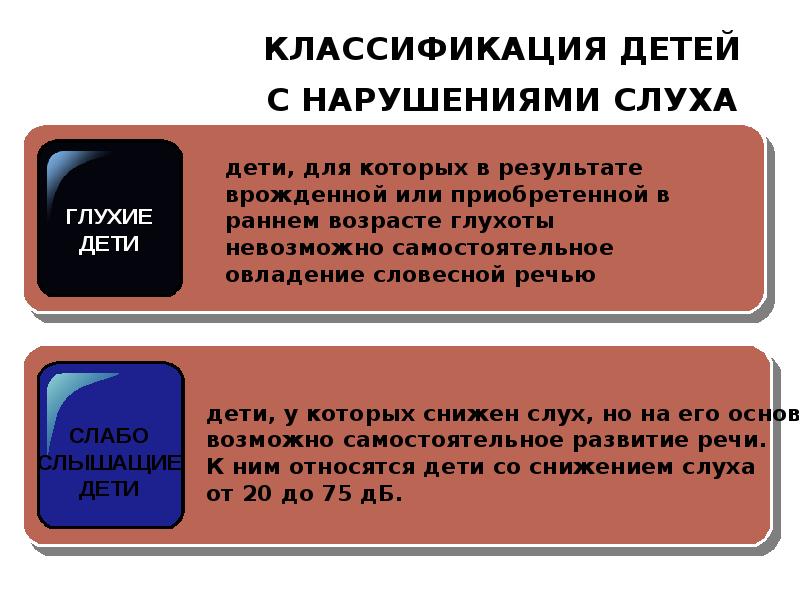 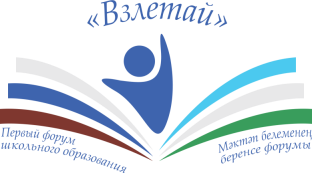 Изменения личности у детей
 с нарушениями слуха
Пониженный фон настроения
Астенические и ипохондрические черты
Тенденция к аутизации из-за затрудненности контактов
Уход в фантазии
Инфантильность, истеричность, невротичность (как следствие гиперопеки)
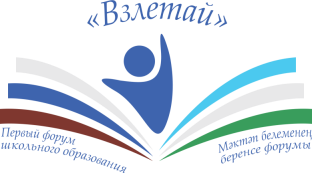 СТАТИСТИКА НАРУШЕНИЙ СЛУХА 
У ДЕТЕЙ В РОССИИ
Число детей с нарушениями слуха в Российской Федерации превышает 600 тыс.
Около 3 детей из 1000 нормальных родов появляются на свет с нарушениями слуха
Каждый третий ребенок из 100 в отделении интенсивной терапии новорожденных имеет проблемы со слухом.
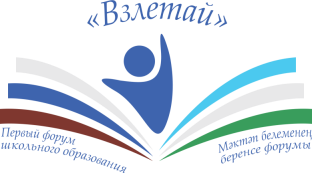 ФОРМЫ ПОЛУЧЕНИЯ ОБРАЗОВАНИЯ ДЕТЕЙ
 С НАРУШЕНИЯМИ СЛУХА
Образовательное учреждение компенсирующего вида: специальные детские сады и школы интернатного типа
Обучение в специальных классах в общеобразовательном учреждении
Инклюзивное образование
Специальные образовательные условия 
для детей с нарушением слуха
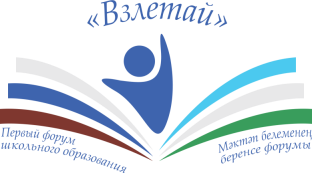 Обязательны коррекционные и индивидуальные занятия, на которых проводятся работы над произношением и развитием слухового восприятия
Речь учителя должна быть предельно отчетливой, достаточно громкой (но без форсирования голоса), обязательно сохраняющей естественность интонаций, правильно расчлененной паузами. Необходимо использовать все средства смысловой и эмоциональной выразительности (логическое ударение, тембровую окраску, ритм, темп).
Использование внеречевых компонентов: выразительной мимики лица и естественной жестикуляции.
Необходима специальная профориентационная работа
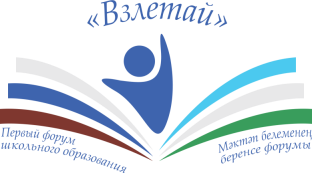 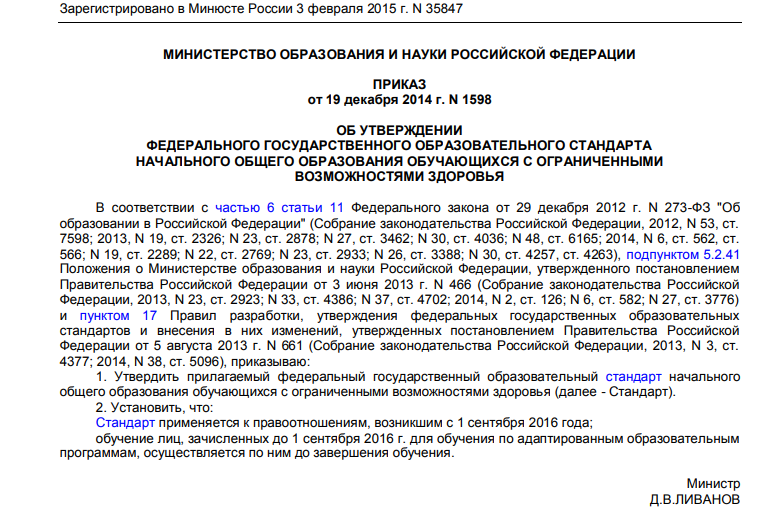 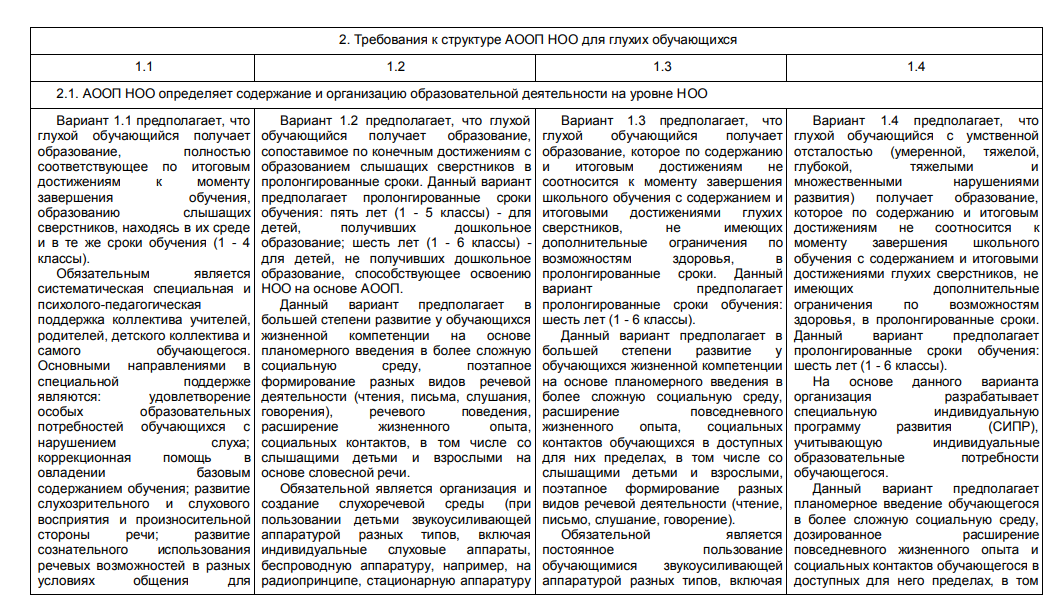 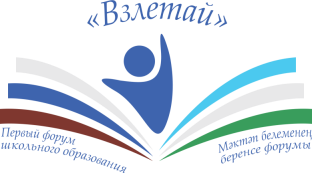 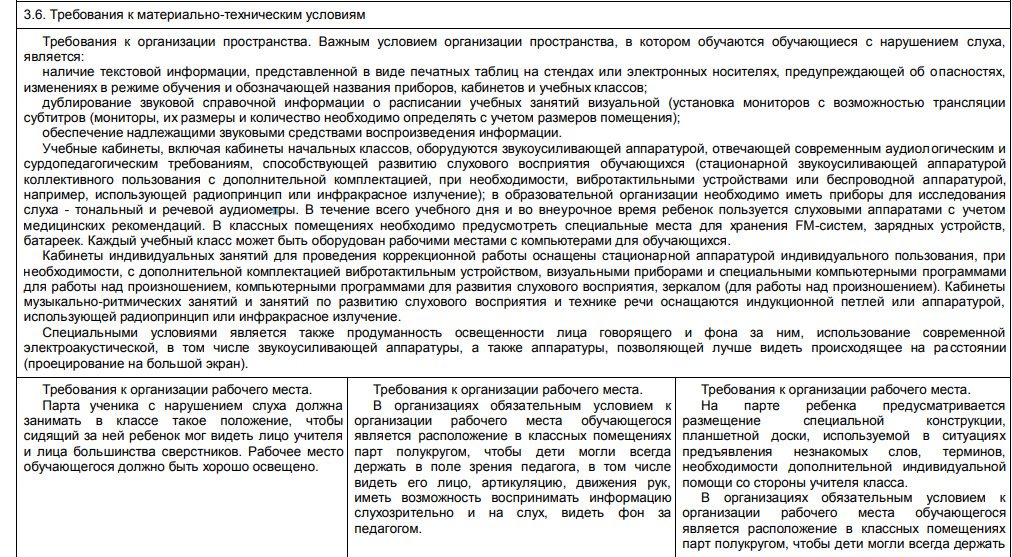 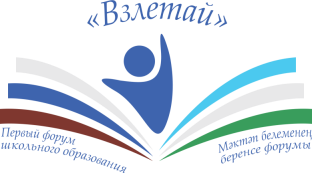 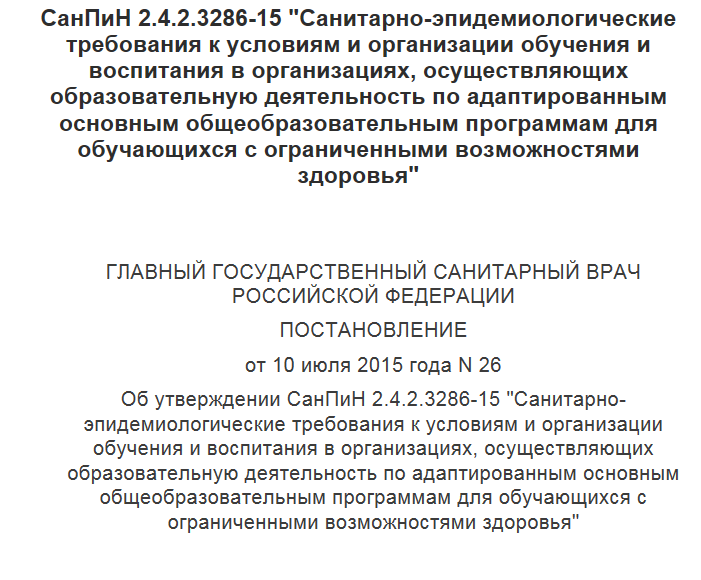 НАЗВАНИЕ СЛАЙДА
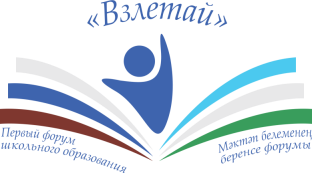 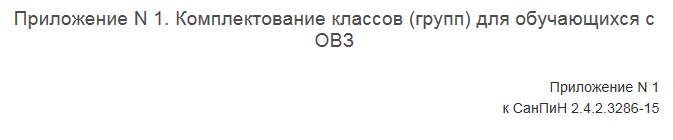 НАЗВАНИЕ СЛАЙДА
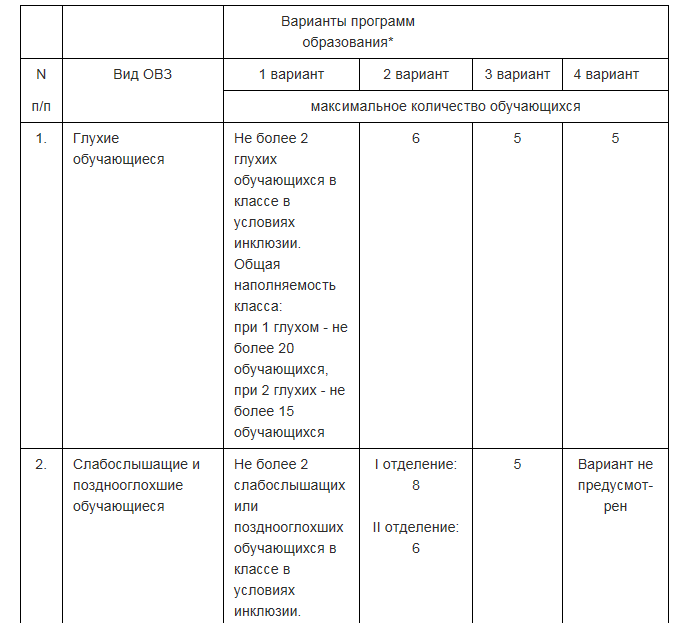 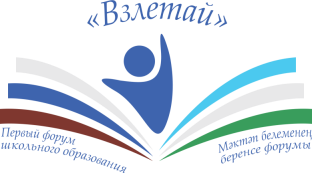 ВАЖНО
Подготовить коллектив обучающихся к встрече с особенным одноклассником.
Первая встреча должна пройти в максимально благоприятной обстановке: в классной комнате, до начала первых совместных уроков.
Обучающиеся класса должны знать о всех особенностях слабослышащего ребенка, иметь представление о его слуховом аппарате и даже иметь возможность рассмотреть аппарат с согласия слабослышащего одноклассника
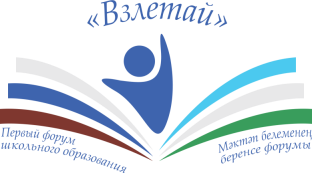 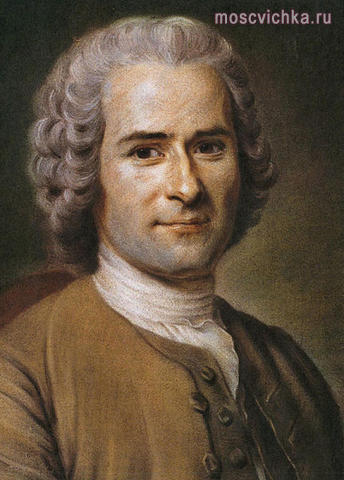 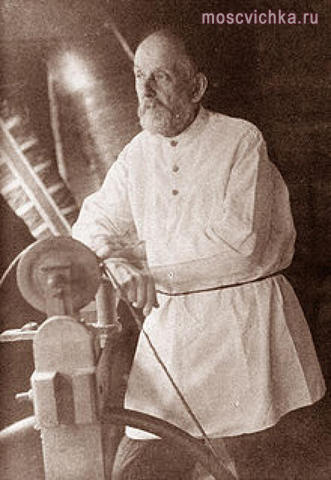 Жан-Жак Руссо — французский философ и писатель. Разработал прямую форму правления народа государством — прямую демократию, которая используется и по сей день, например в Швейцарии.
Константин Эдуардович Циолковский - русский ученый, которго называют отцом русской космонавтики. Он работал в области аэронавтики, аэродинамики и астронавтики, изобрел ракету и исследовал космос. Потерял слух в 16 лет.
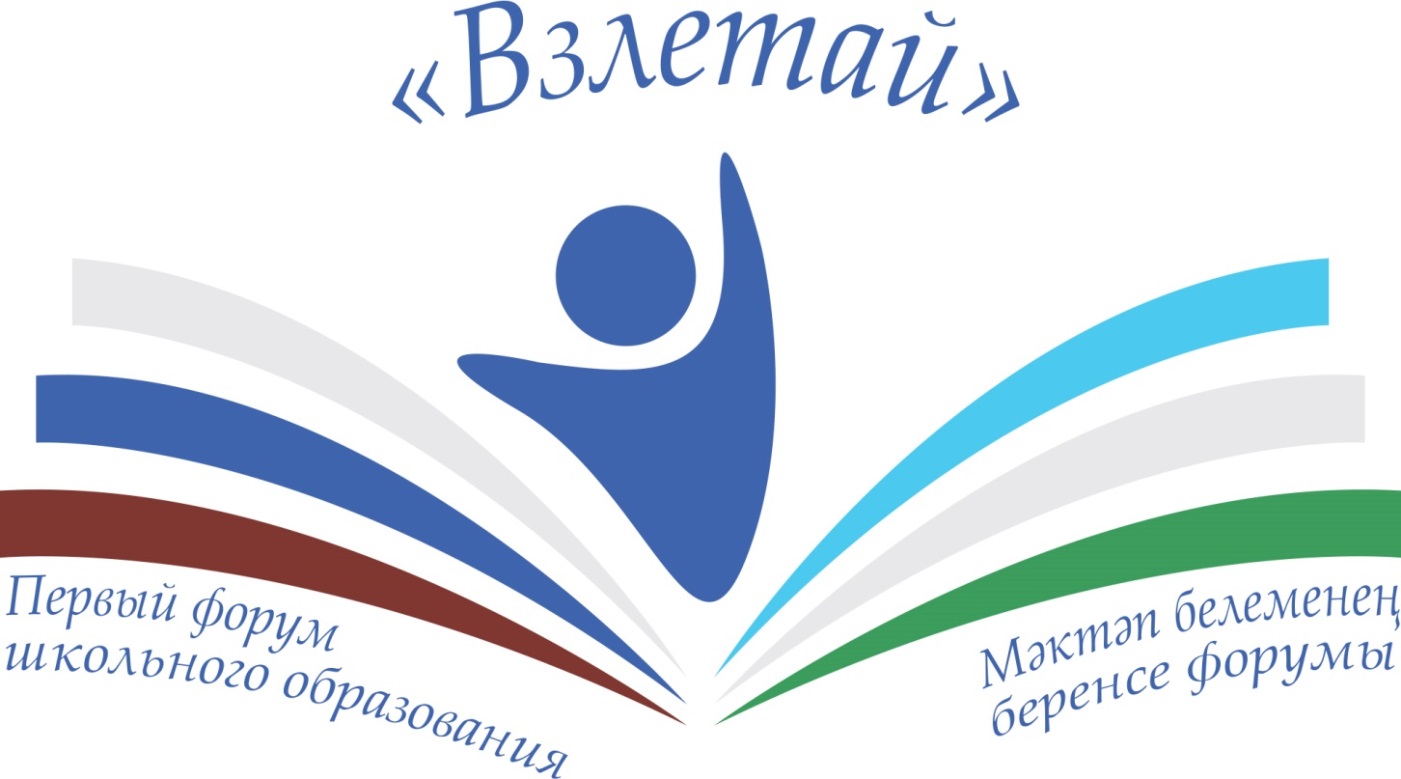 Дискуссионная площадка № 2
«Равные образовательные возможности 
для каждого»
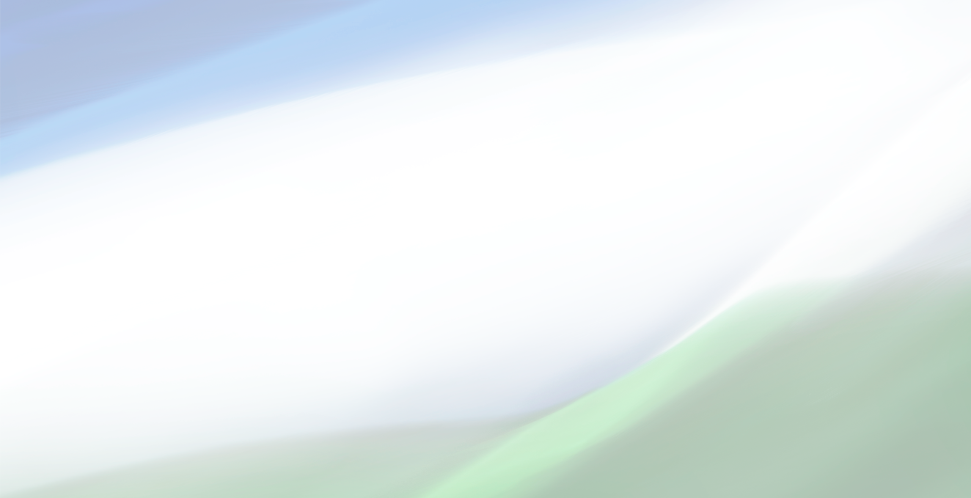 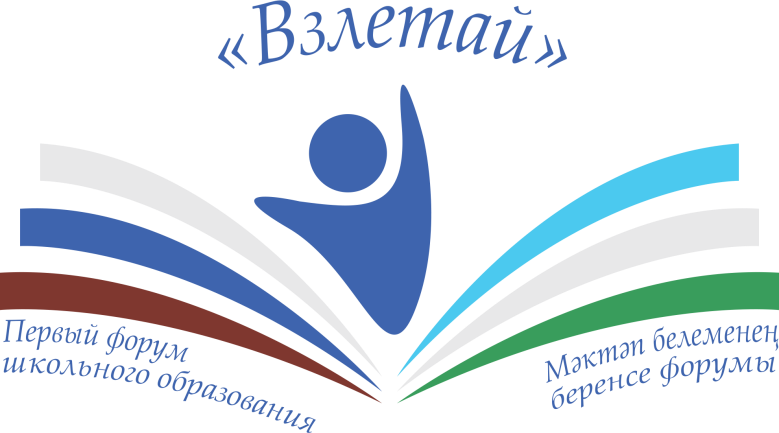 ГАЛИЕВА 
Альфия Закировна
Заместитель министра образования Республики Башкортостан
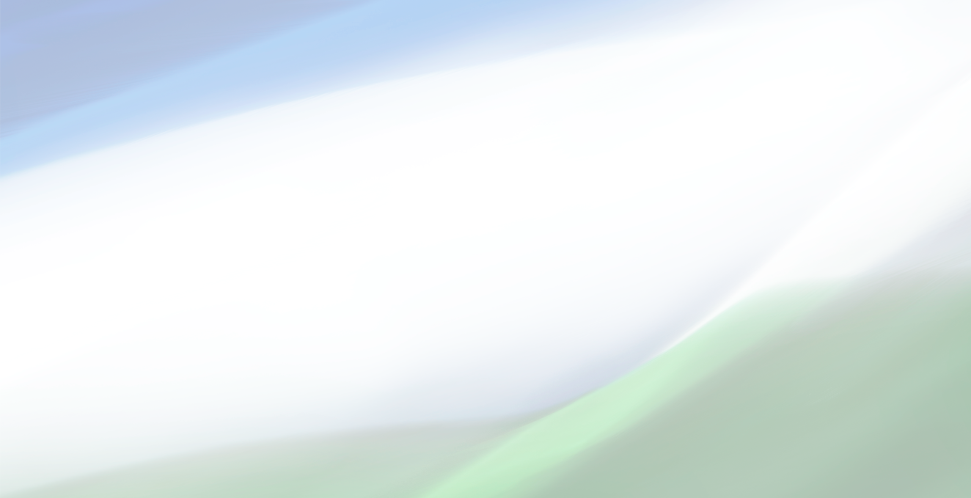 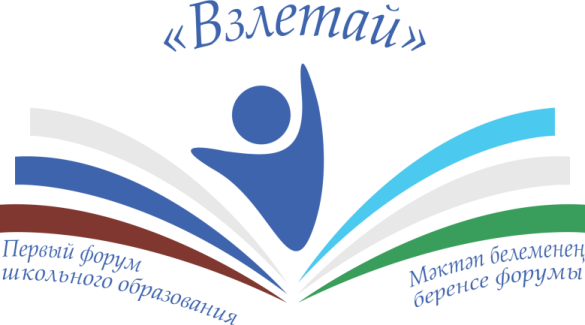 Проект создания реабилитационного и образовательного центров на базе санаторно-оздоровительного лагеря «Салют»
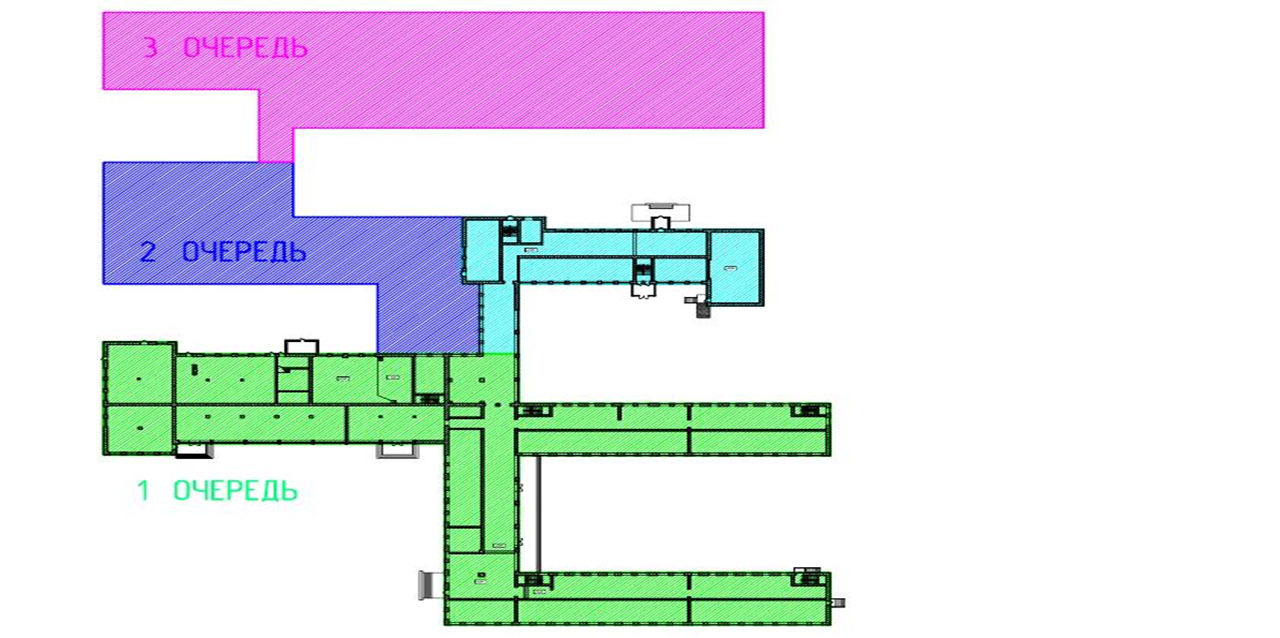 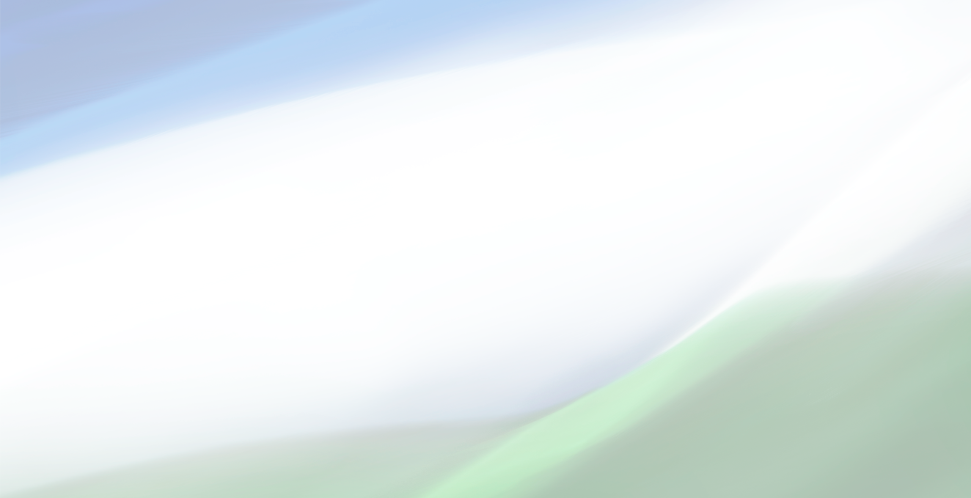 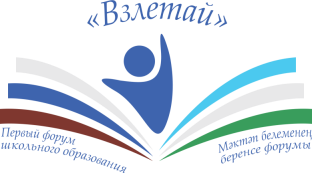 Генеральный план центра
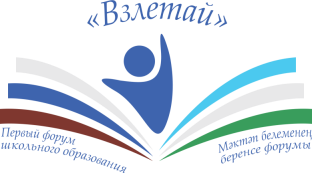 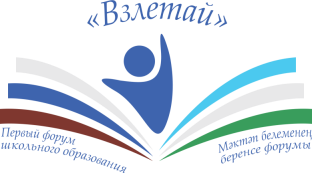 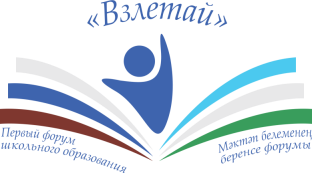 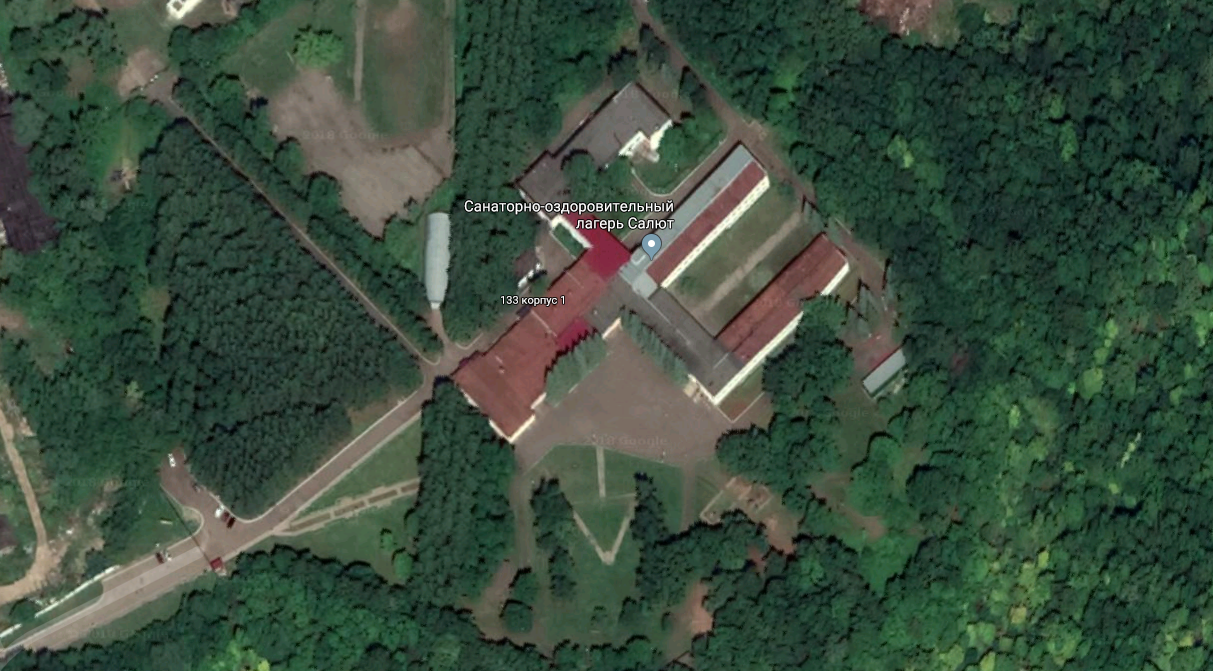 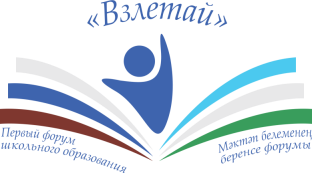 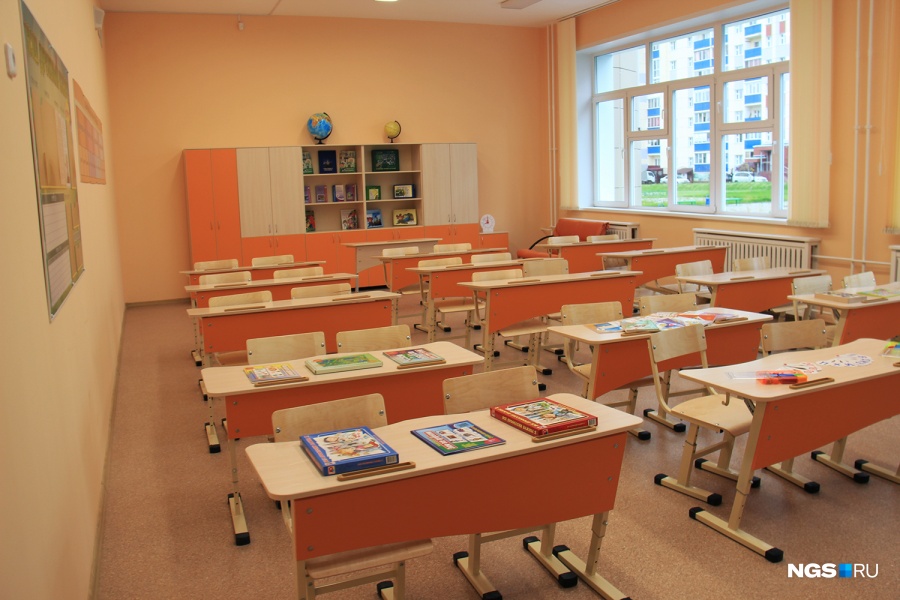 8 кабинетов начальных классов
1 кабинет музыки
5 кабинетов для индивидуальных занятий
Учебные кабинеты /1-4 классы/
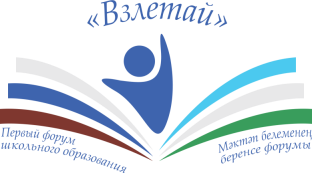 кабинет русского языка и литературы; 
 кабинет математики; 
кабинет географии с лаборантской; 
кабинет ОБЖ и ПДД; 
кабинет физики с лаборантской; 
кабинет химии с лаборантской; 
кабинет биологии с лаборантской; 
кабинет иностранного языка;
кабинет искусства и черчения; 
кабинет истории и обществознания; 
кабинет ритмики; 
2 кабинета информатики;
 2 кабинета социально-бытовой ориентировки; 
5 кабинетов для индивидуальных занятий.
Учебные кабинеты /5-12 классы/
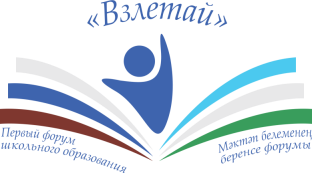 Мастерские для профобучения11-12 классы
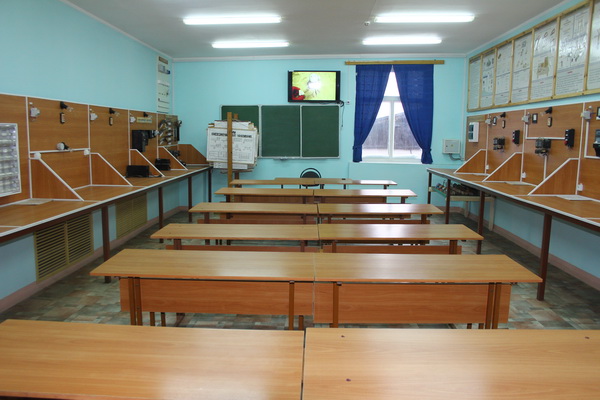 мастерская по обработке дерева;
 мастерская по кулинарии; 
мастерская по цветоводству; 
мастерская по гончарному делу; 
2 мастерские по трудовому обучению.
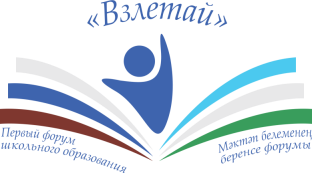 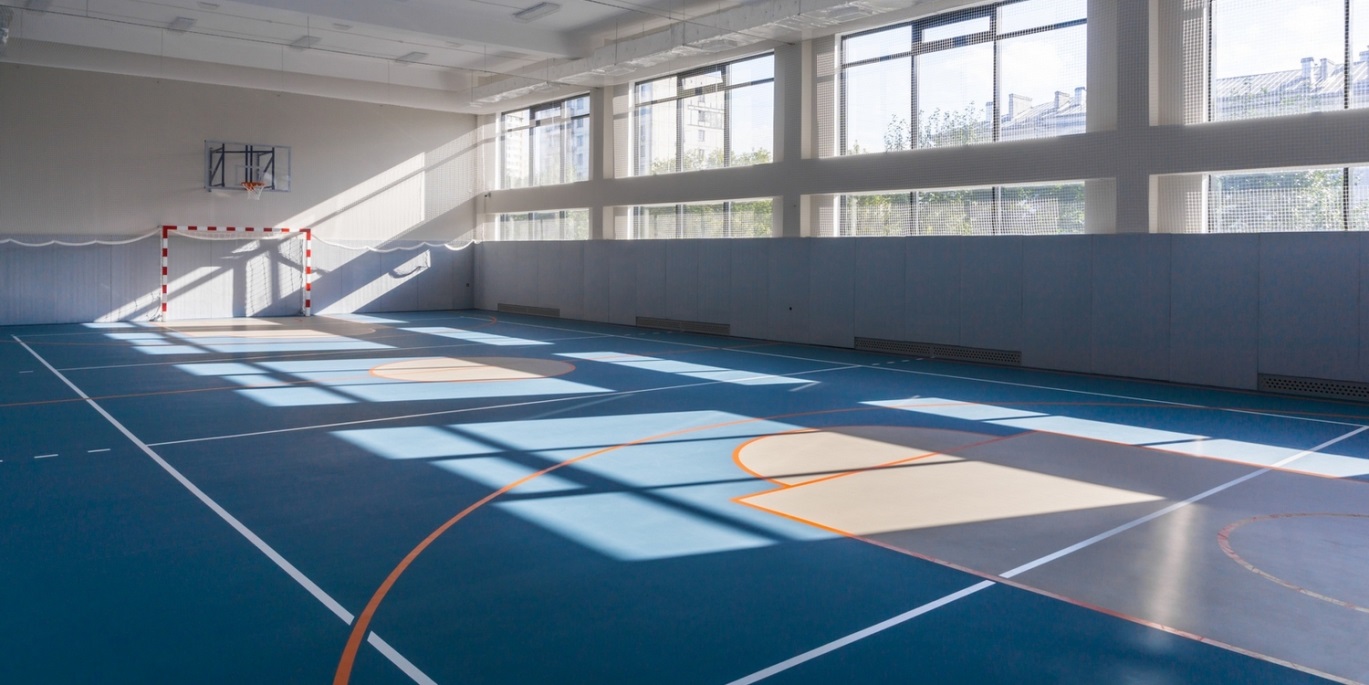 Спортивный зал
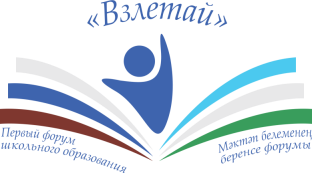 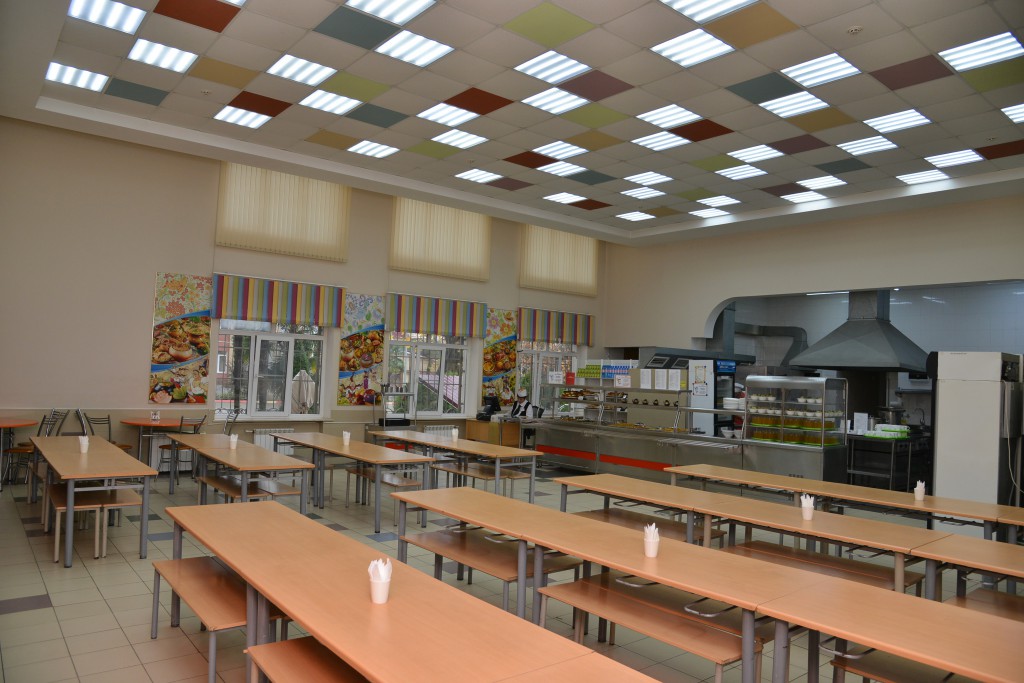 Столовая
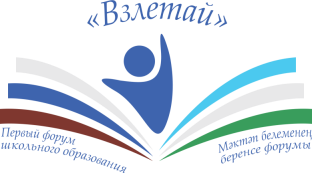 Помещения для ГБОУ Республиканский центр дистанционного образования детей инвалидов
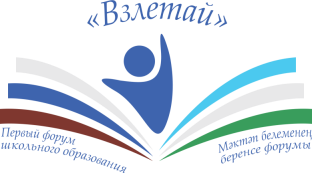 Кабинеты АУП
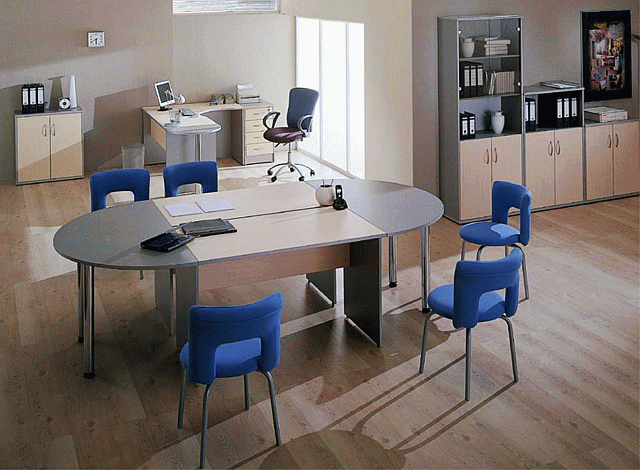 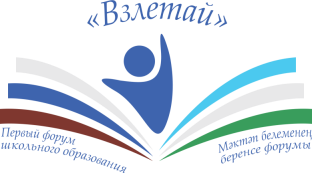 ГКУ Республиканская психолого-медико-педагогическая комиссия
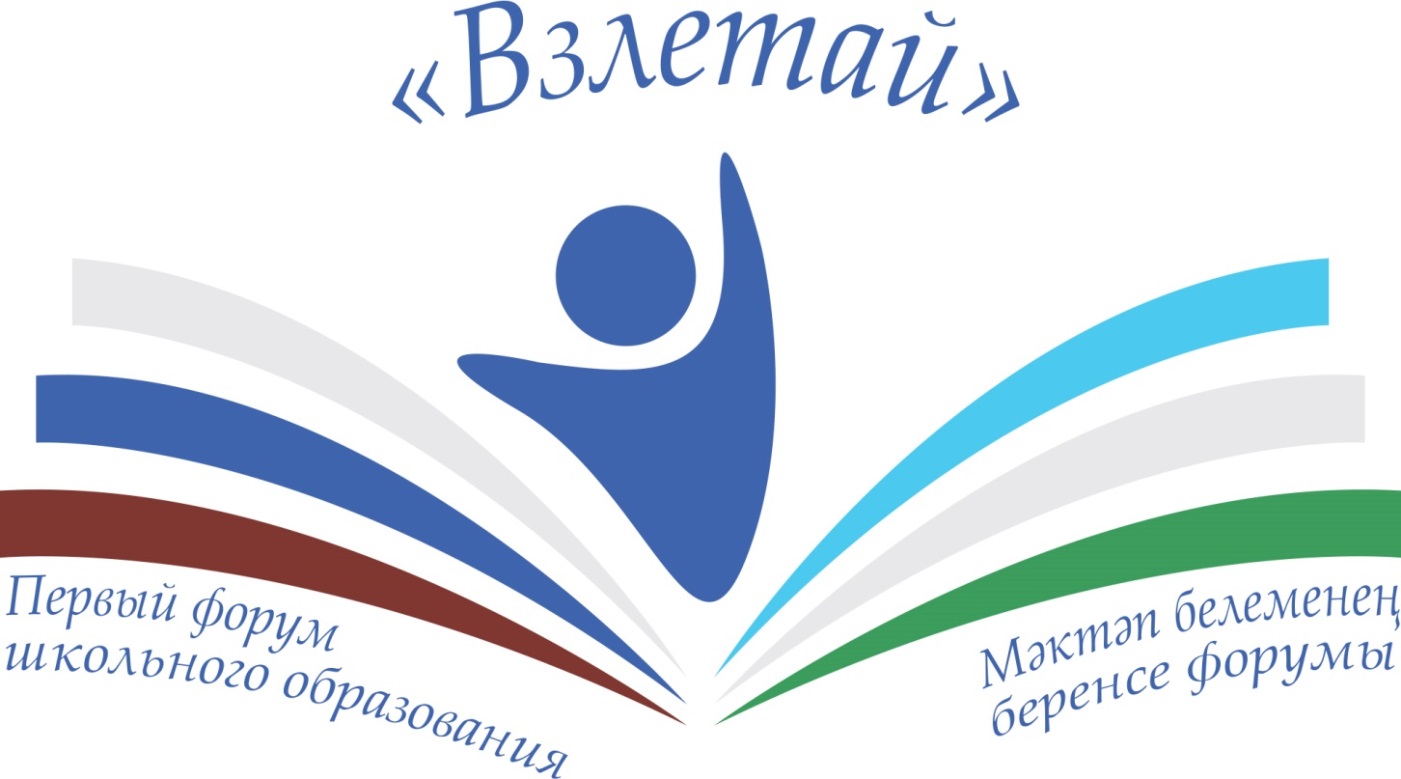 Дискуссионная площадка № 2
«Равные образовательные возможности 
для каждого»